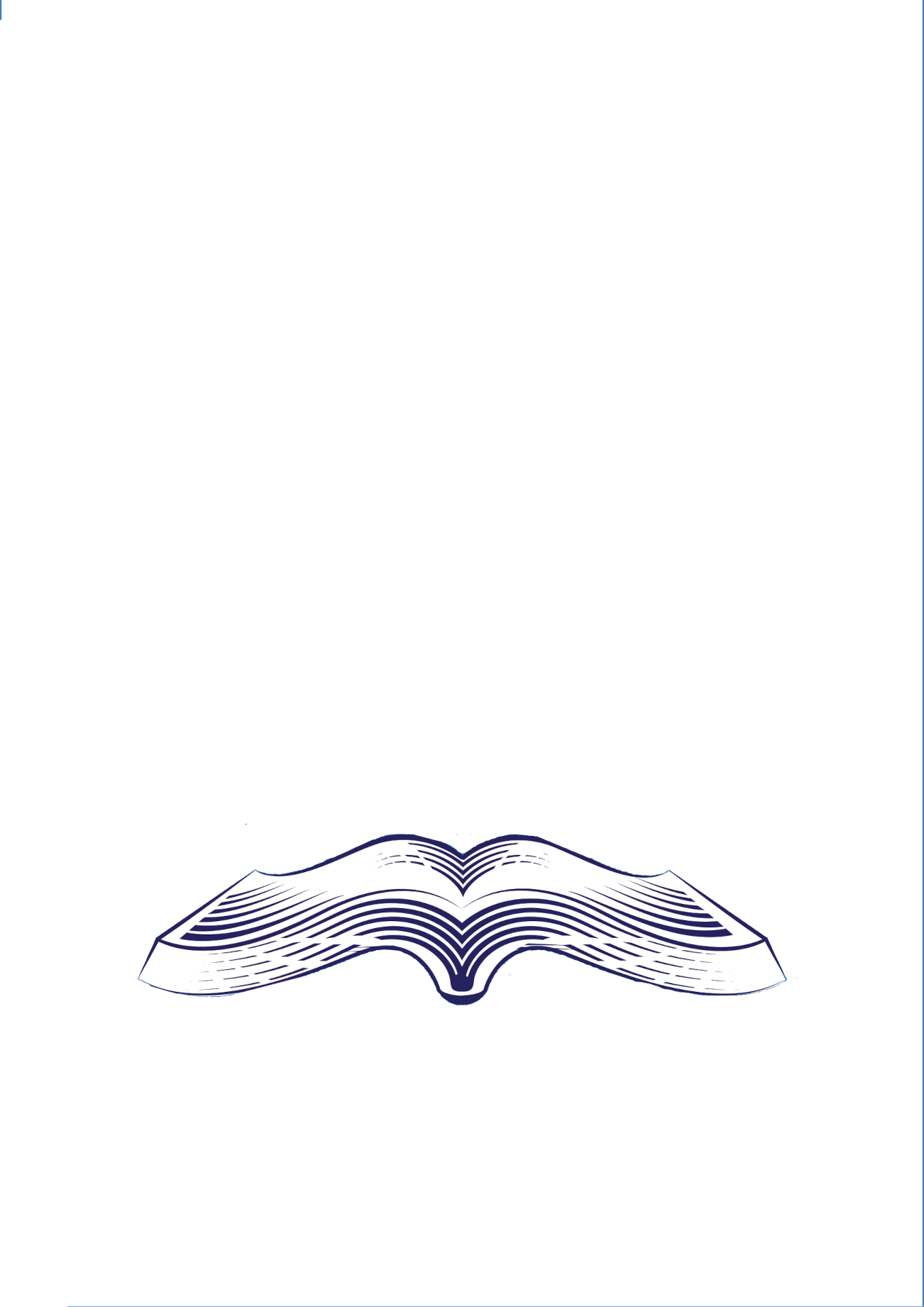 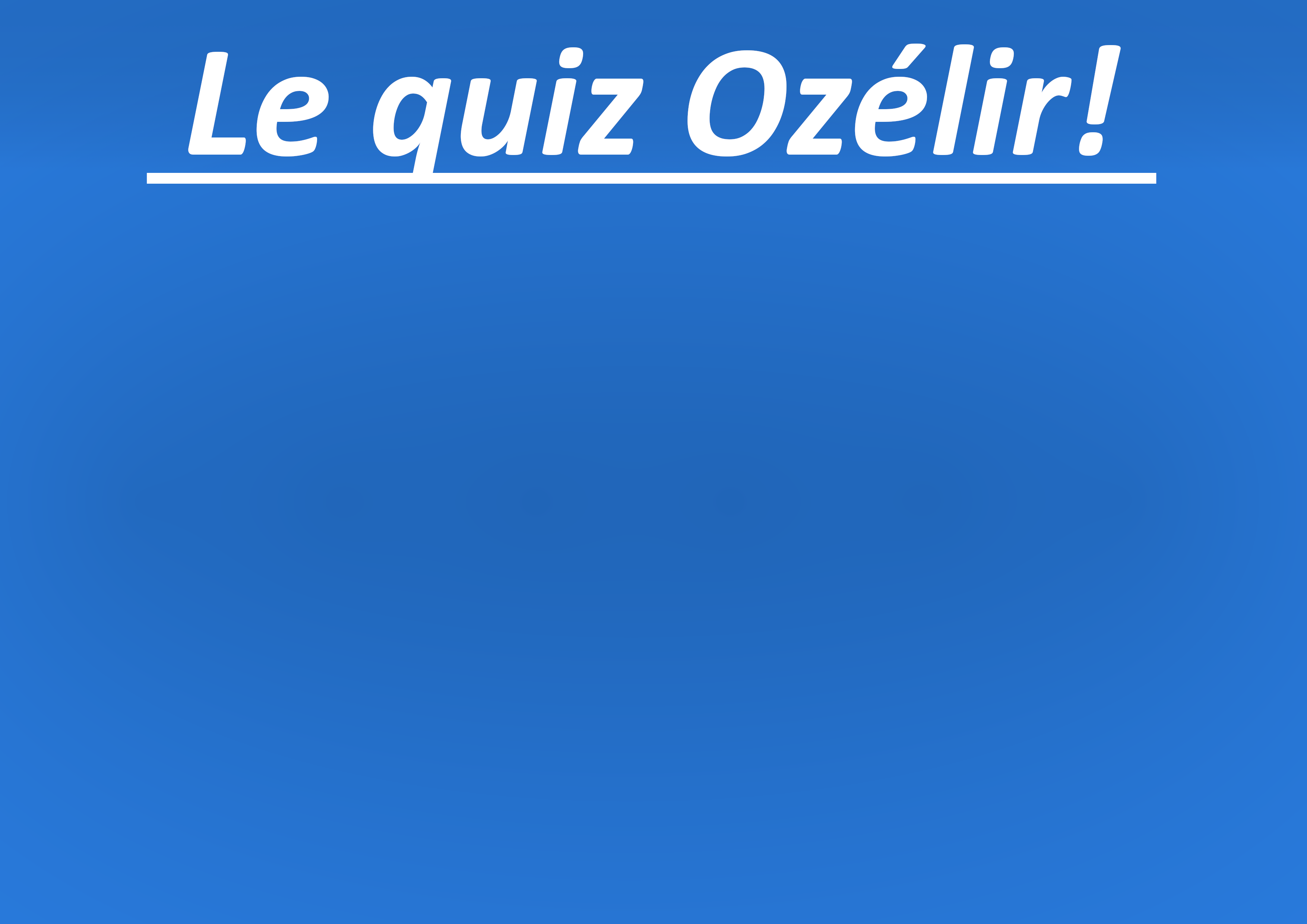 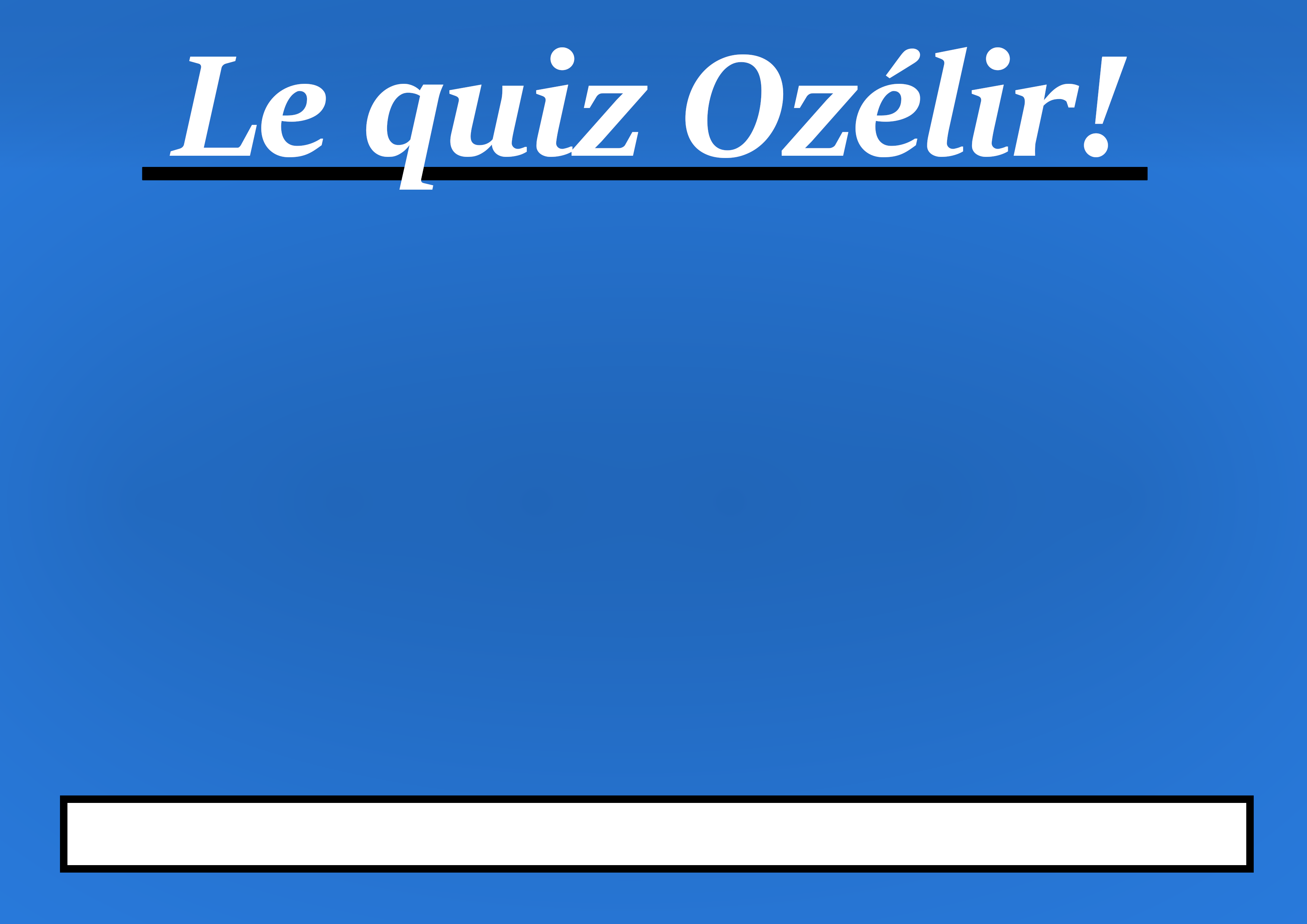 Personnages, imageset grands noms de la littérature
Bienvenue dans le quiz Ozélir !

Comment ça marche  ? 

Appuyez une fois sur la barre espace pour faire apparaitre la prochaine question, ensuite tout est automatique !
C’est parti !
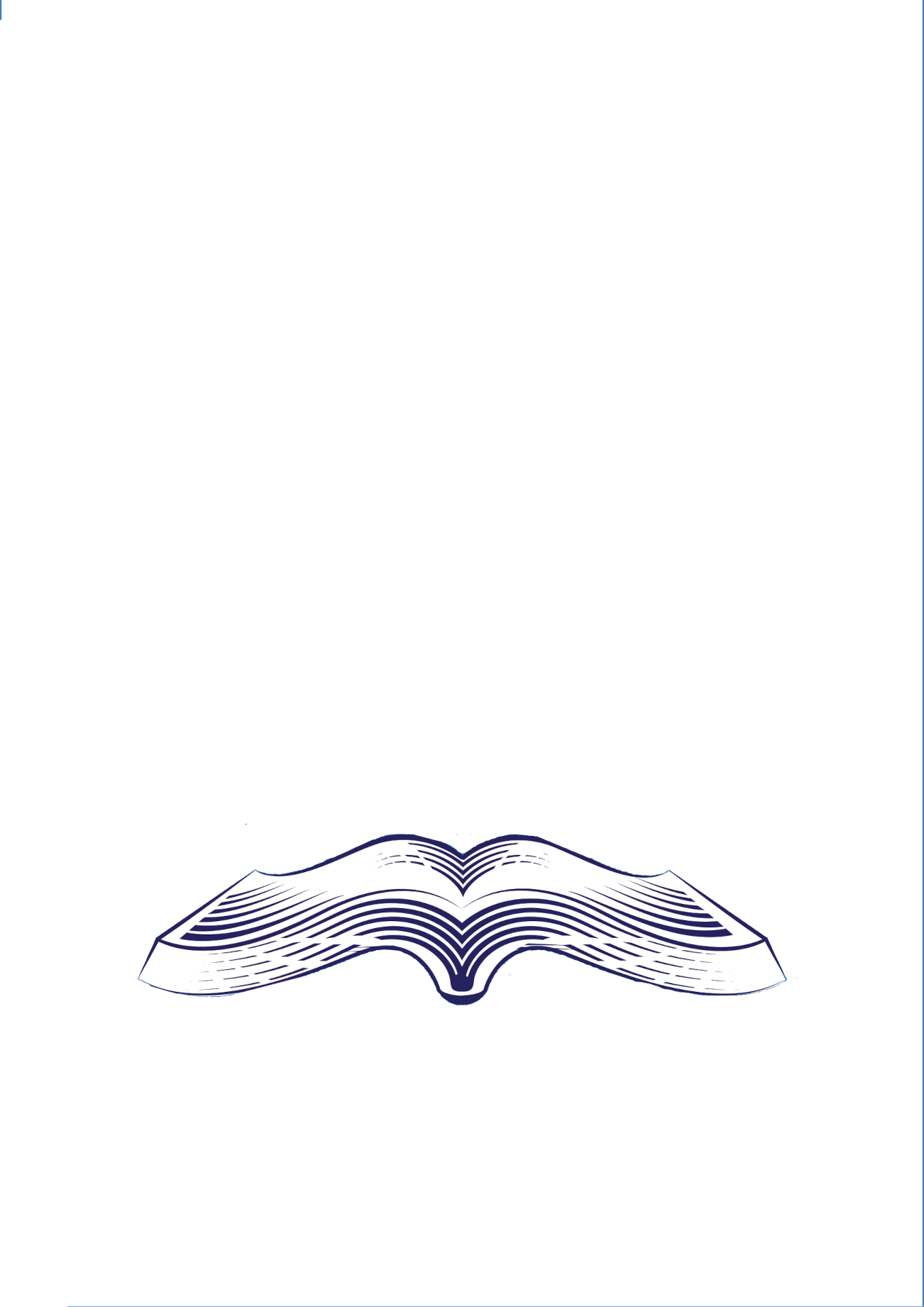 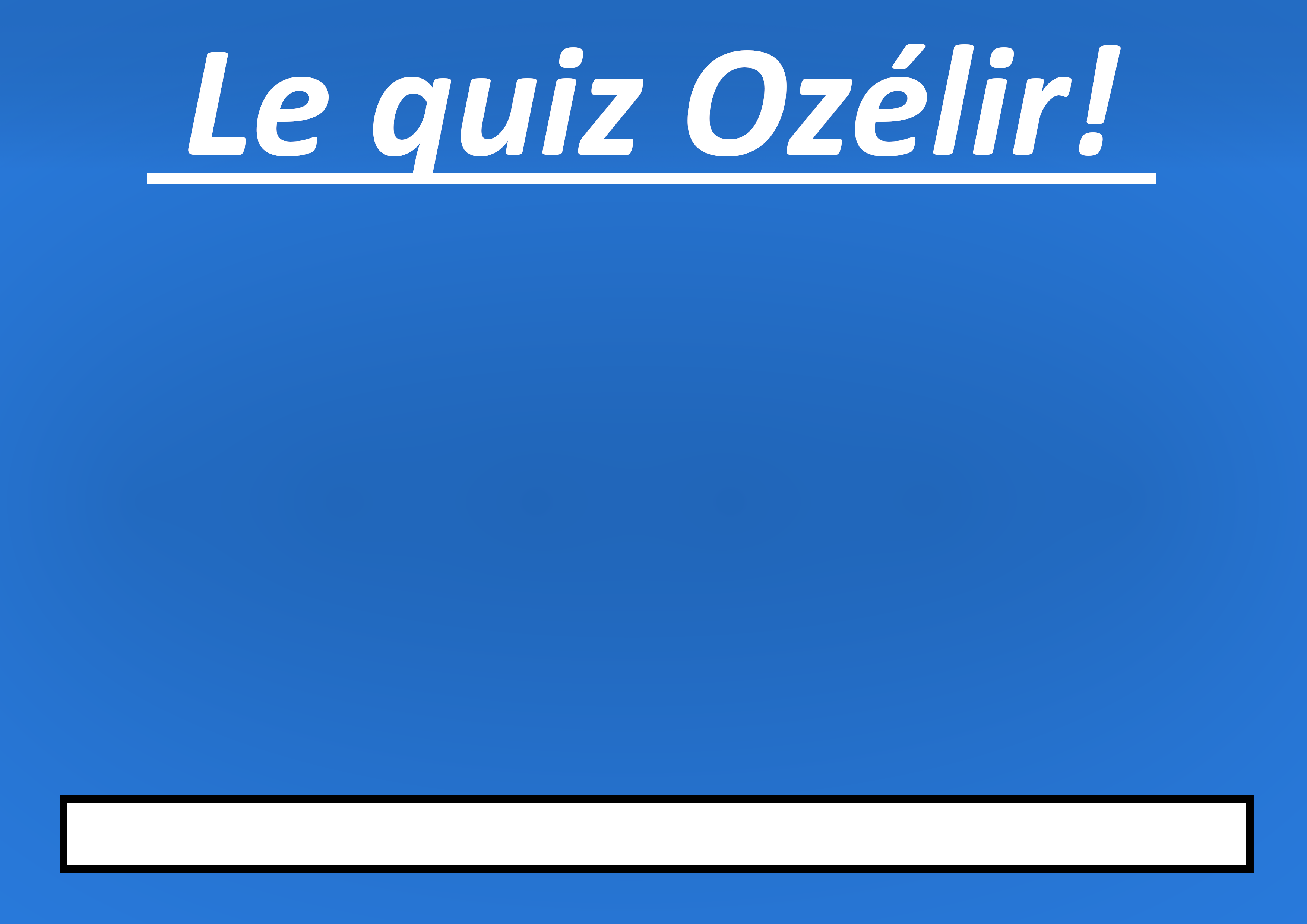 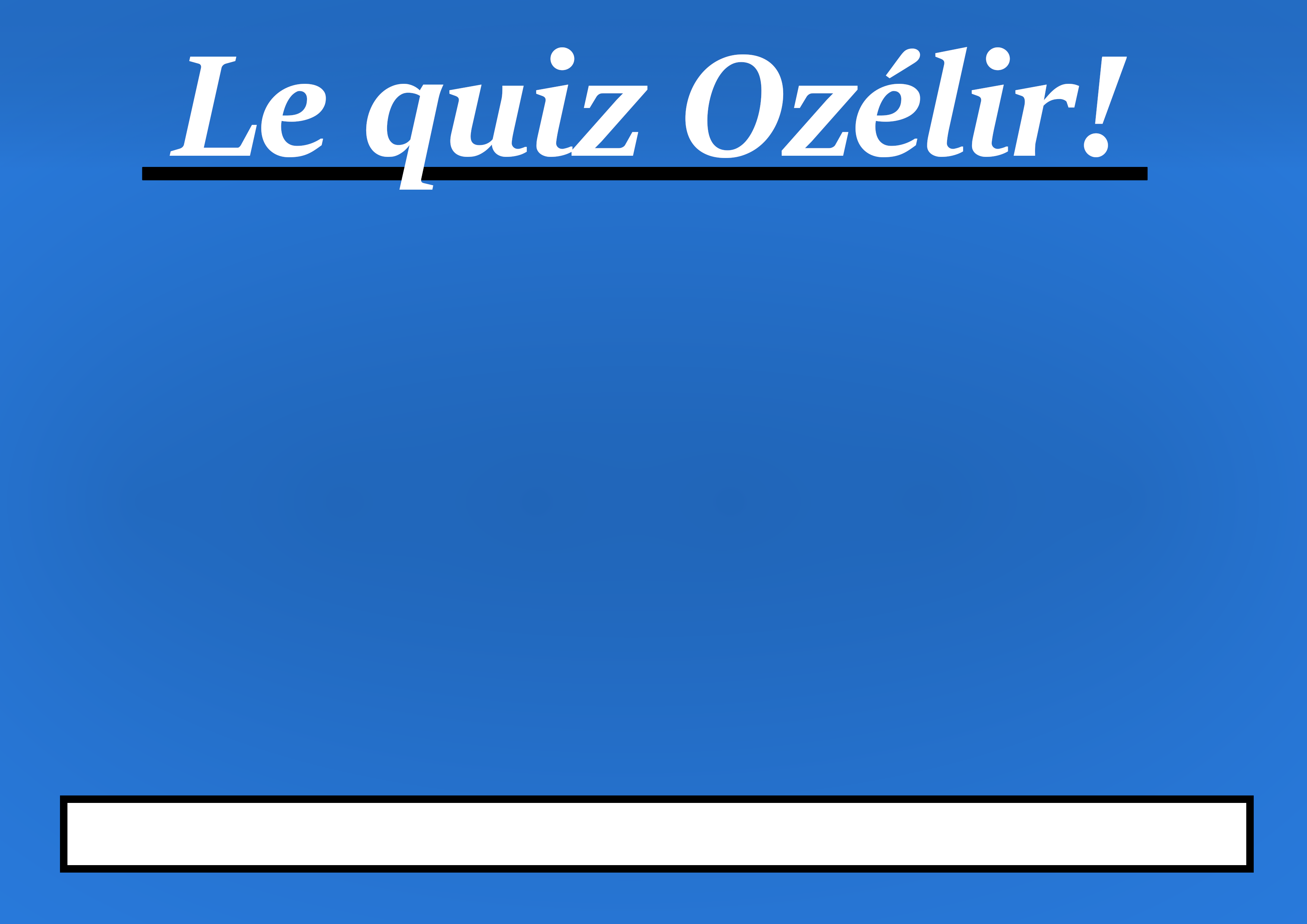 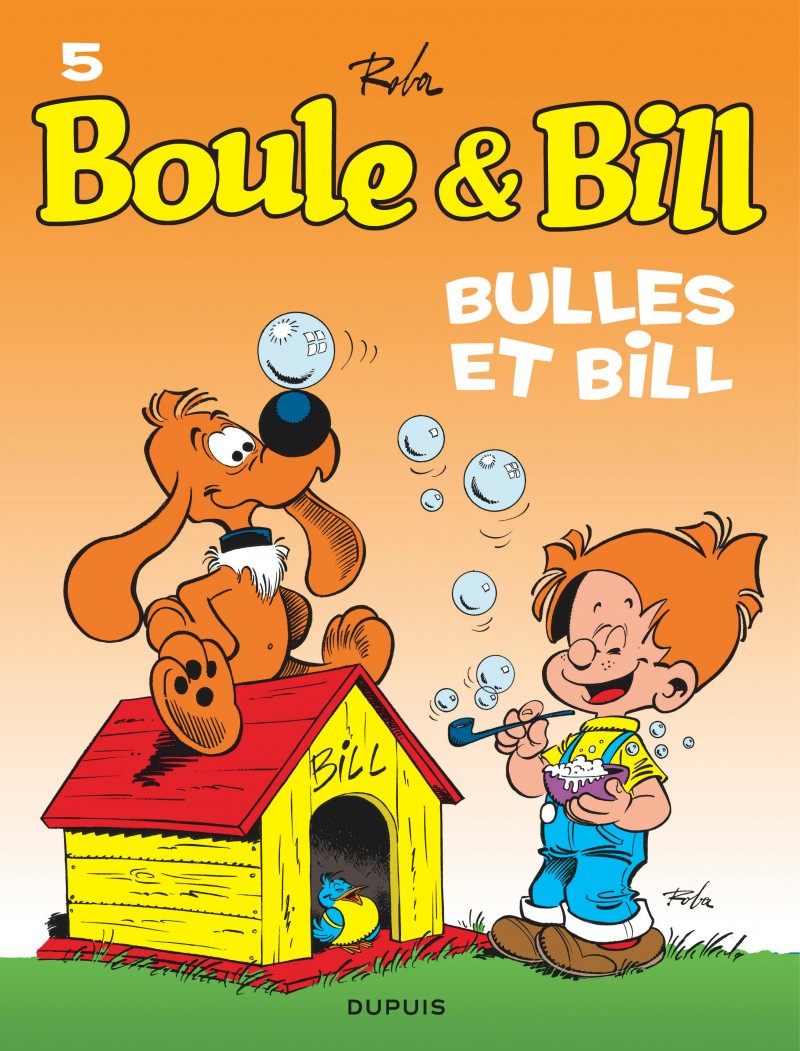 Personnages de fiction
Quel est le nom de ce personnage de BD ?
Bill
Bulle
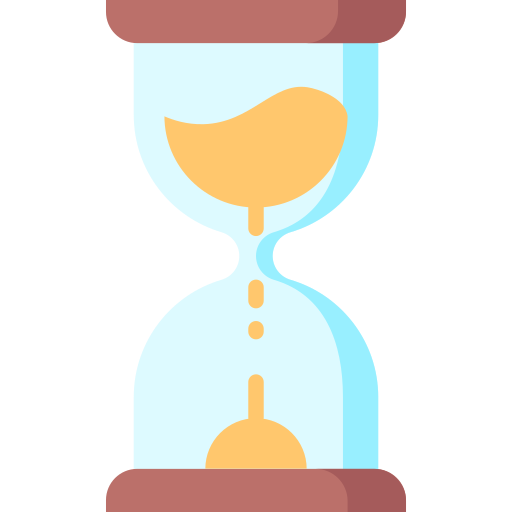 Boule
Balle
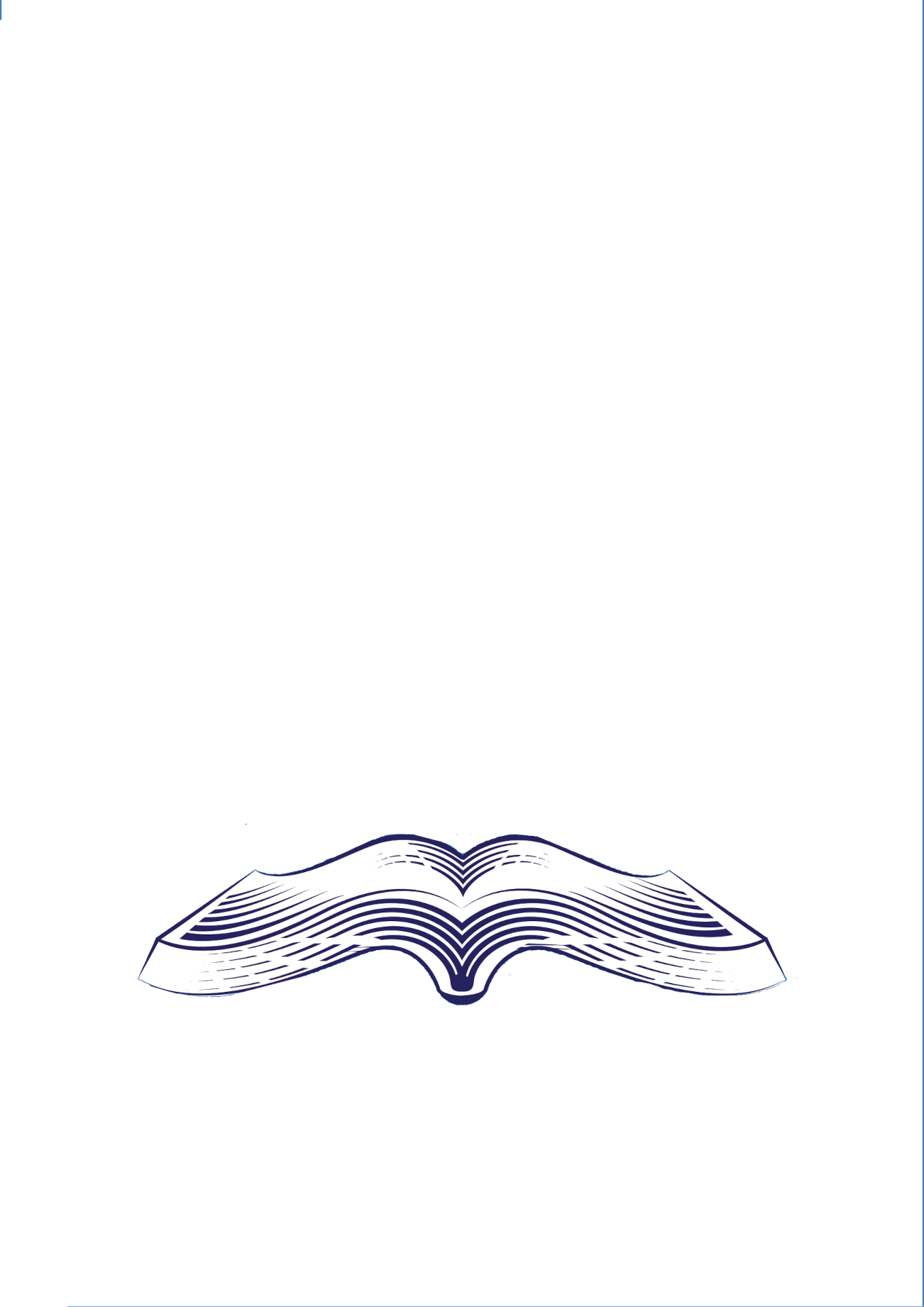 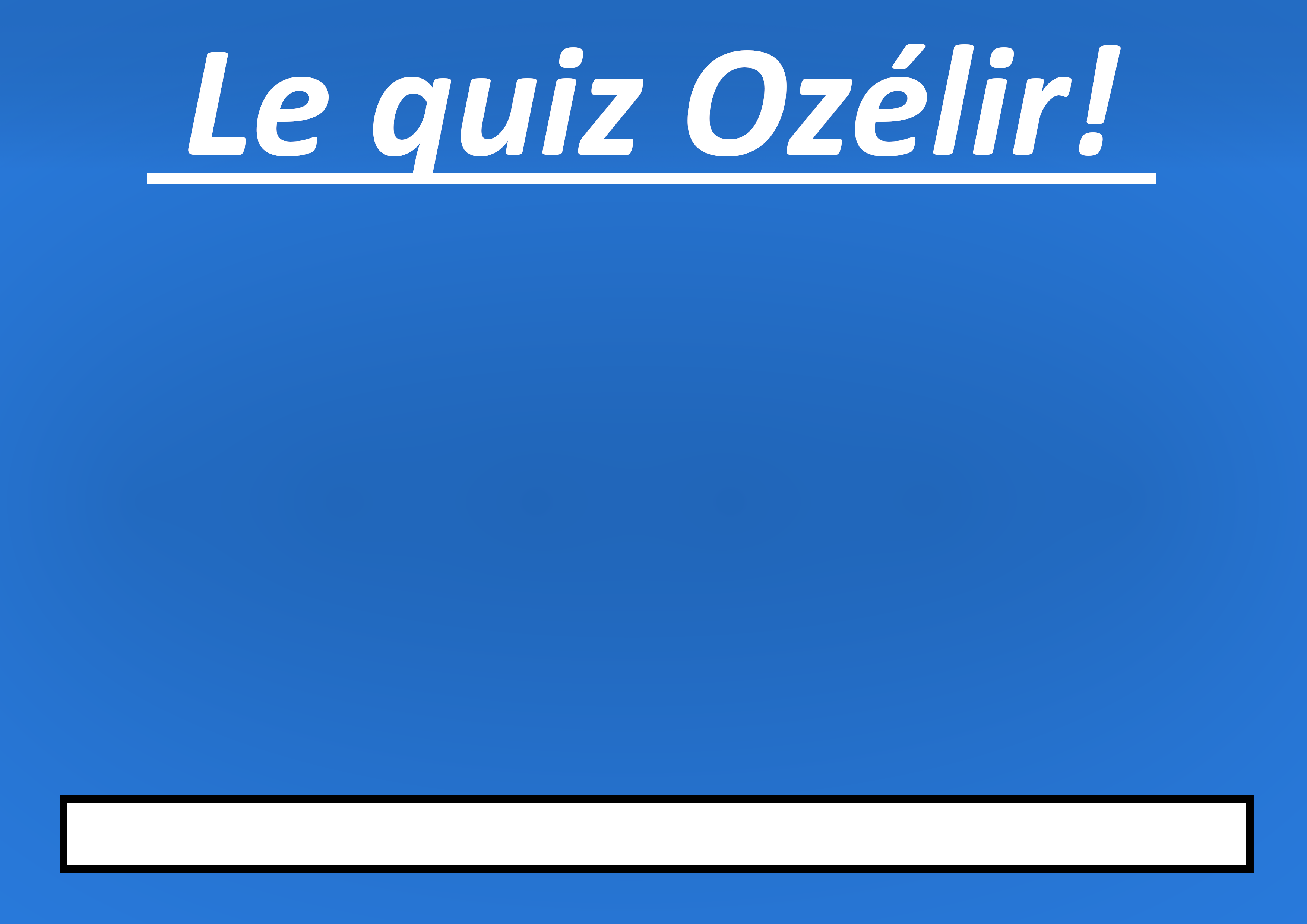 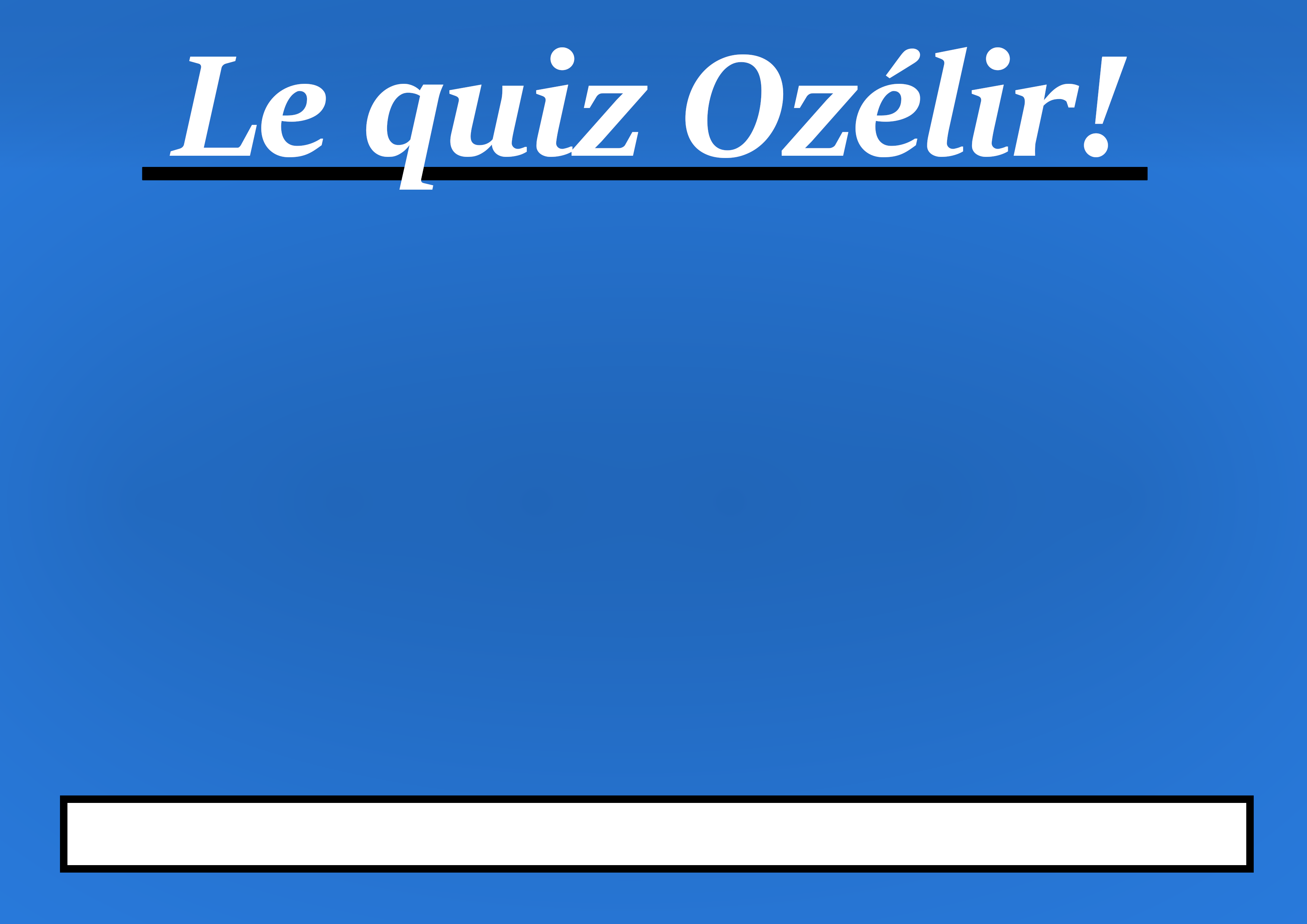 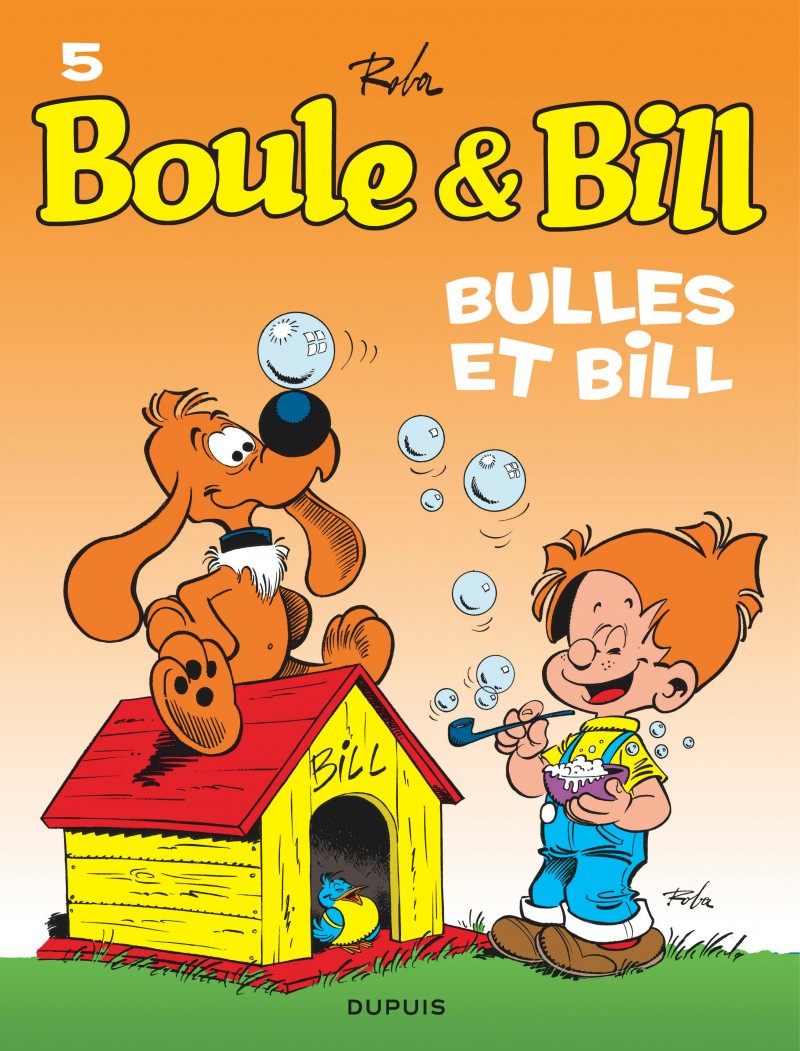 Personnages de fiction
Quel est le nom de ce personnage de BD ?
Azël
Bill
Azraël
Réponse 1
Bulle
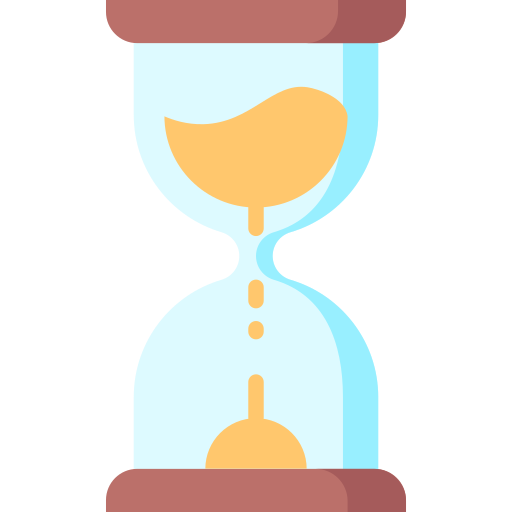 Azazël
Boule
Réponse 4
Réponse 2
Azaël
Balle
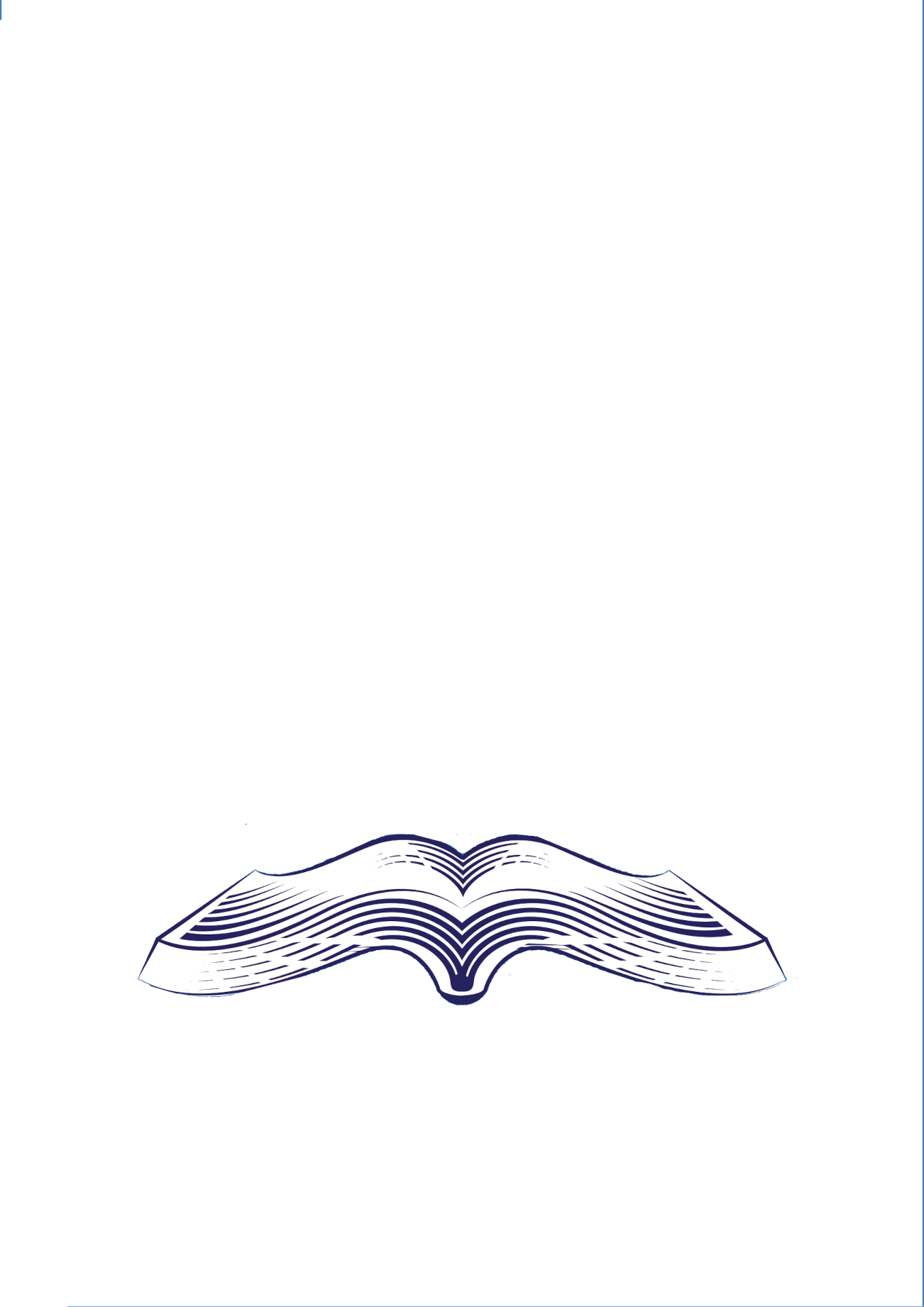 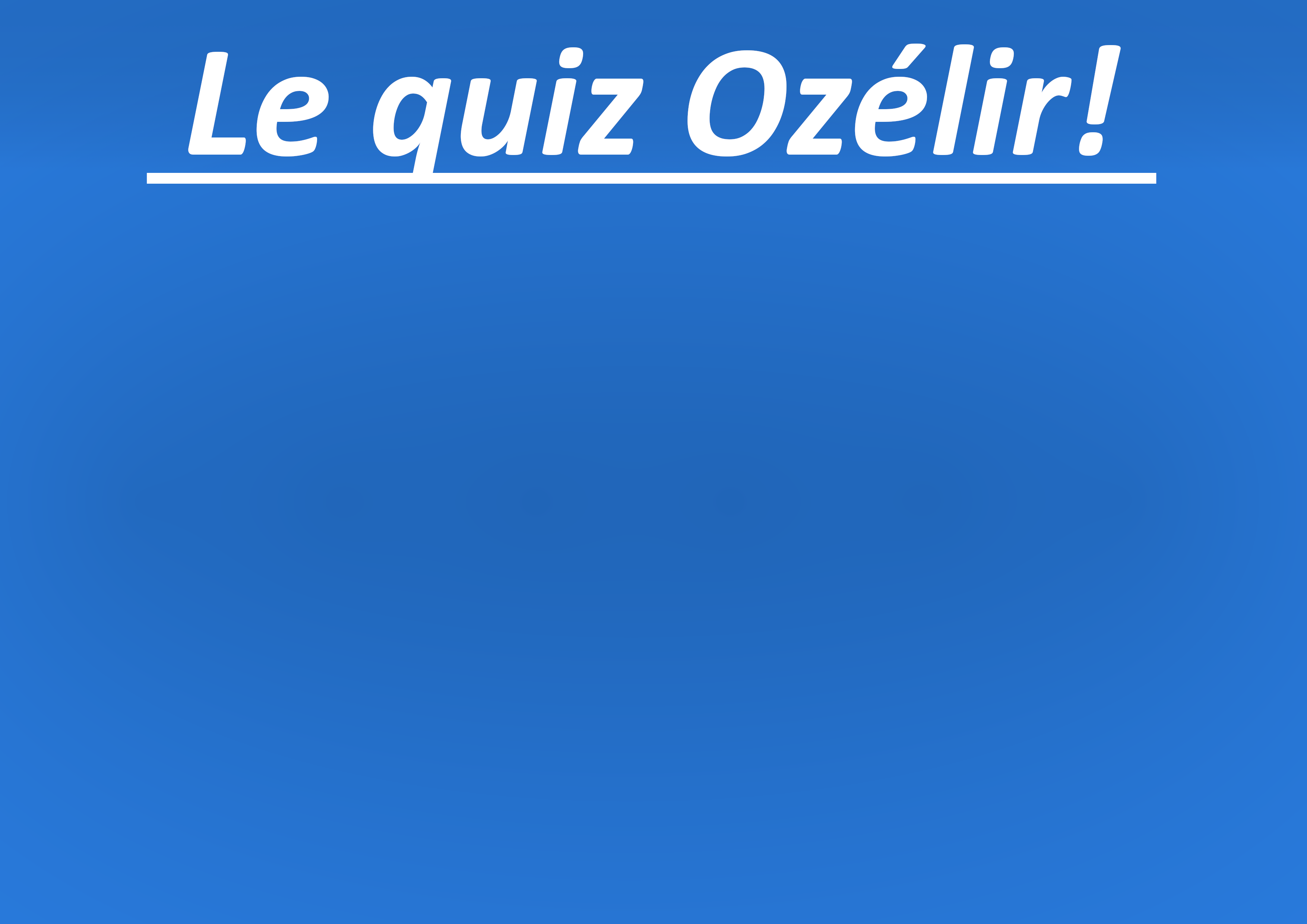 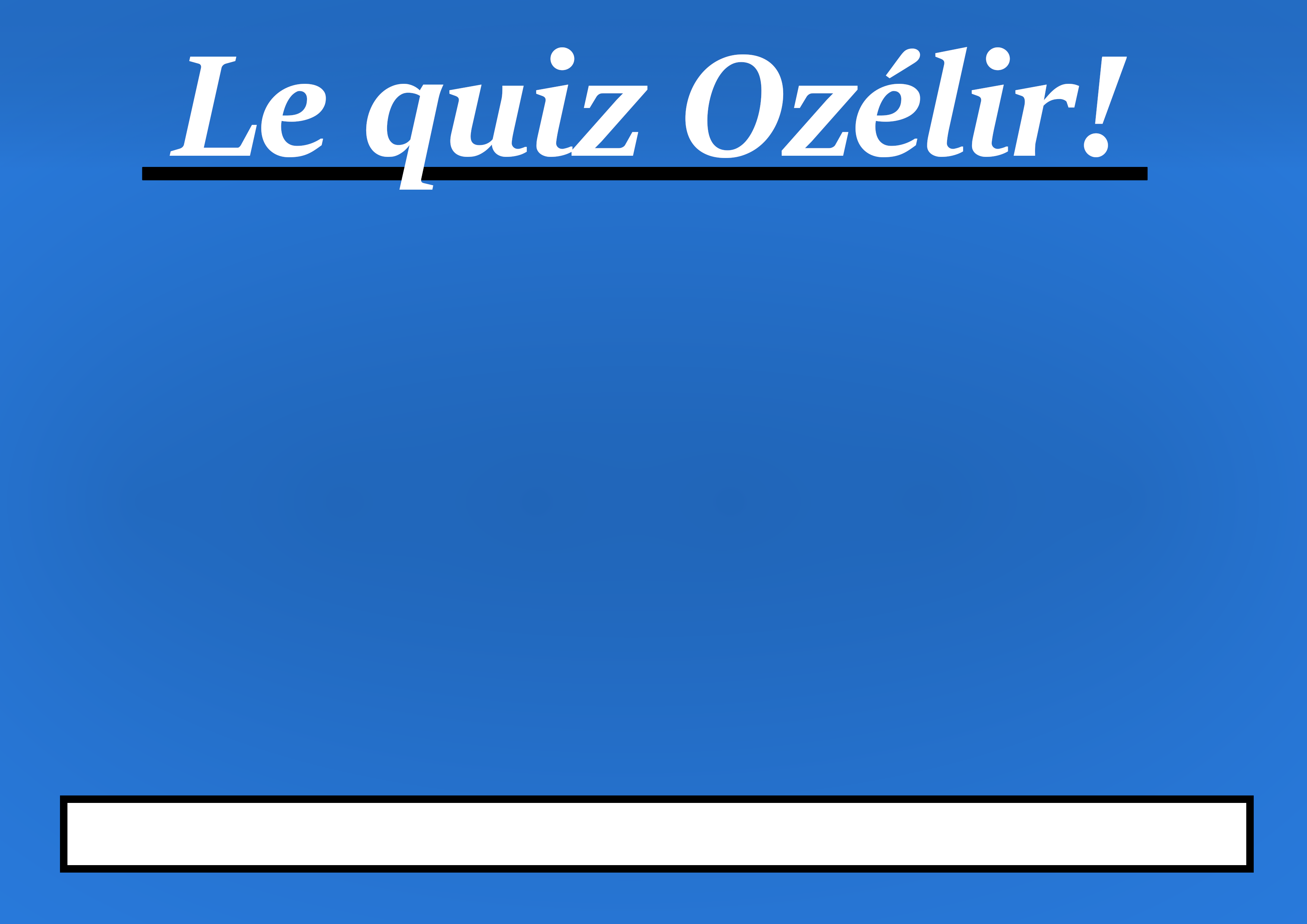 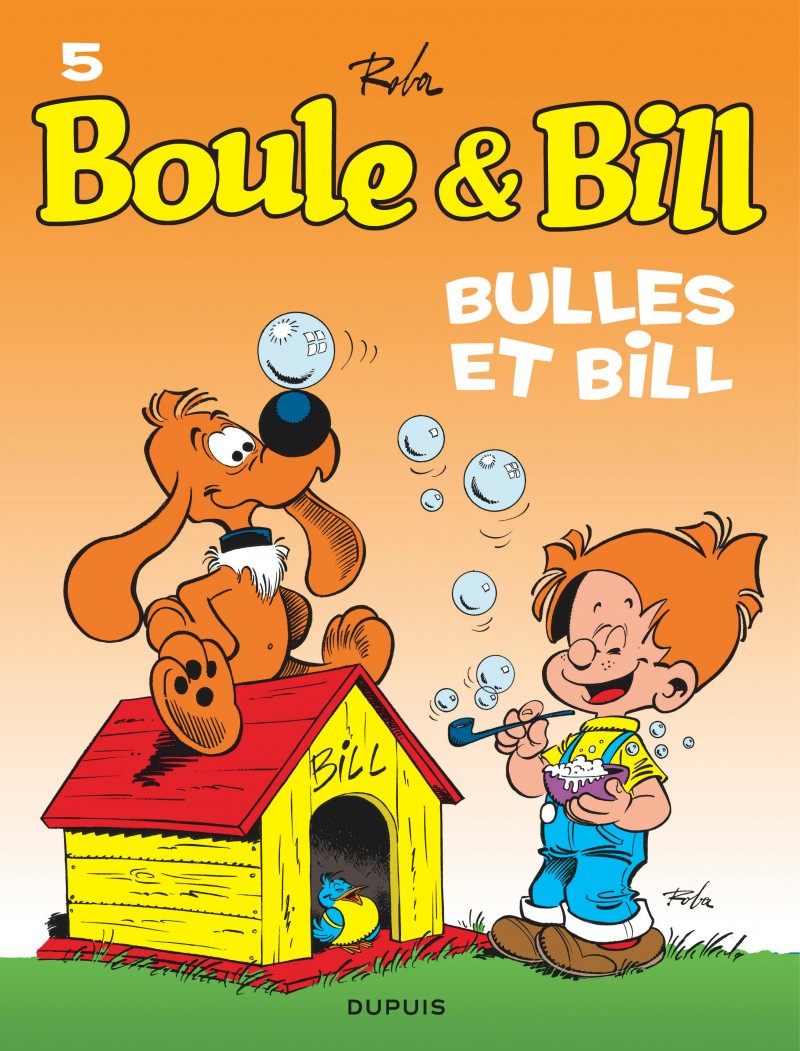 Personnages de fiction
Quel est le nom de ce personnage de BD ?
Azël
Bill
Réponse 1
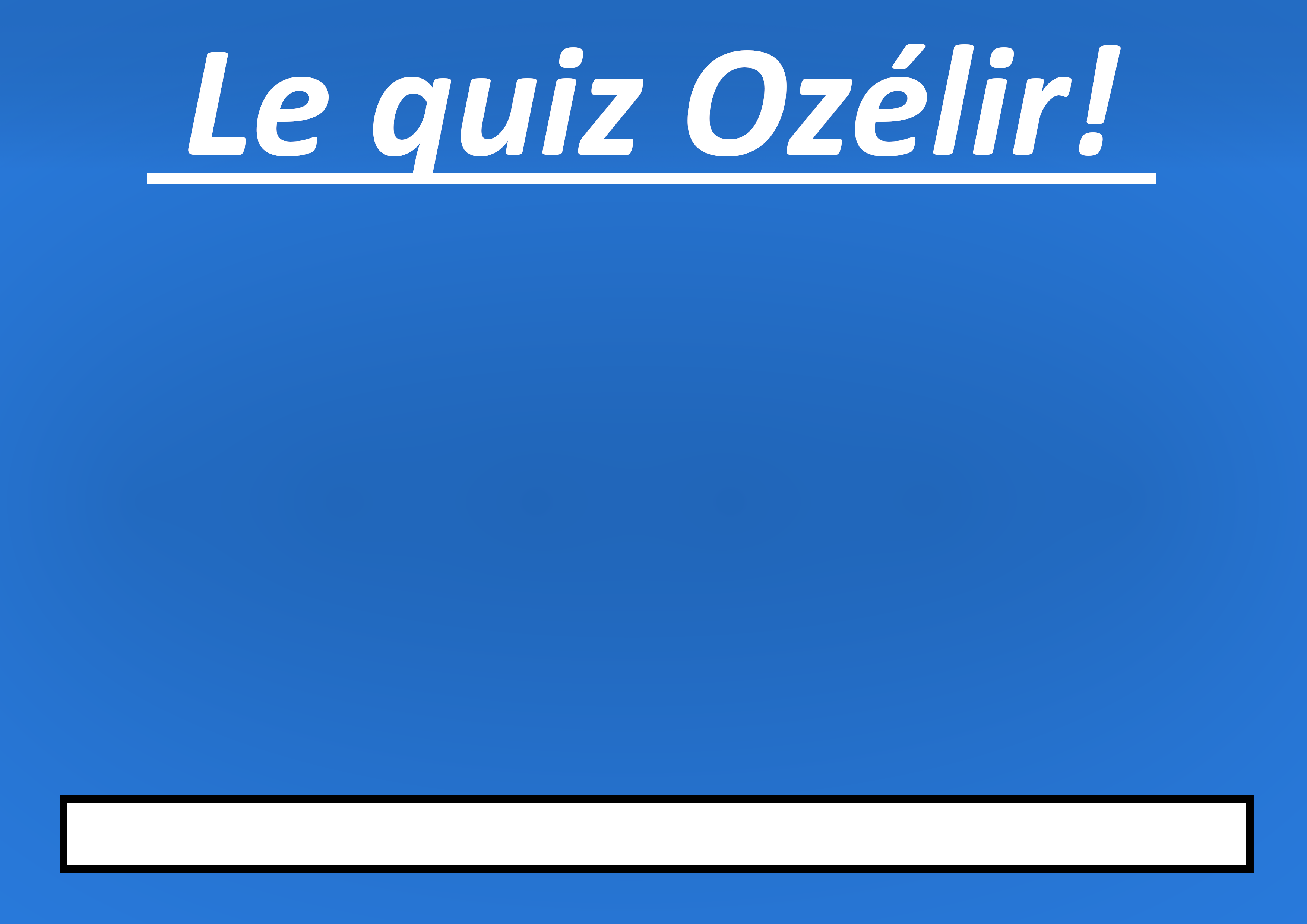 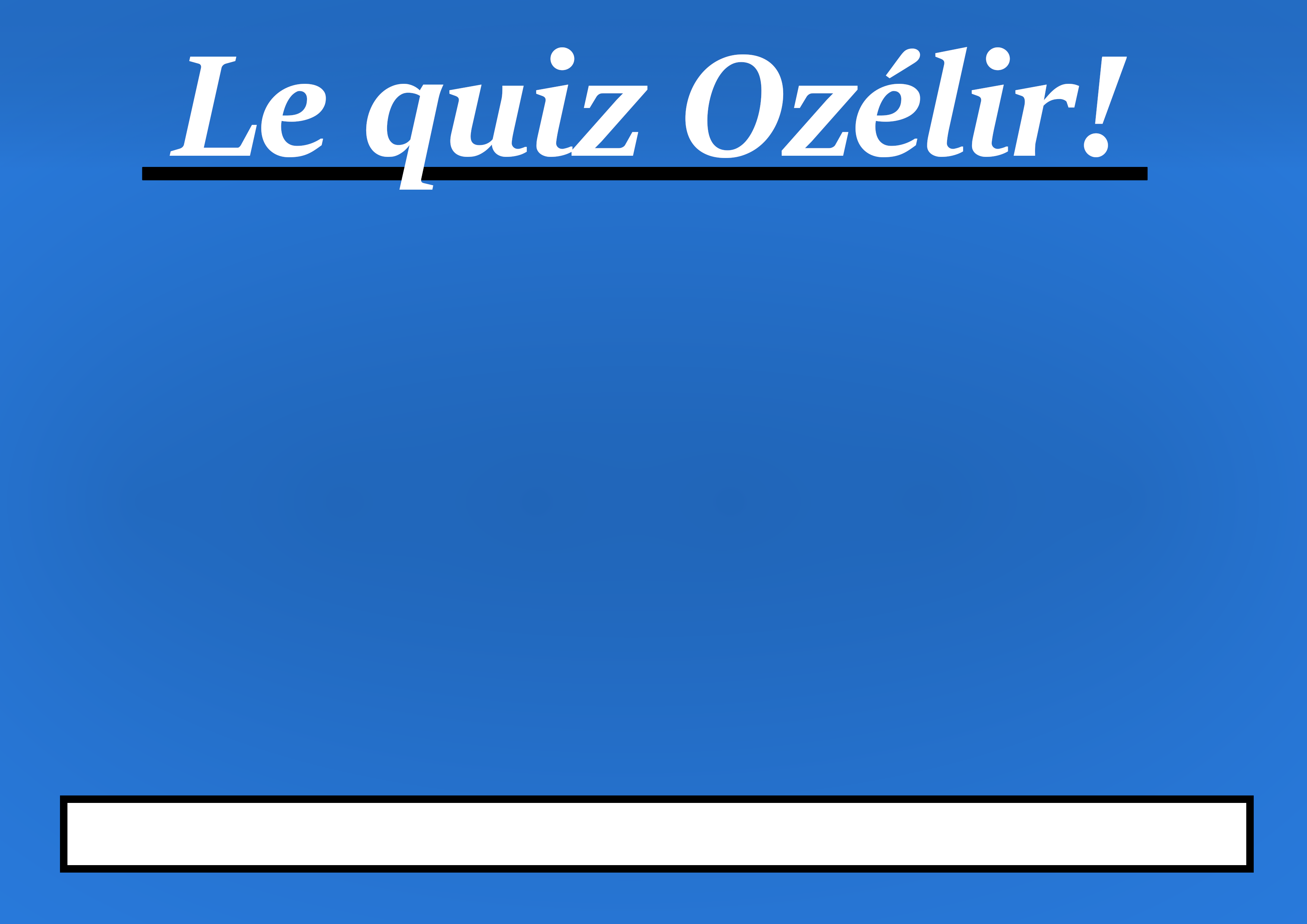 Citations célèbres
Complétez cette citation 

« À vaincre sans péril, on triomphe [ . . . ]. »Pierre Corneille
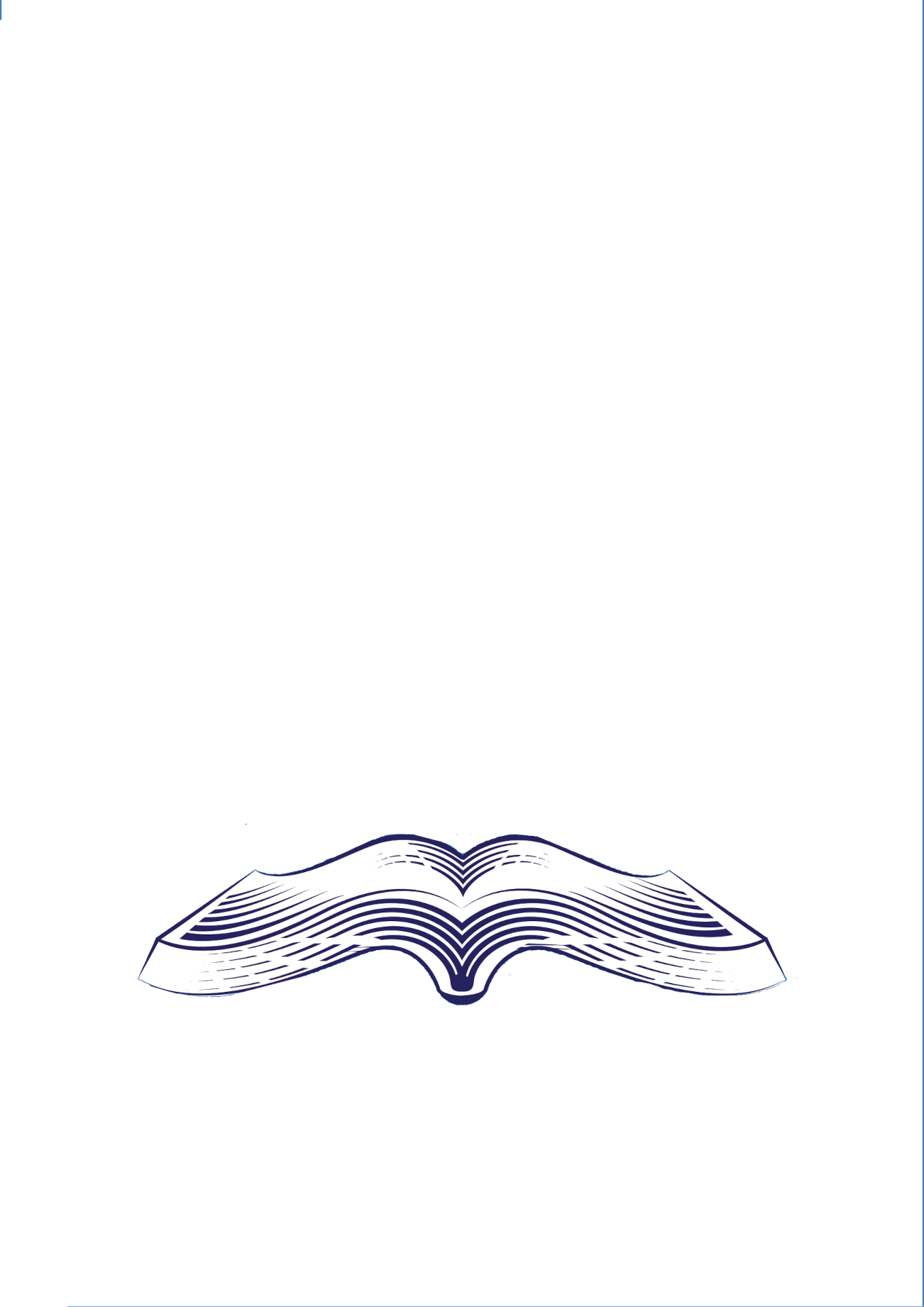 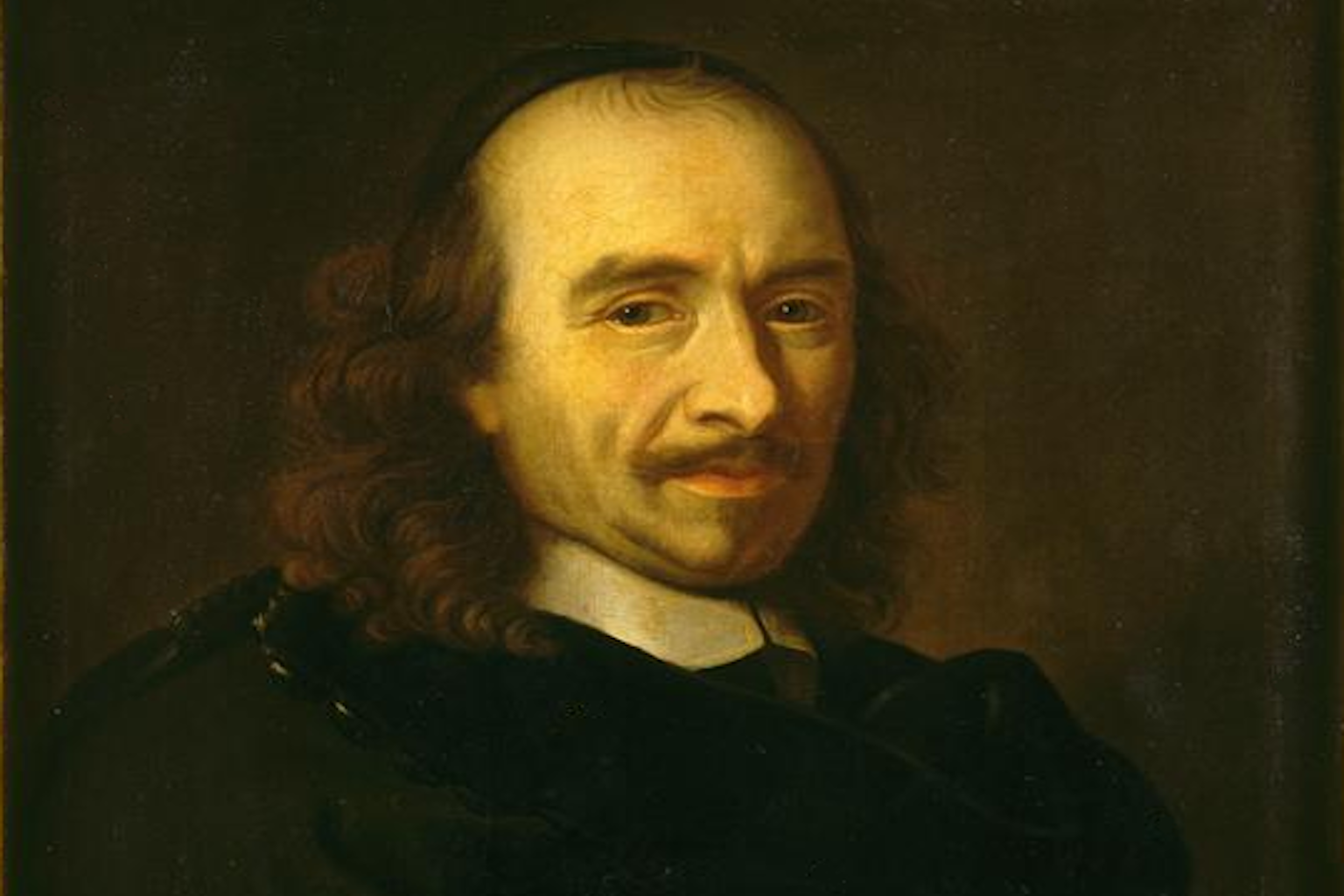 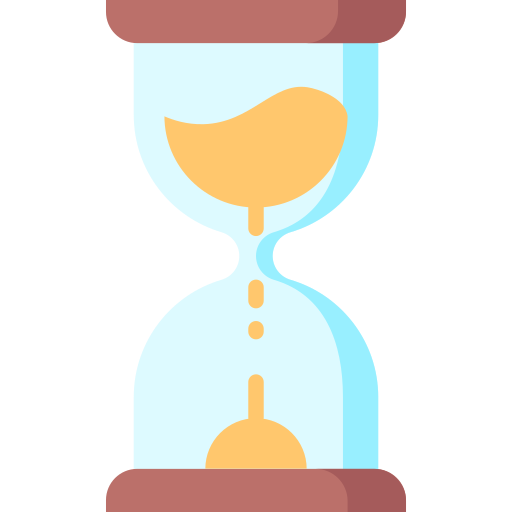 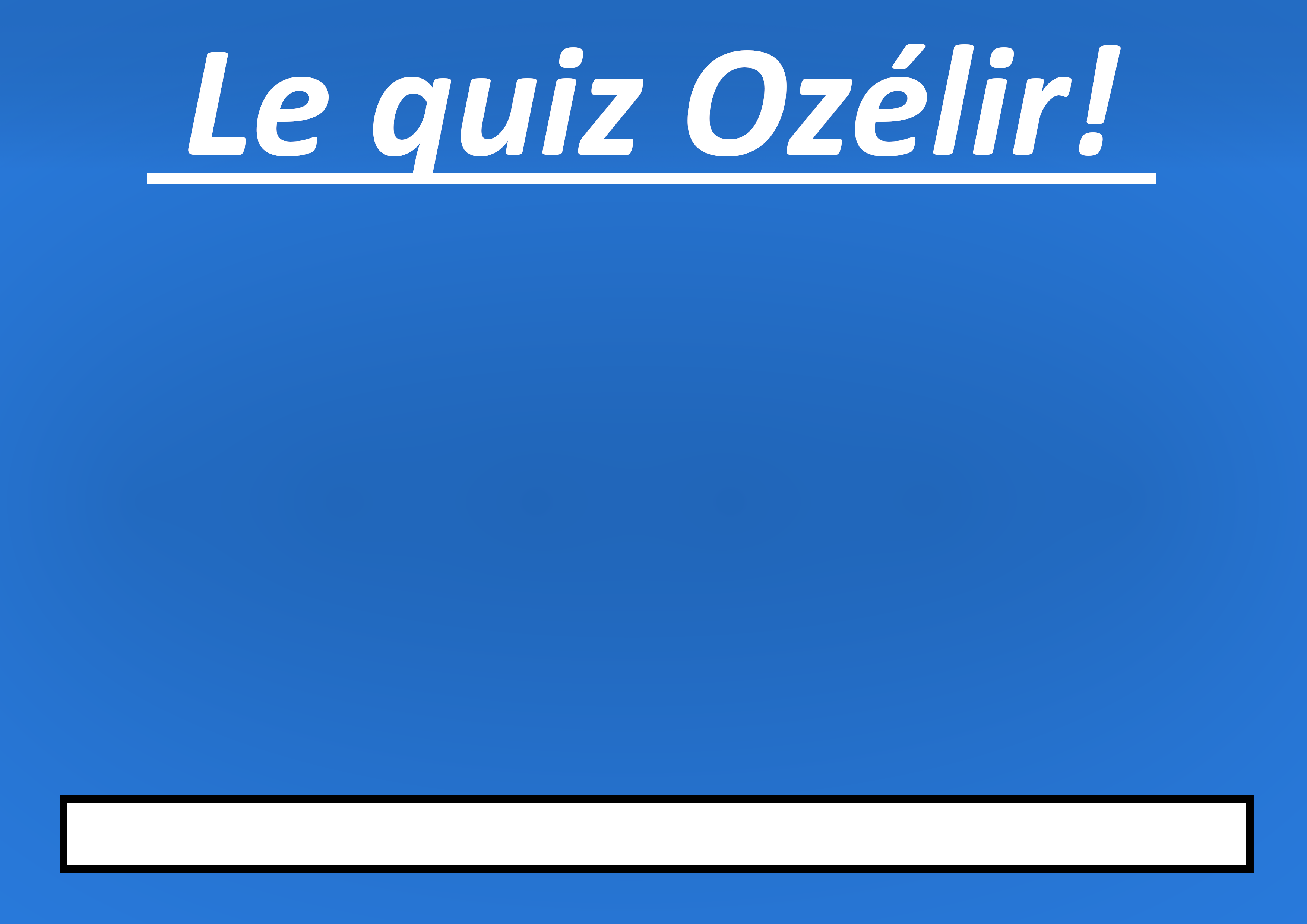 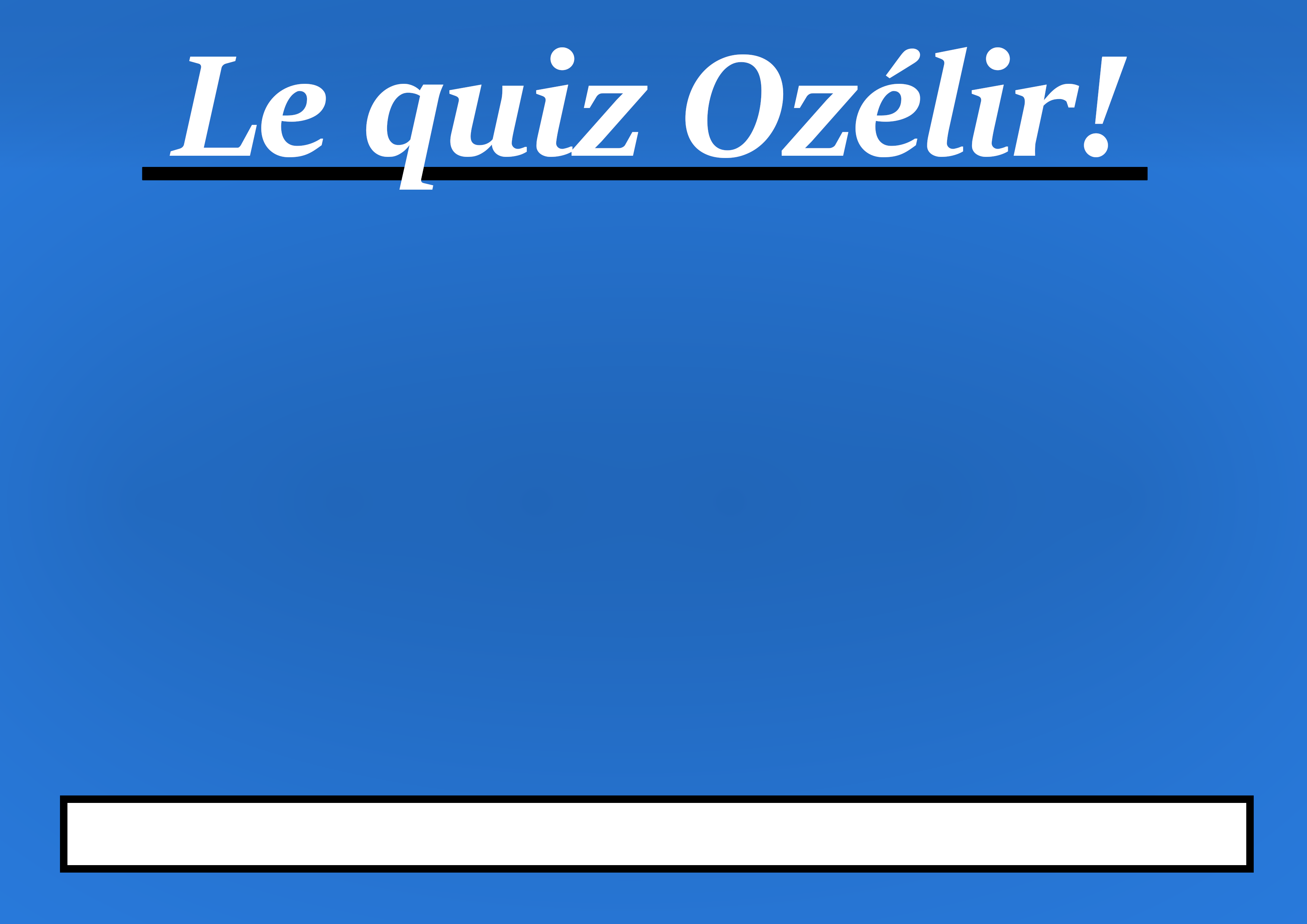 Citations célèbres
Complétez cette citation 

« À vaincre sans péril, on triomphe [ . . . ]. »Pierre Corneille
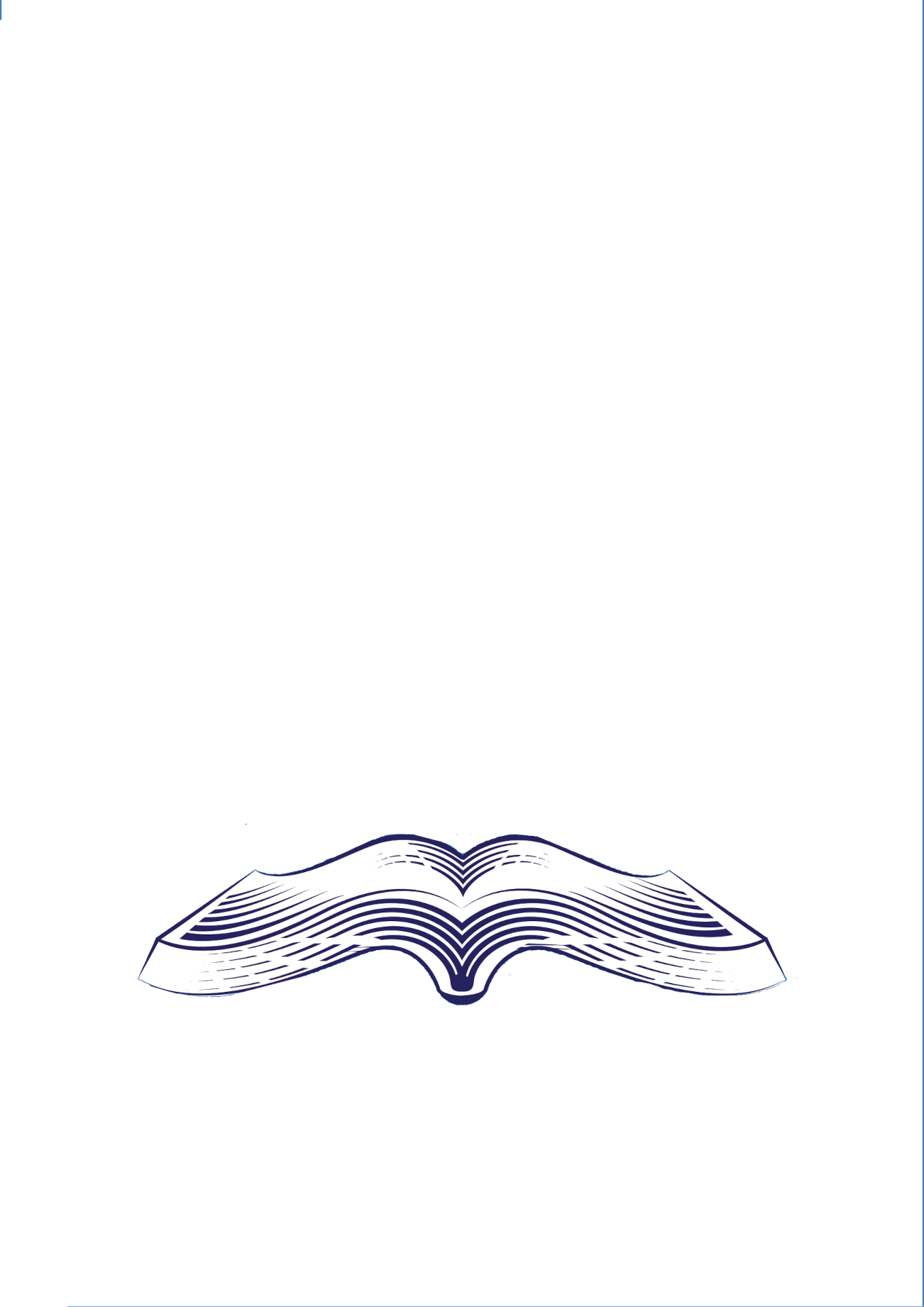 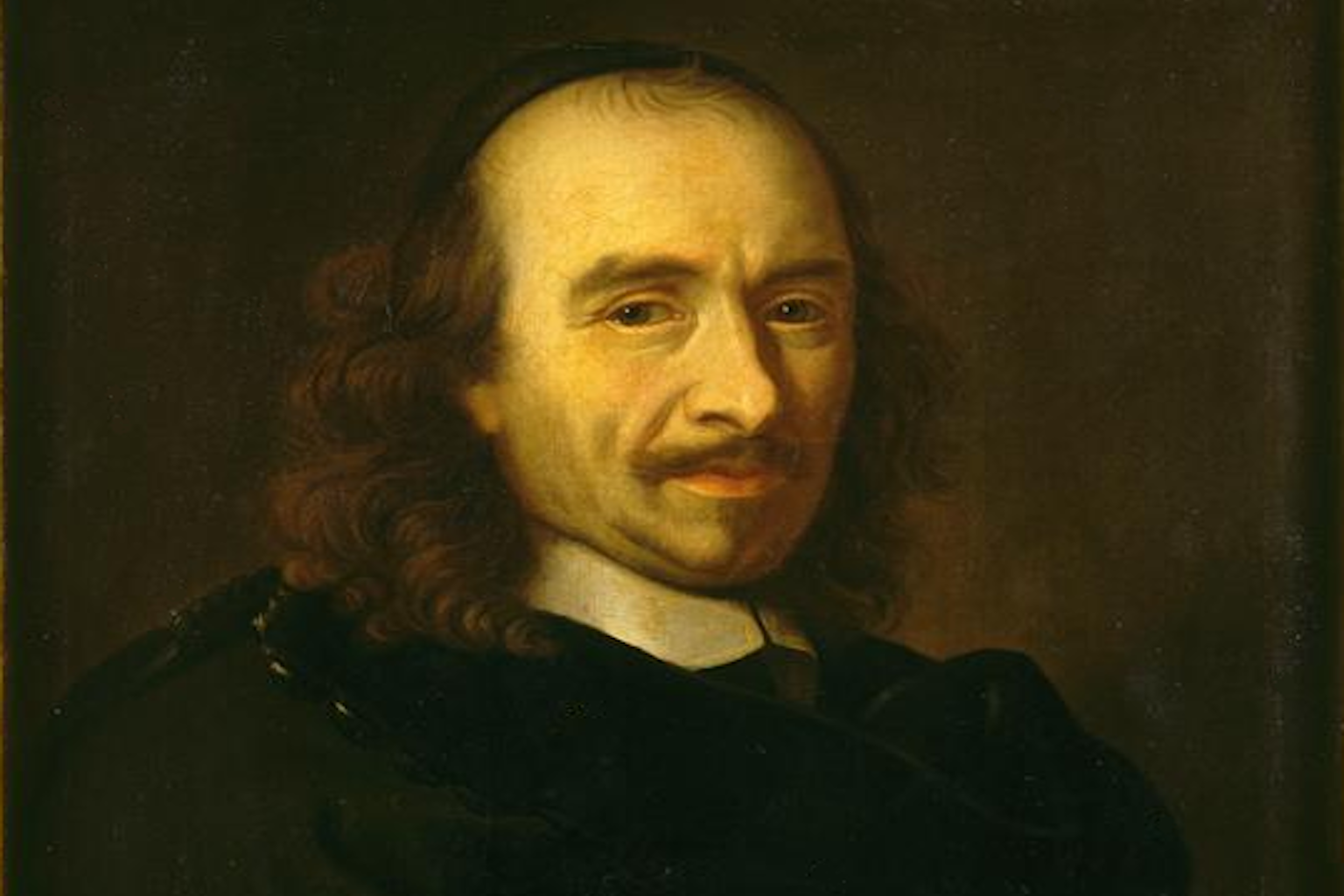 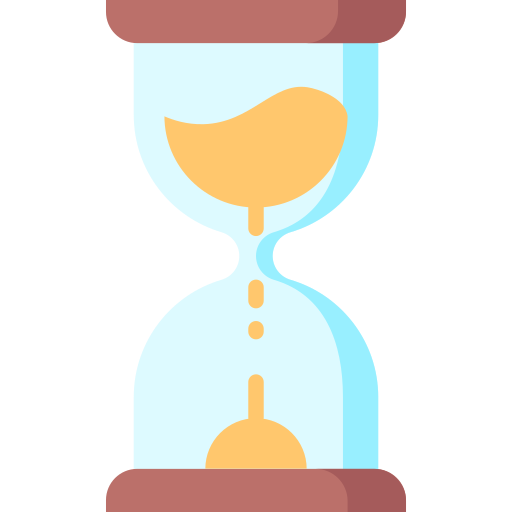 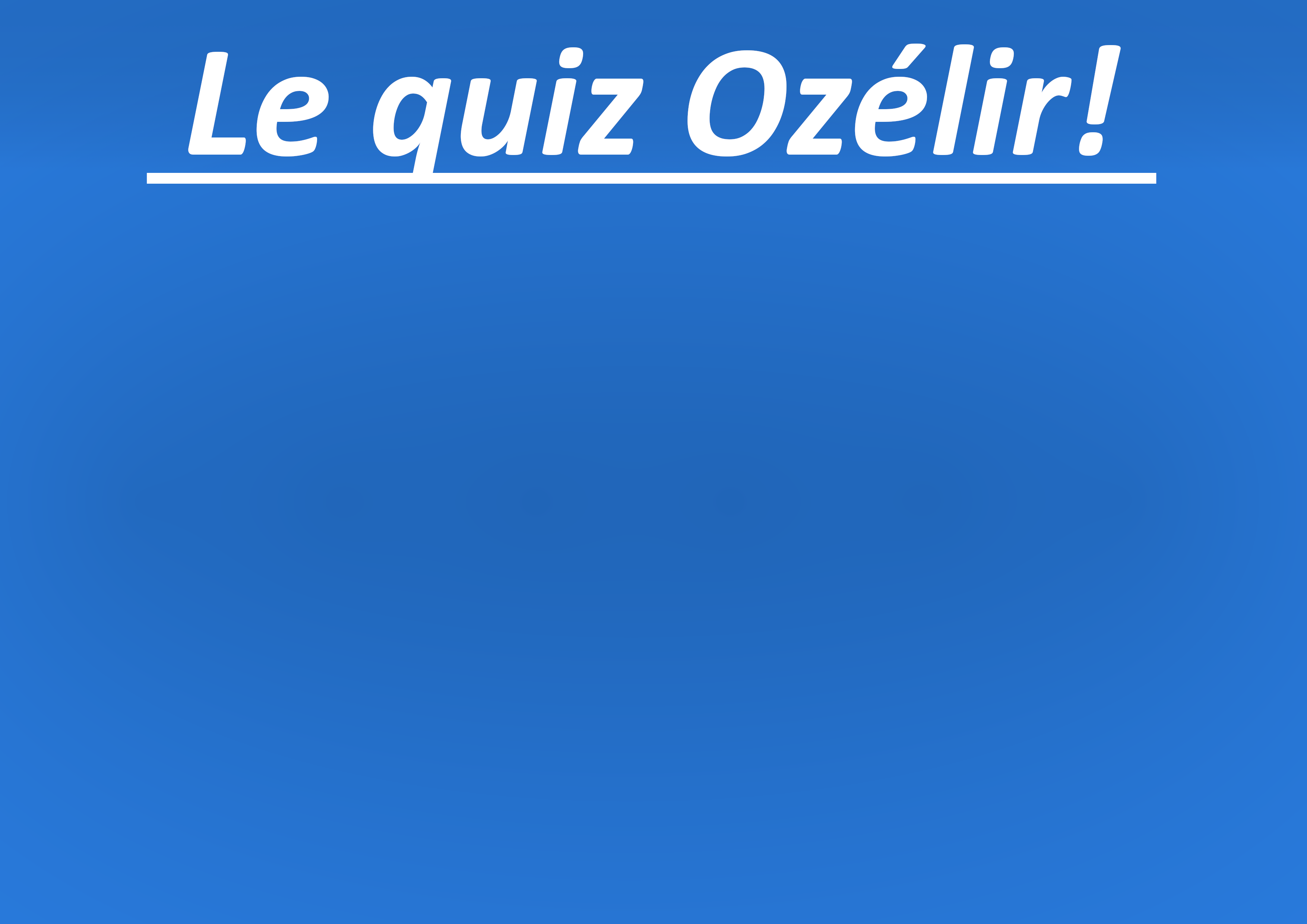 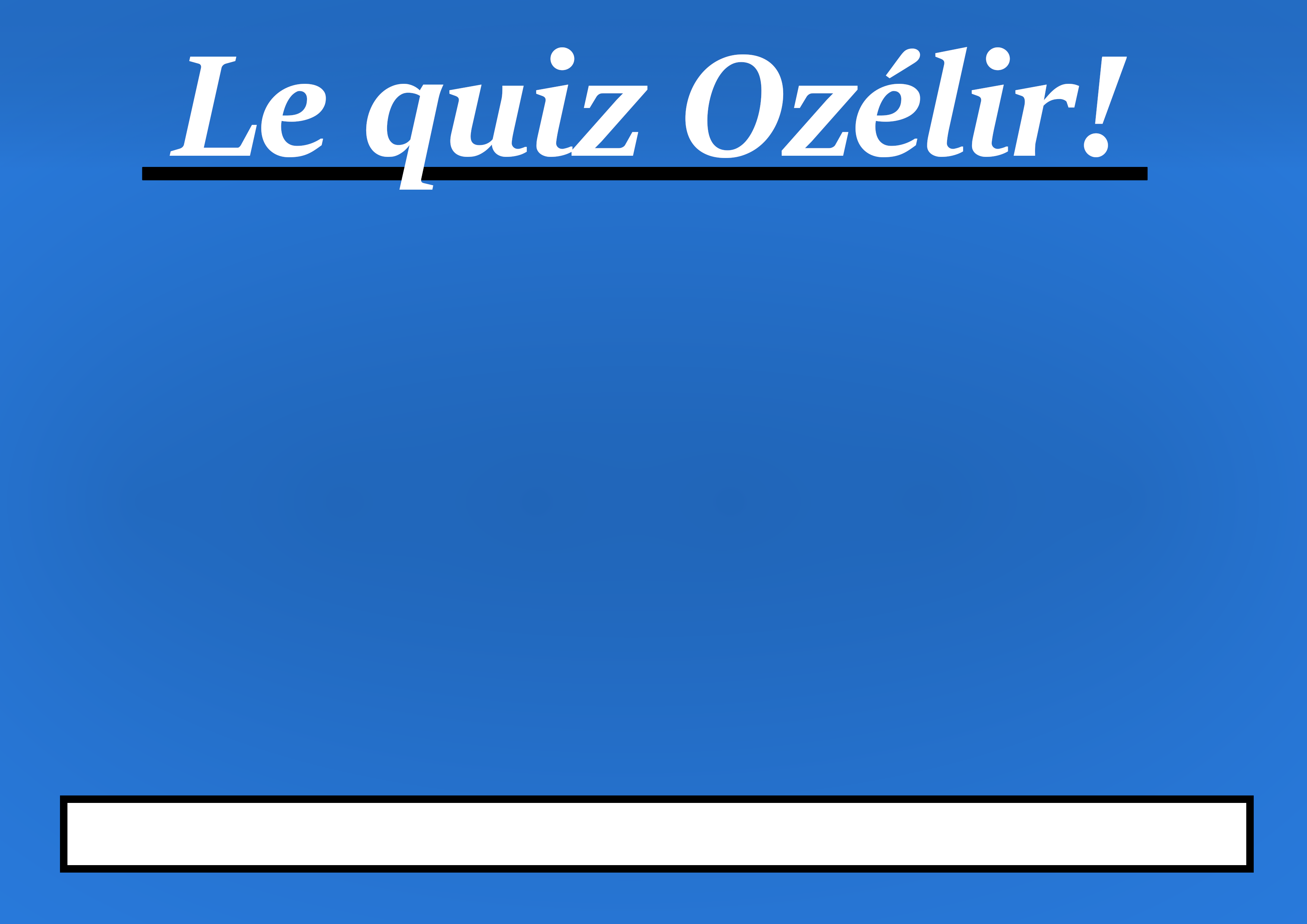 Citations célèbres
Complétez cette citation 

« À vaincre sans péril, on triomphe sans gloire. »Pierre Corneille
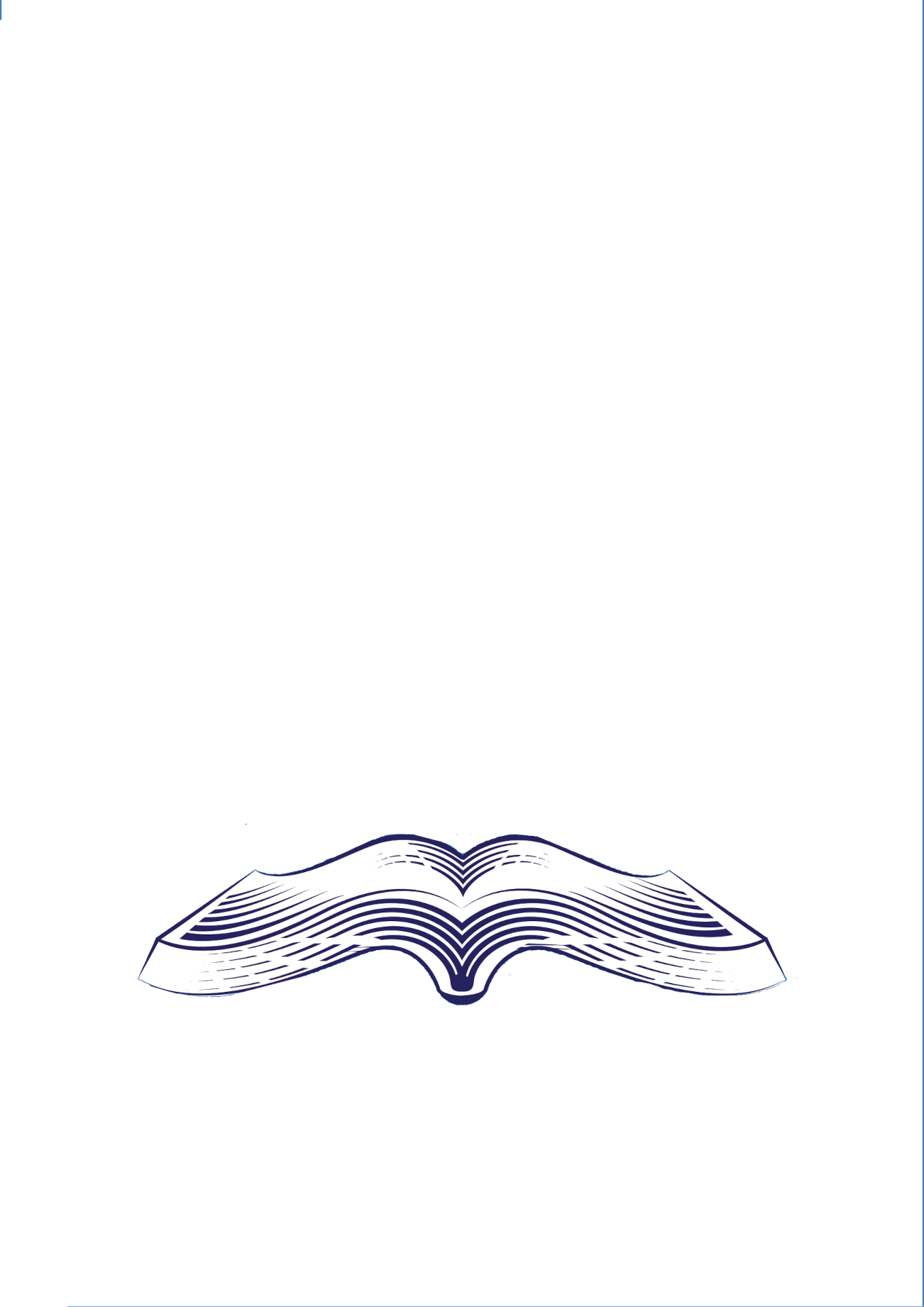 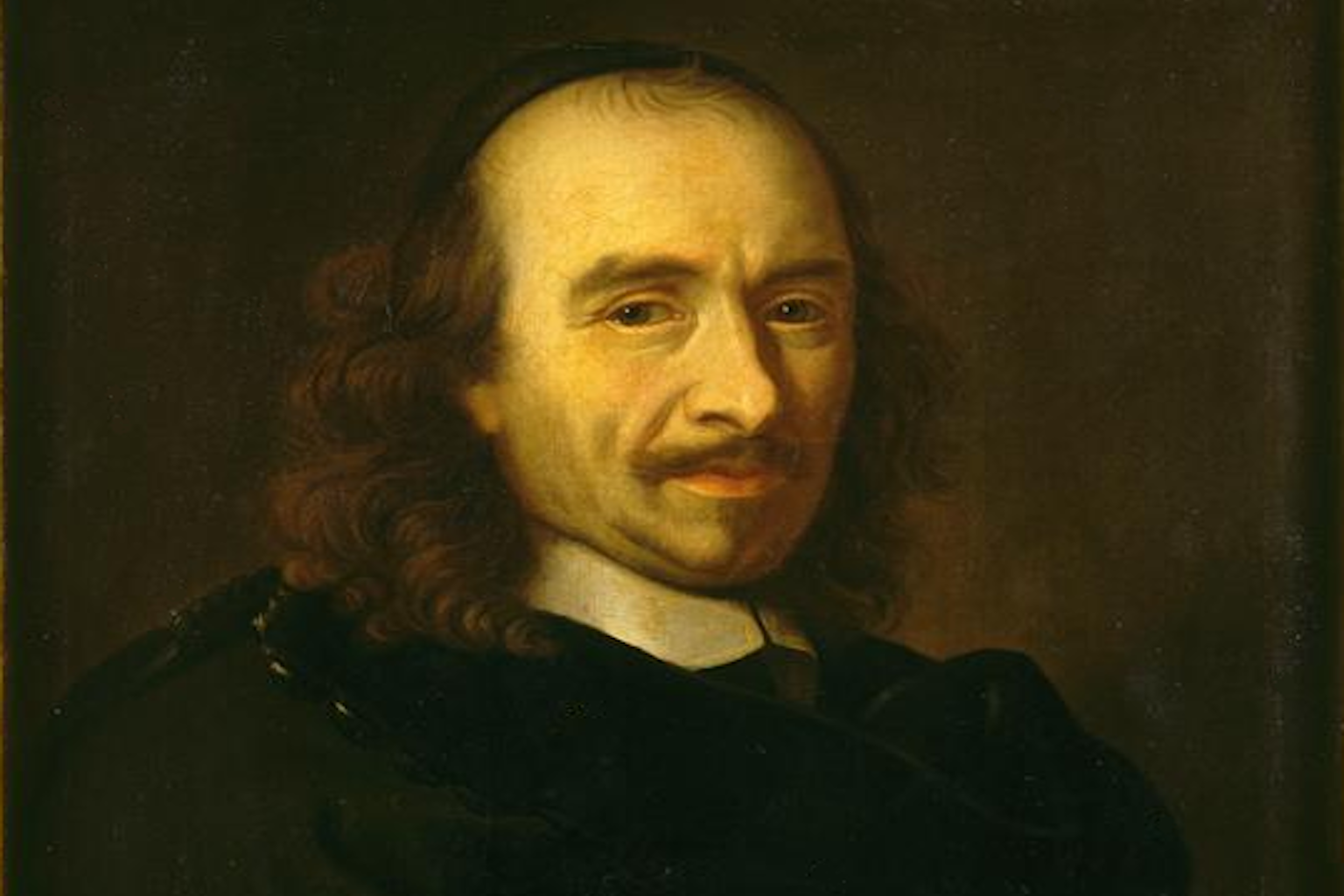 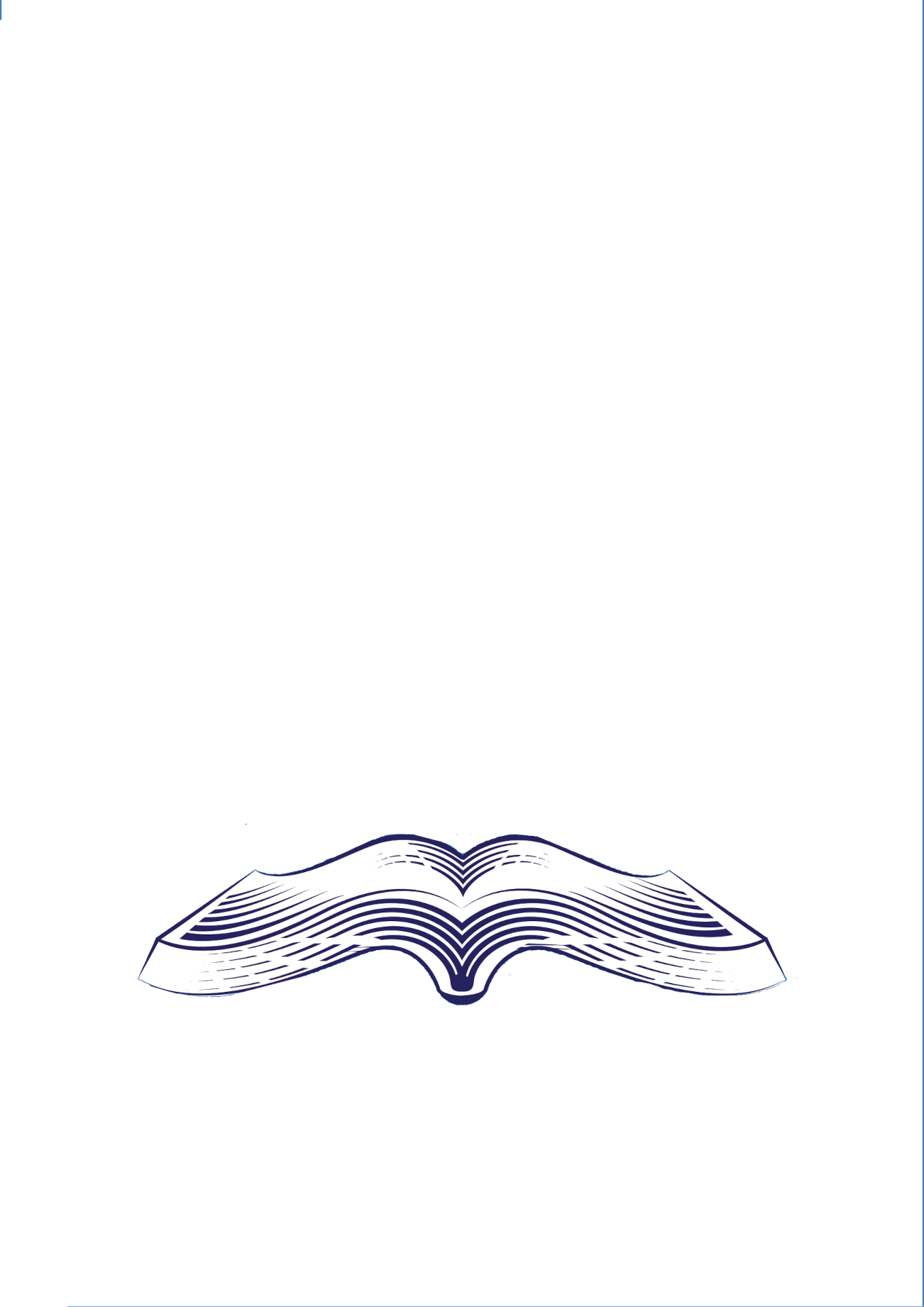 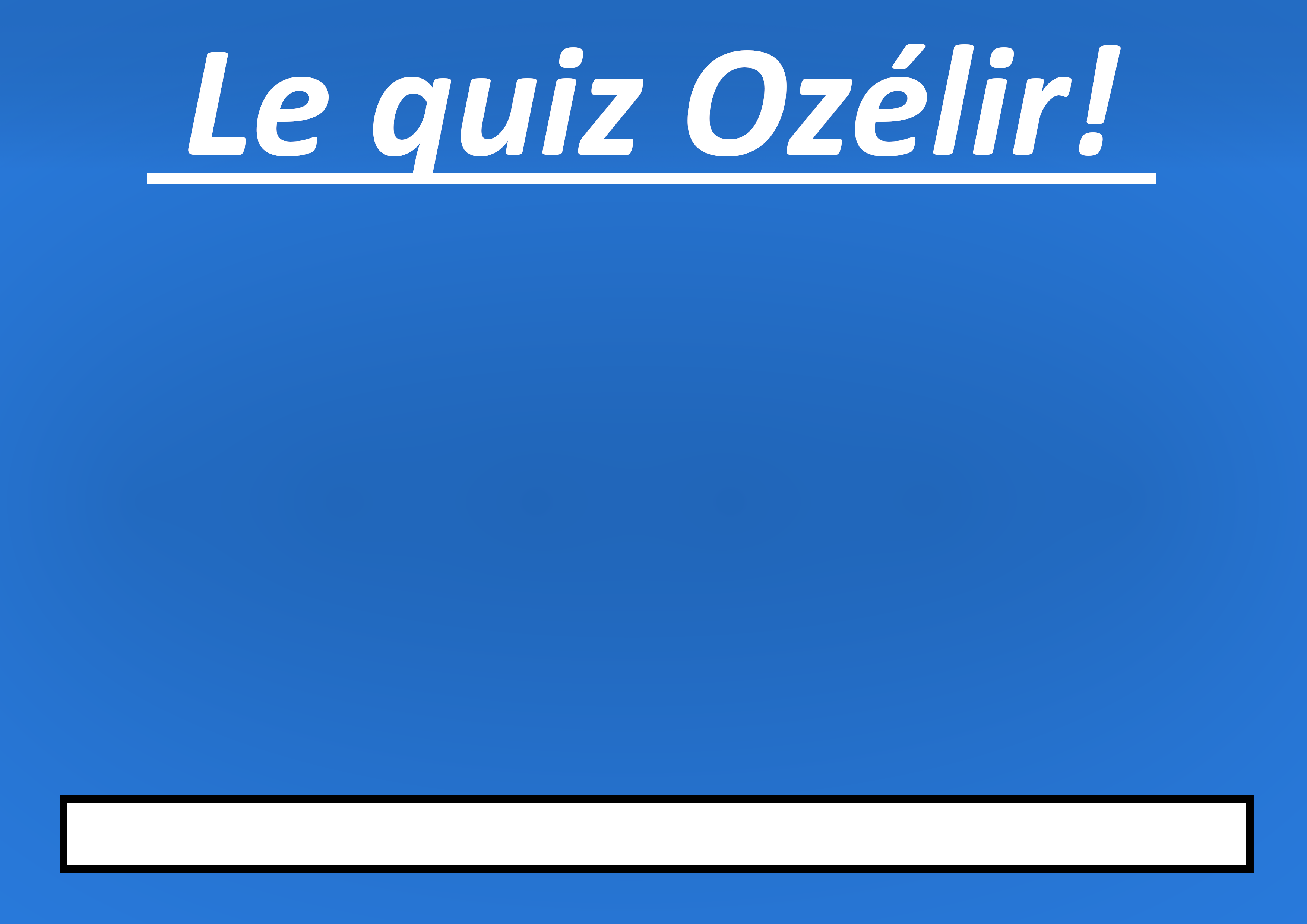 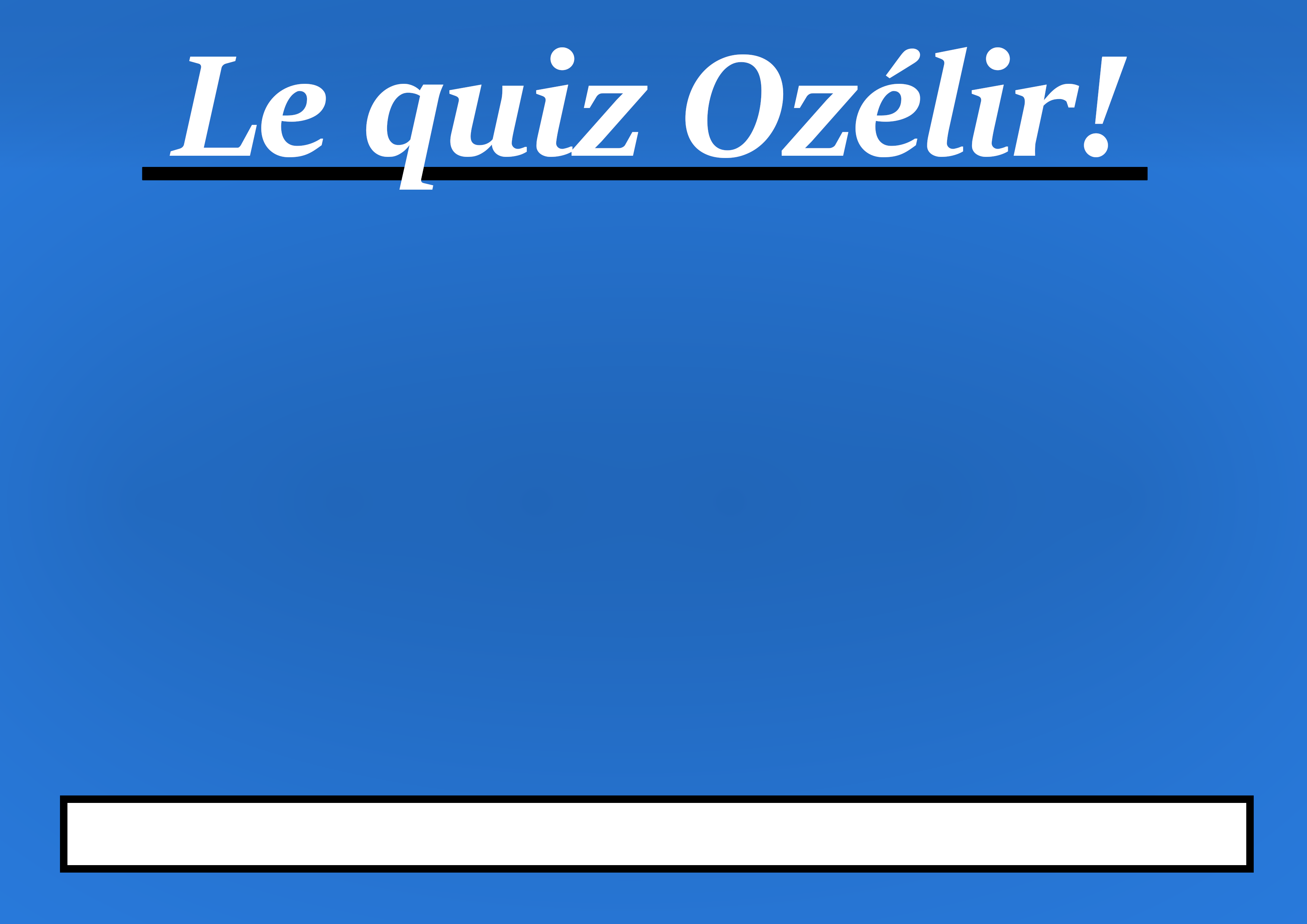 Personnages de fiction
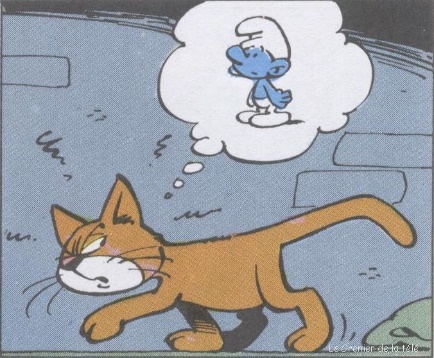 Quel est le nom de ce personnage de BD ?
Azël
Azraël
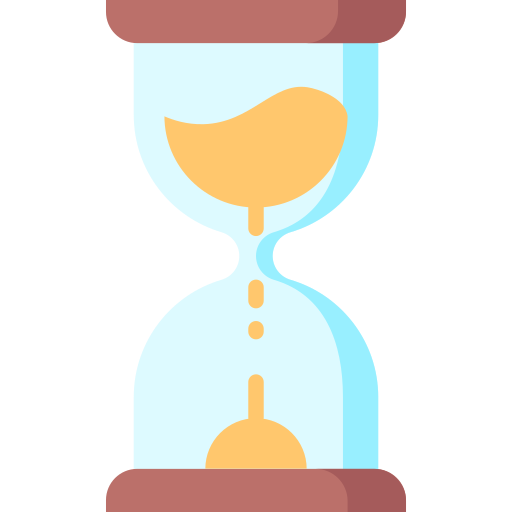 Azazël
Azaël
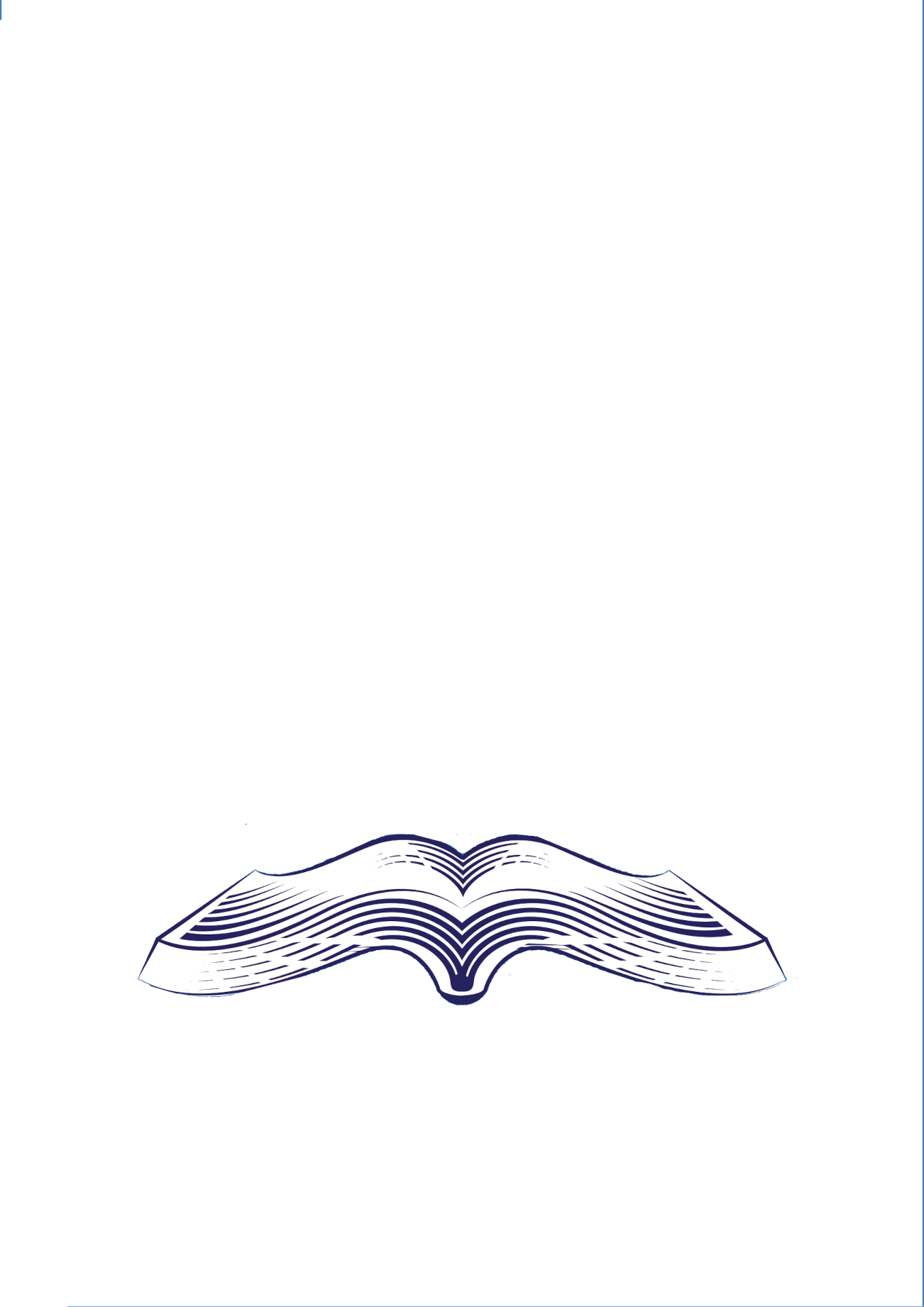 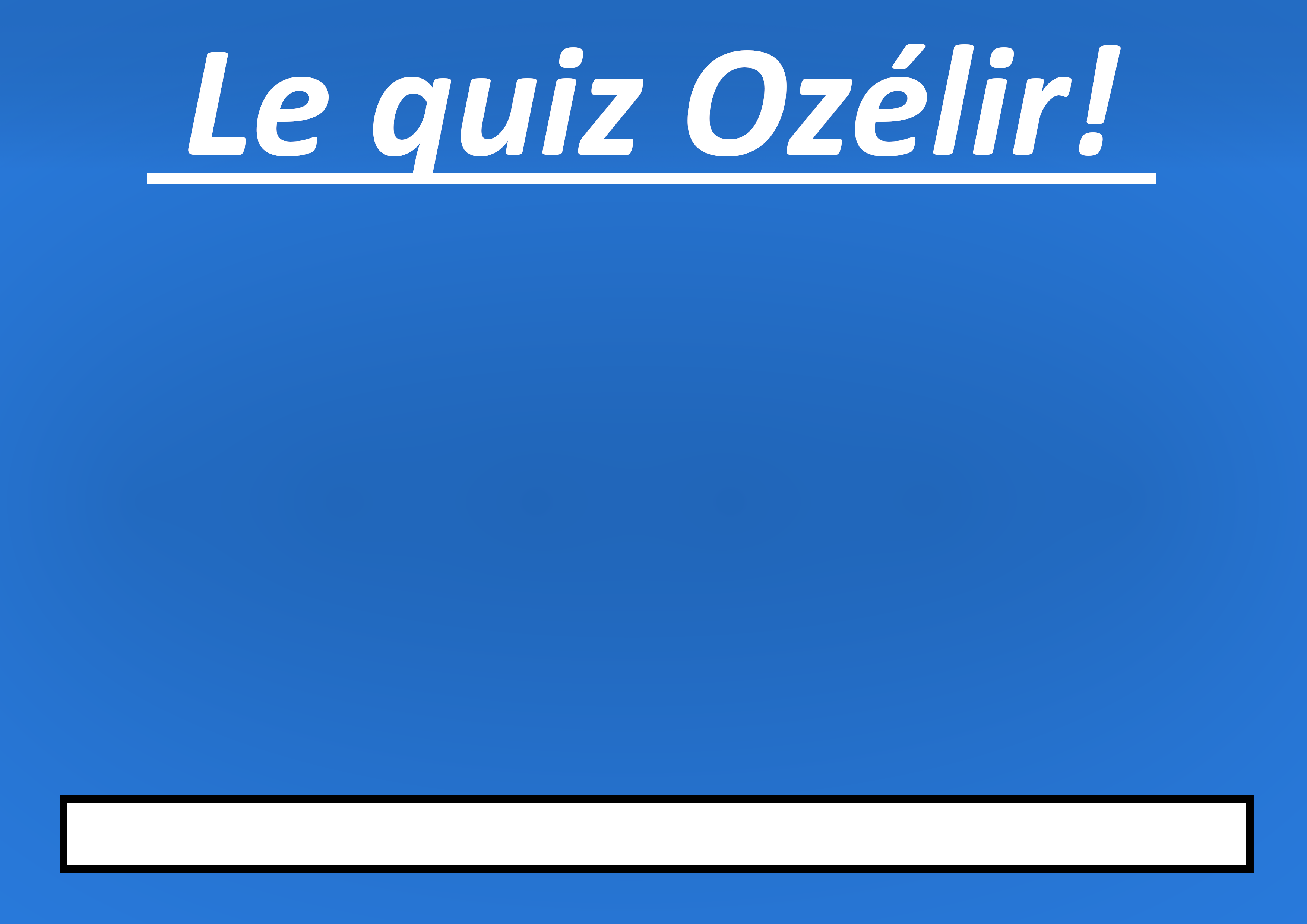 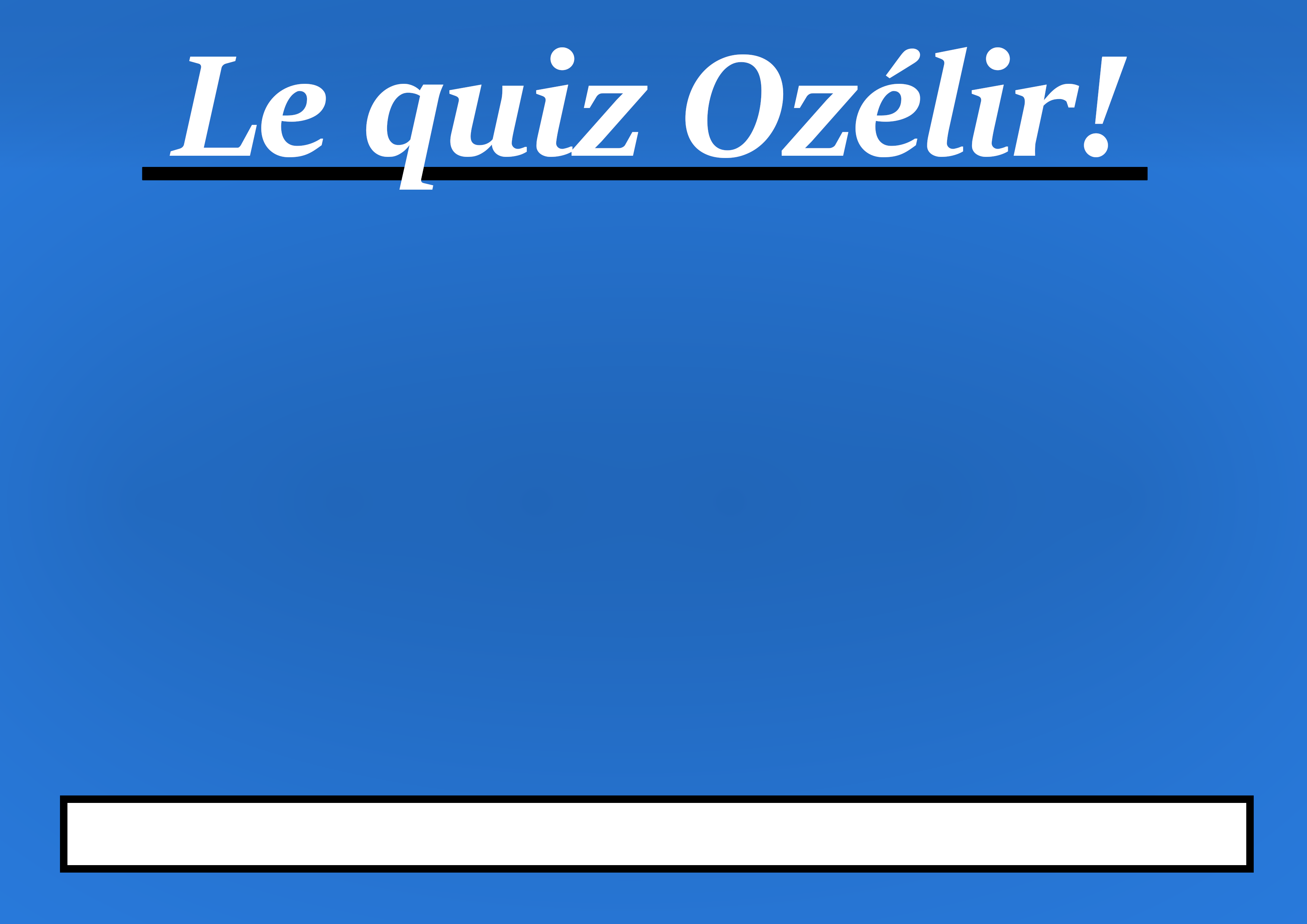 Personnages de fiction
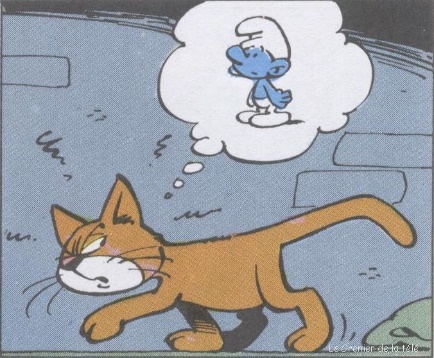 Quel est le nom de ce personnage de BD ?
Azël
Azraël
Réponse 1
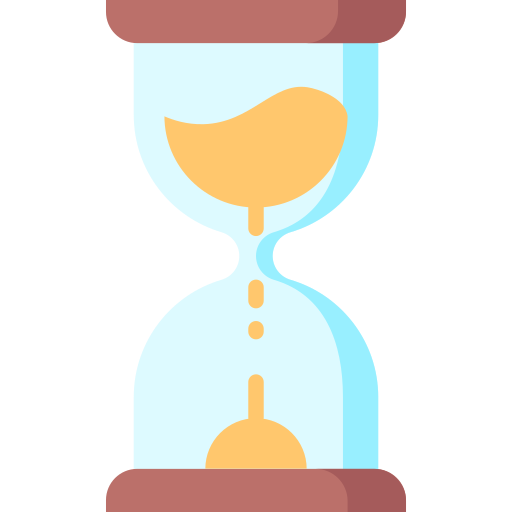 Azazël
Réponse 4
Réponse 2
Azaël
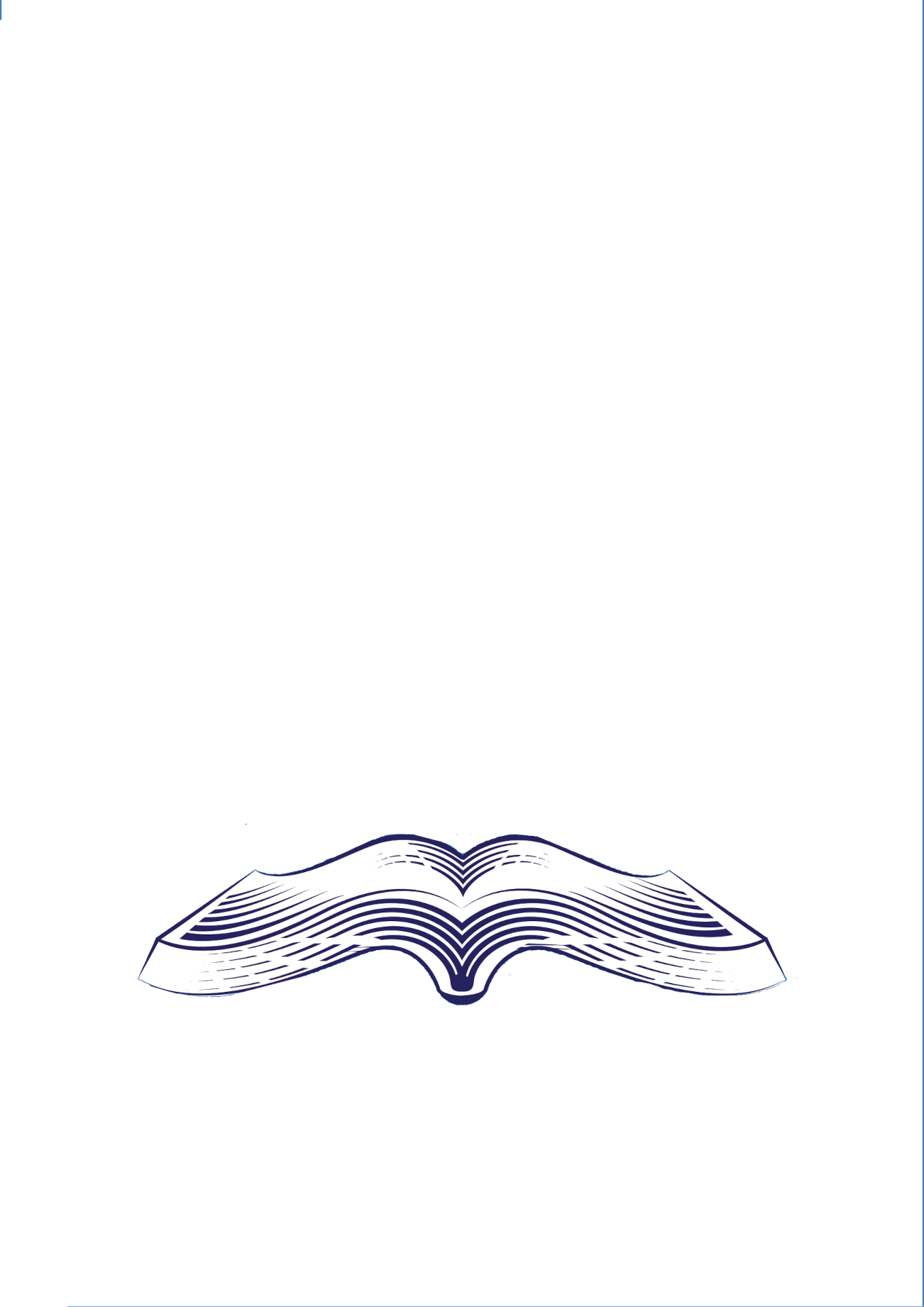 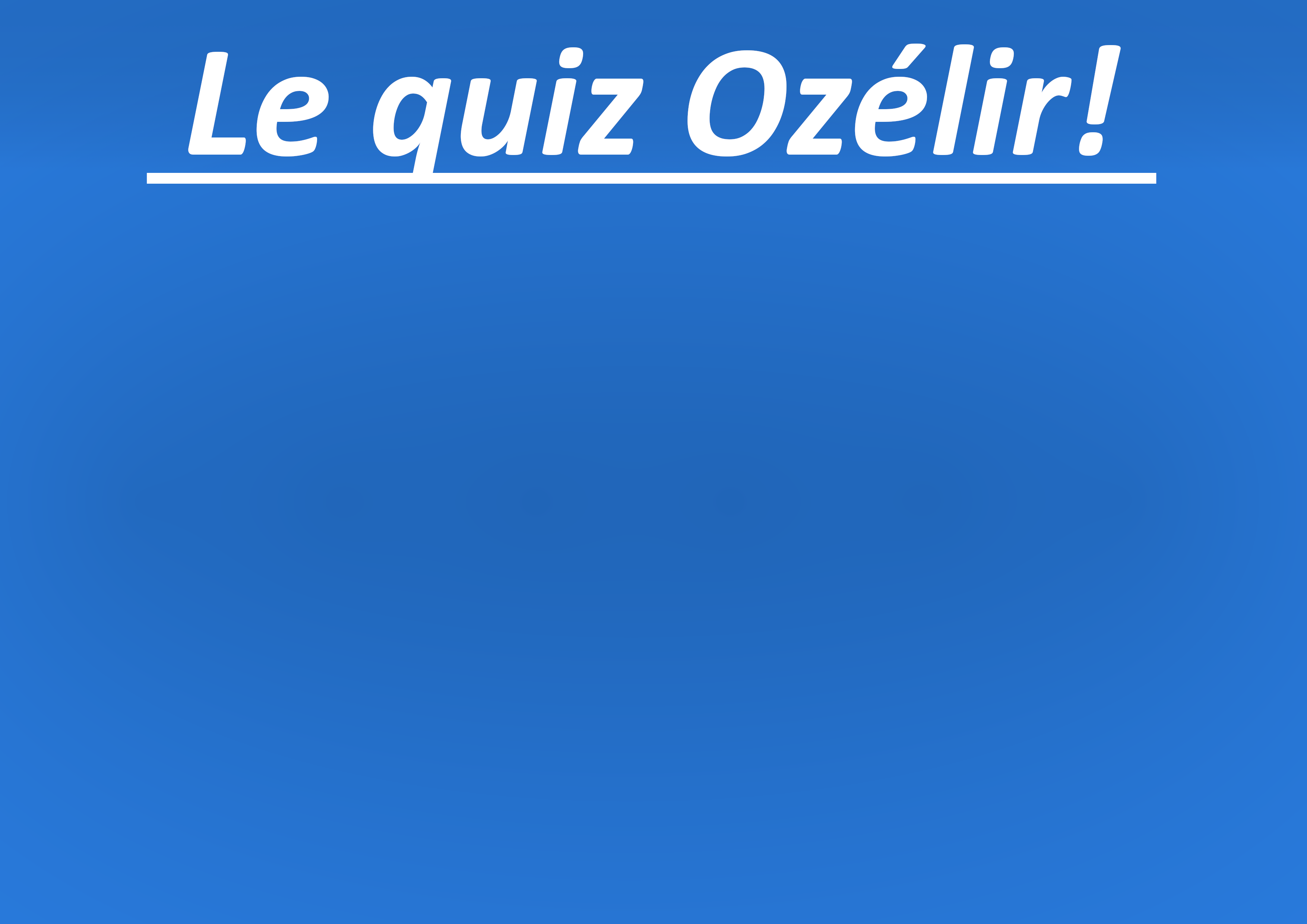 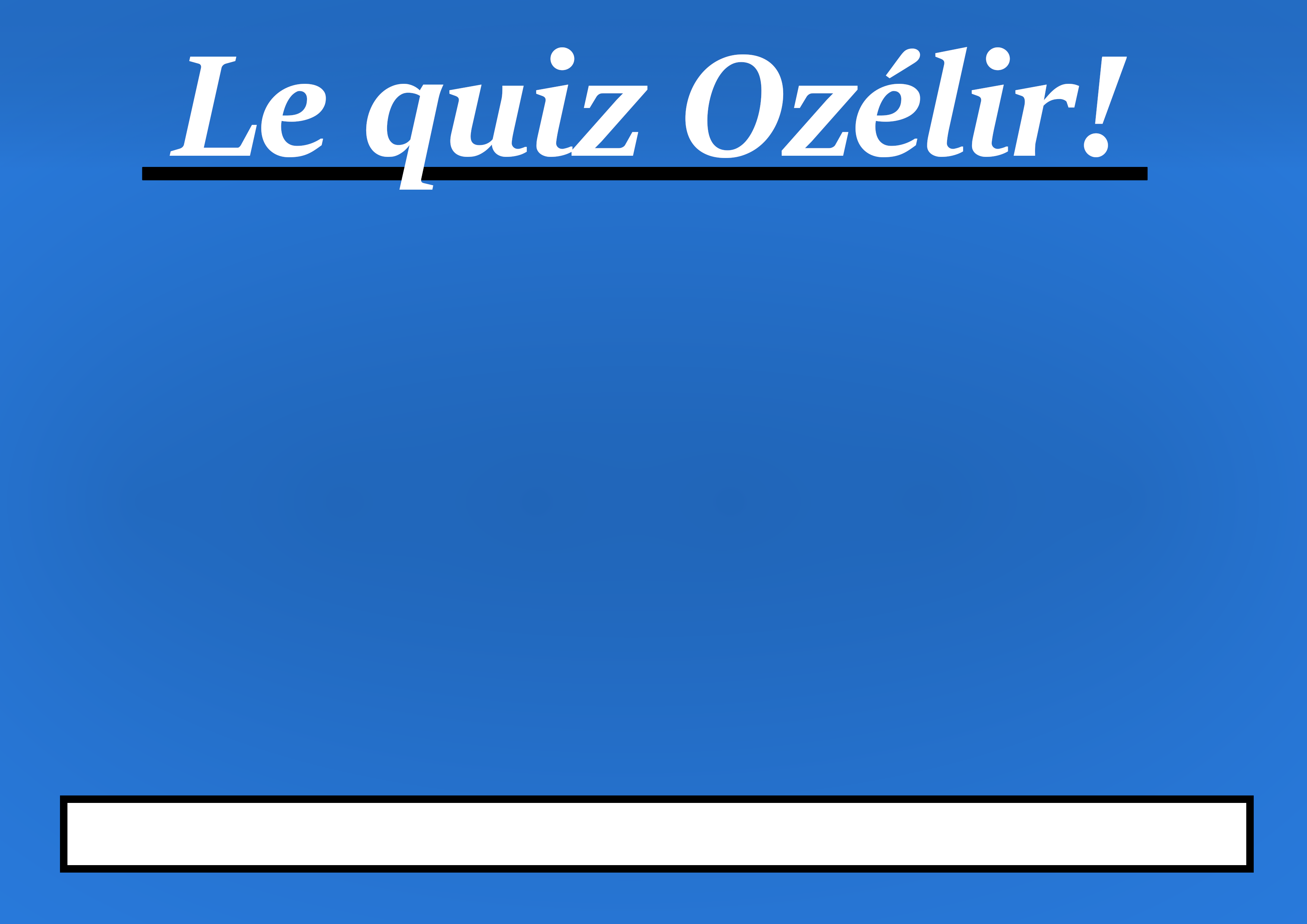 Personnages de fiction
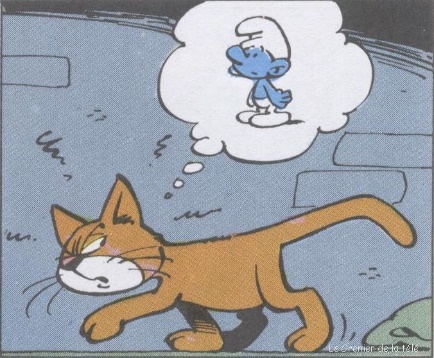 Quel est le nom de ce personnage de BD ?
Azraël
Réponse 3
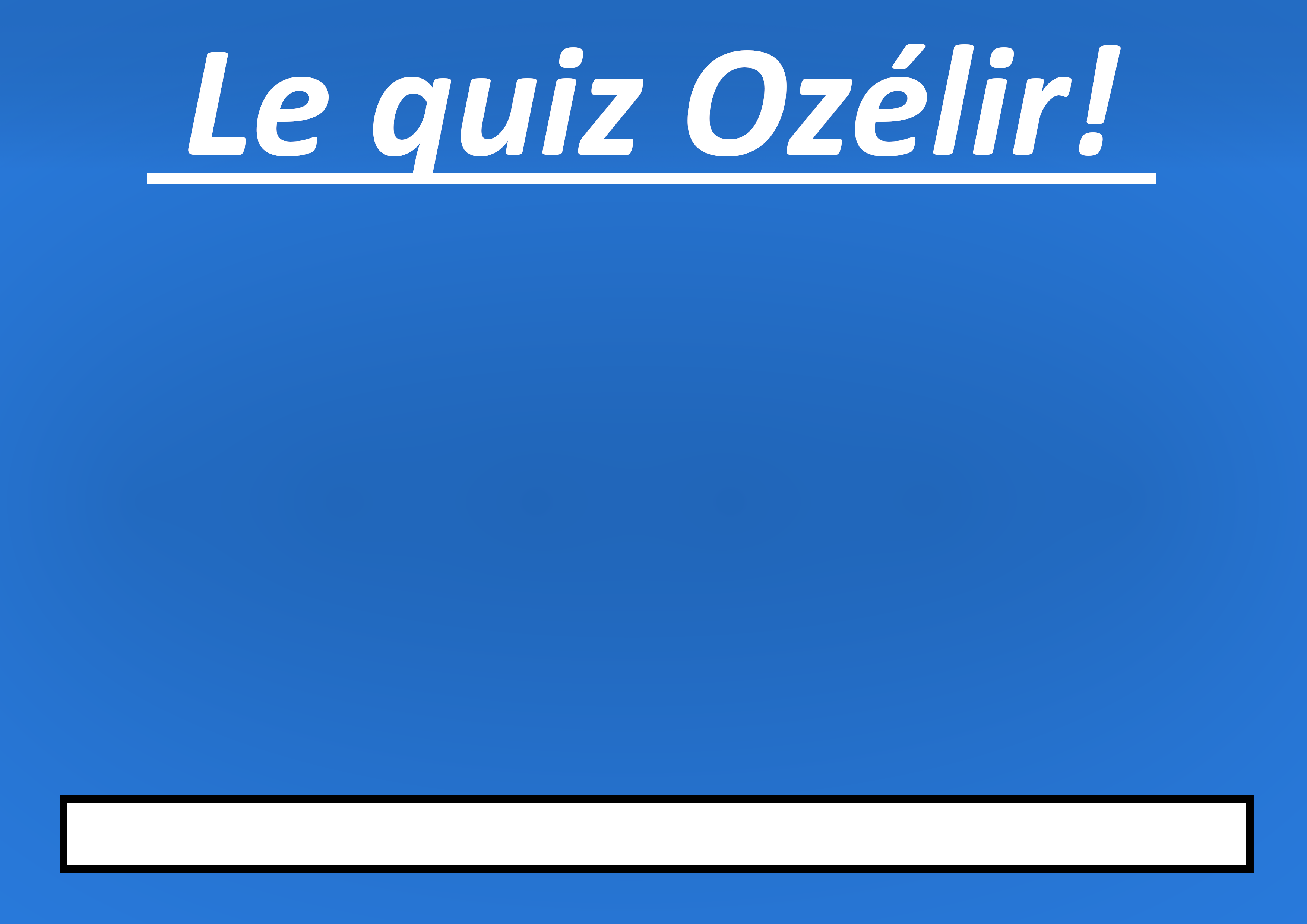 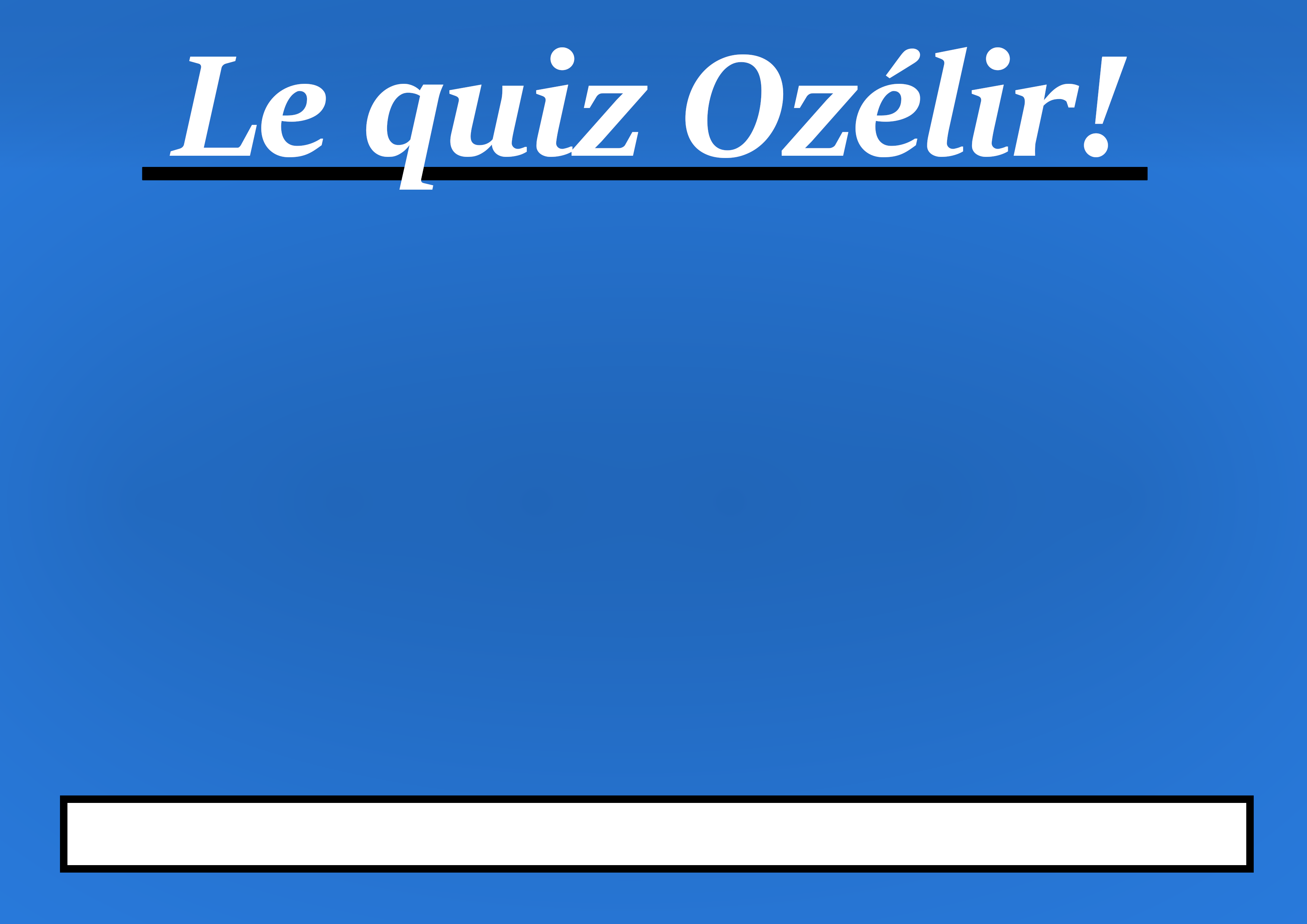 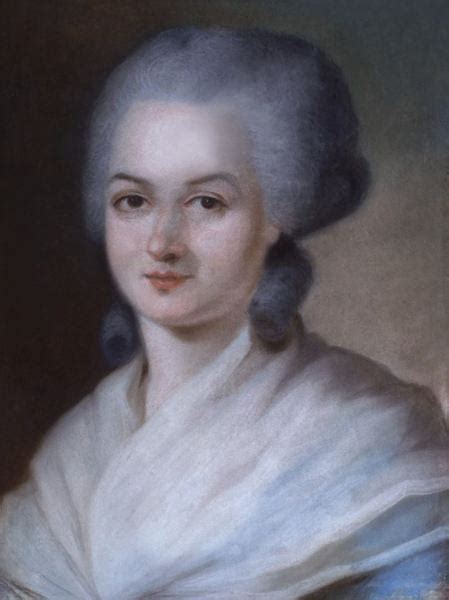 Retrouver l’auteur
Qui est cette auteure classique ?
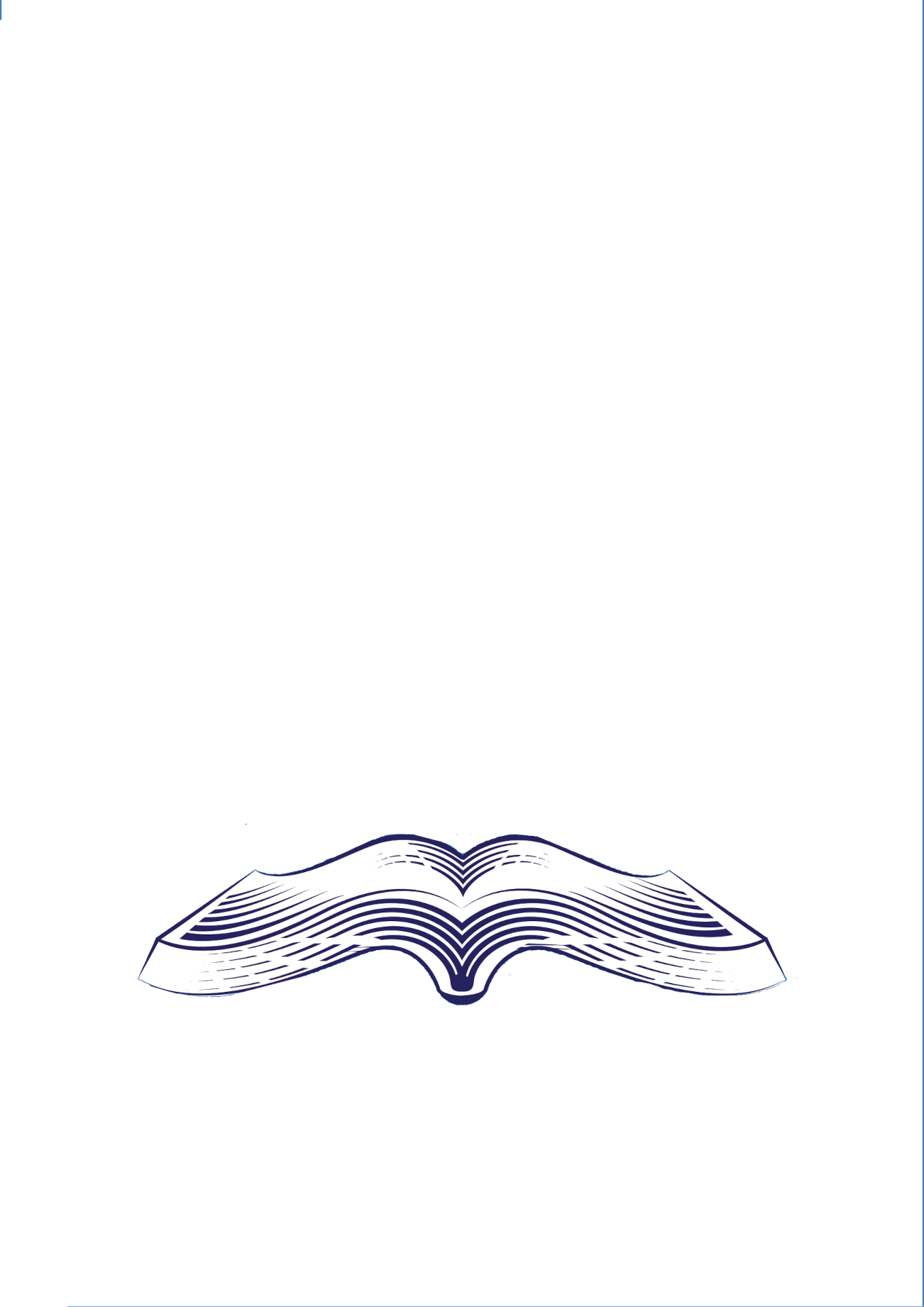 Hisaé Deslin
Claire Davis
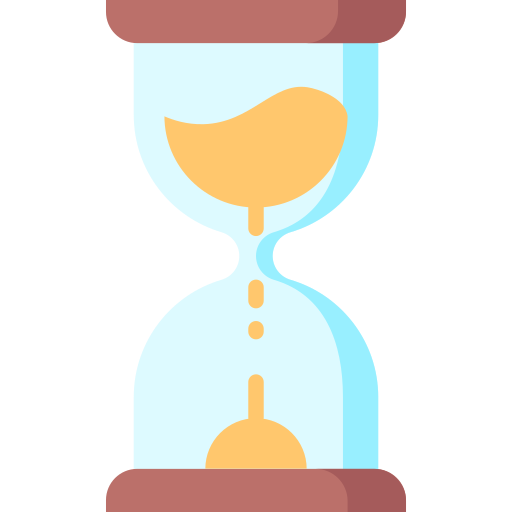 Edith Piaf
Olympe de Gouges
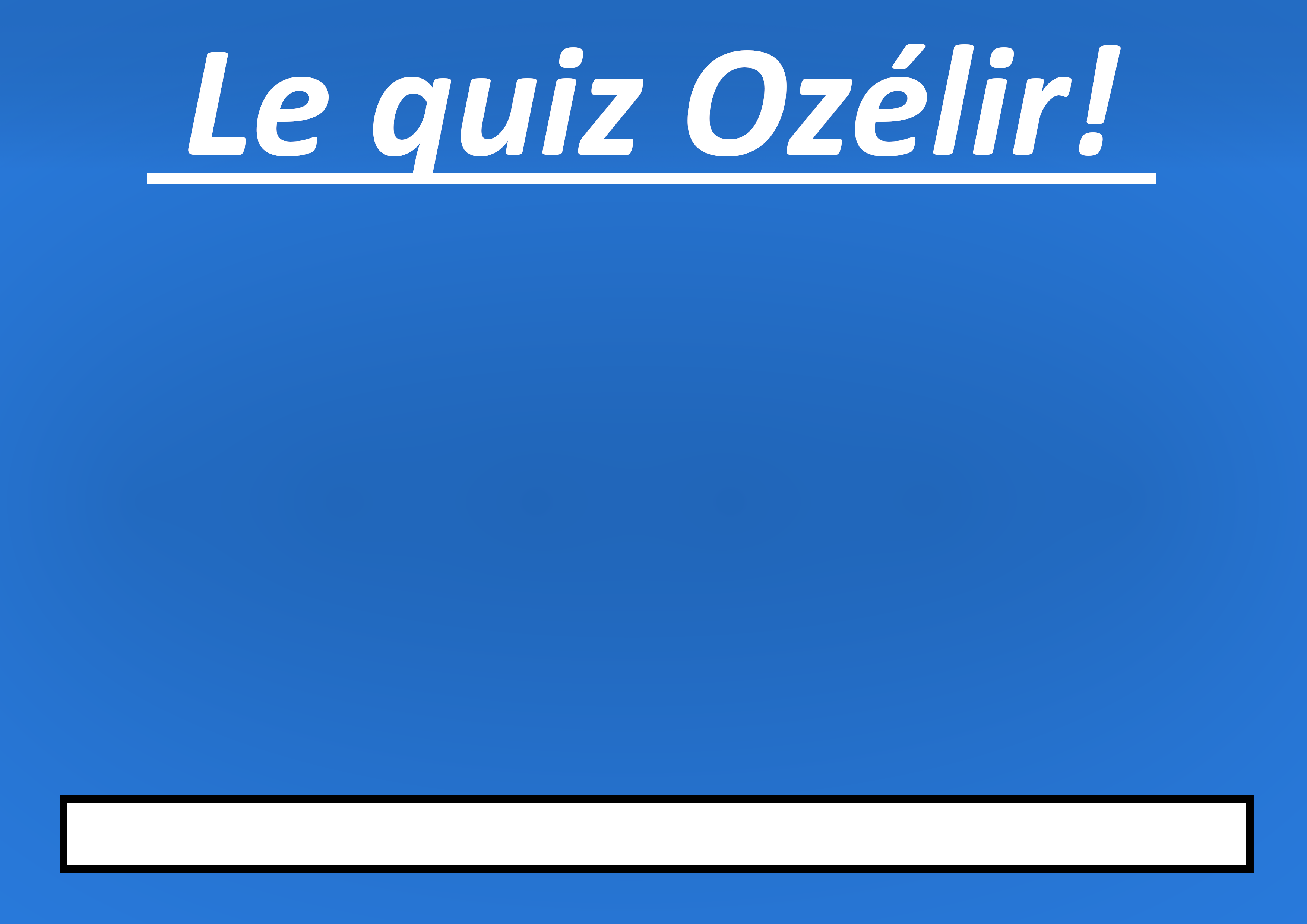 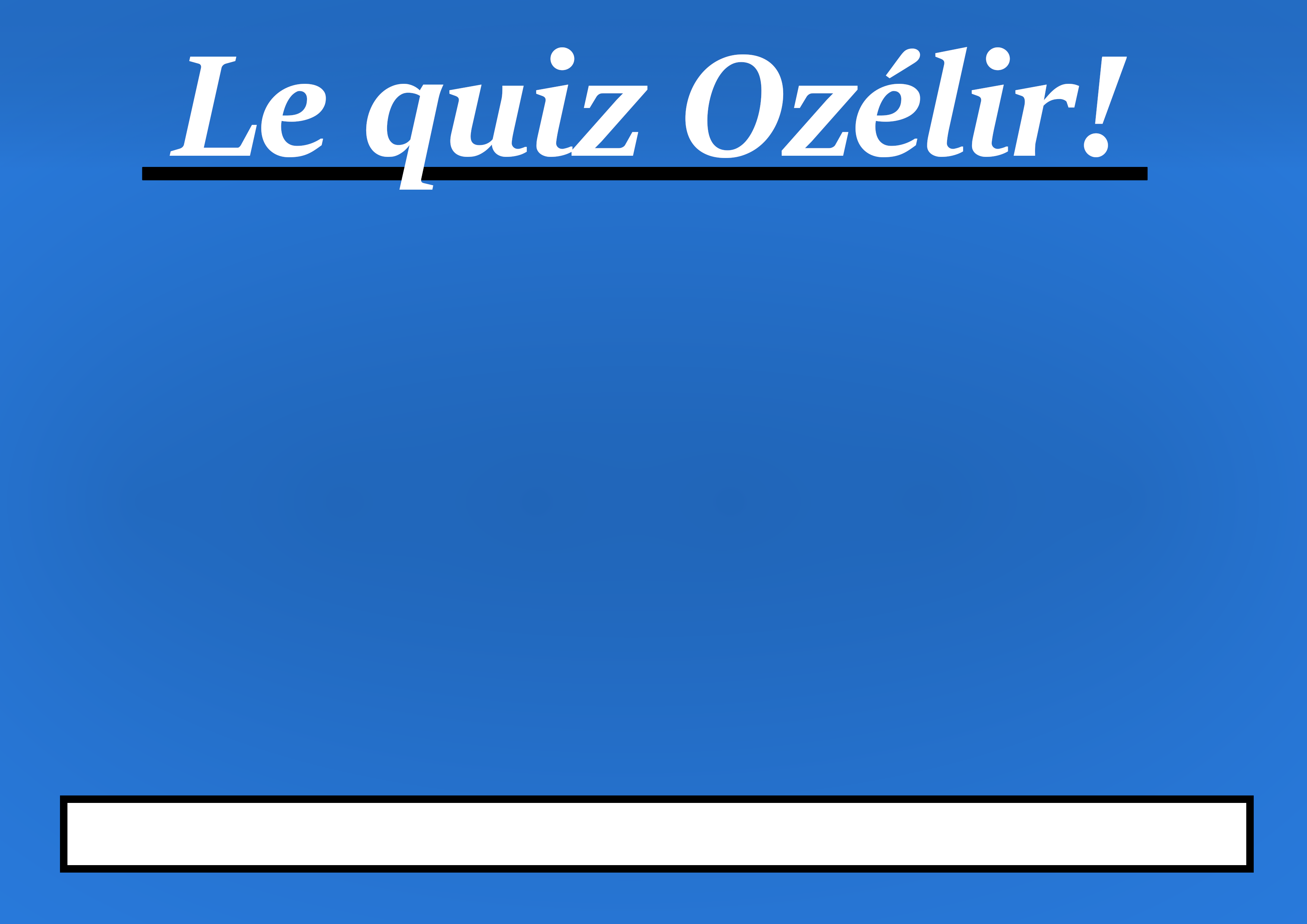 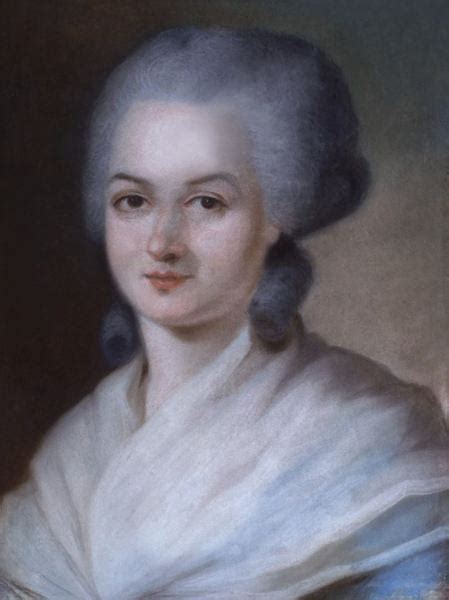 Retrouver l’auteur
Qui est cette auteure classique ?
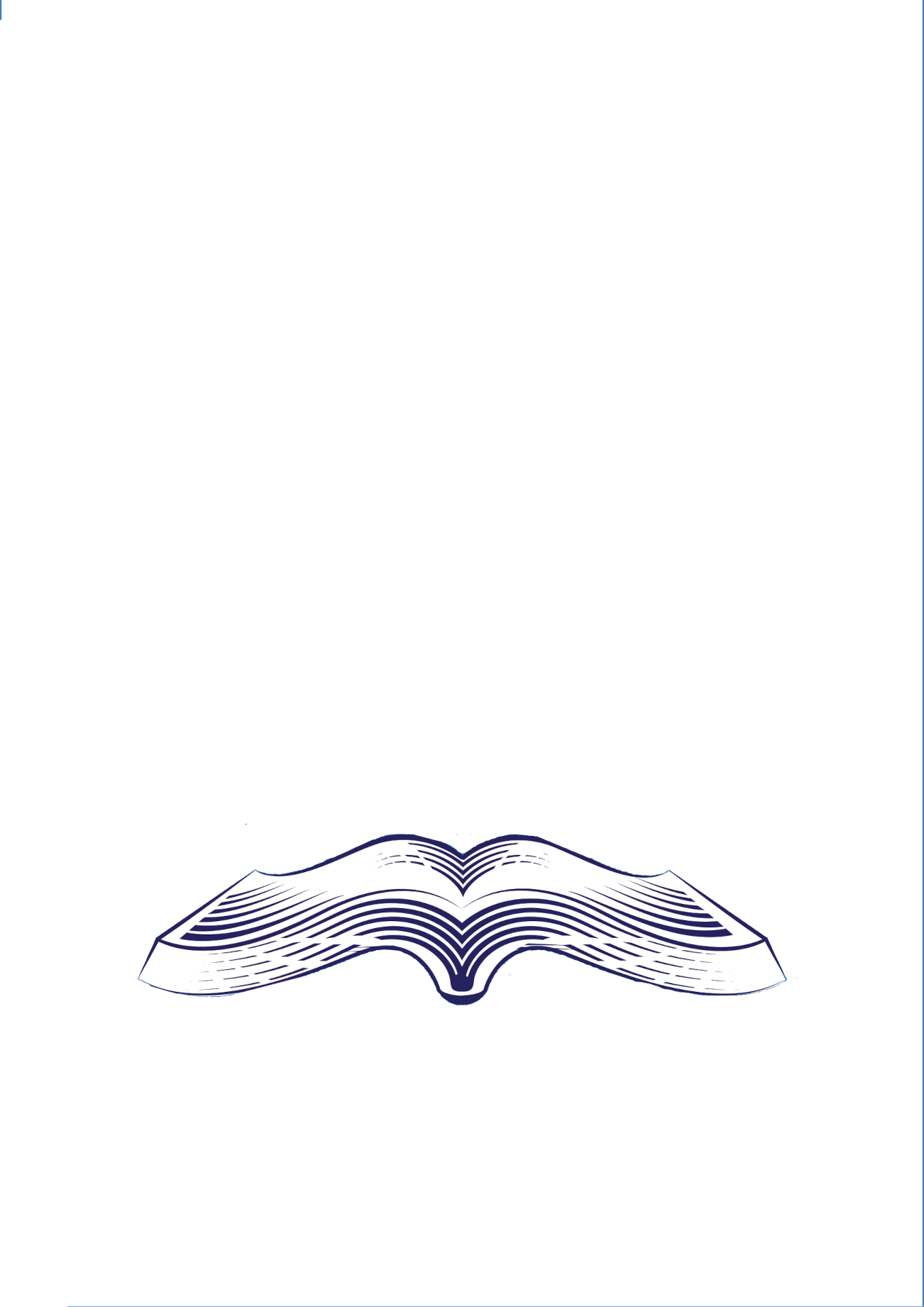 Claire Davis
Hisaé Deslin
Réponse 1
Réponse 3
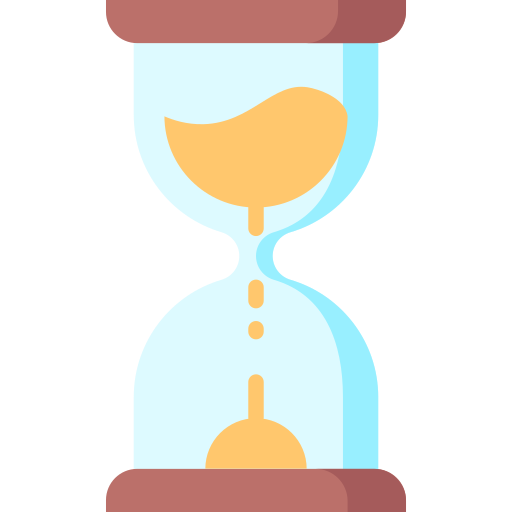 Edith Piaf
Réponse 4
Réponse 2
Olympe de Gouges
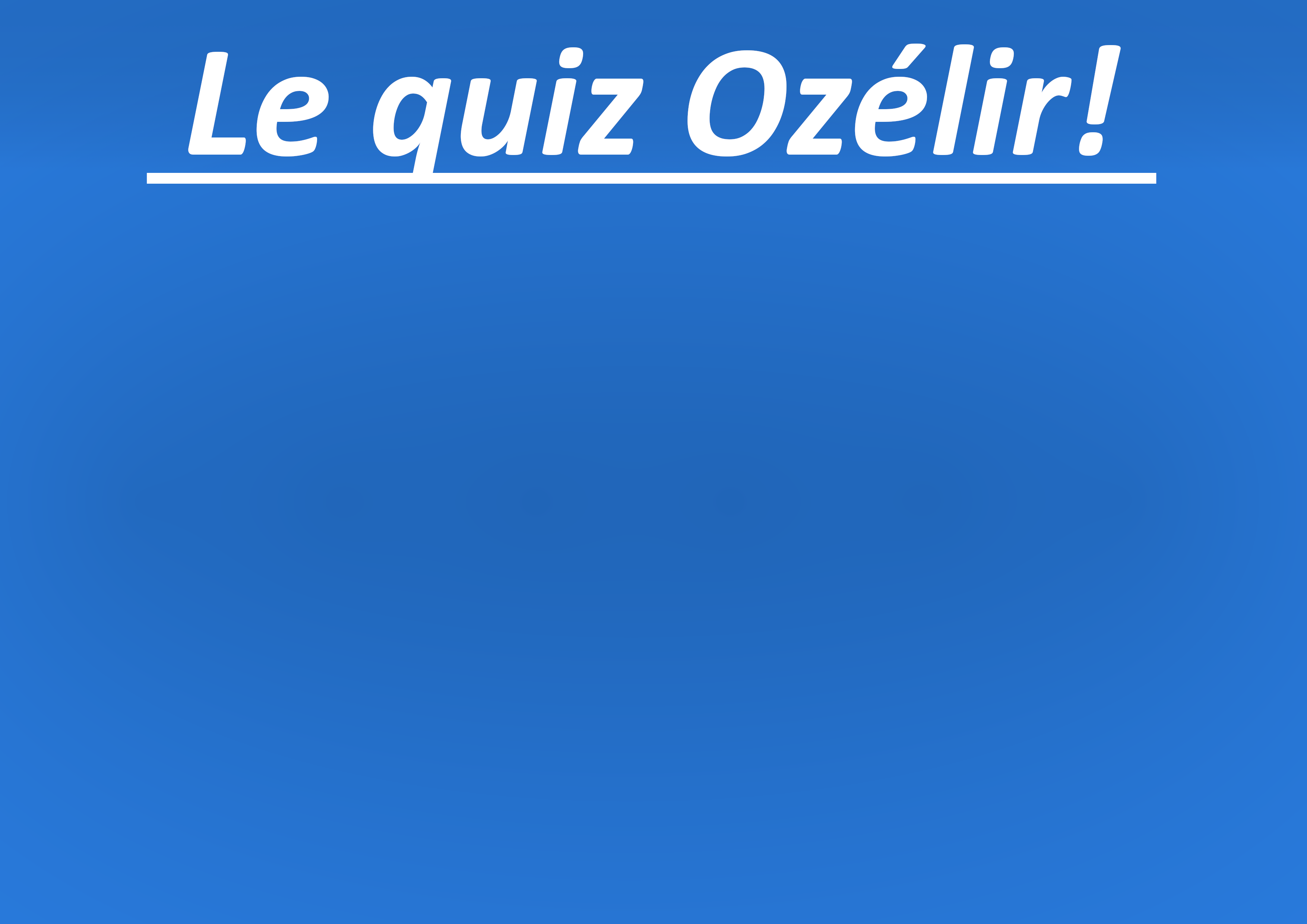 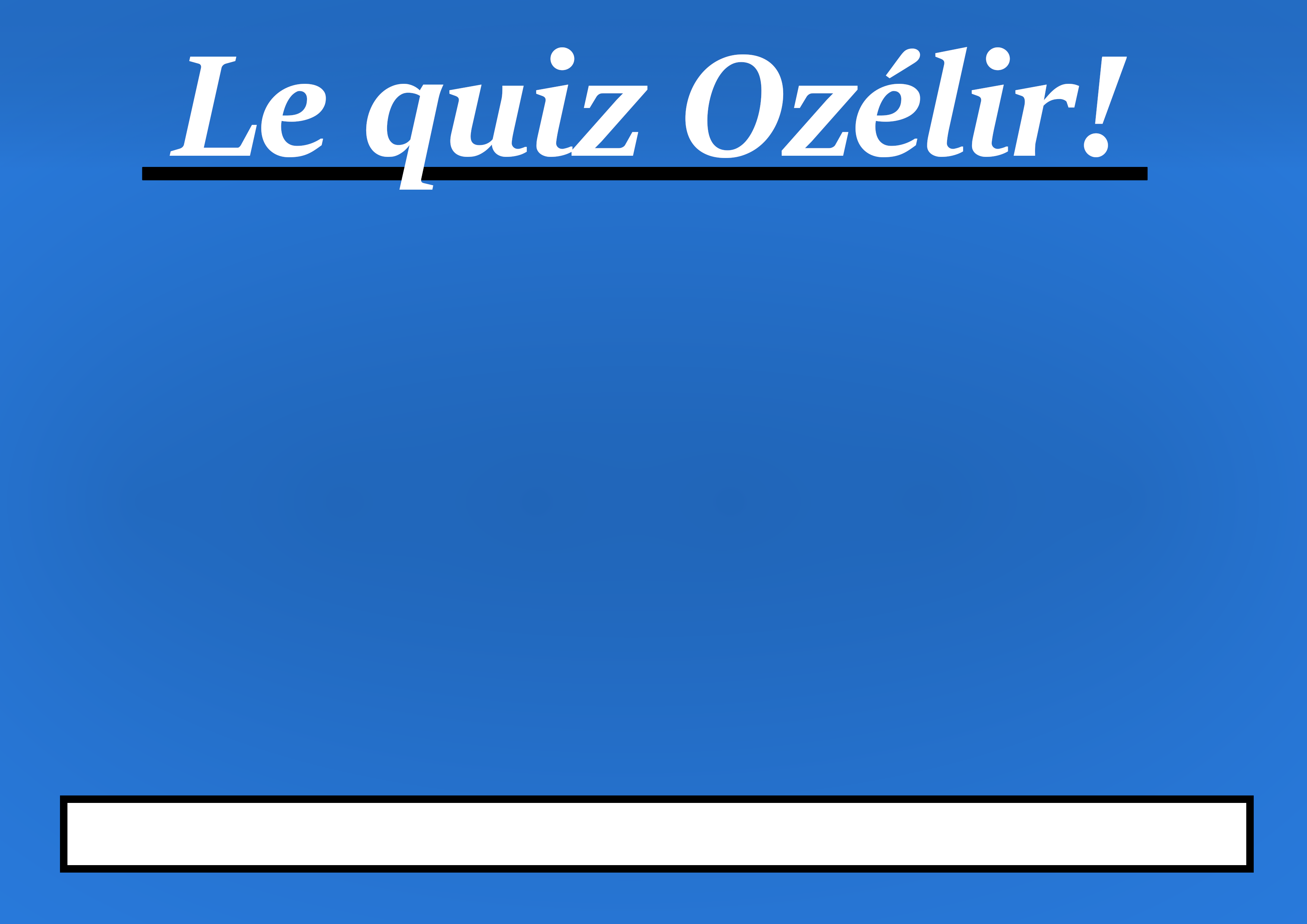 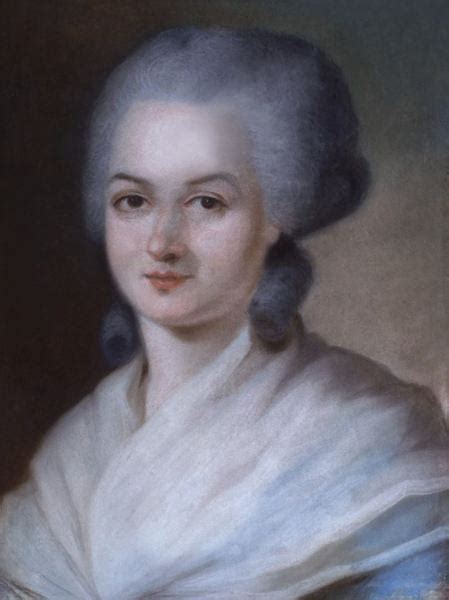 Retrouver l’auteur
Qui est cette auteure classique ?
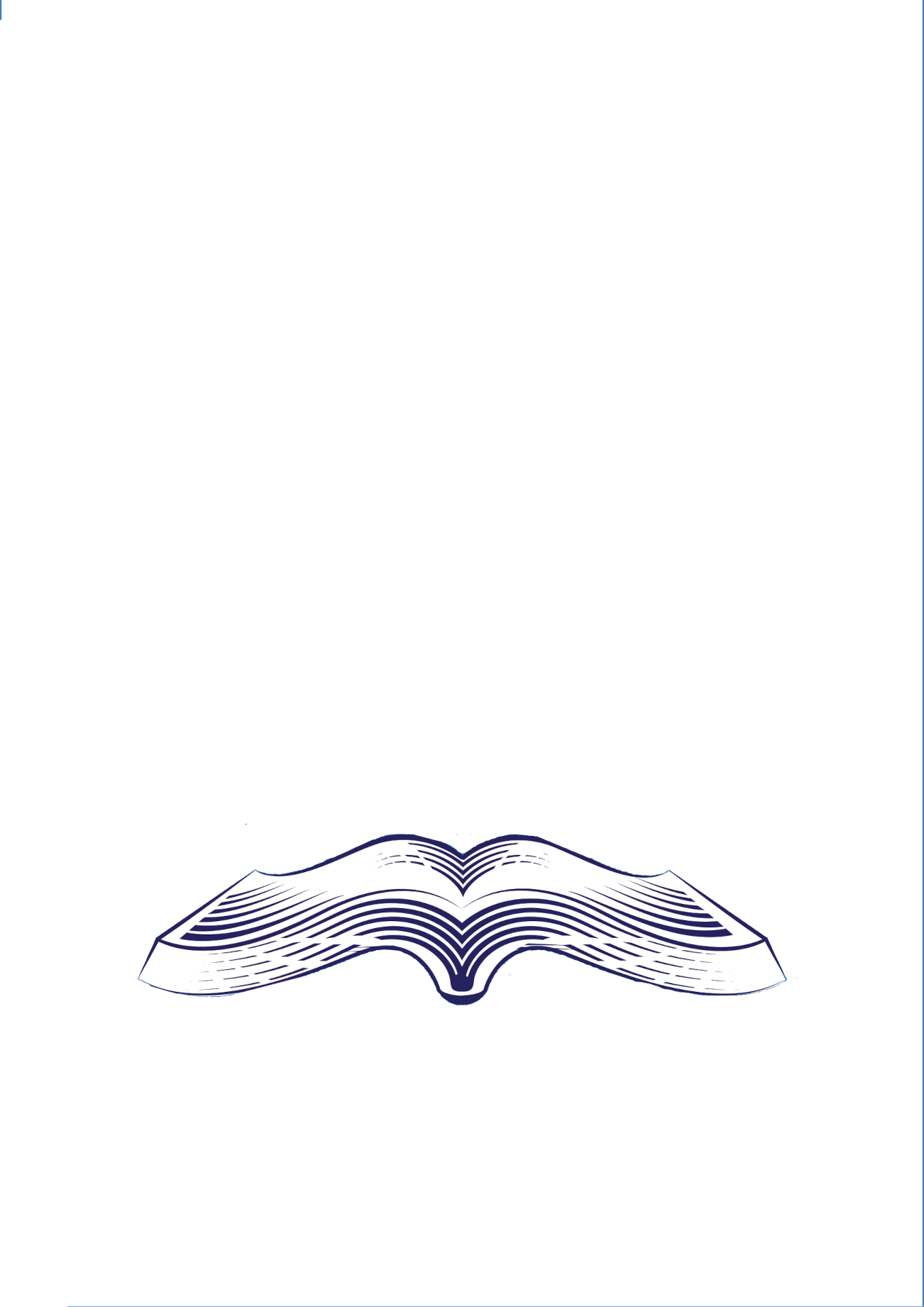 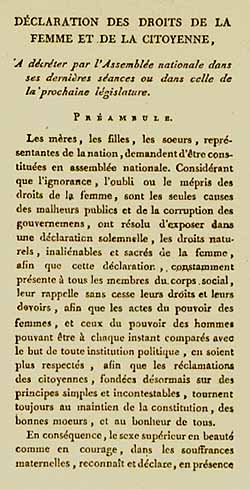 Olympe de Gouges
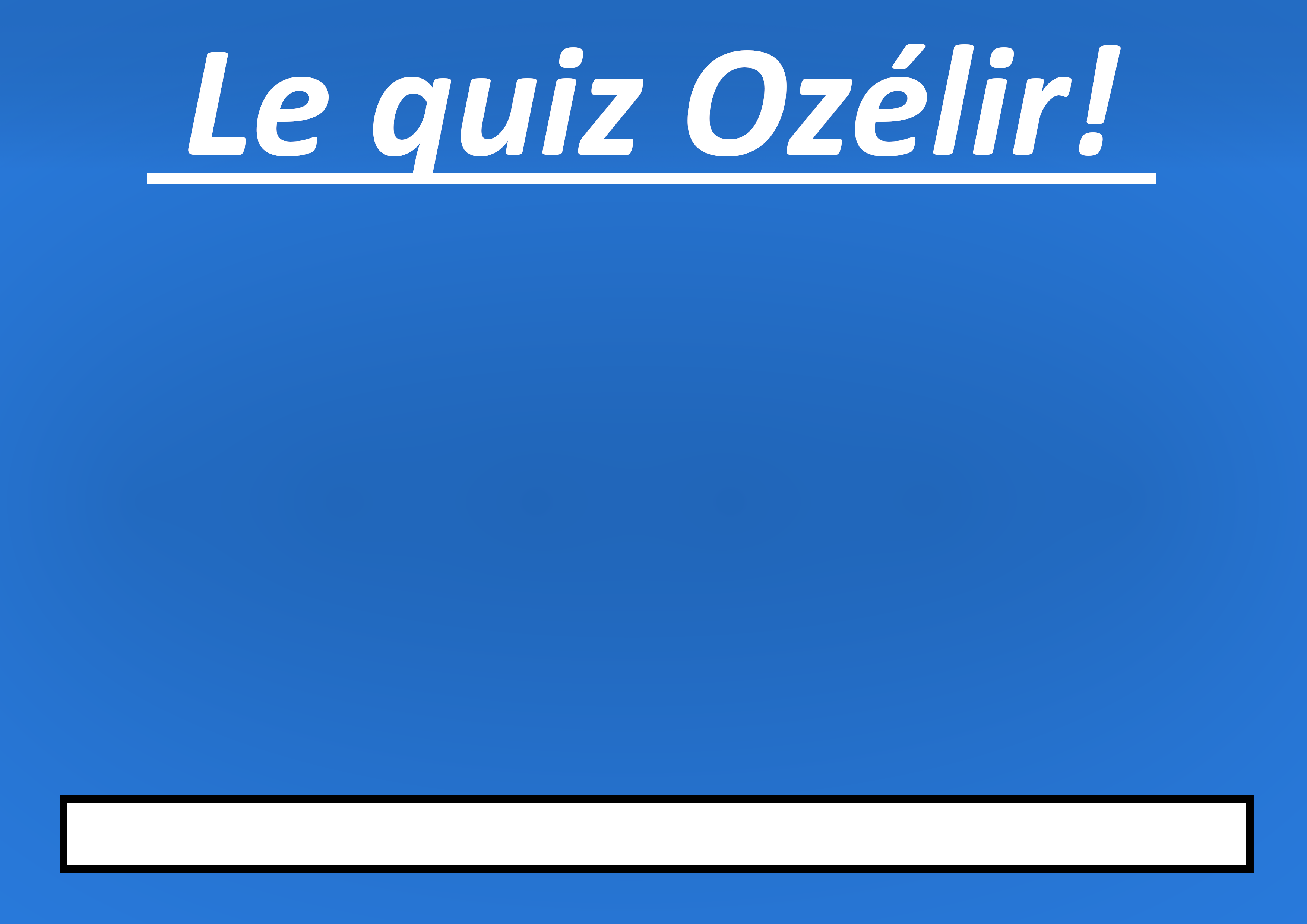 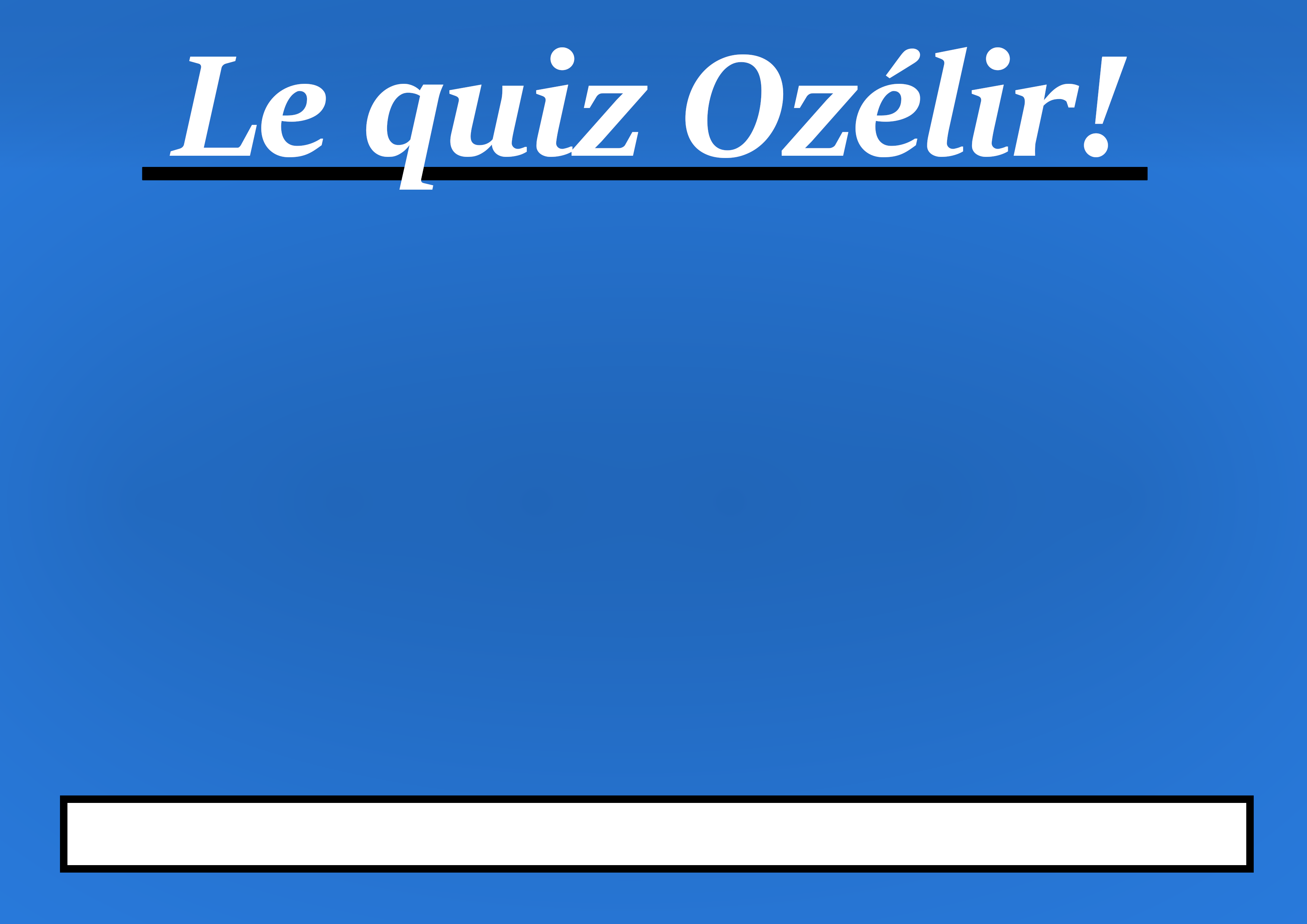 Citations célèbres
Complétez cette citation 

« La beauté est dans les yeux de [ . . . ] » 
Oscar Wilde
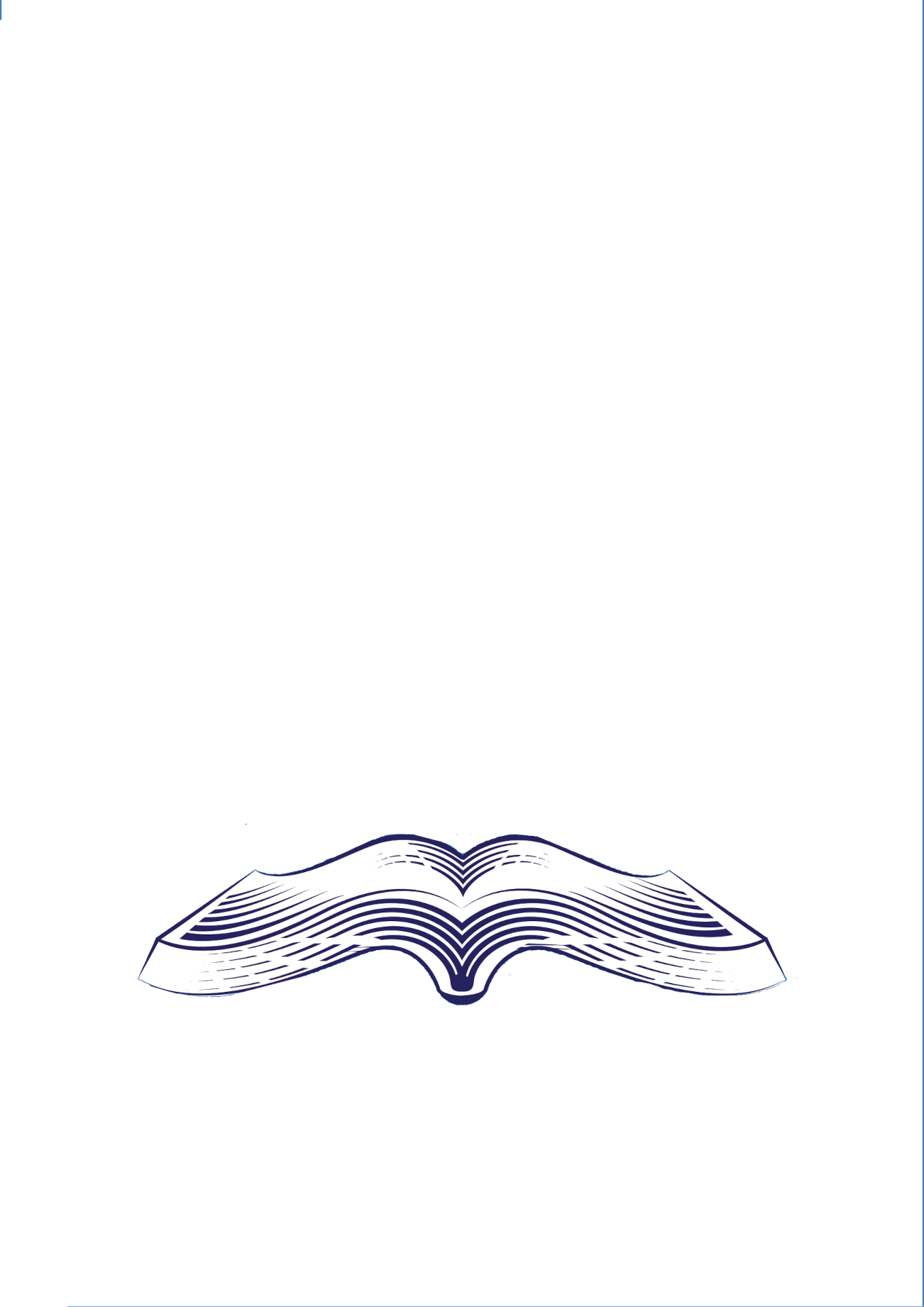 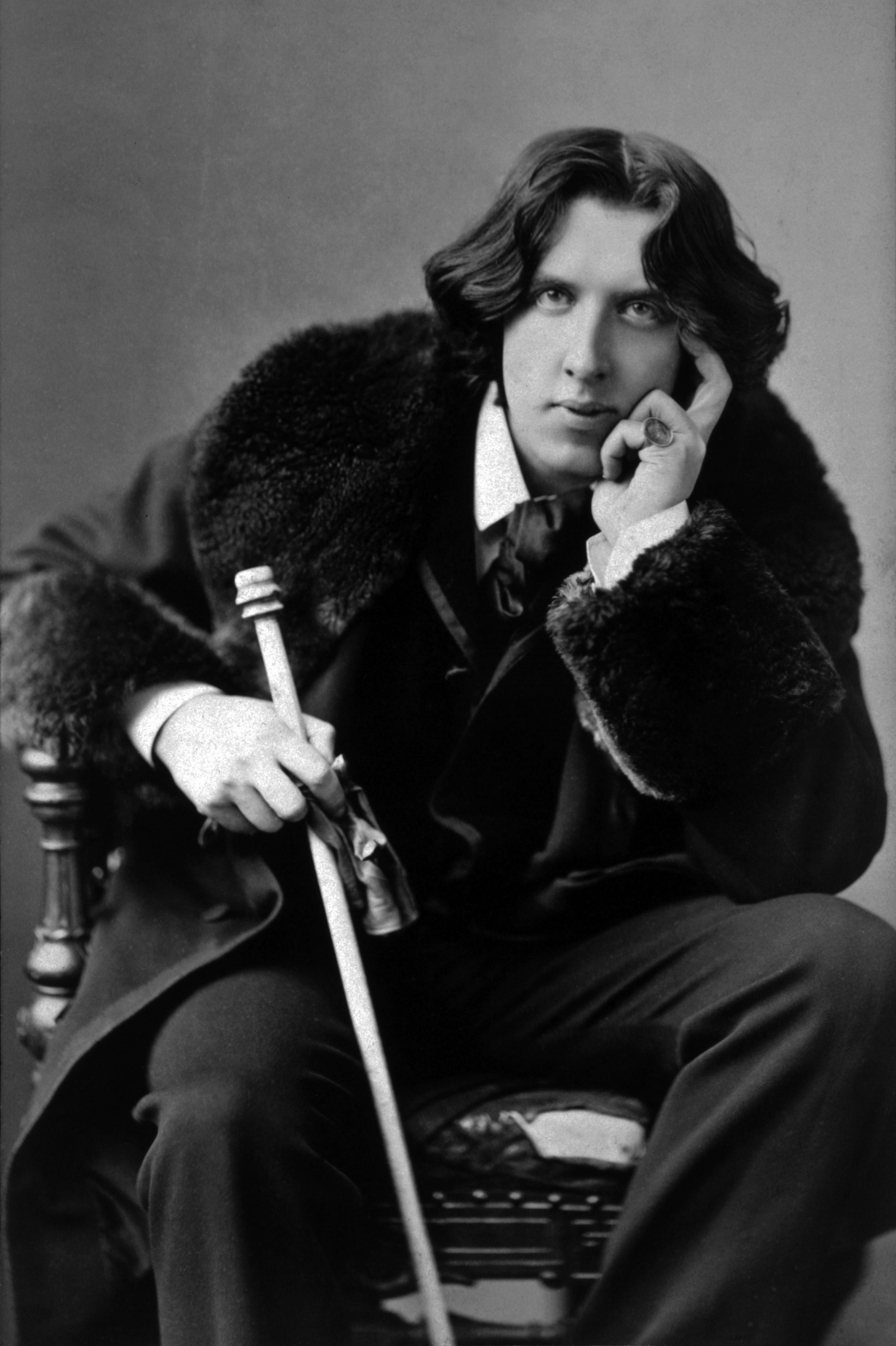 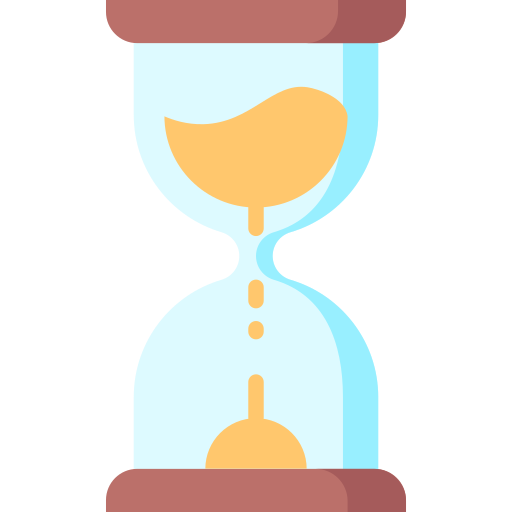 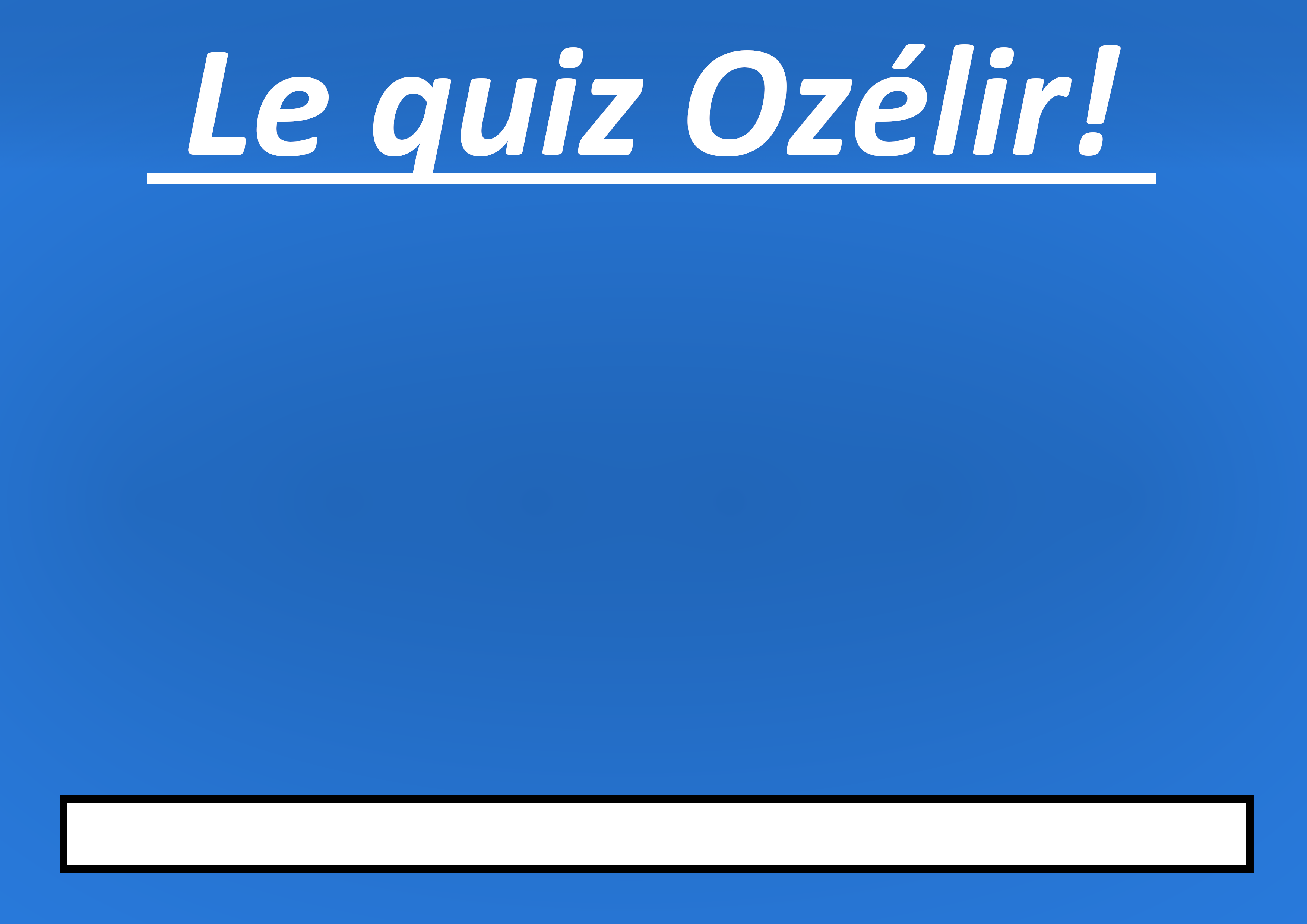 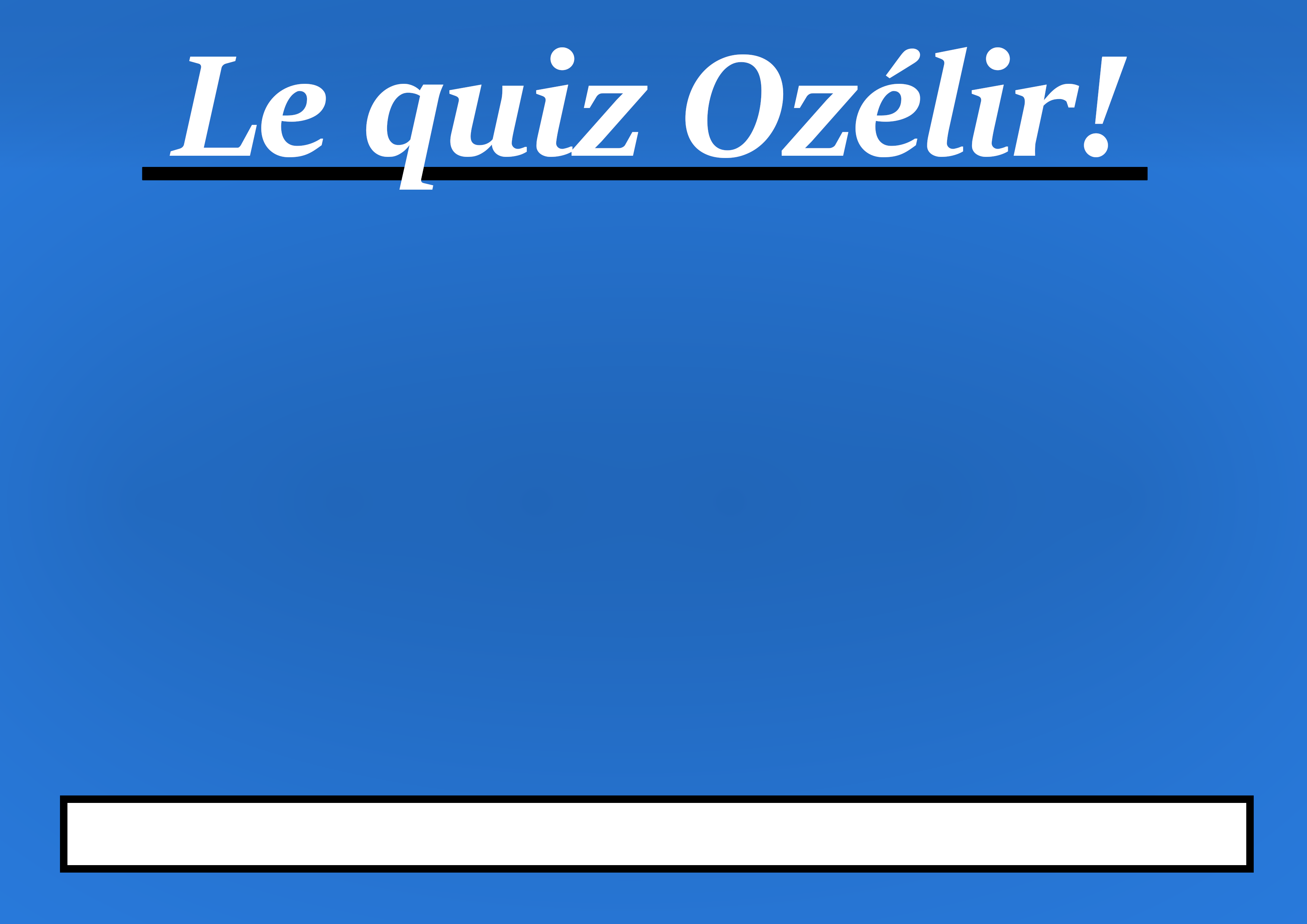 Citations célèbres
Complétez cette citation 

« La beauté est dans les yeux de [ . . . ] » Oscar Wilde
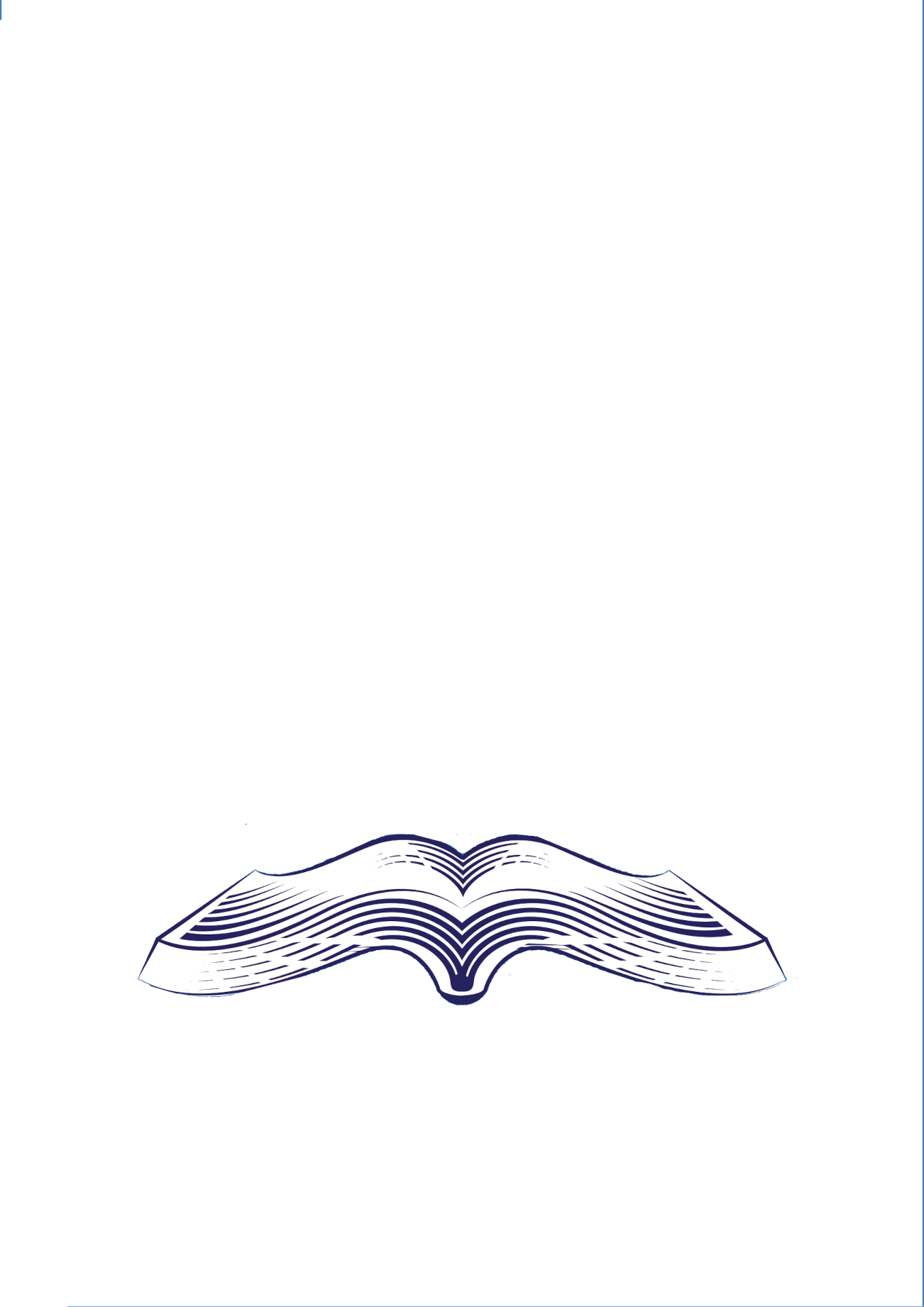 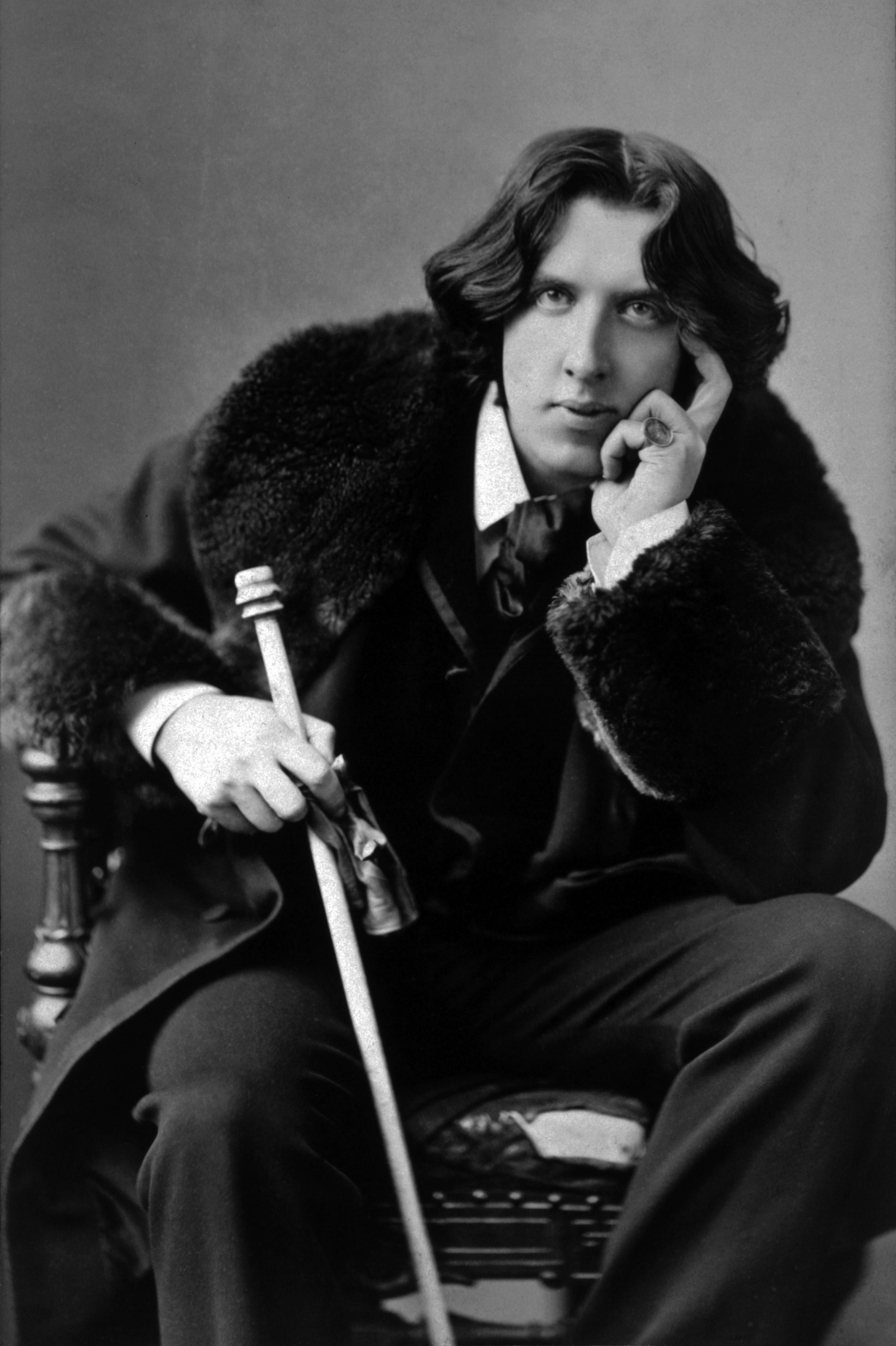 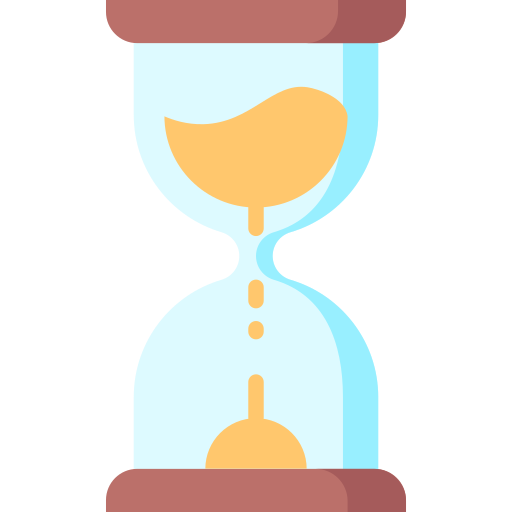 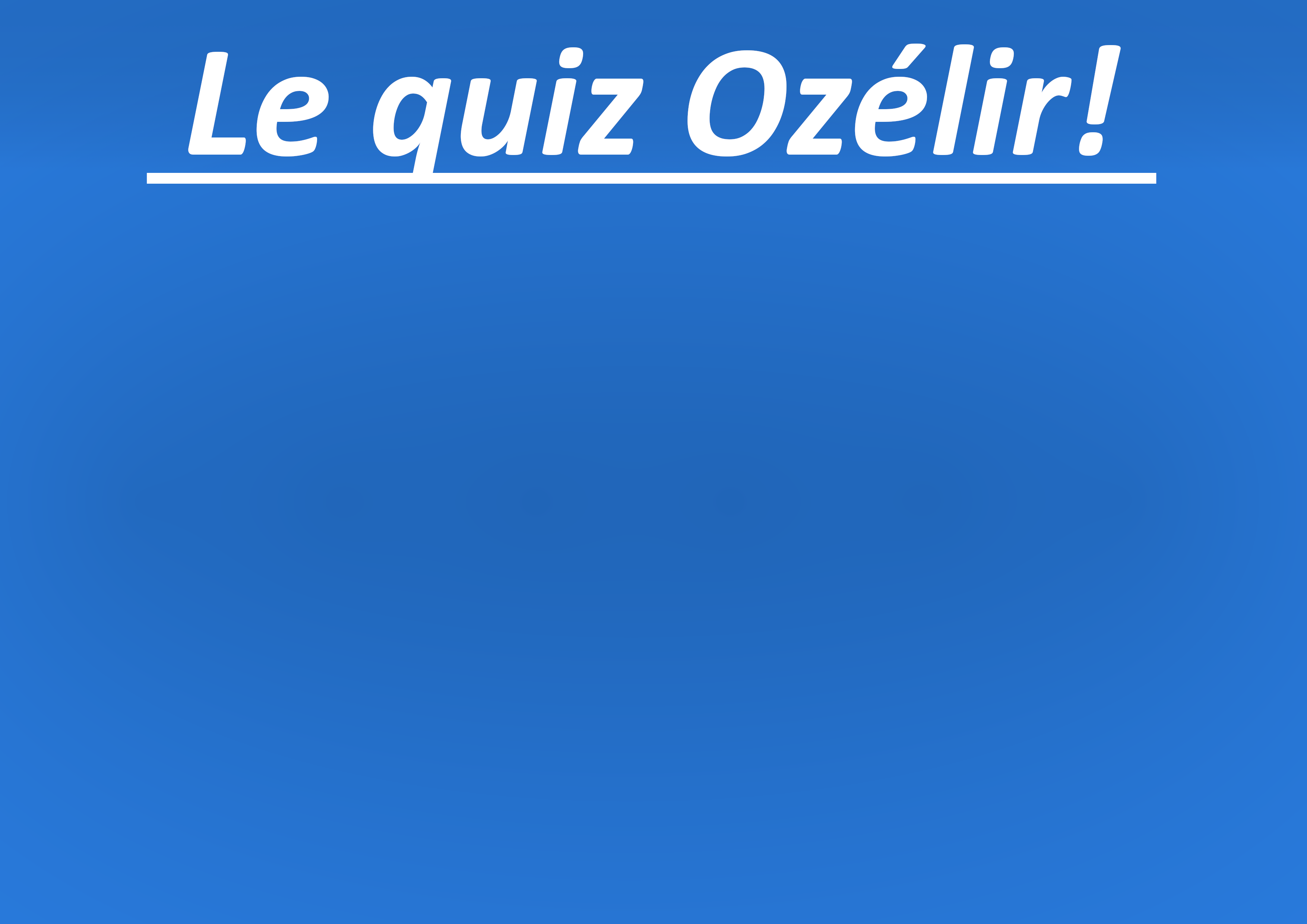 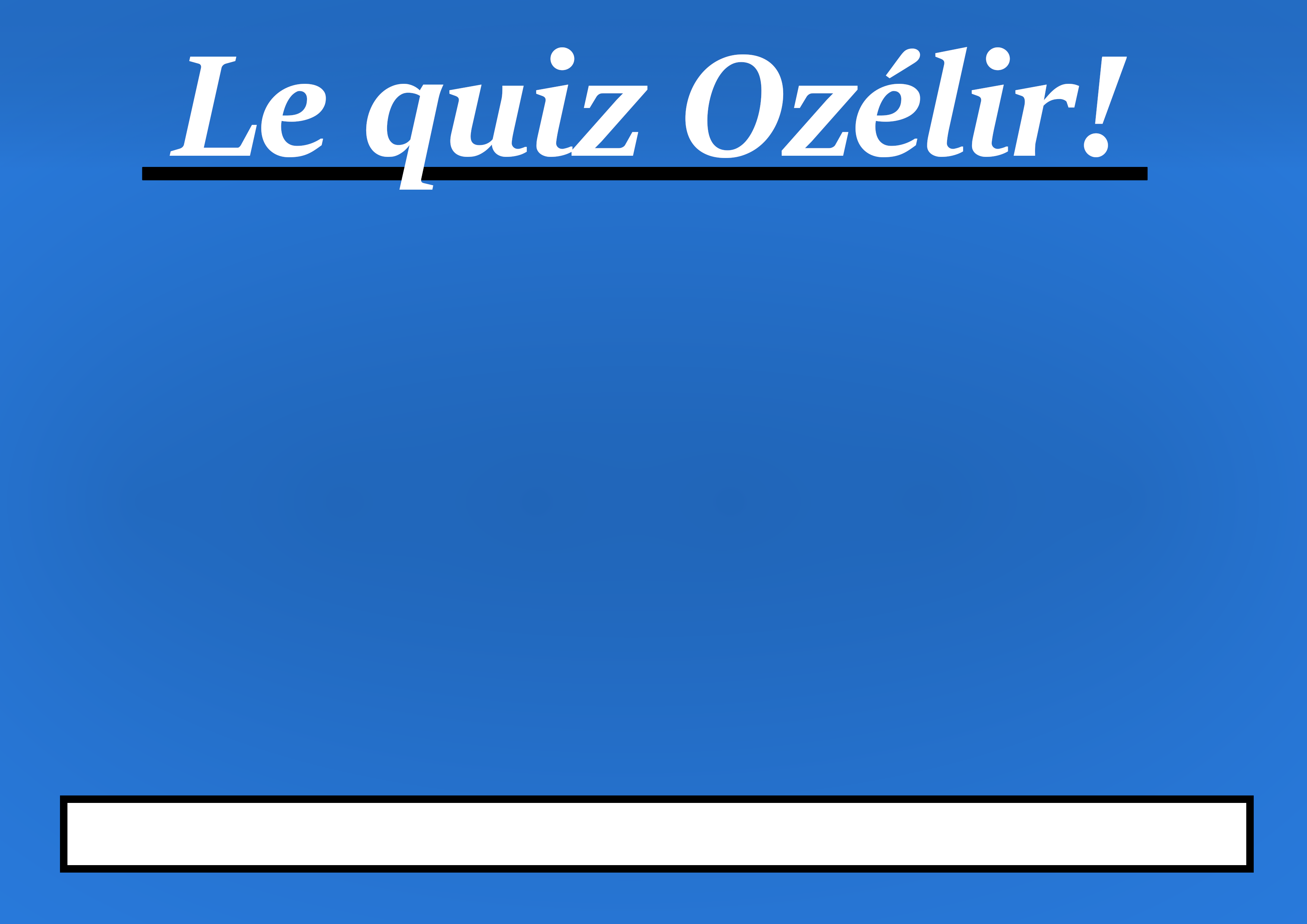 Citations célèbres
Complétez cette citation 

« La beauté est dans les yeux de celui qui regarde » Oscar Wilde
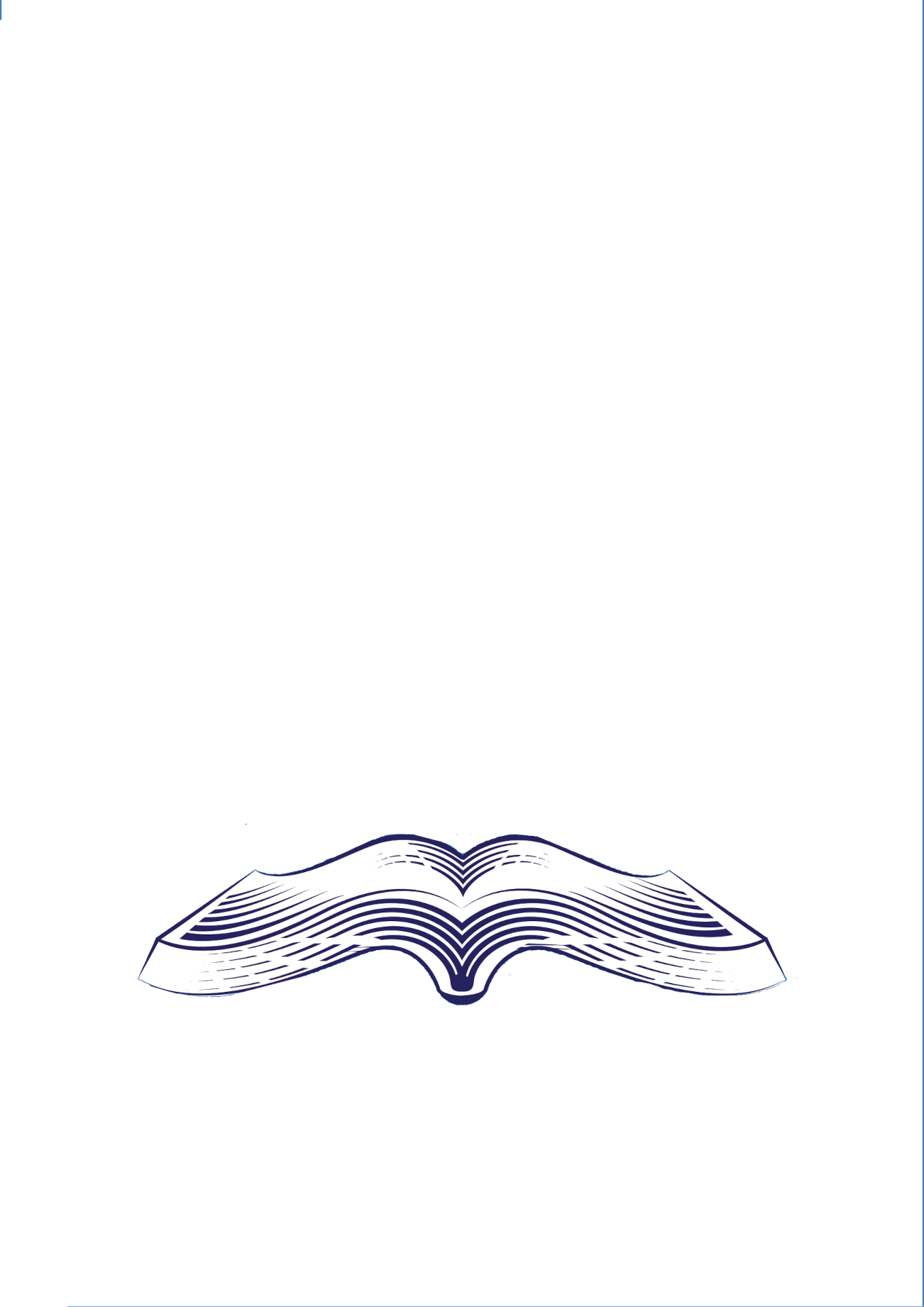 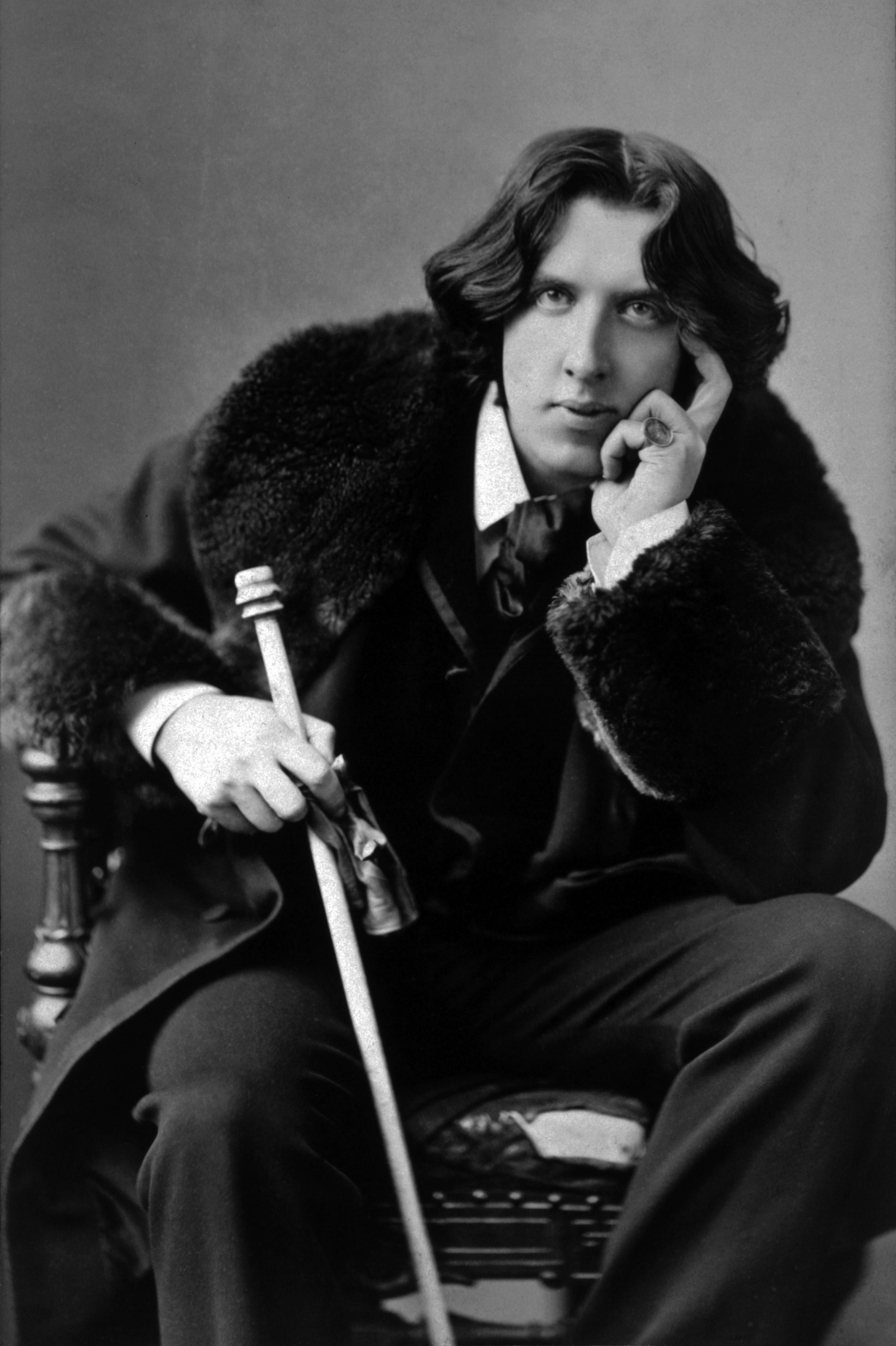 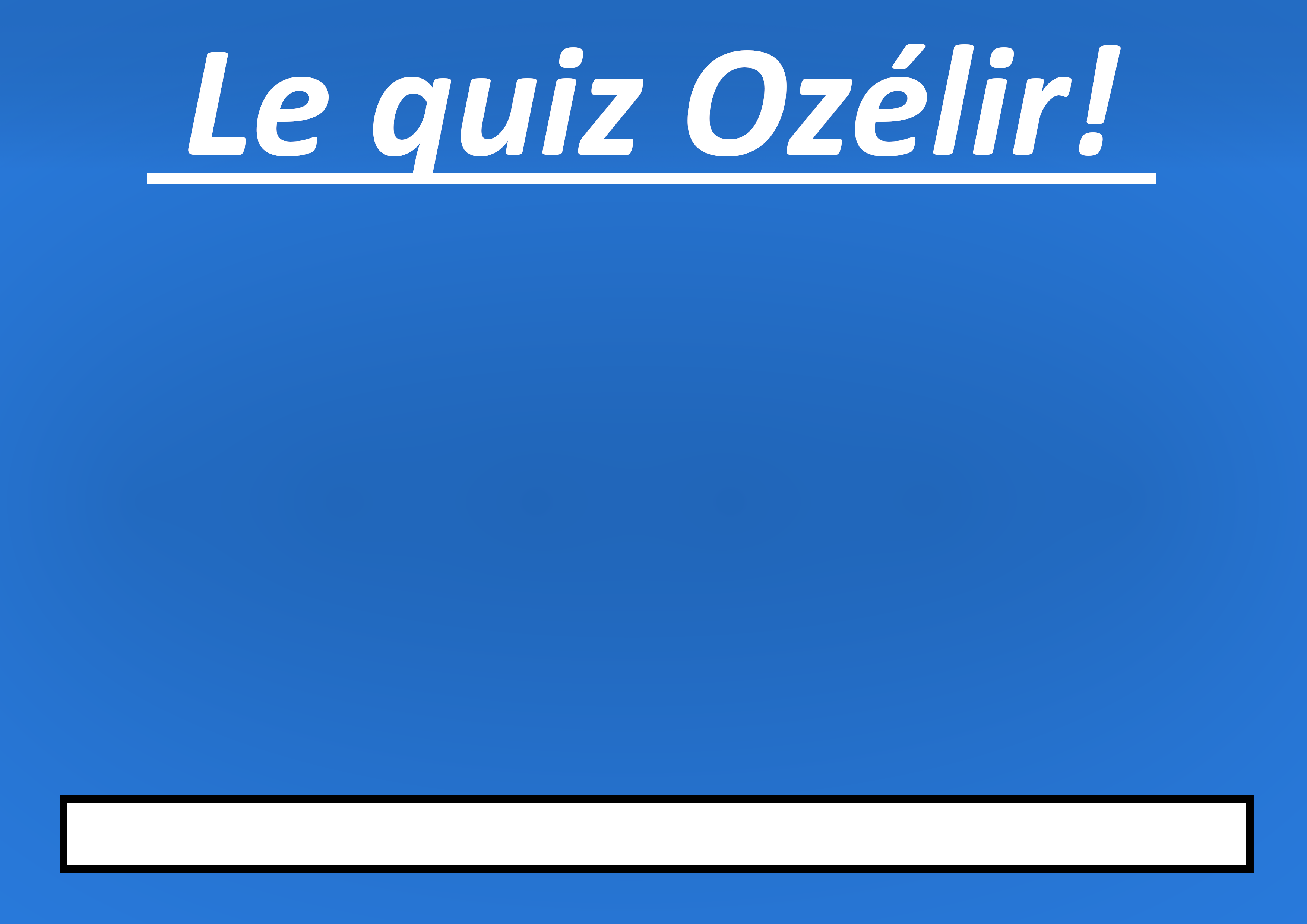 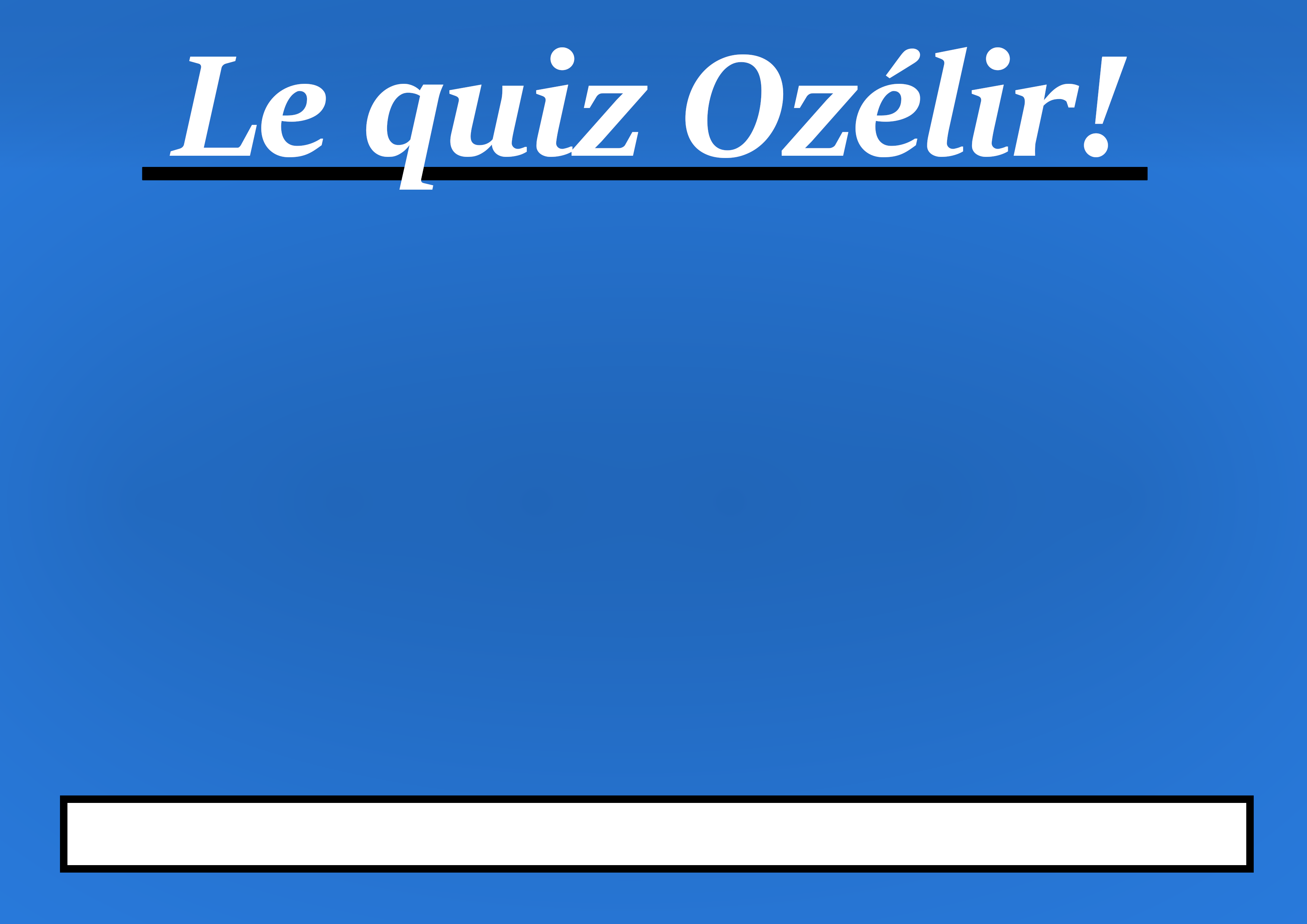 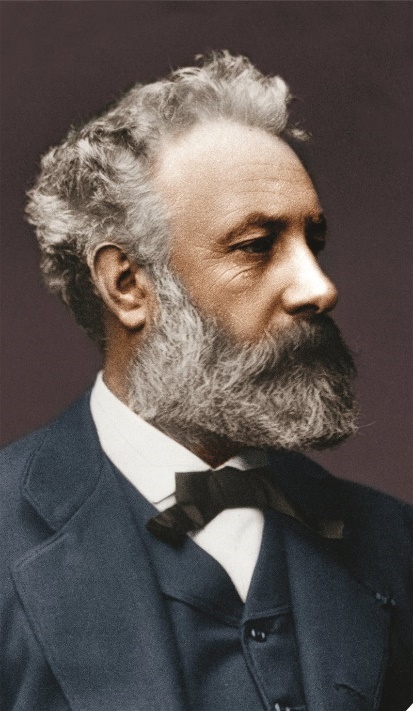 Retrouver l’auteur
Qui est cet auteur de roman célèbre ?
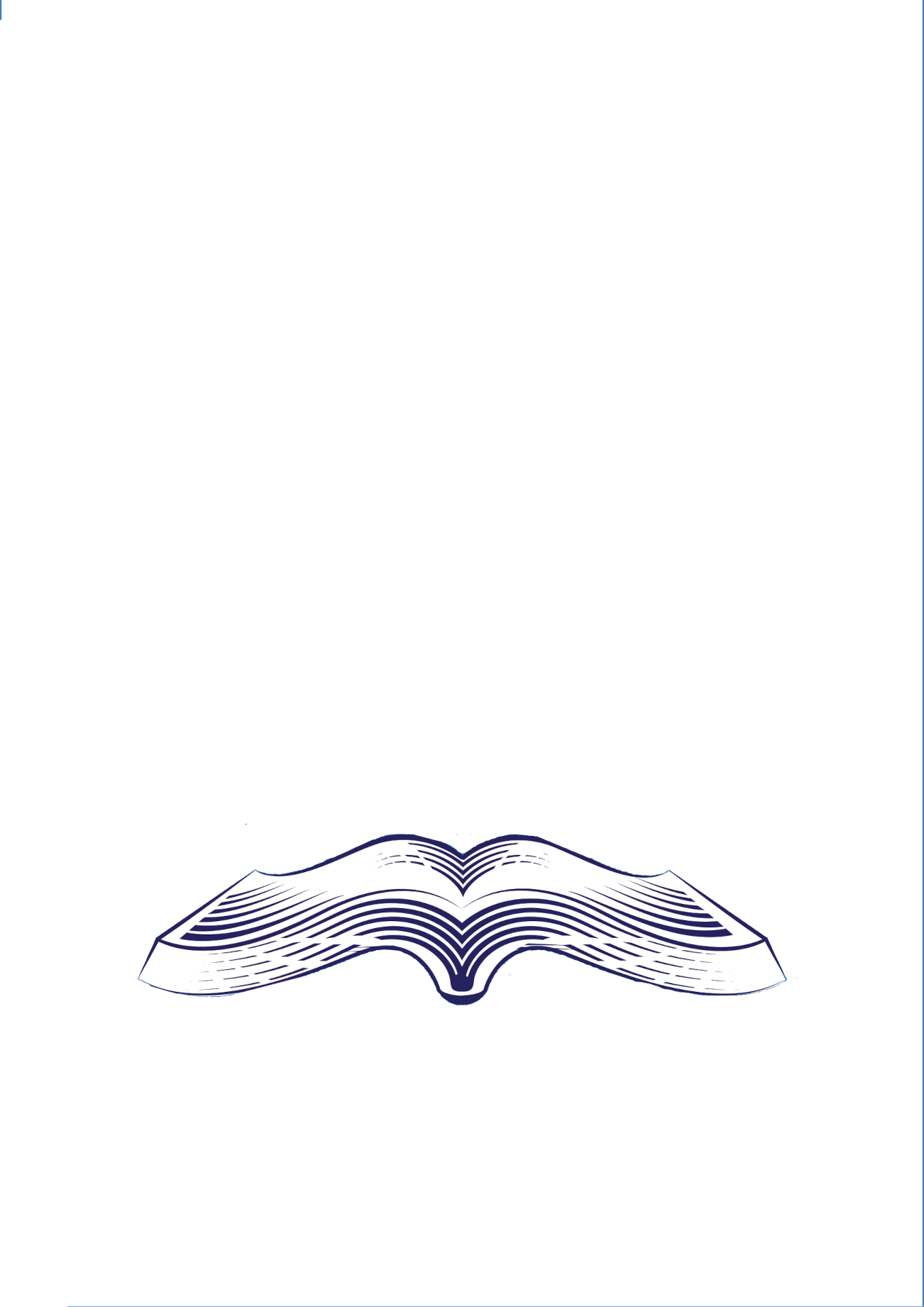 Honoré de Balzac
Jules Vernes
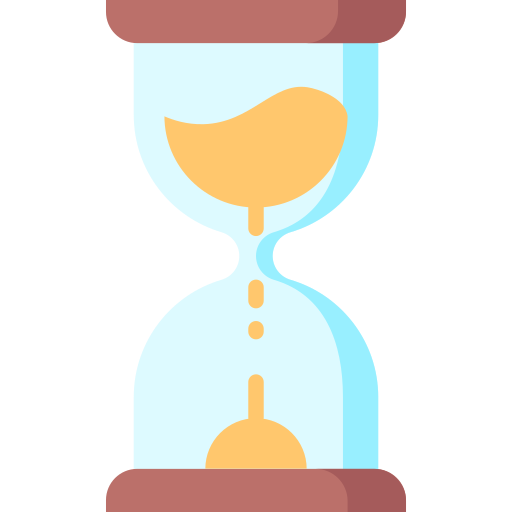 Oliver McCunningham
Locke Stern
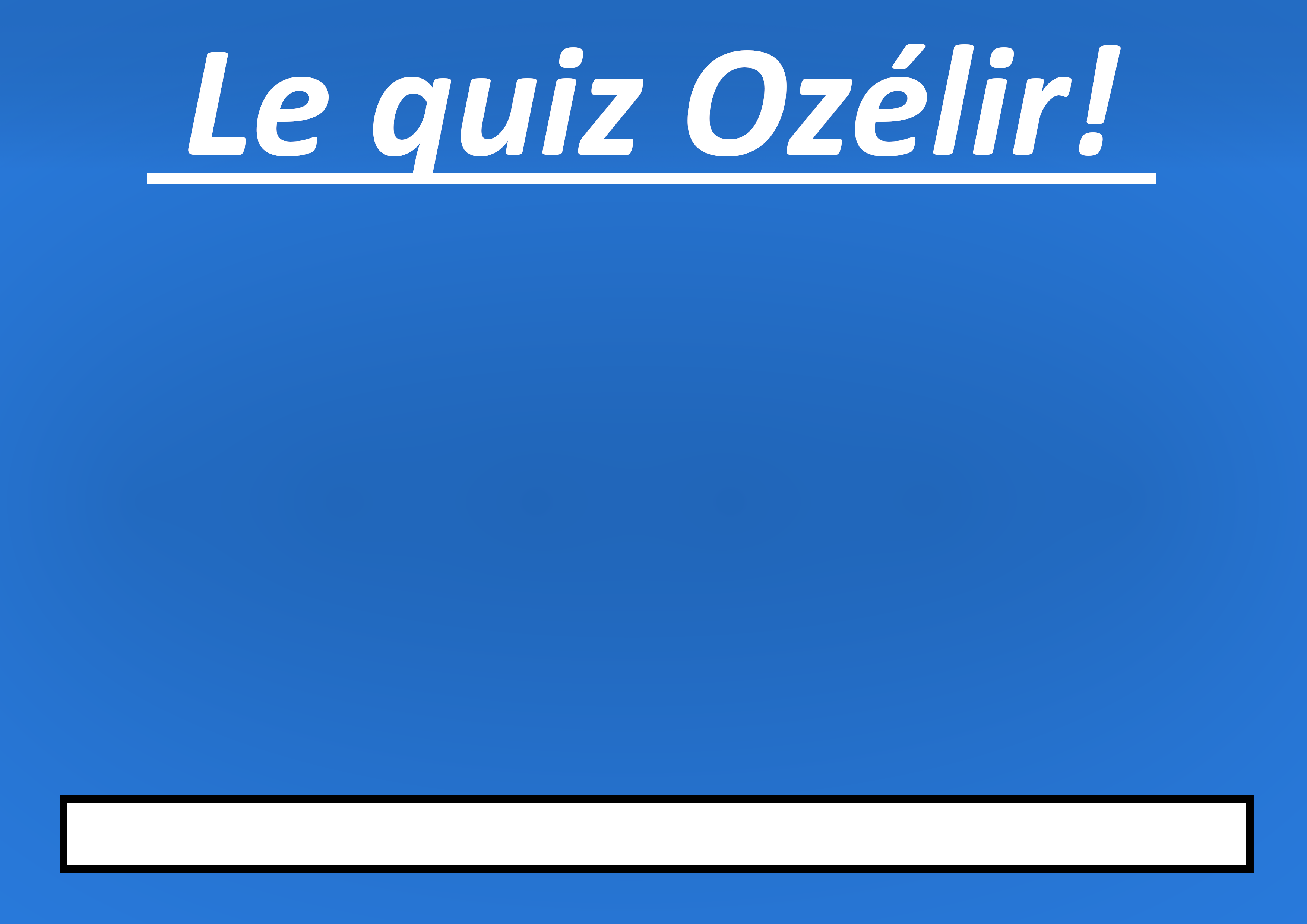 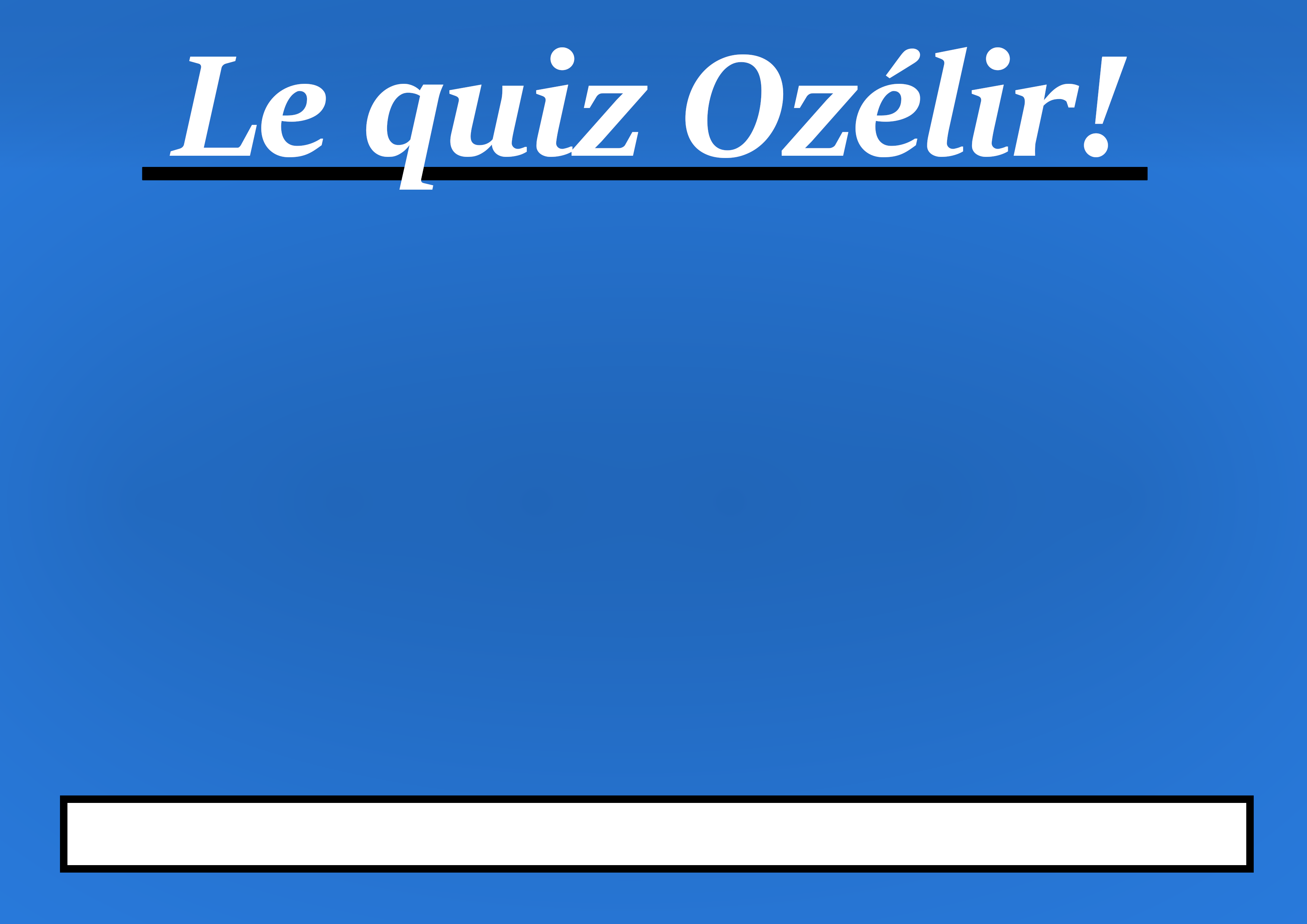 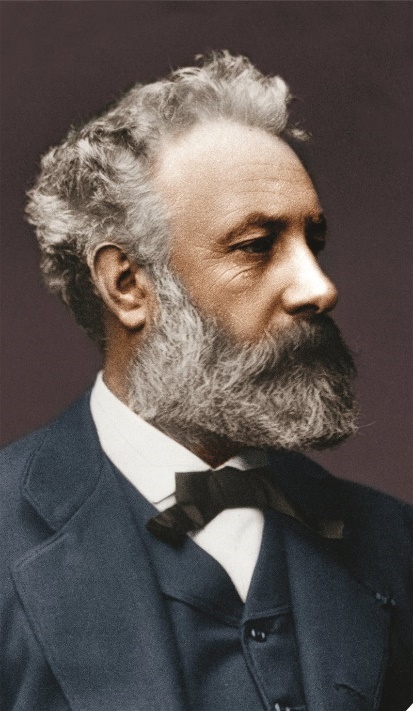 Retrouver l’auteur
Qui est cet auteur de roman célèbre ?
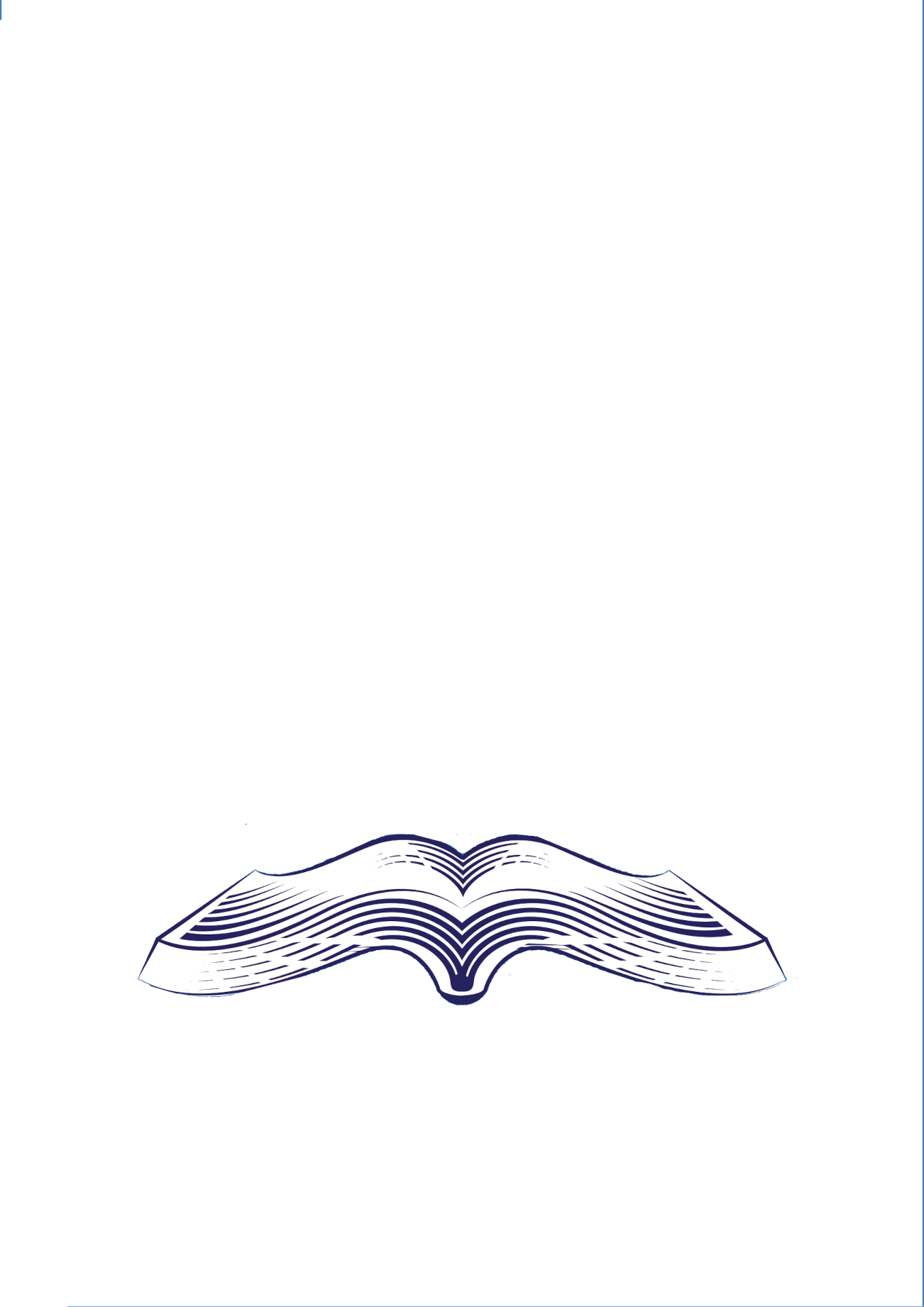 Jules Vernes
Honoré de Balzac
Réponse 1
Réponse 3
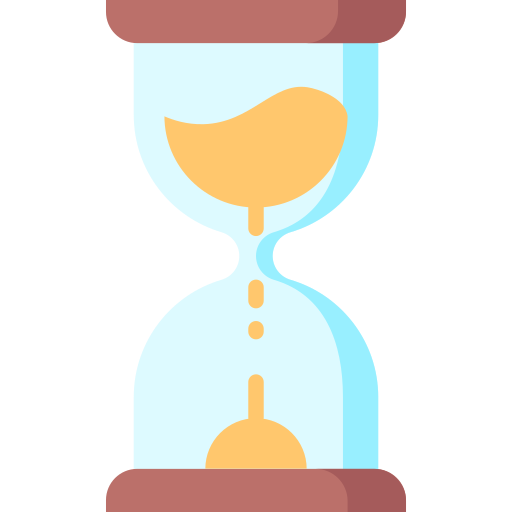 Oliver McCunningham
Réponse 4
Réponse 2
Locke Stern
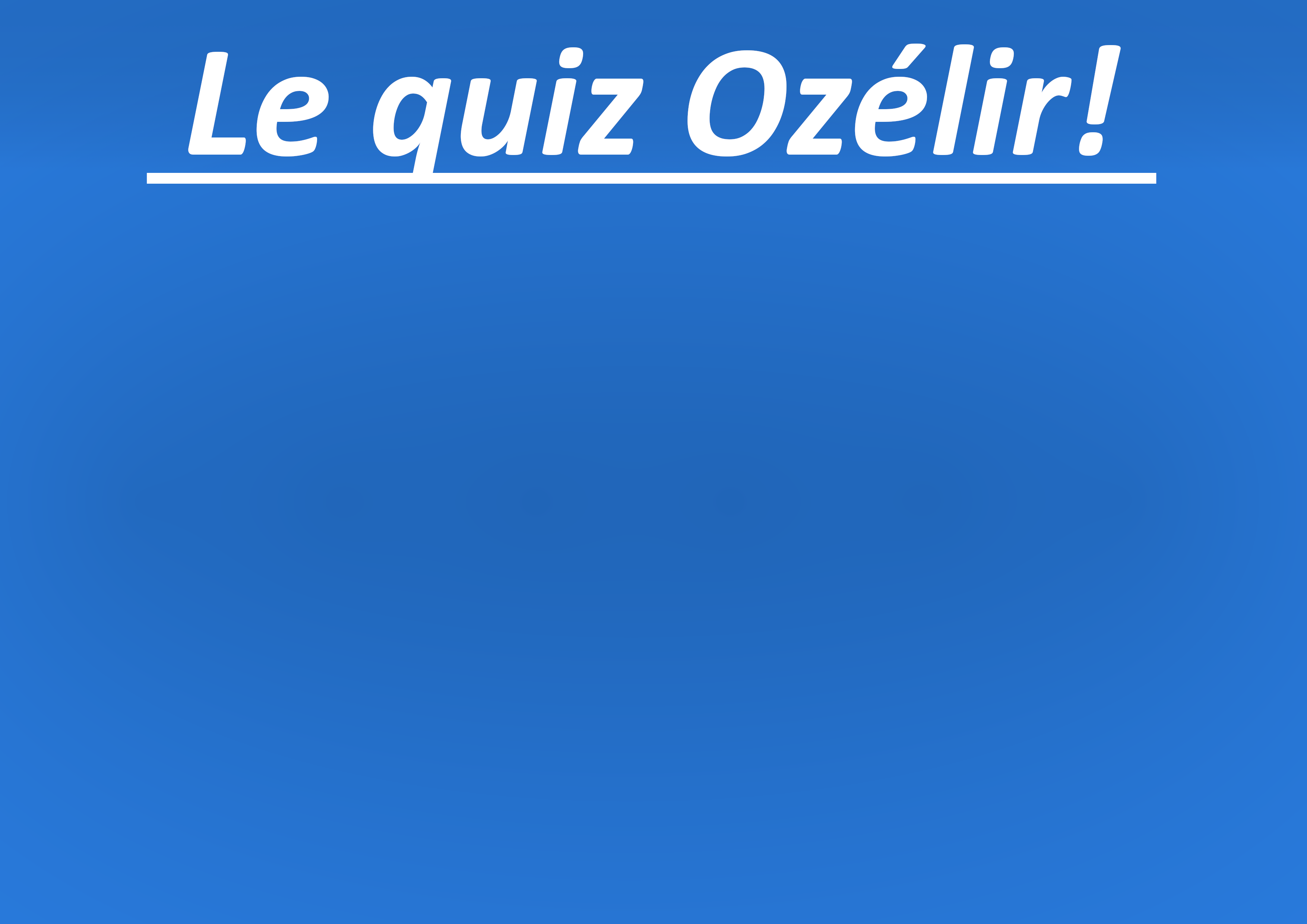 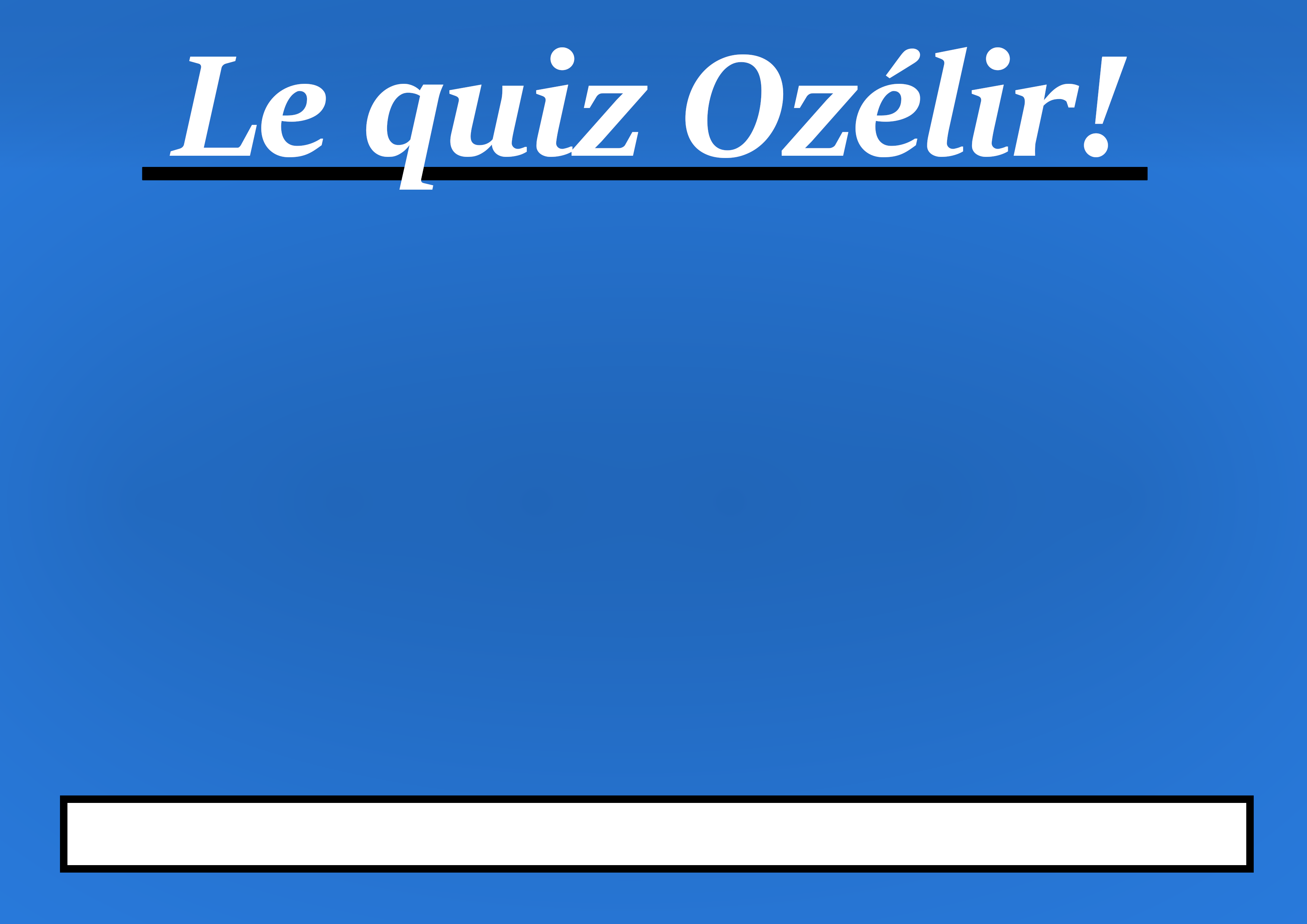 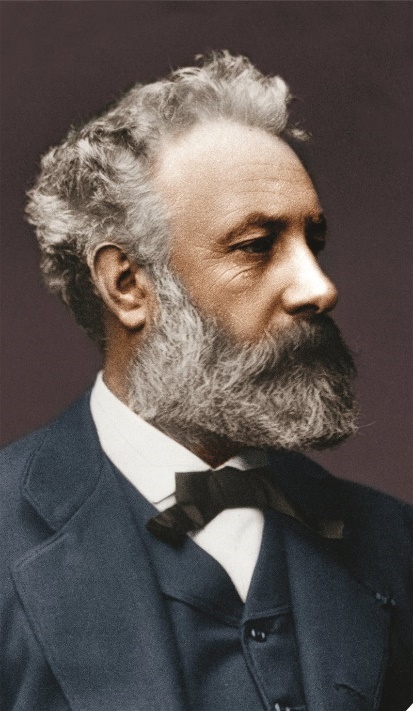 Retrouver l’auteur
Qui est cet auteur de roman célèbre ?
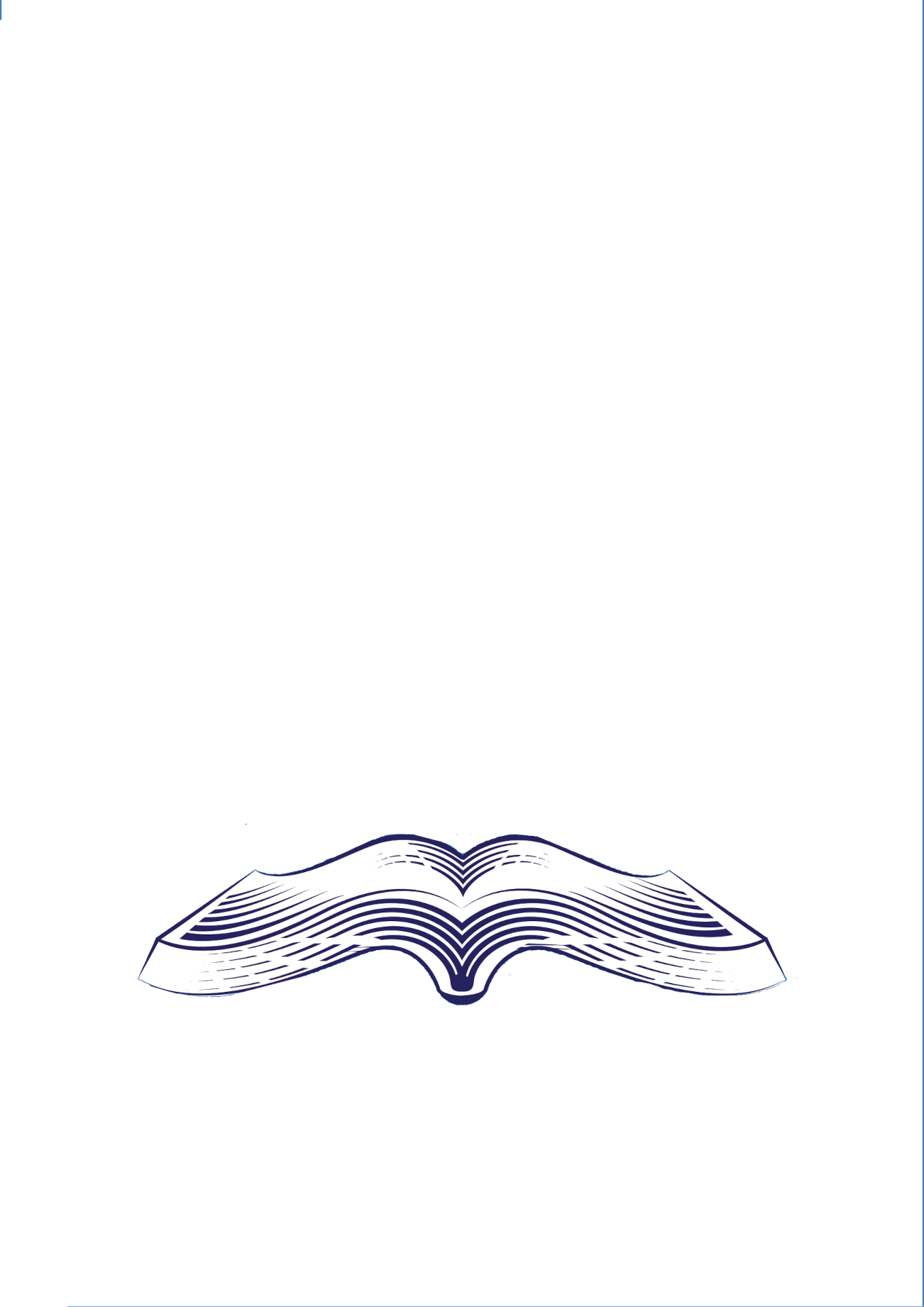 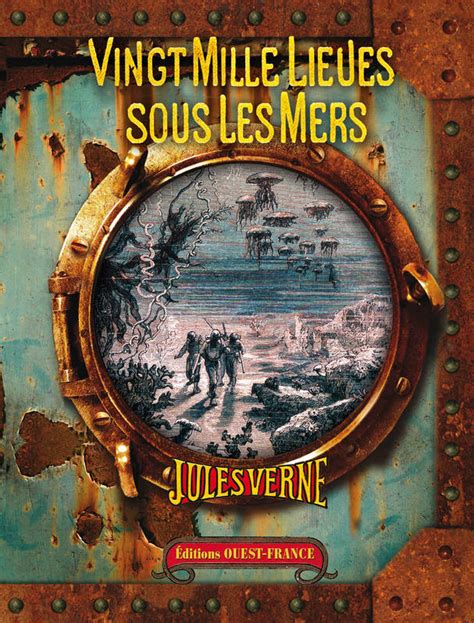 Jules Vernes
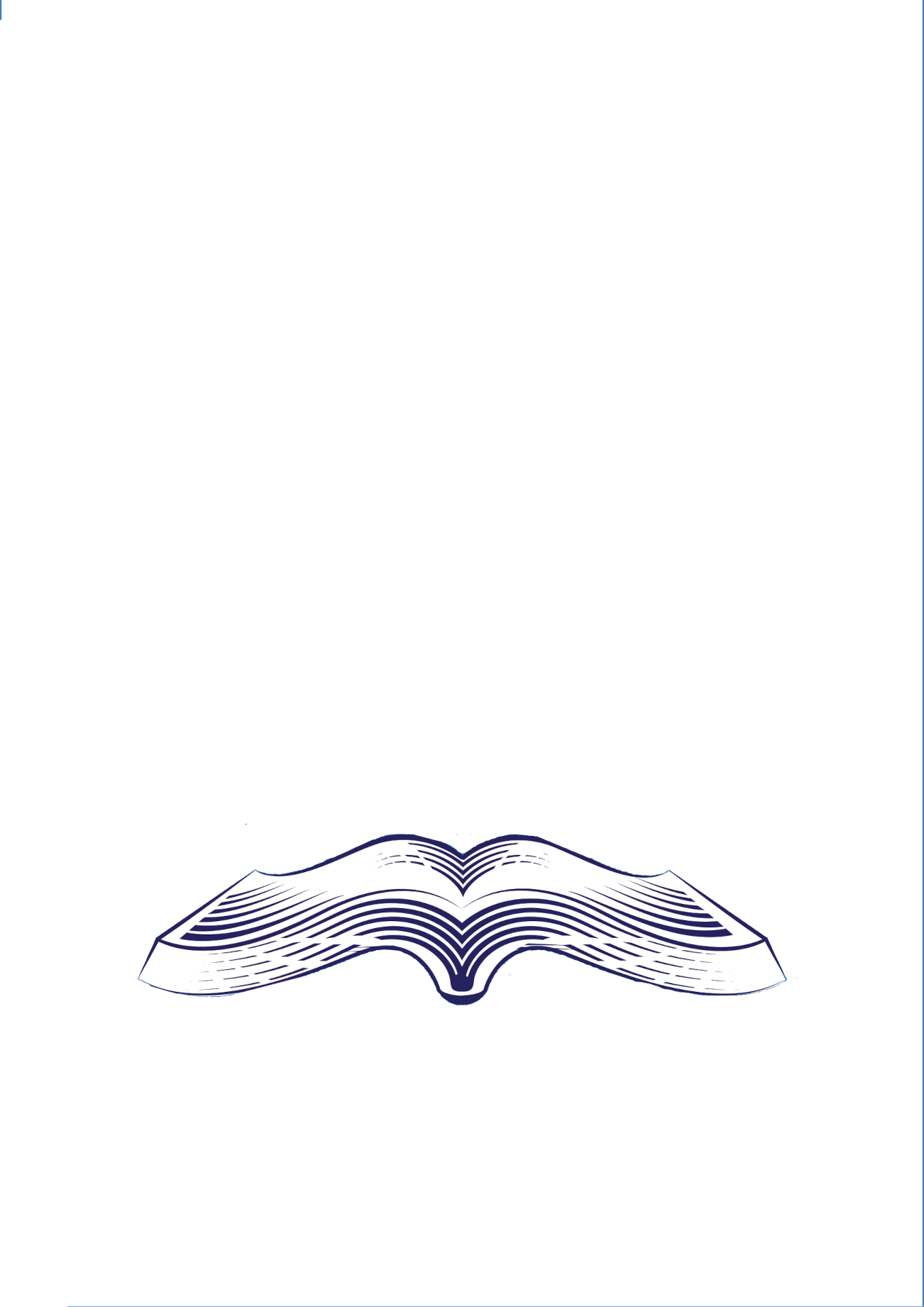 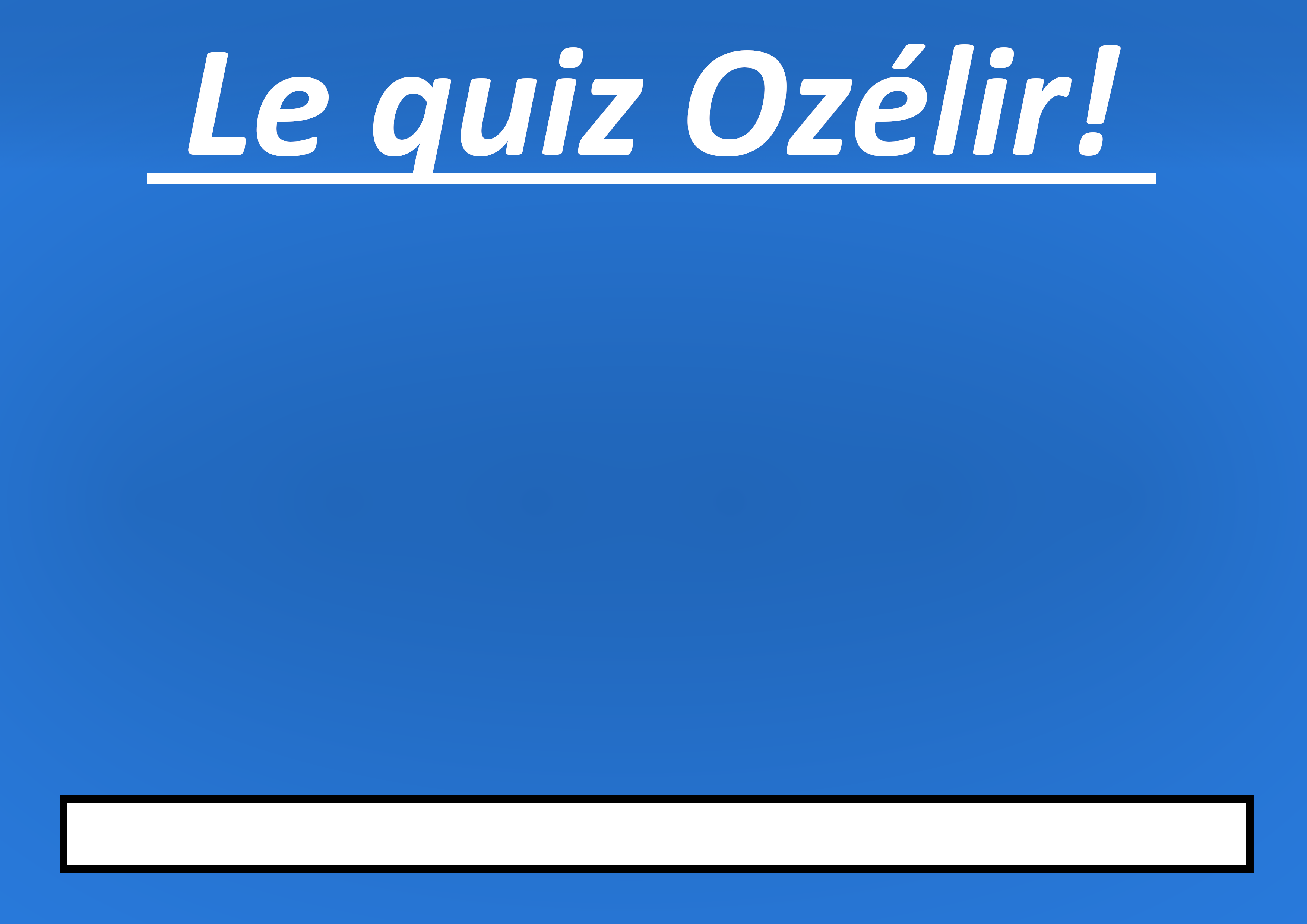 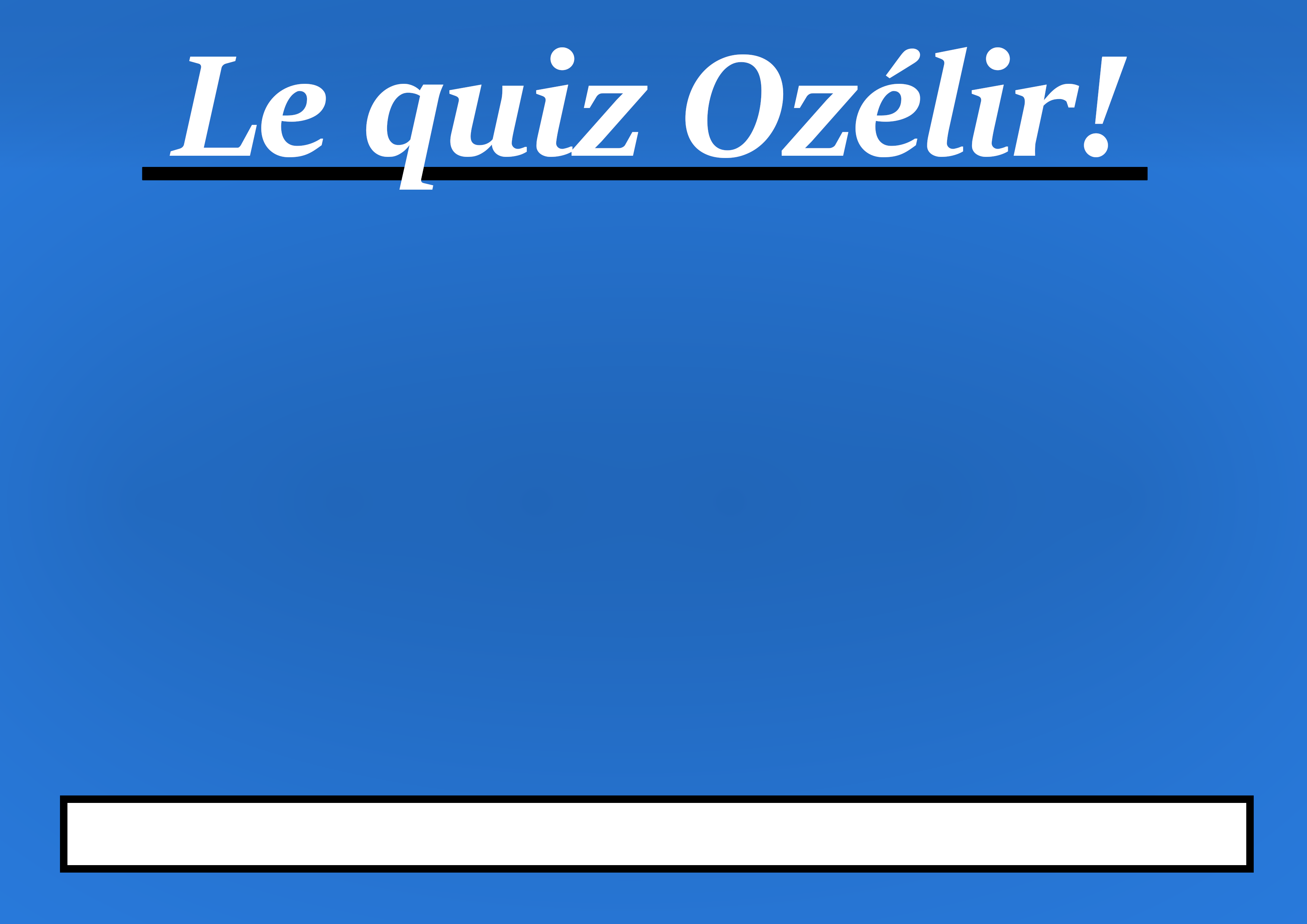 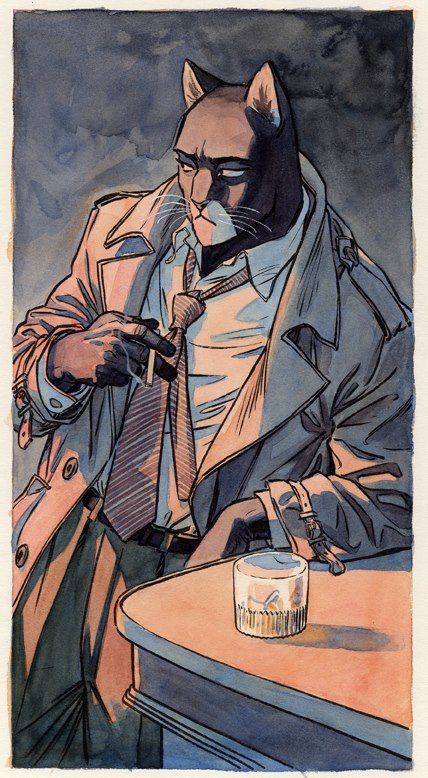 Personnages de fiction
Quel est le nom de ce personnage de BD ?
John Carmak
John Sadcat
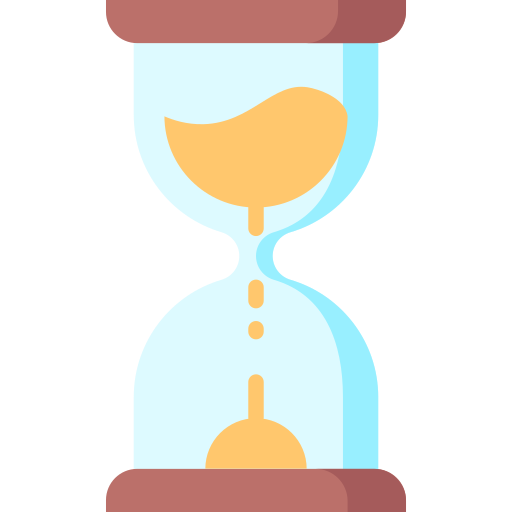 John Blacknoir
John Blacksad
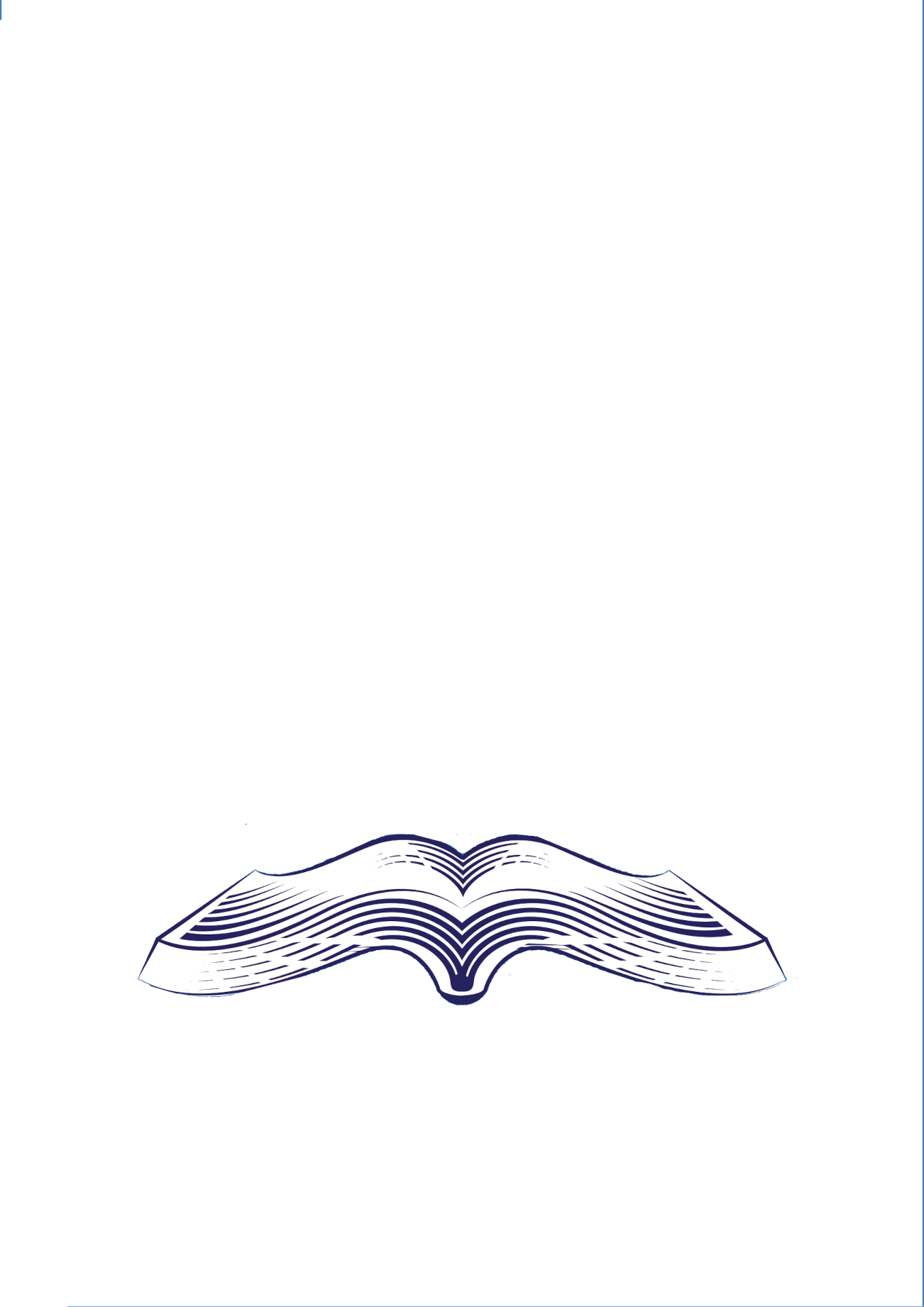 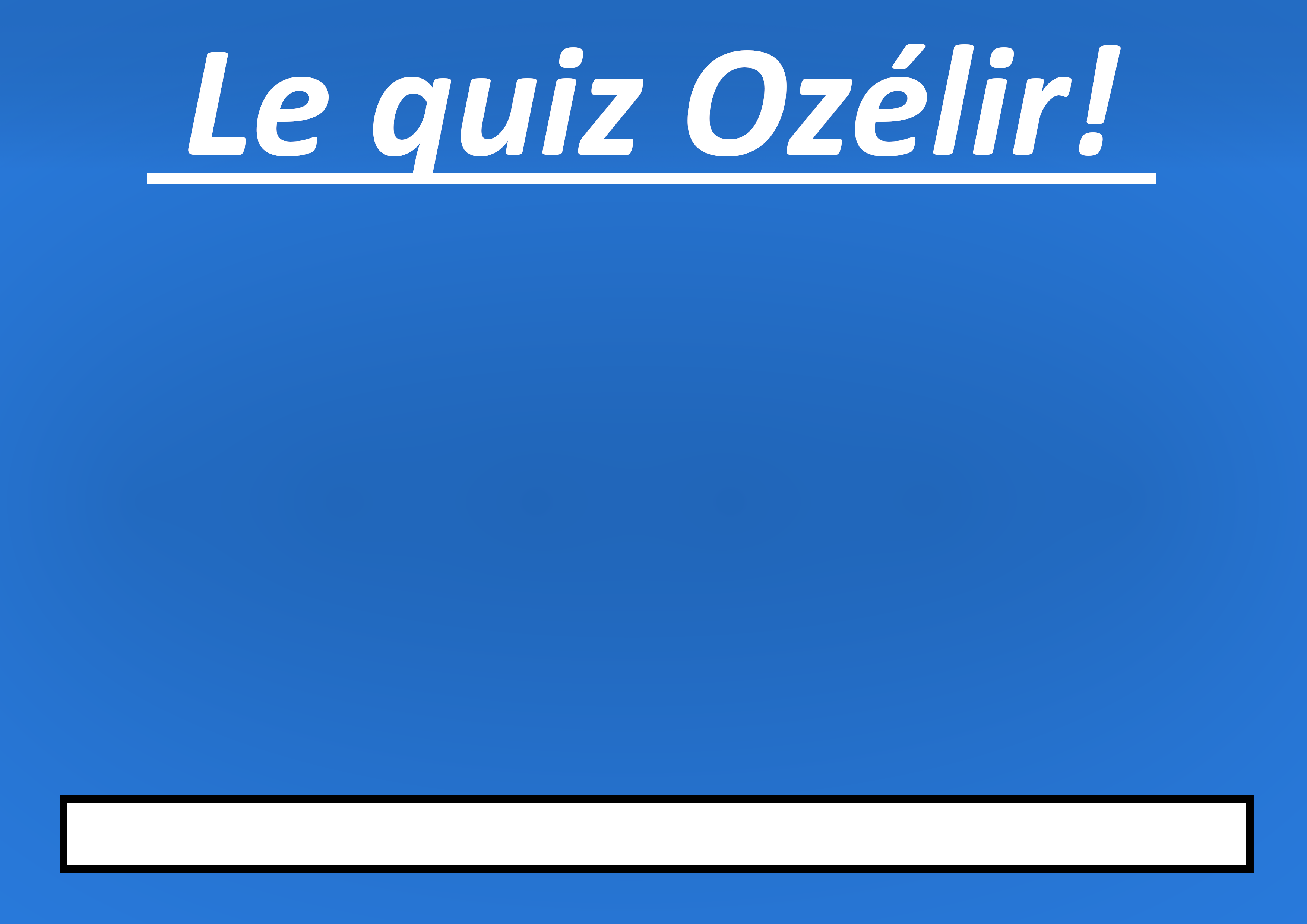 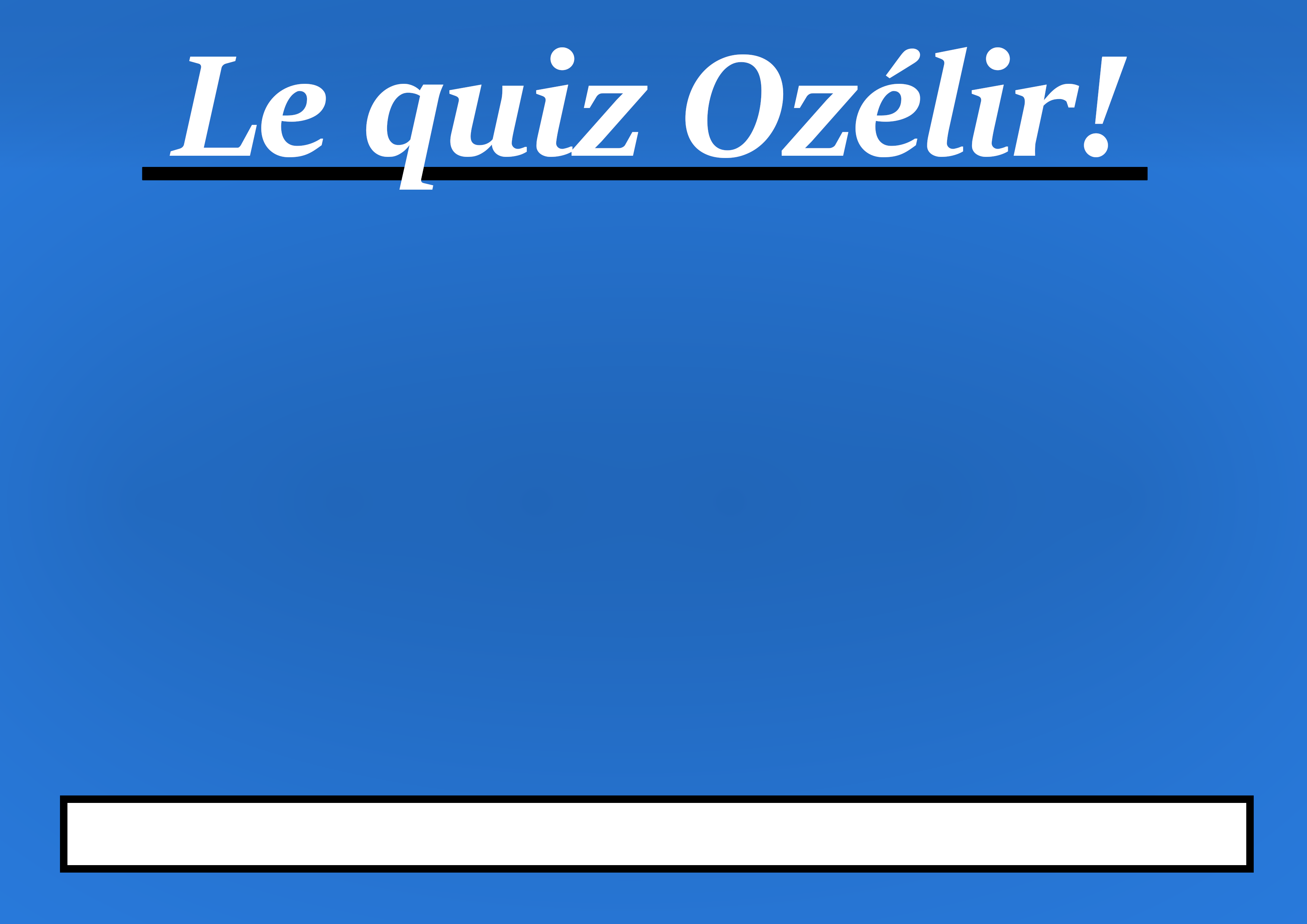 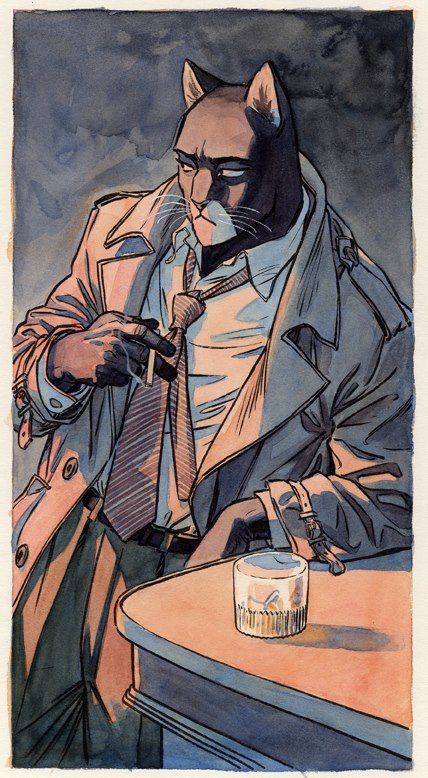 Personnages de fiction
Quel est le nom de ce personnage de BD ?
John Carmak
John Sadcat
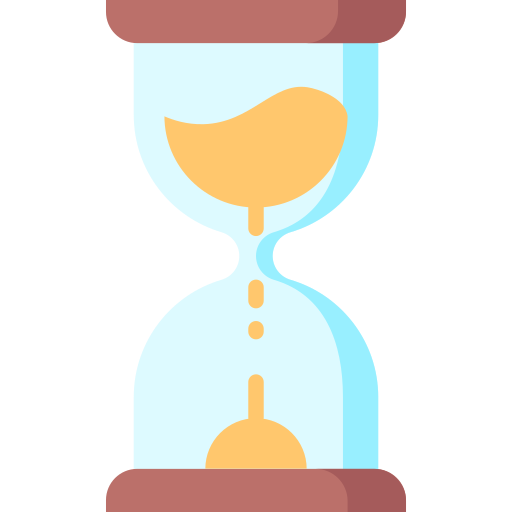 John Blacknoir
John Blacksad
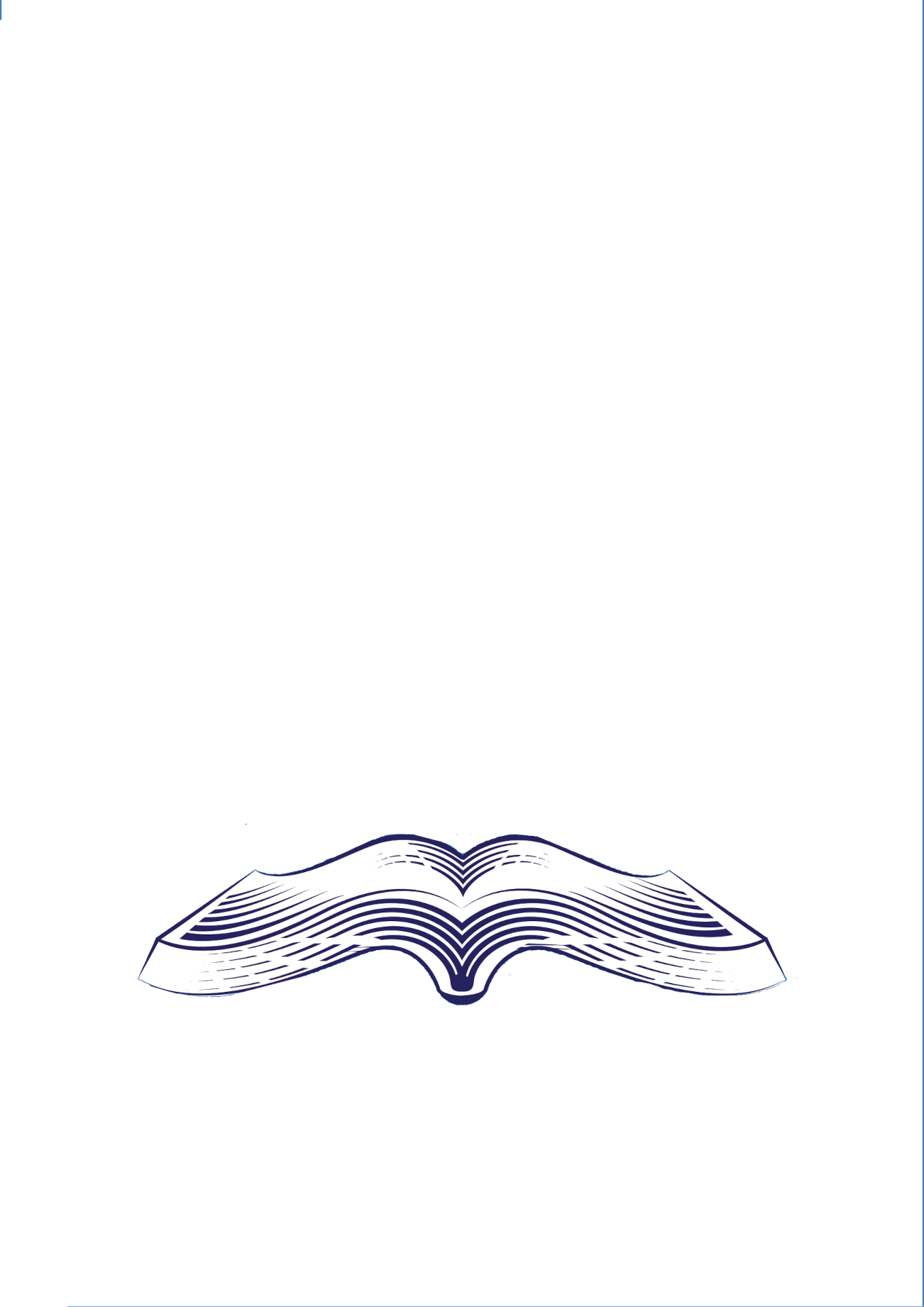 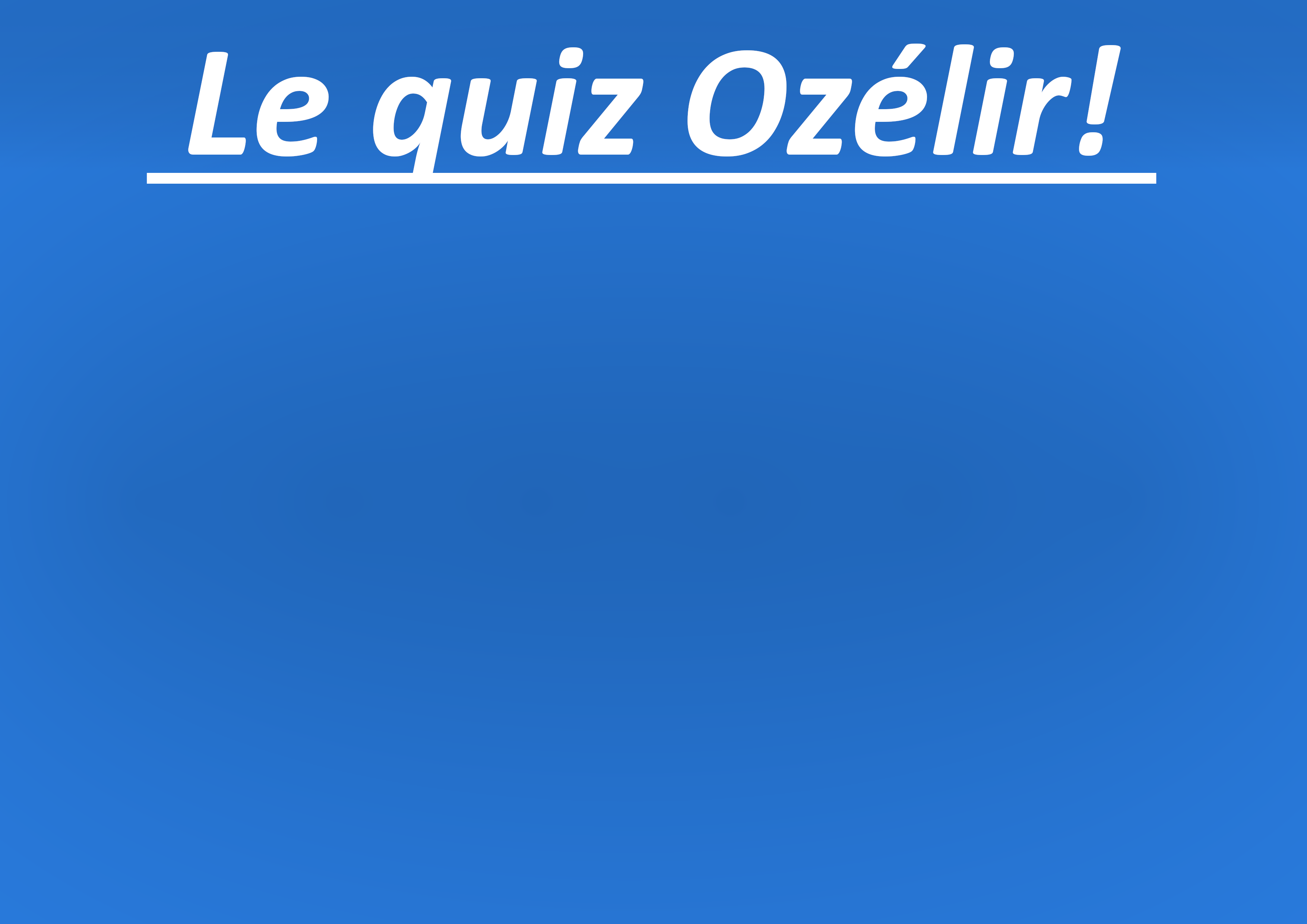 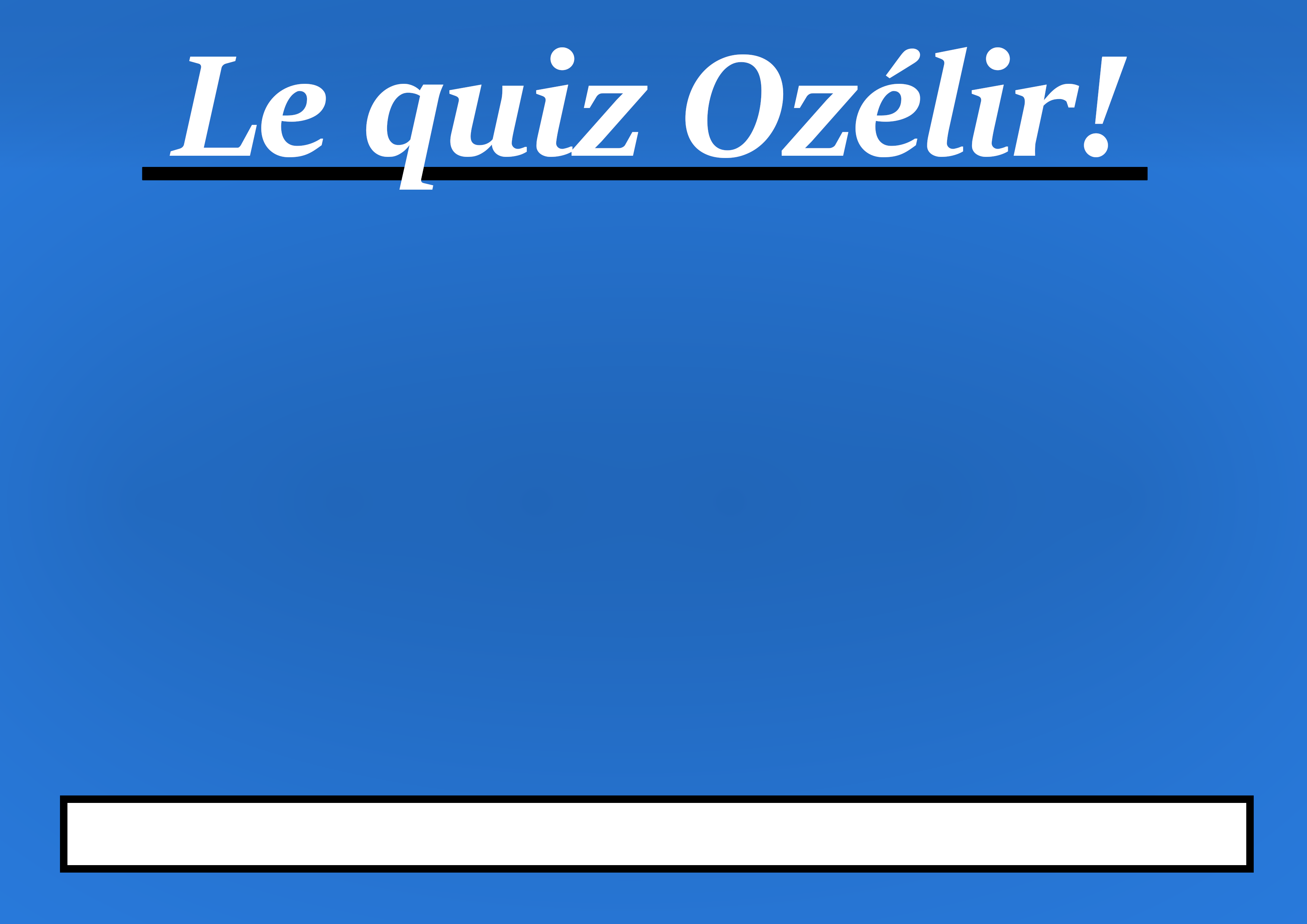 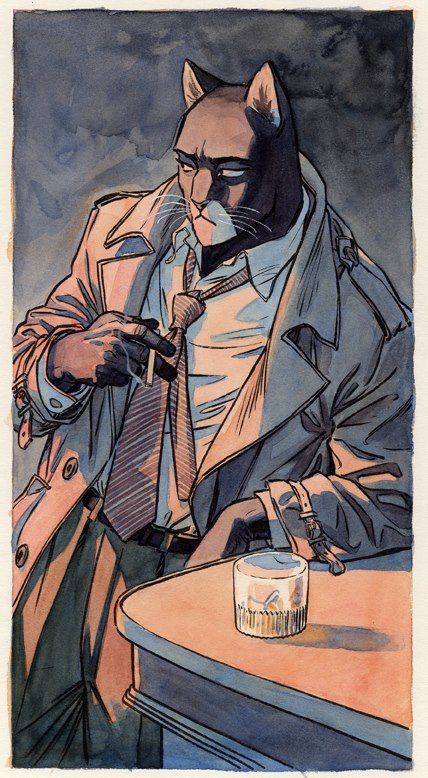 Personnages de fiction
Quel est le nom de ce personnage de BD ?
John Blacksad
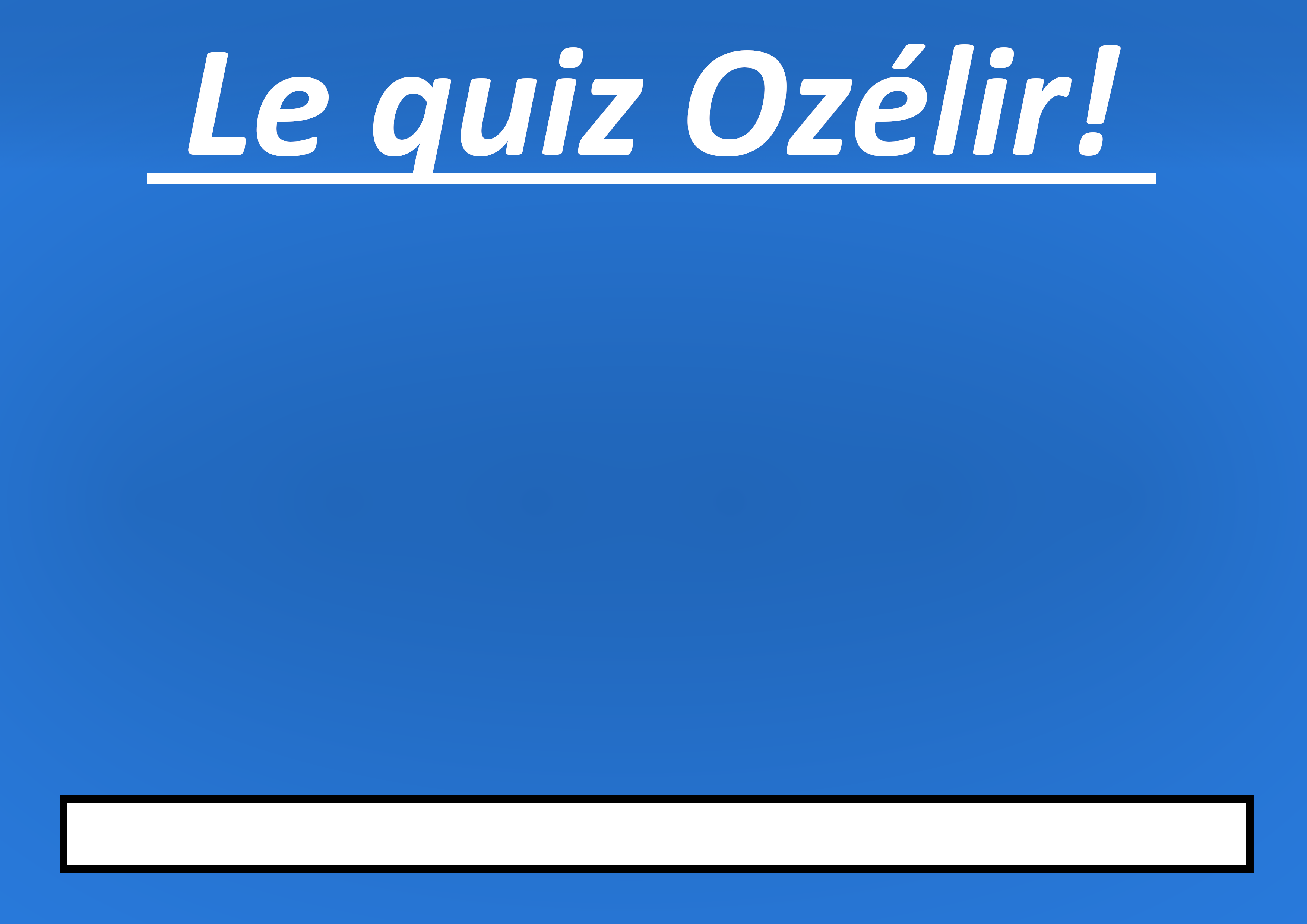 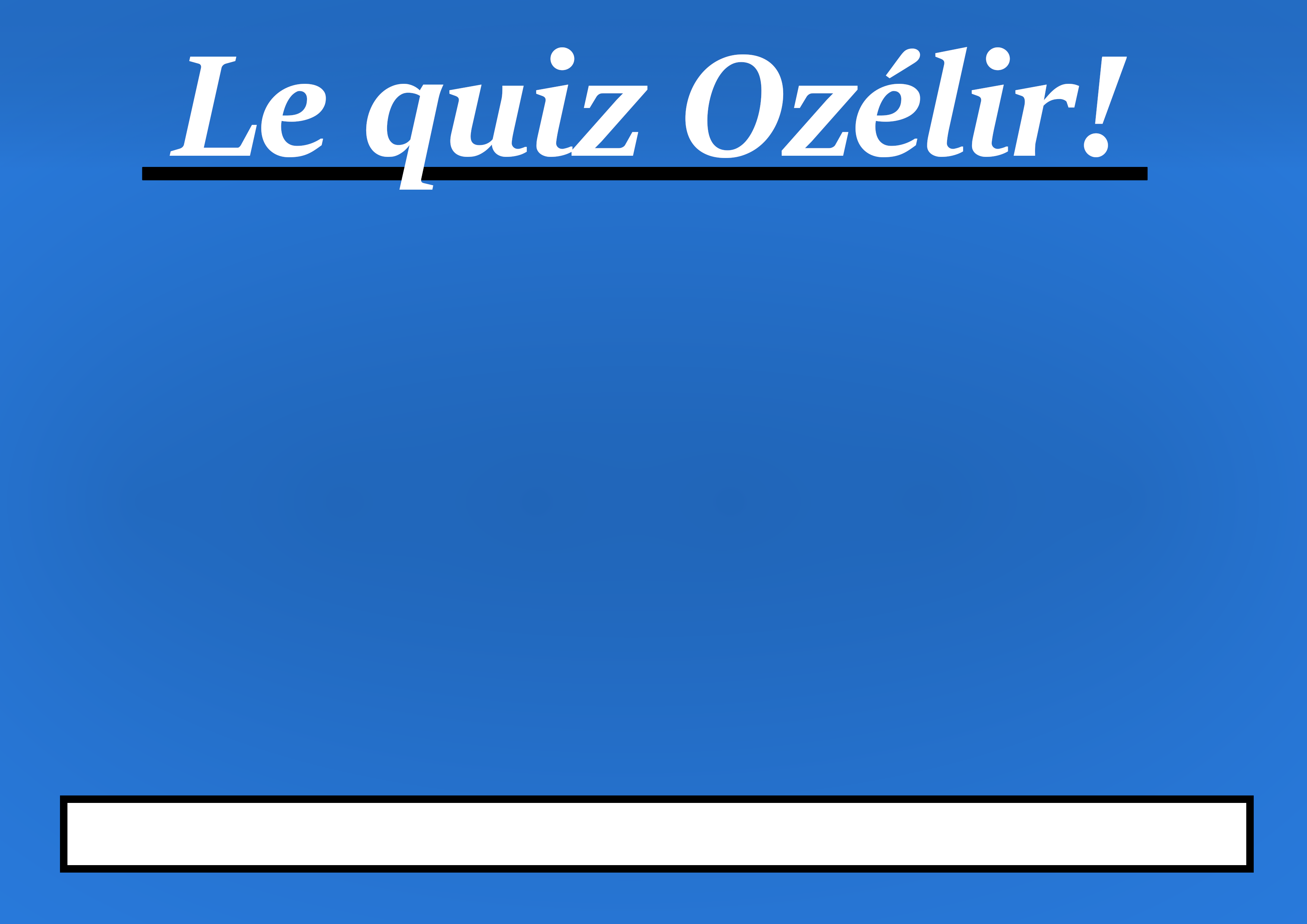 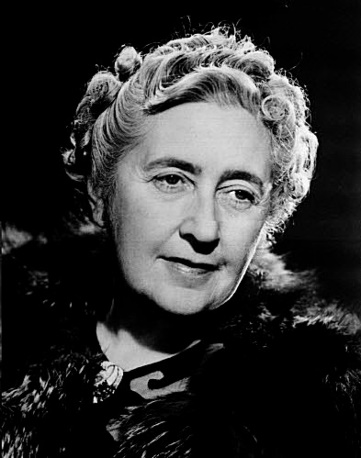 Retrouver l’auteur
Qui est cette écrivaine de roman policier ?
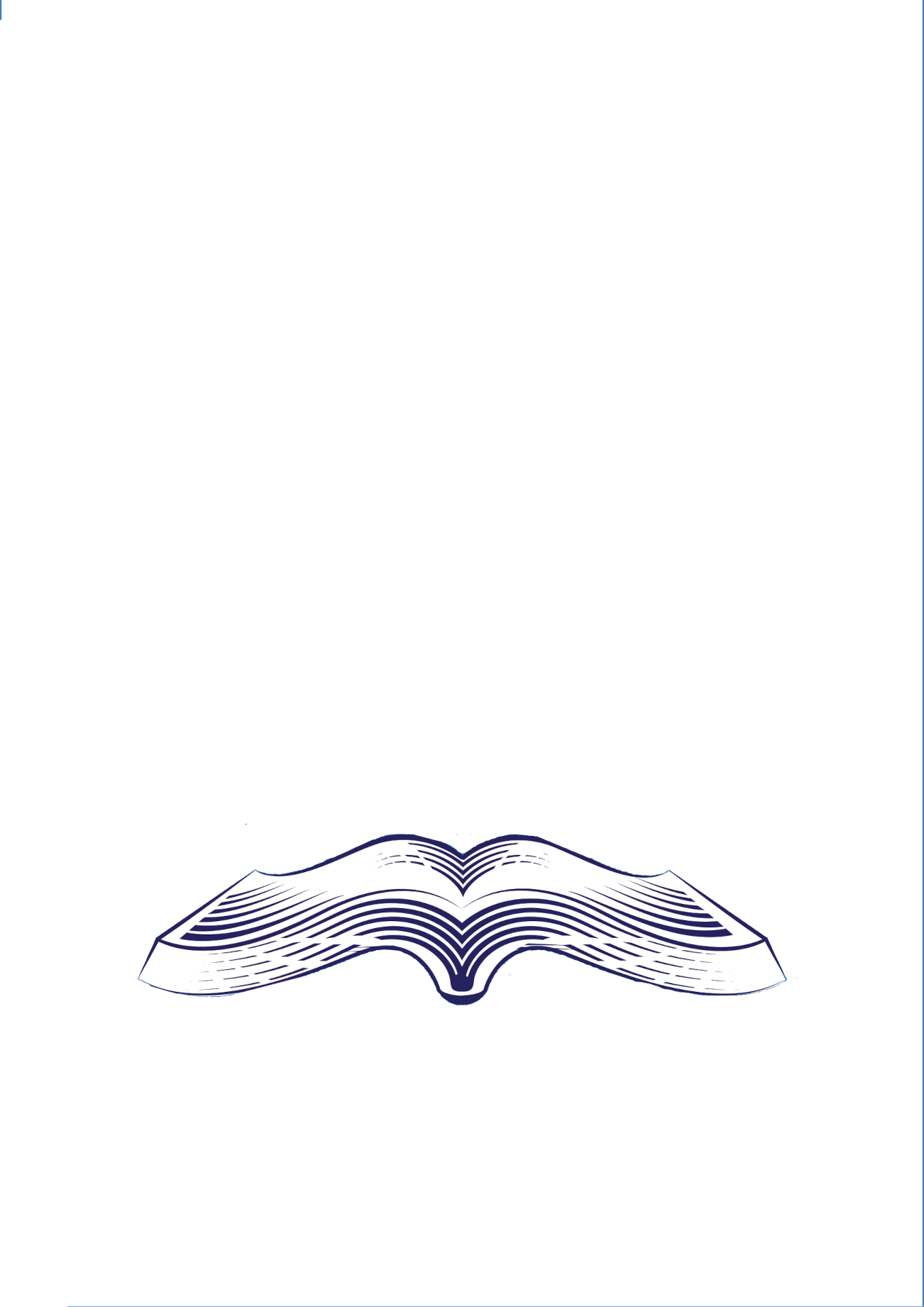 Agatha Christie
Lizbeth L. Hawthorne
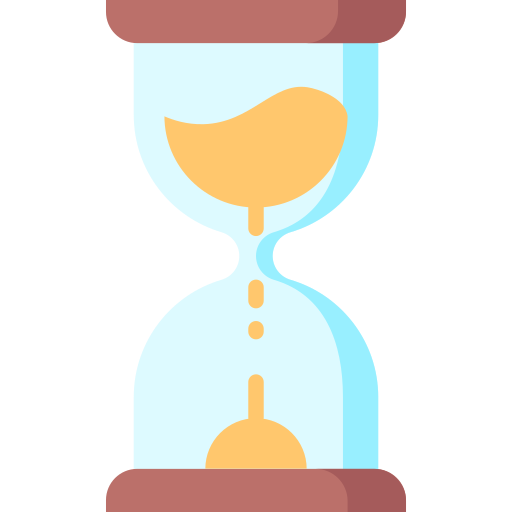 Toni Morrison
Sasha Cruz
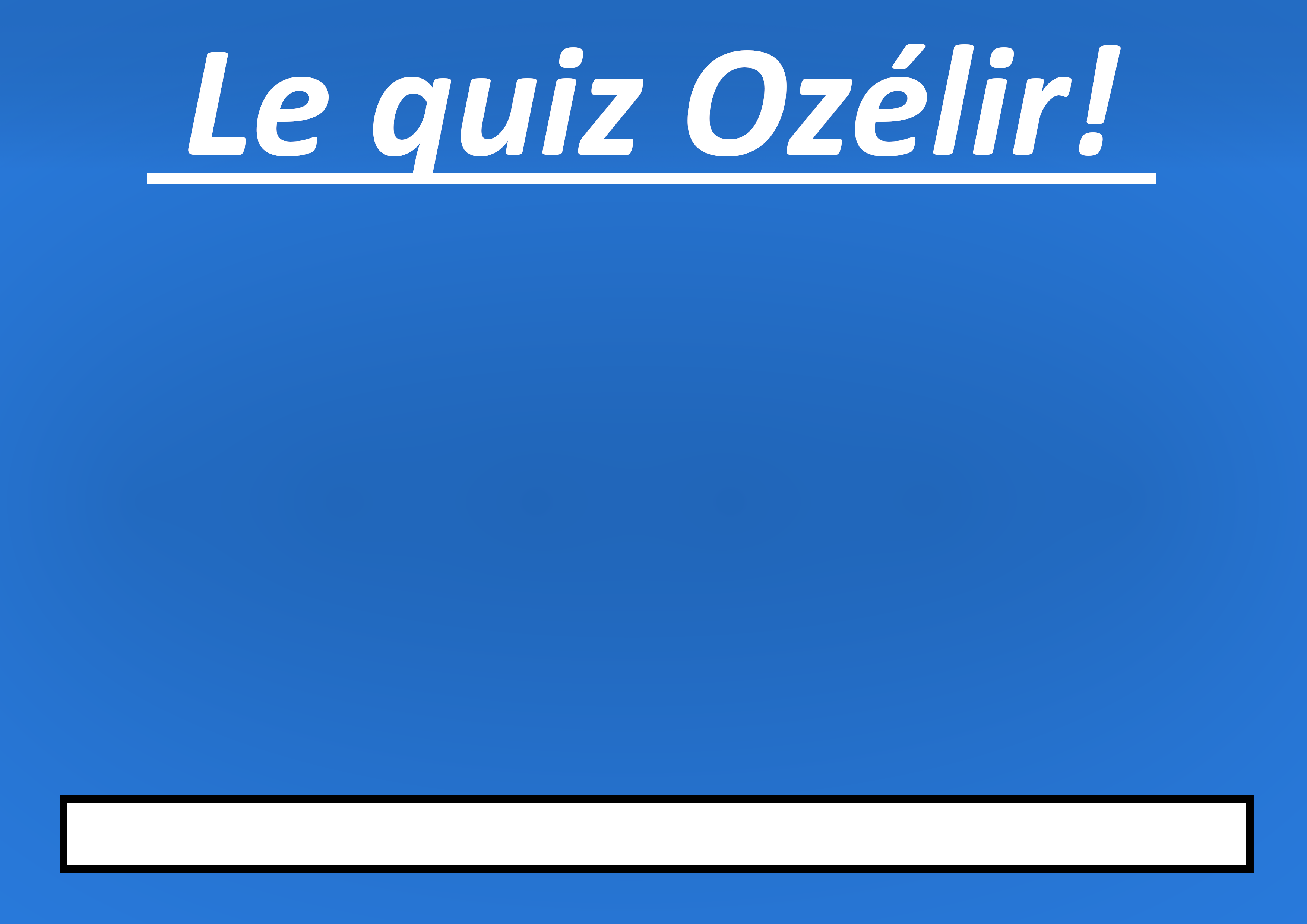 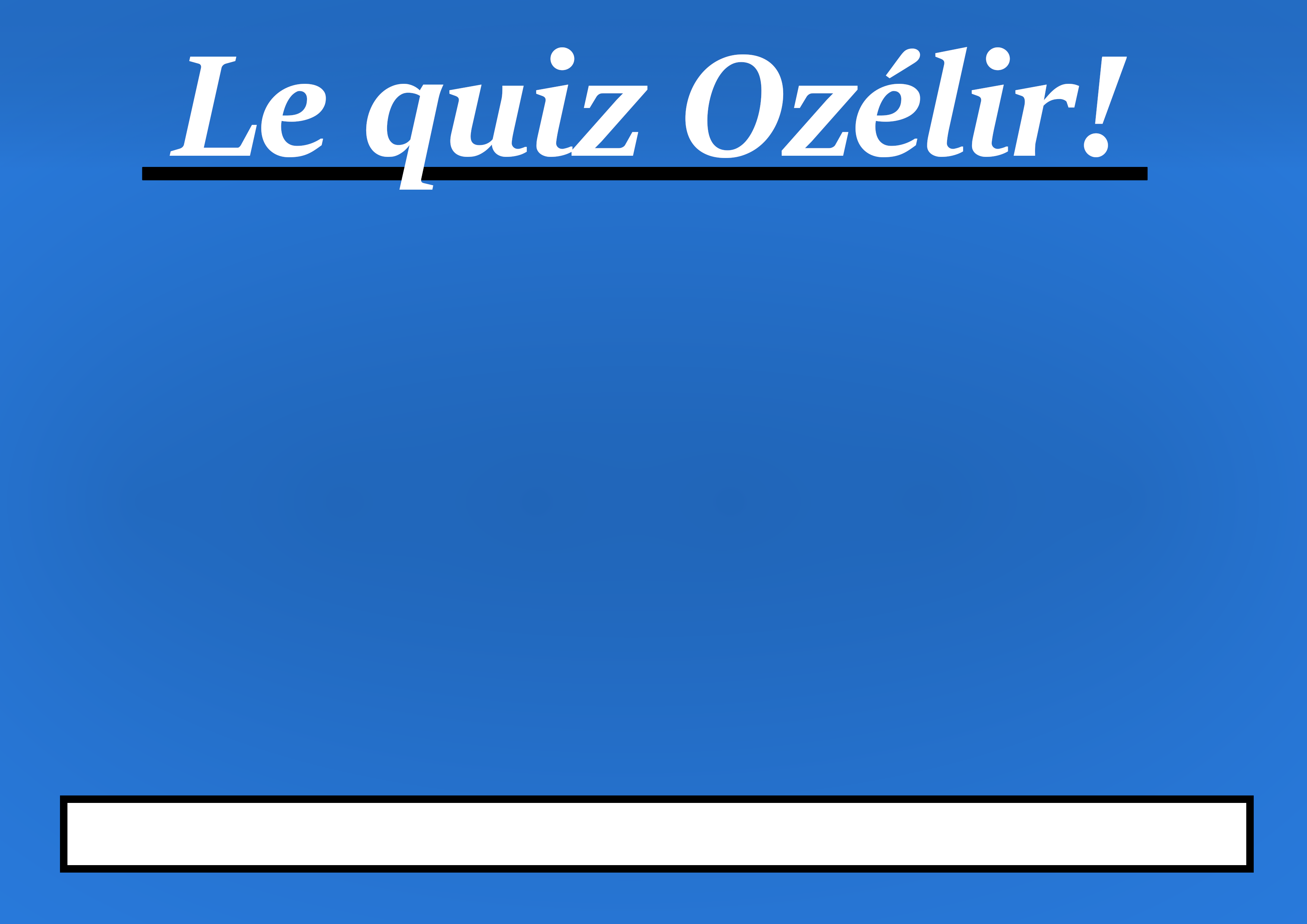 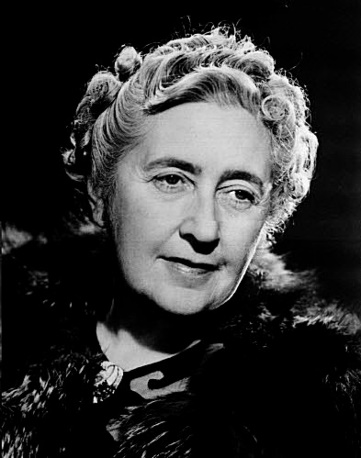 Retrouver l’auteur
Qui est cette écrivaine de roman policier ?
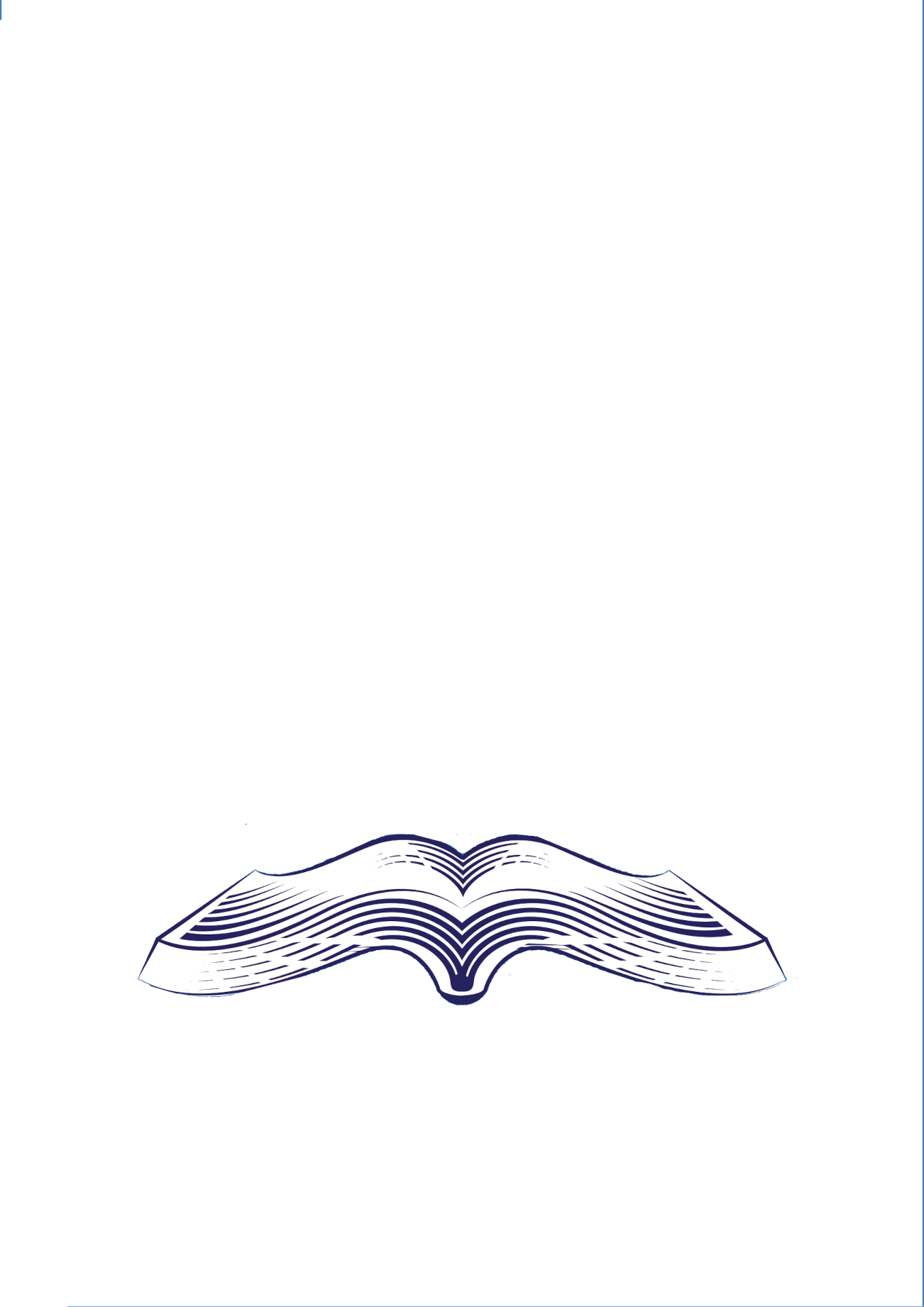 Lizbeth L. Hawthorne
Agatha Christie
Réponse 1
Réponse 3
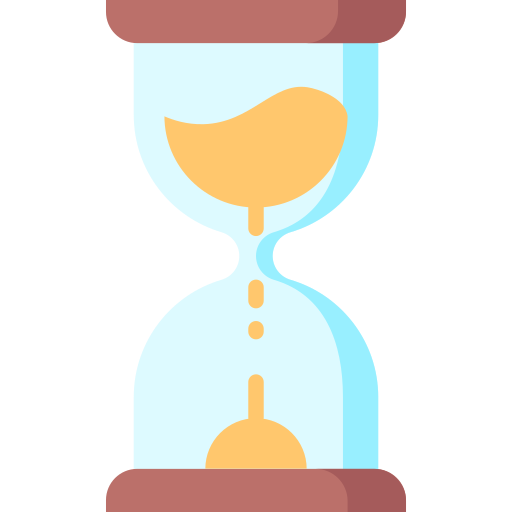 Toni Morrison
Réponse 4
Réponse 2
Sasha Cruz
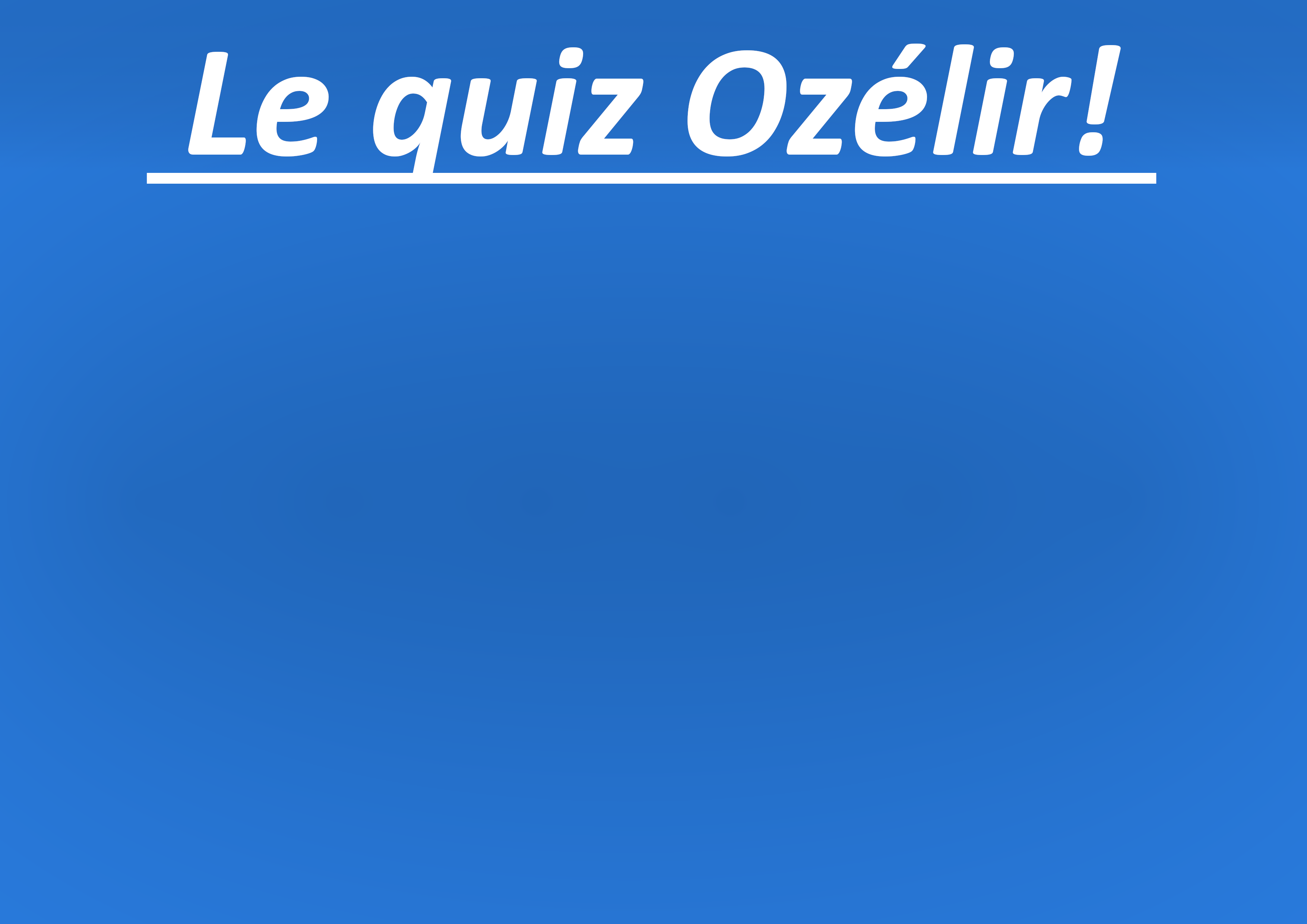 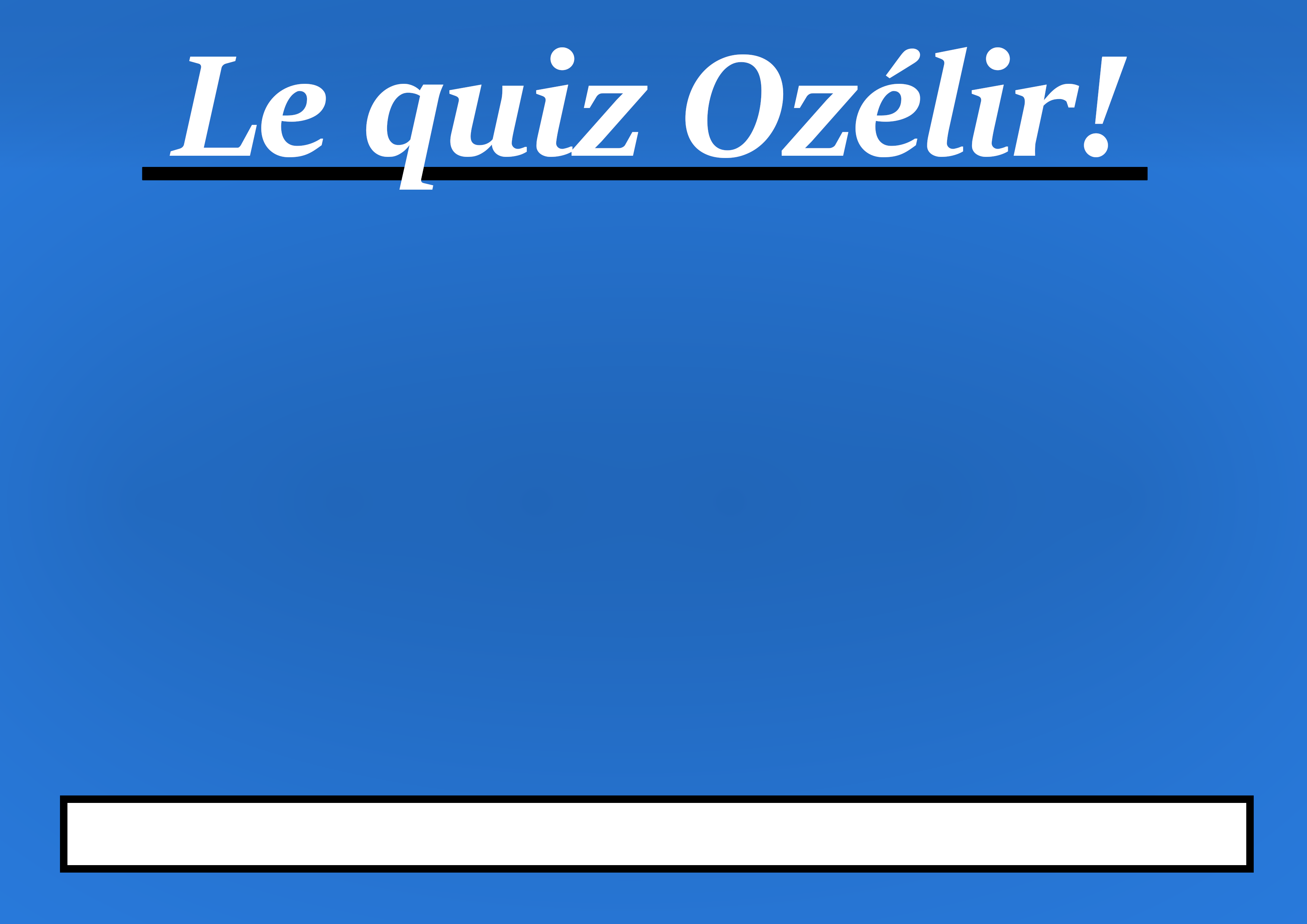 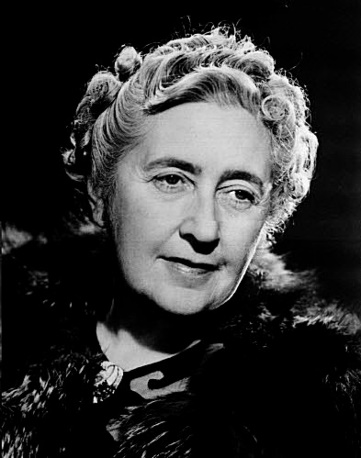 Retrouver l’auteur
Qui est cette écrivaine de roman policier ?
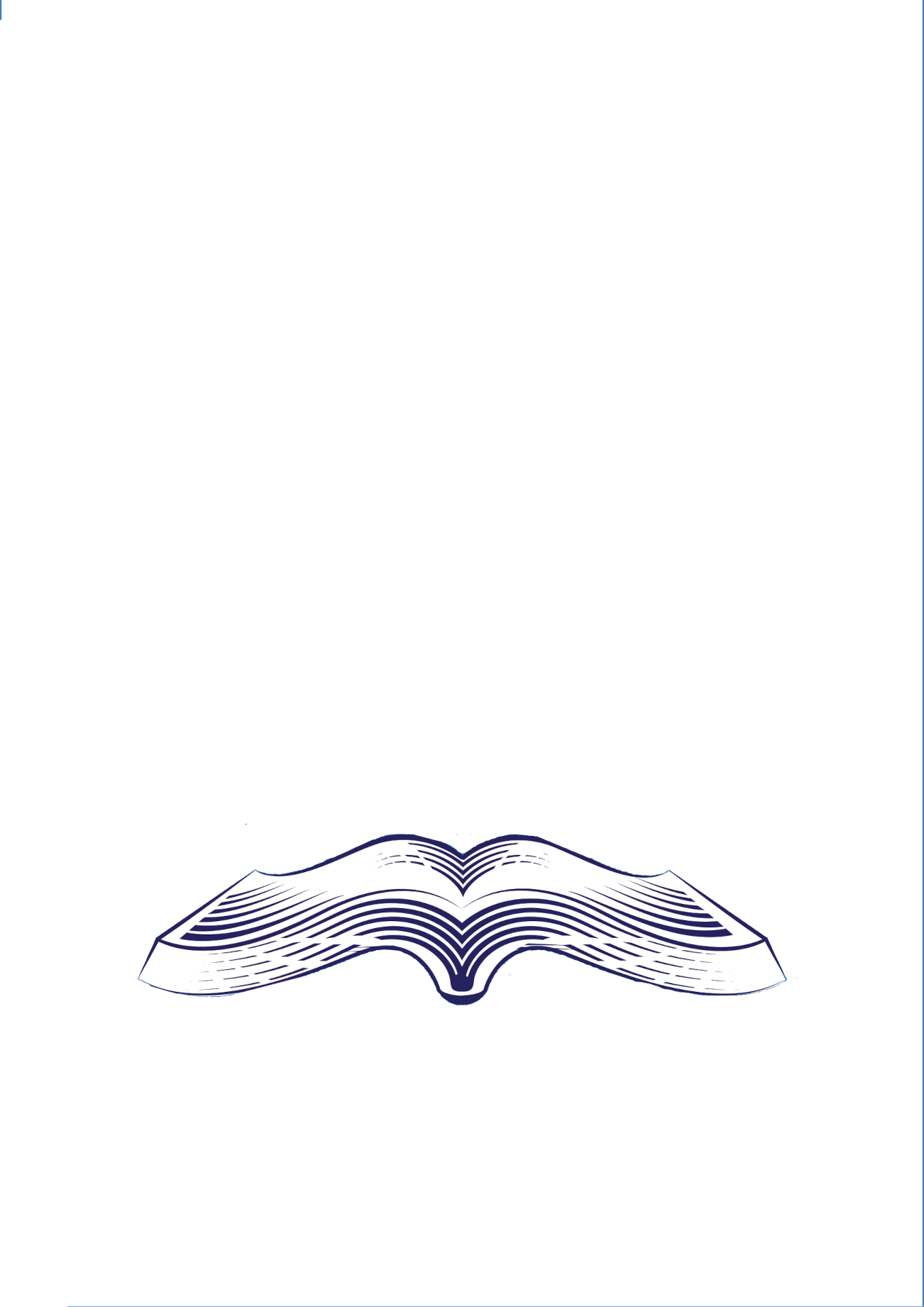 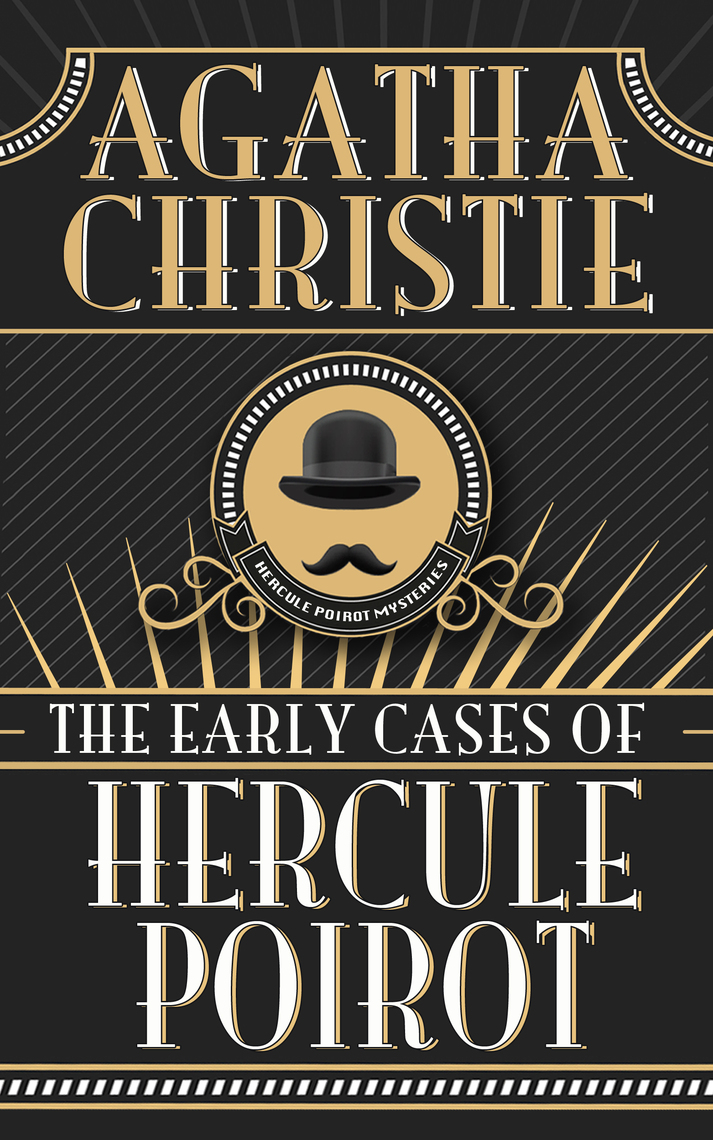 Agatha Christie
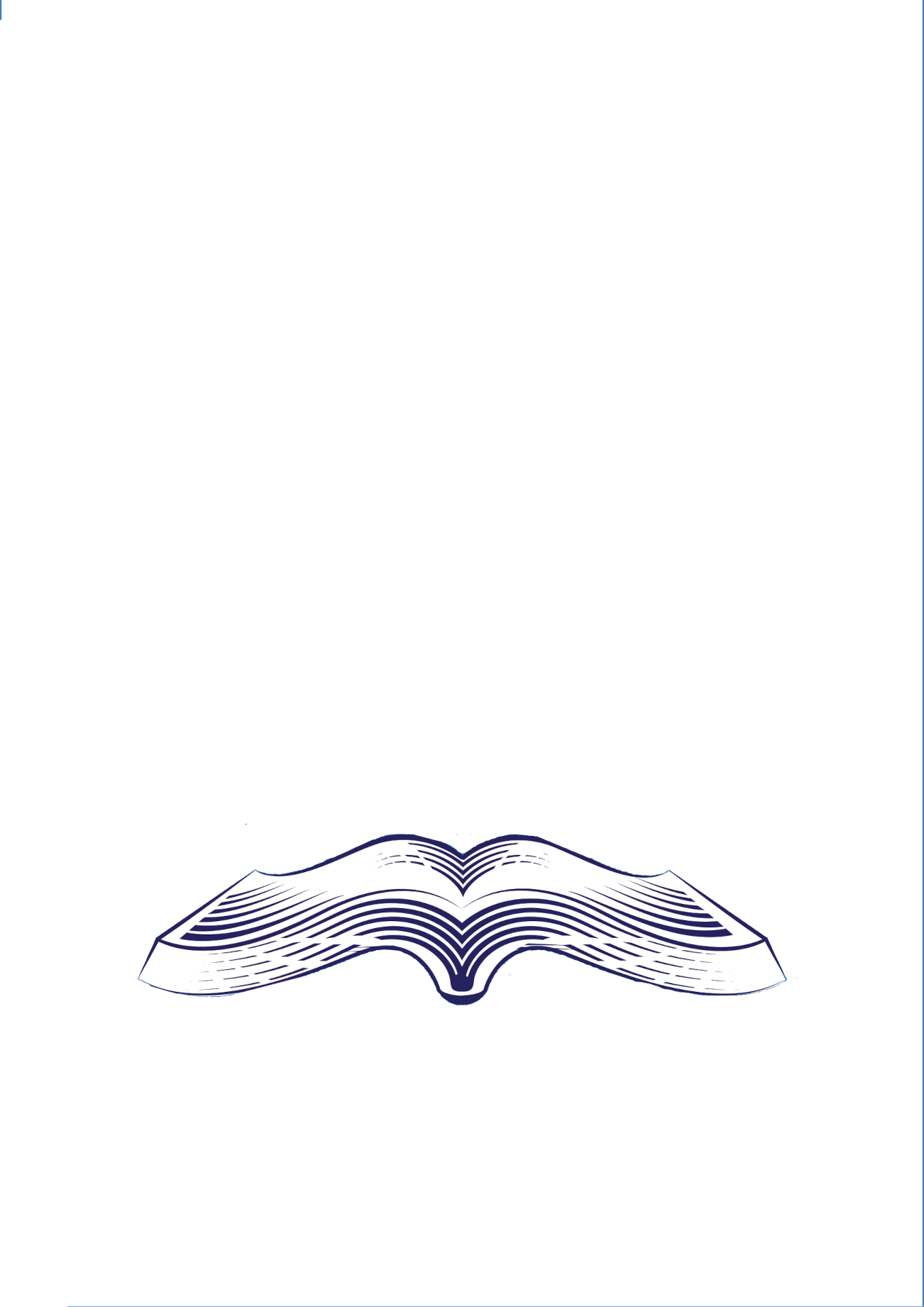 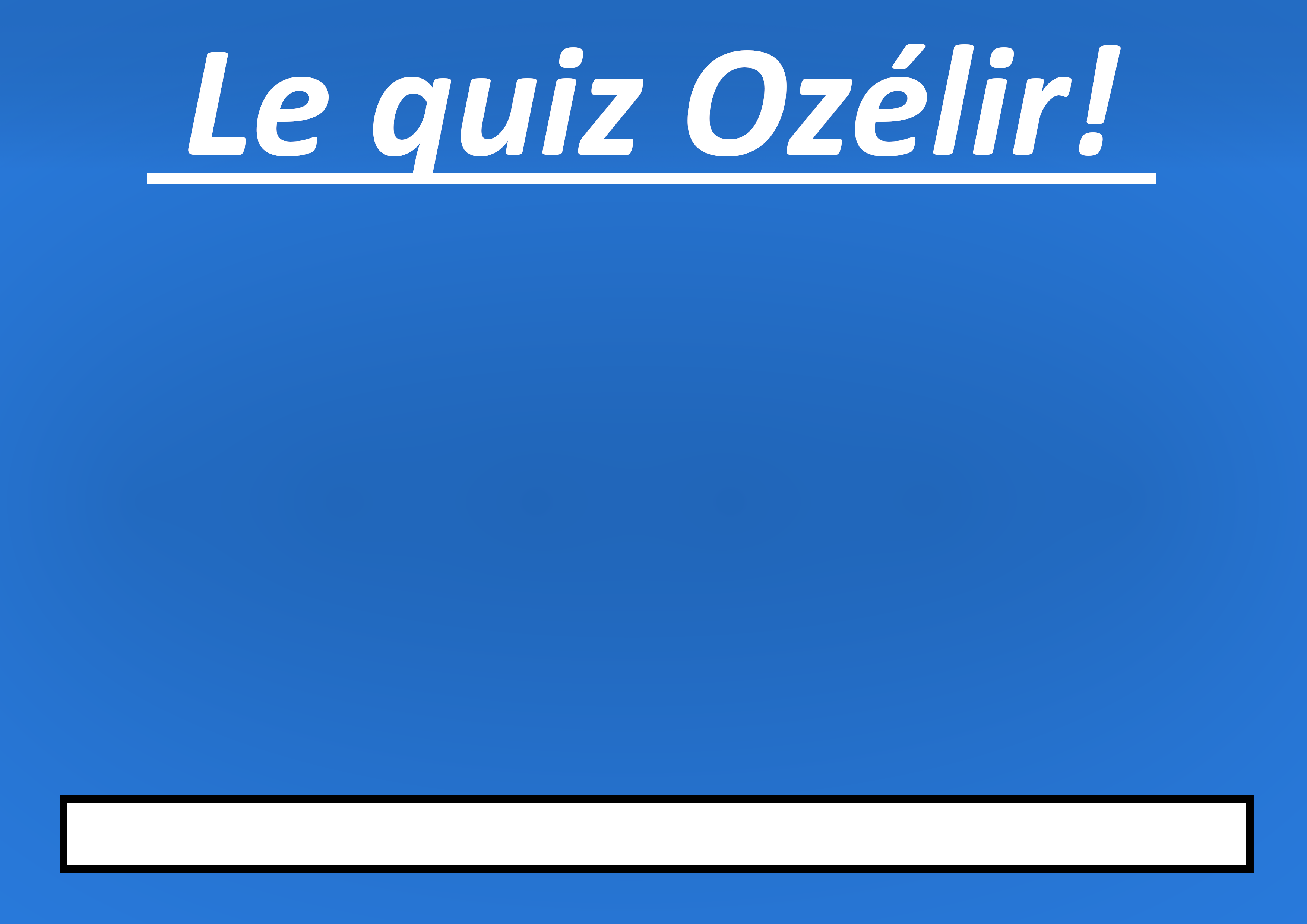 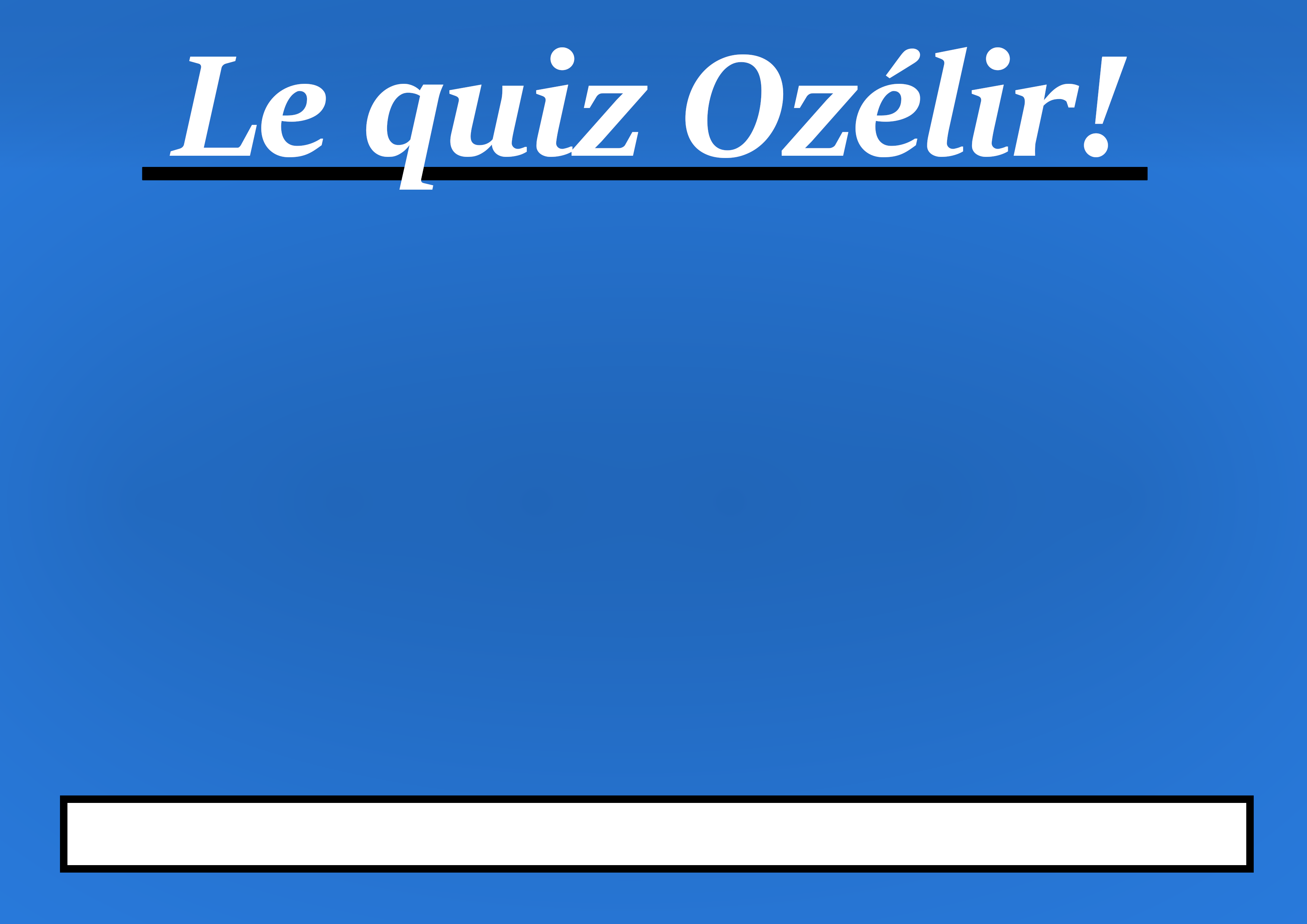 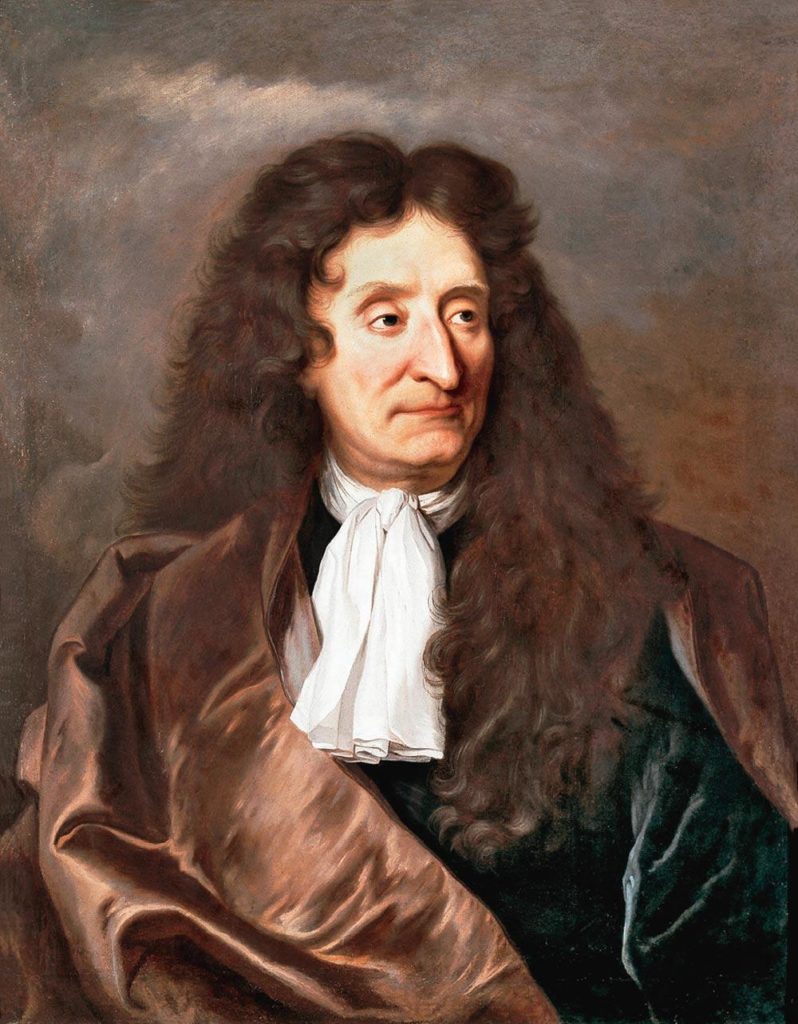 Une histoire de fables
Quelle est la première fable écrite par Jean de la Fontaine, en 1668 ?
Le roi et l’oiseau
Le corbeau et le renard
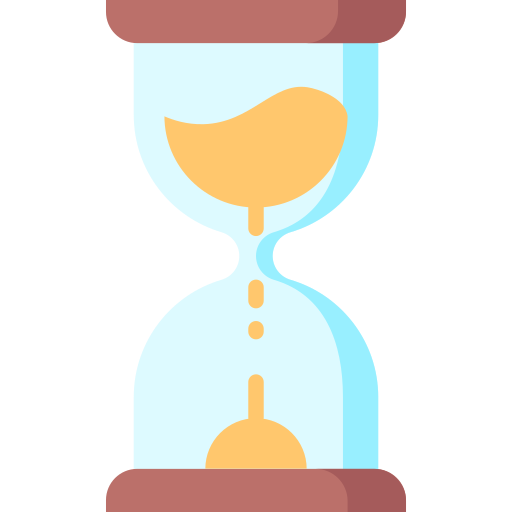 Le lion et le rat
La cigale et la fourmi
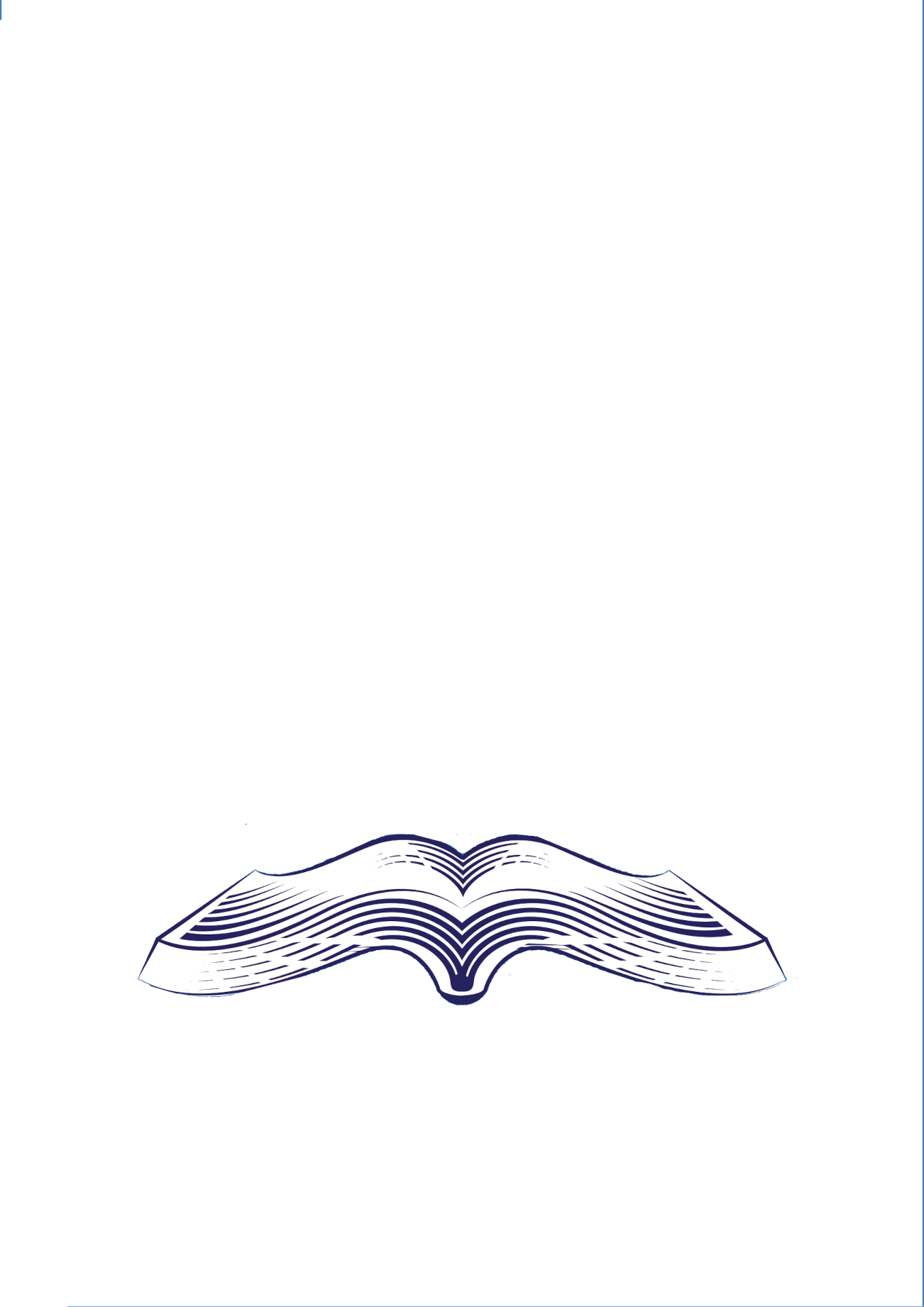 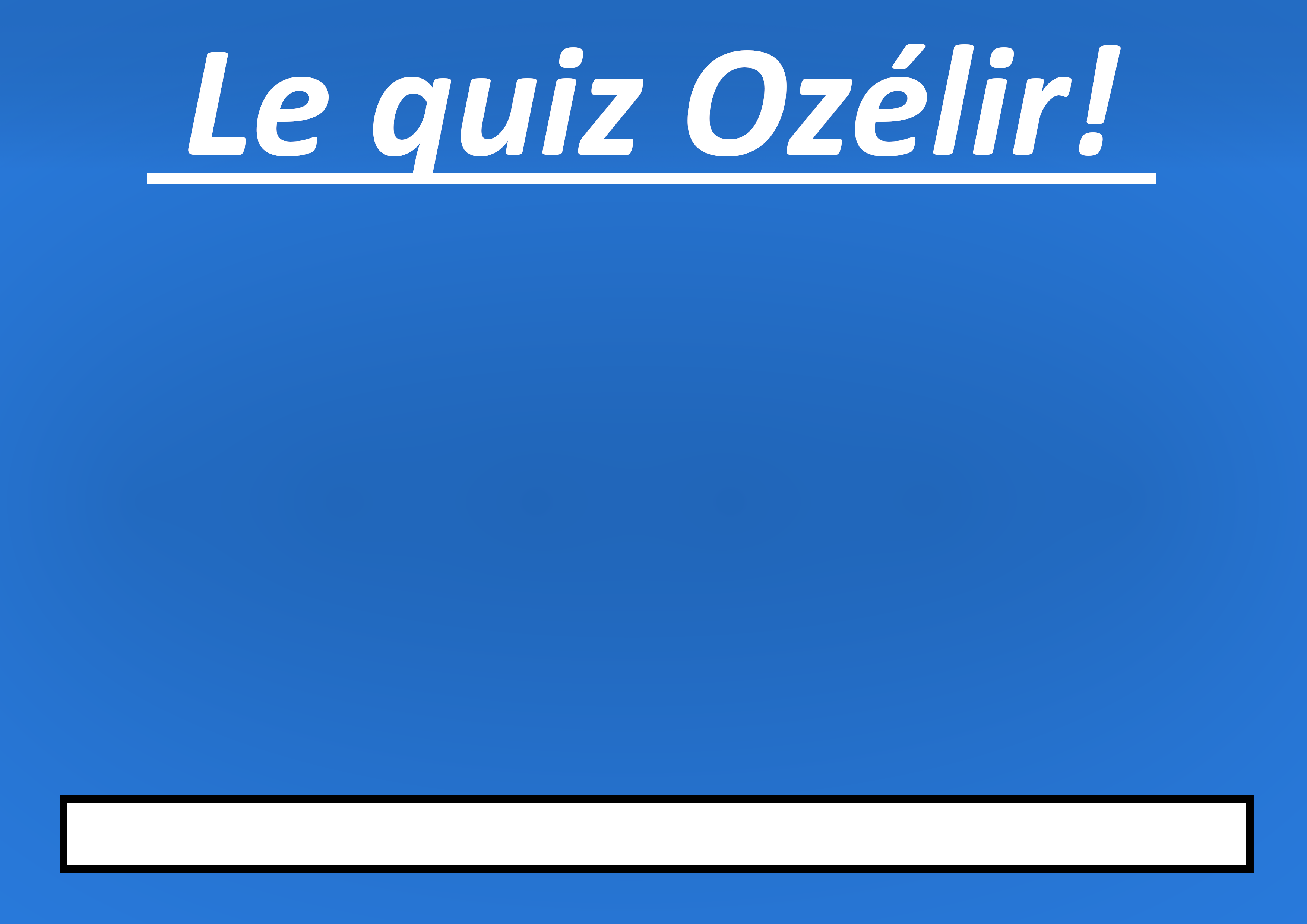 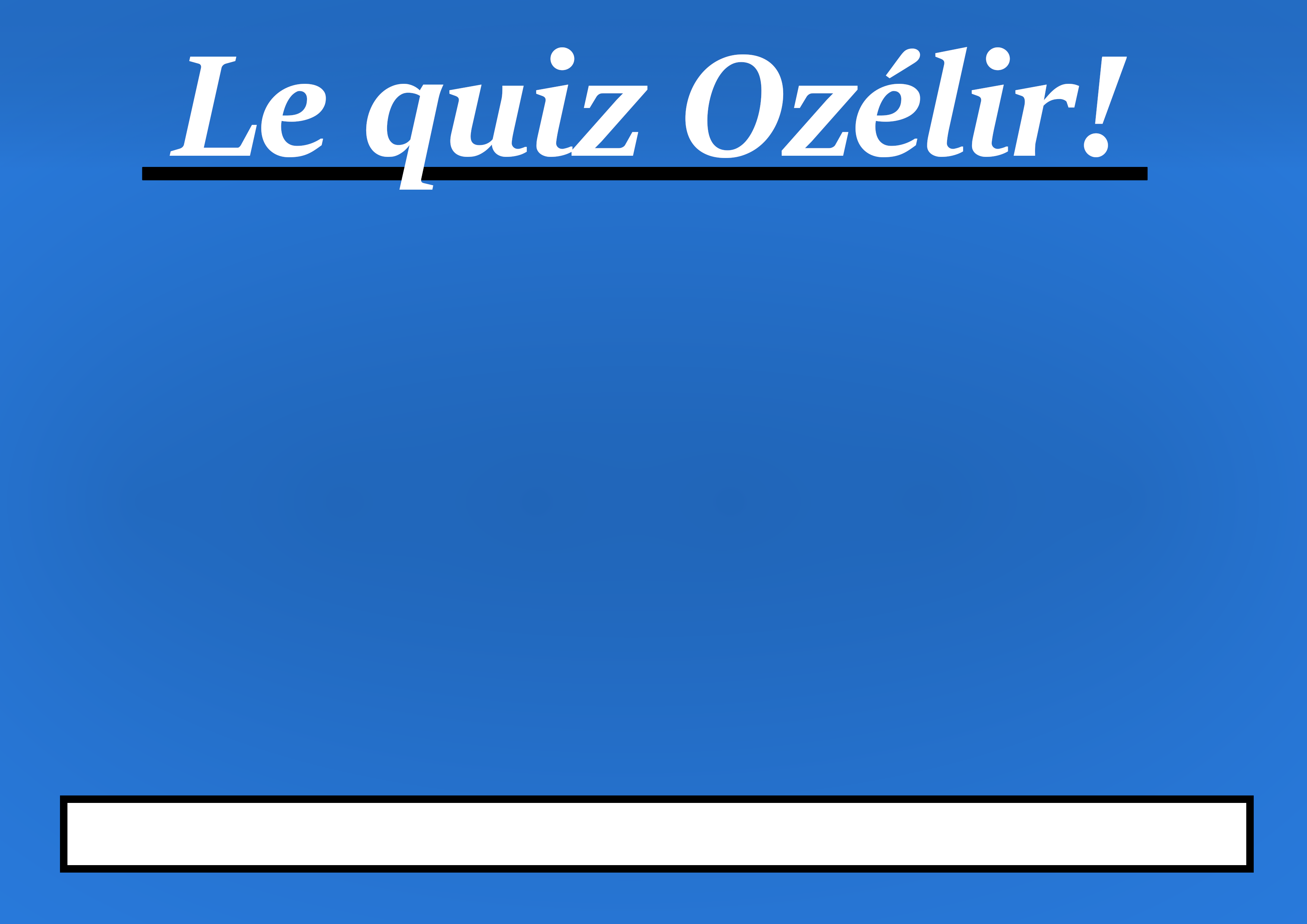 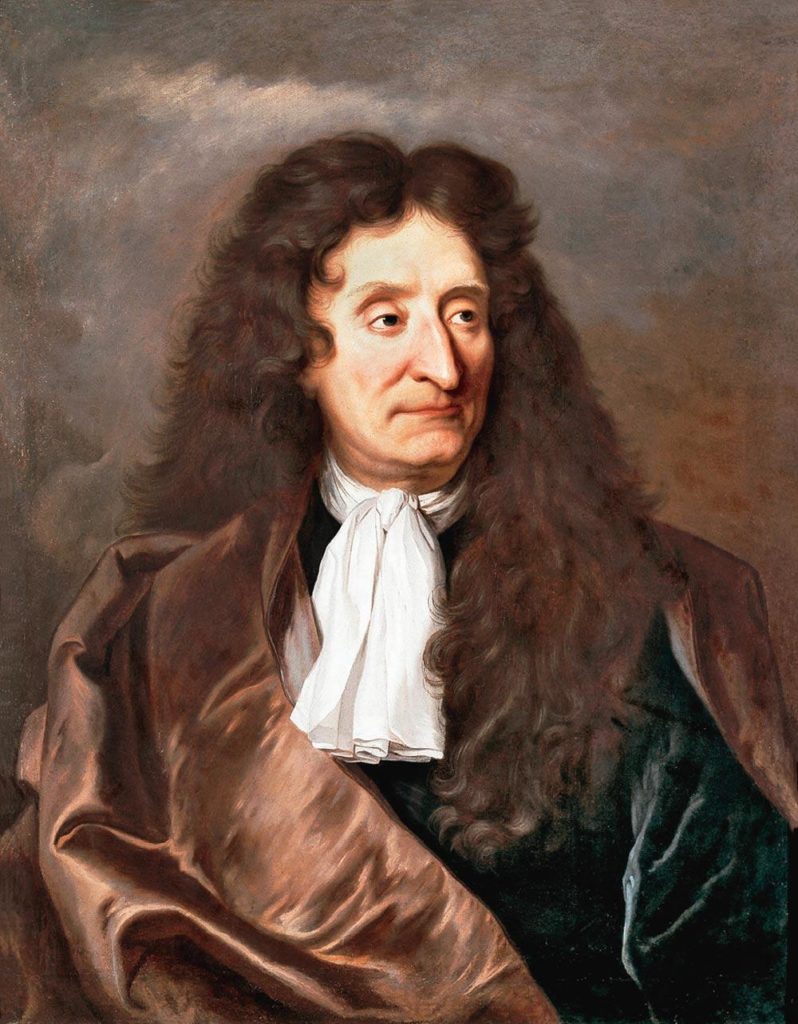 Une histoire de fables
Quelle est la première fable écrite par Jean de la Fontaine, en 1668 ?
Le roi et l’oiseau
Le corbeau et le renard
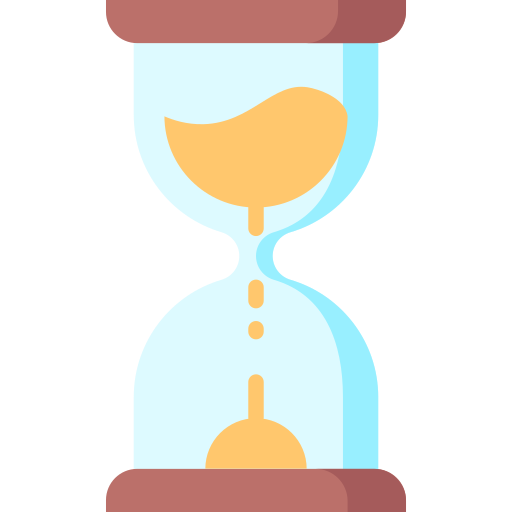 Le lion et le rat
La cigale et la fourmi
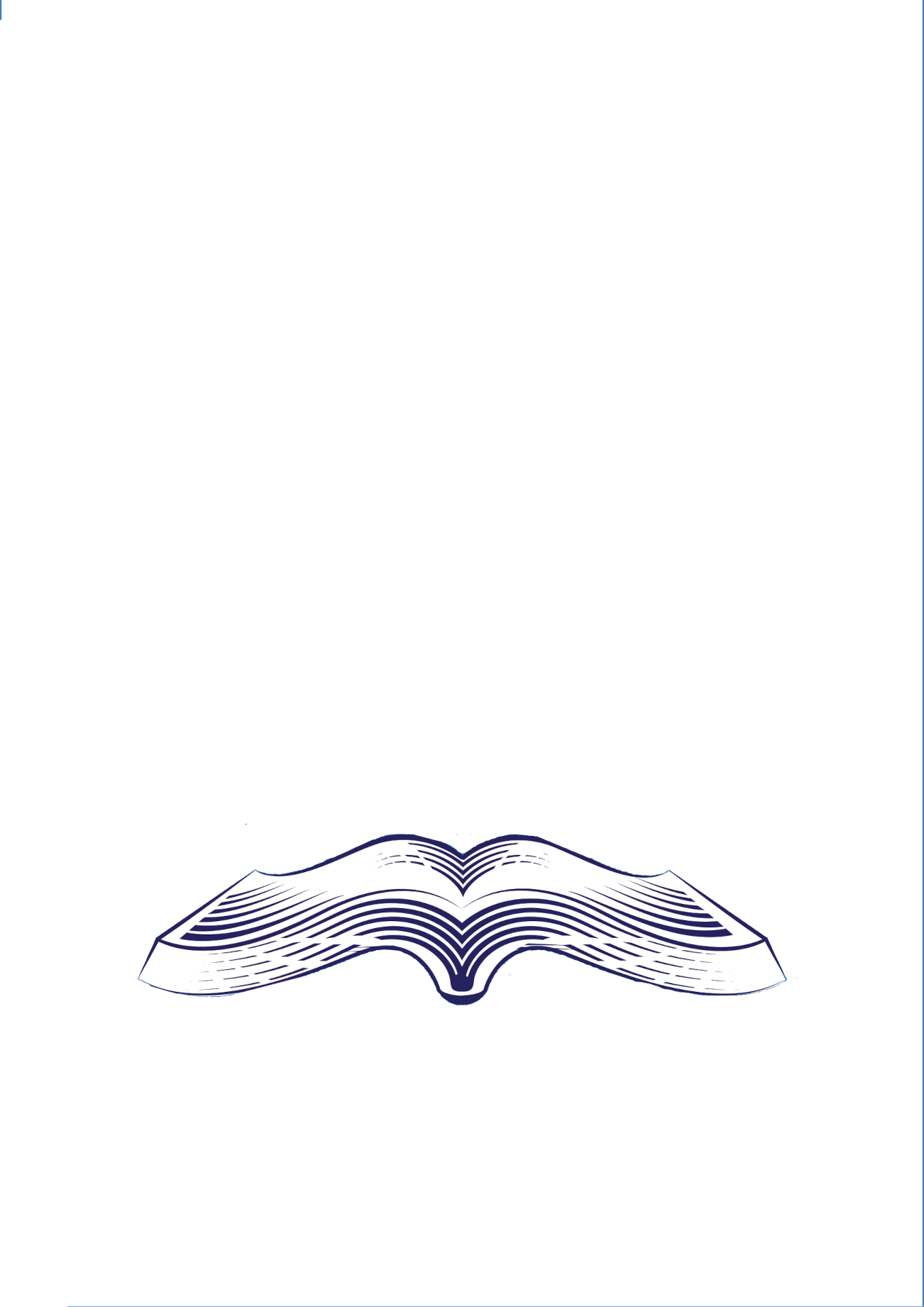 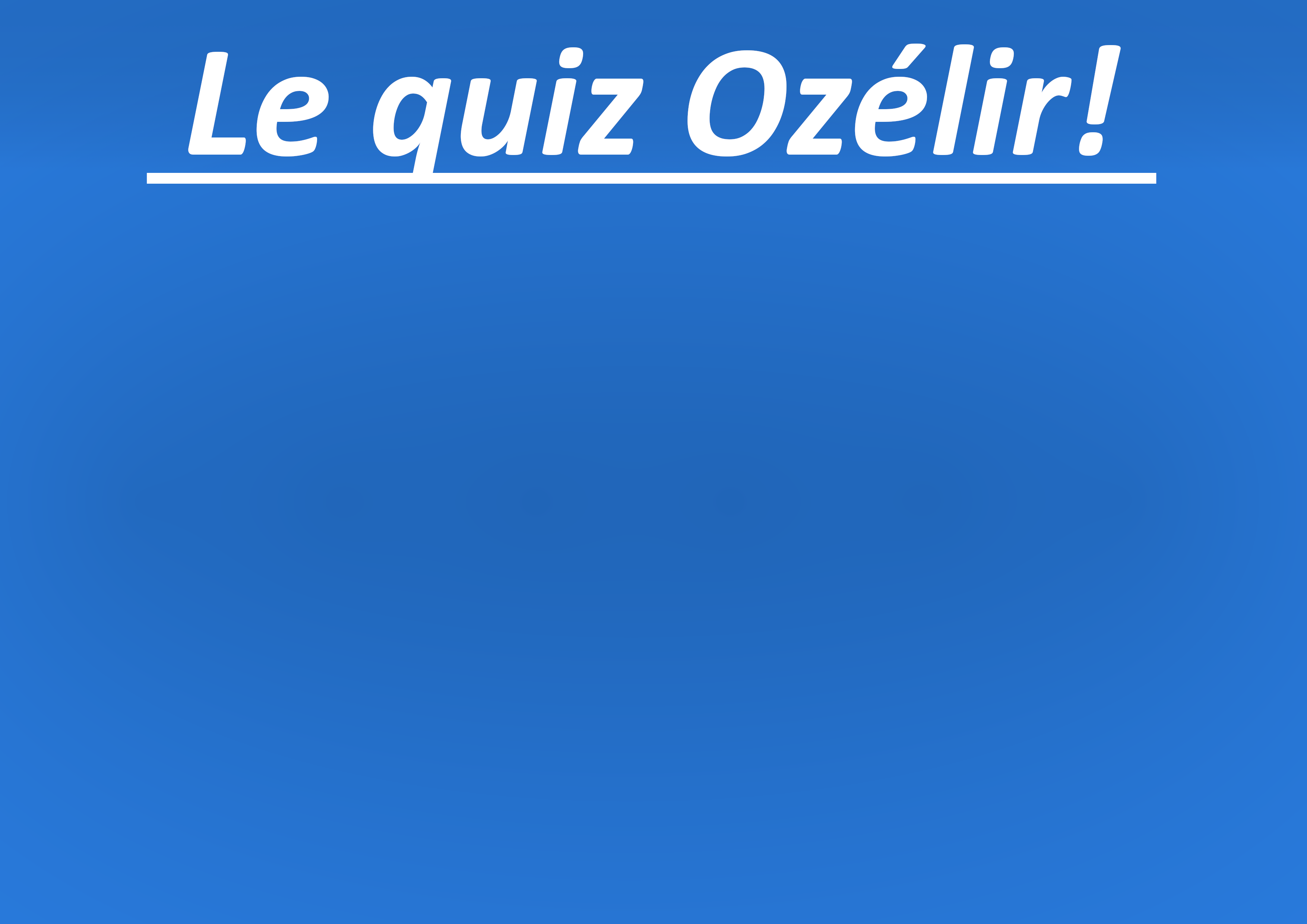 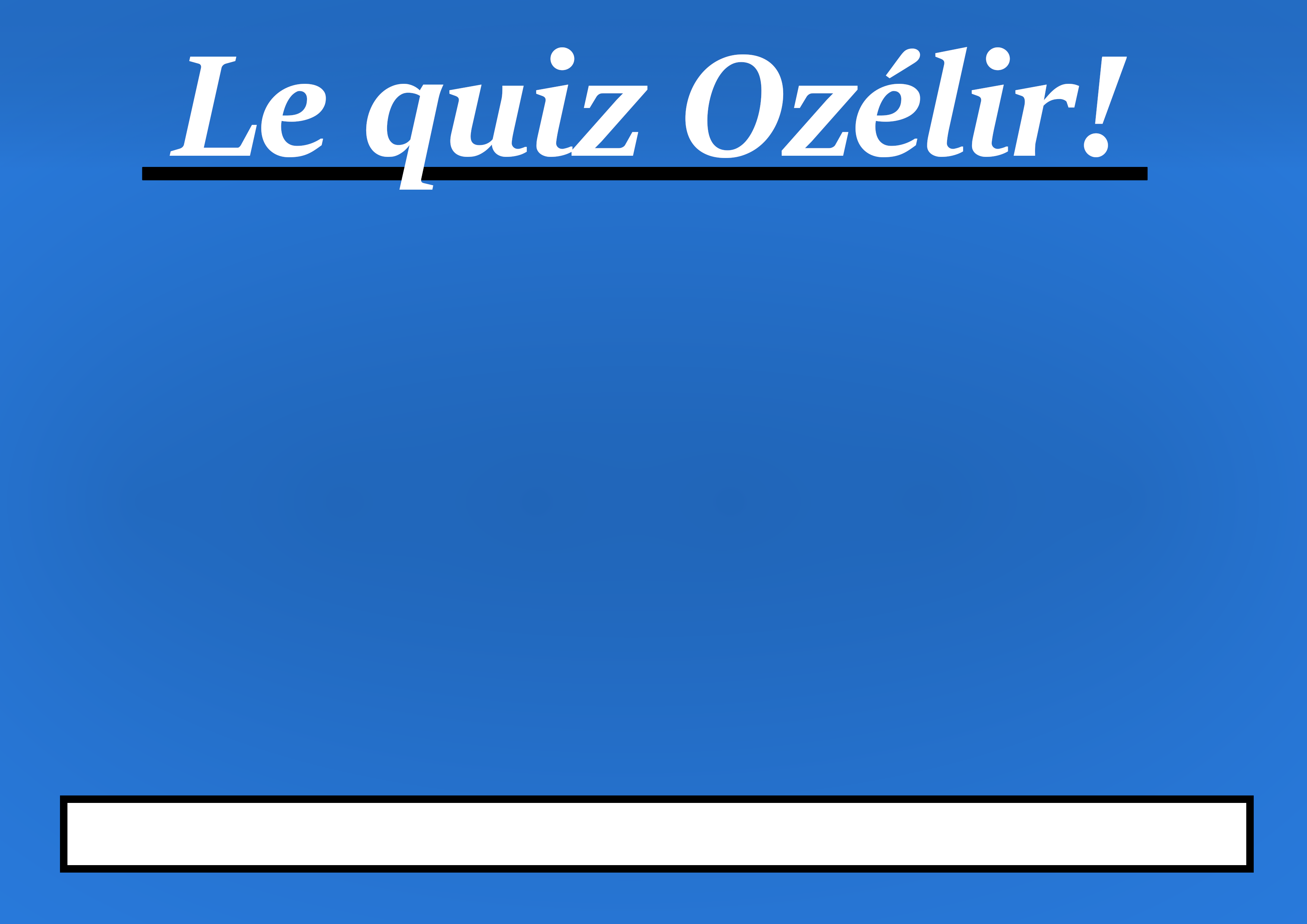 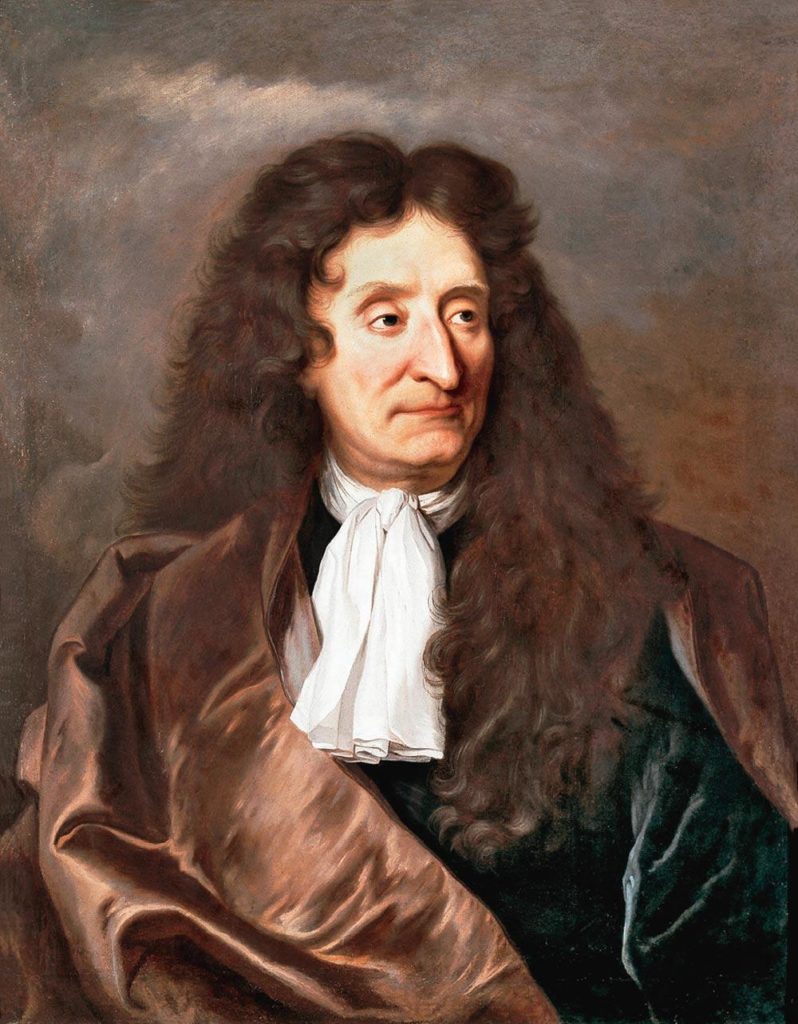 Une histoire de fables
Quelle est la première fable écrite par Jean de la Fontaine, en 1668 ?
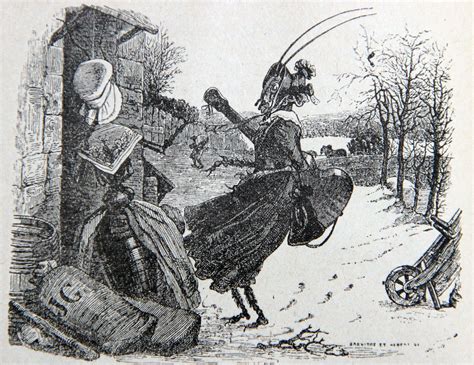 La cigale et la fourmi
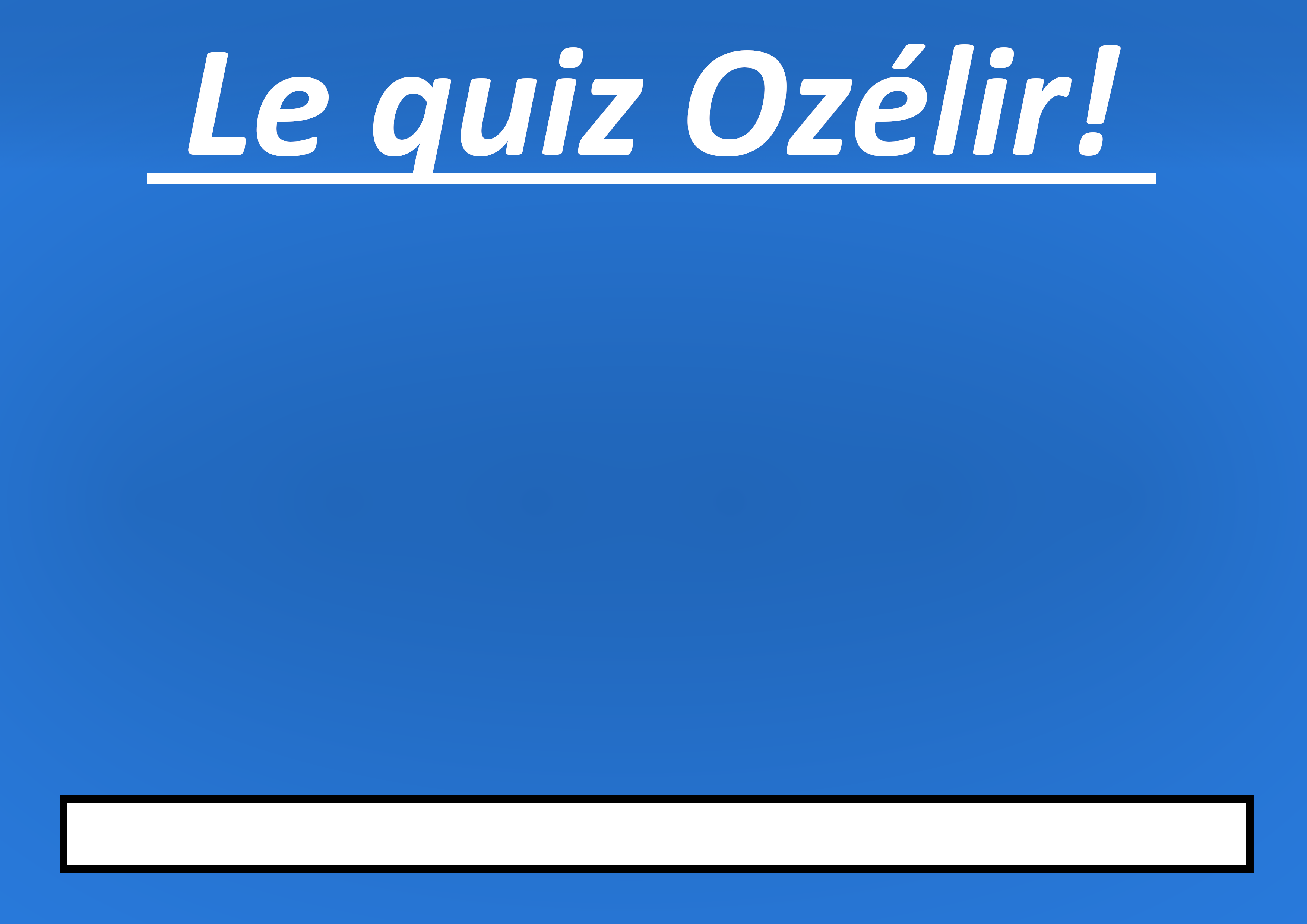 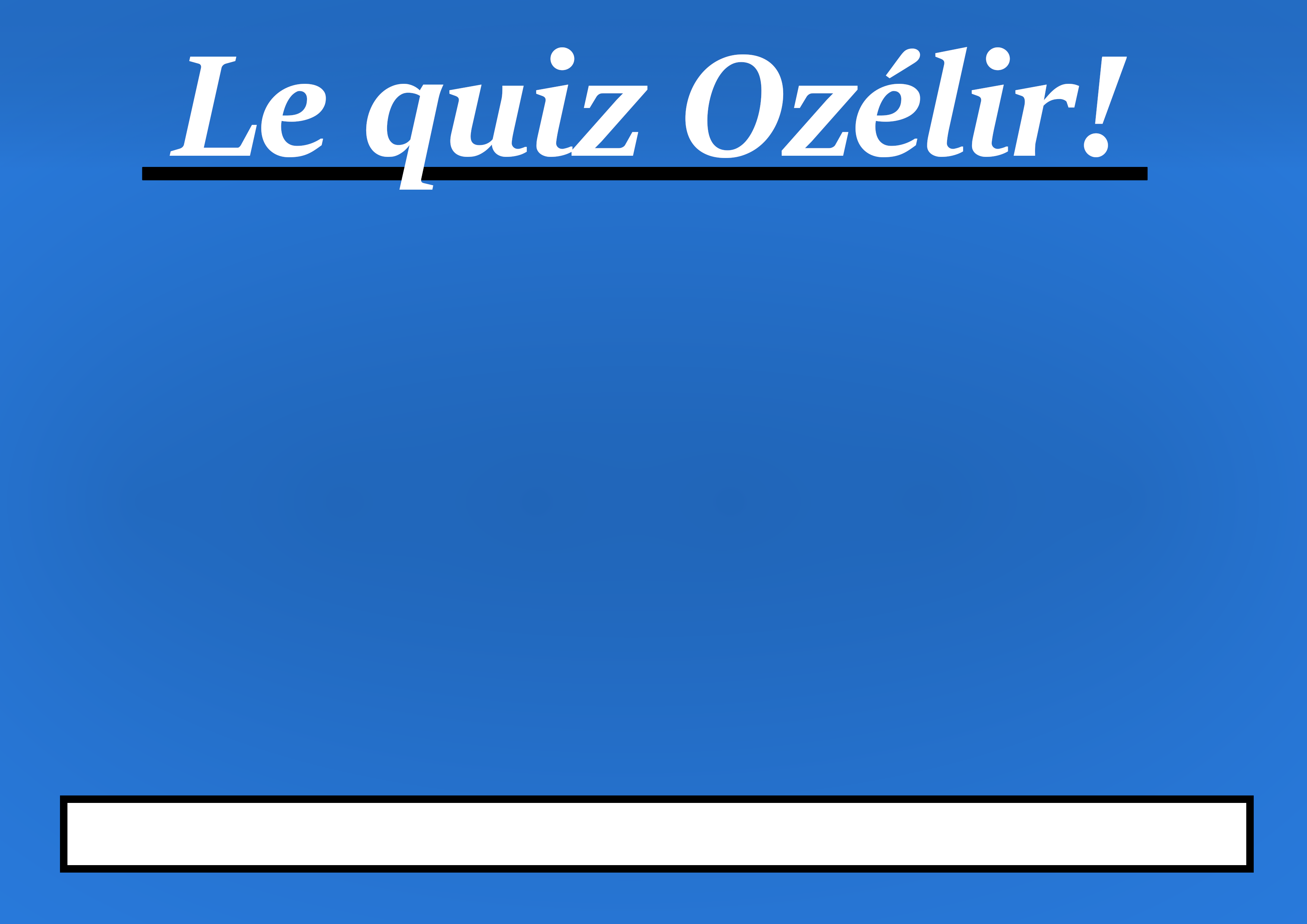 Citations célèbres
Complétez cette citation 

« Enfer chrétien, du feu. Enfer païen, du feu. Enfer mahométan, du feu. Enfer hindou, des flammes. A en croire les religions, [ . . . ] ».    Victor Hugo
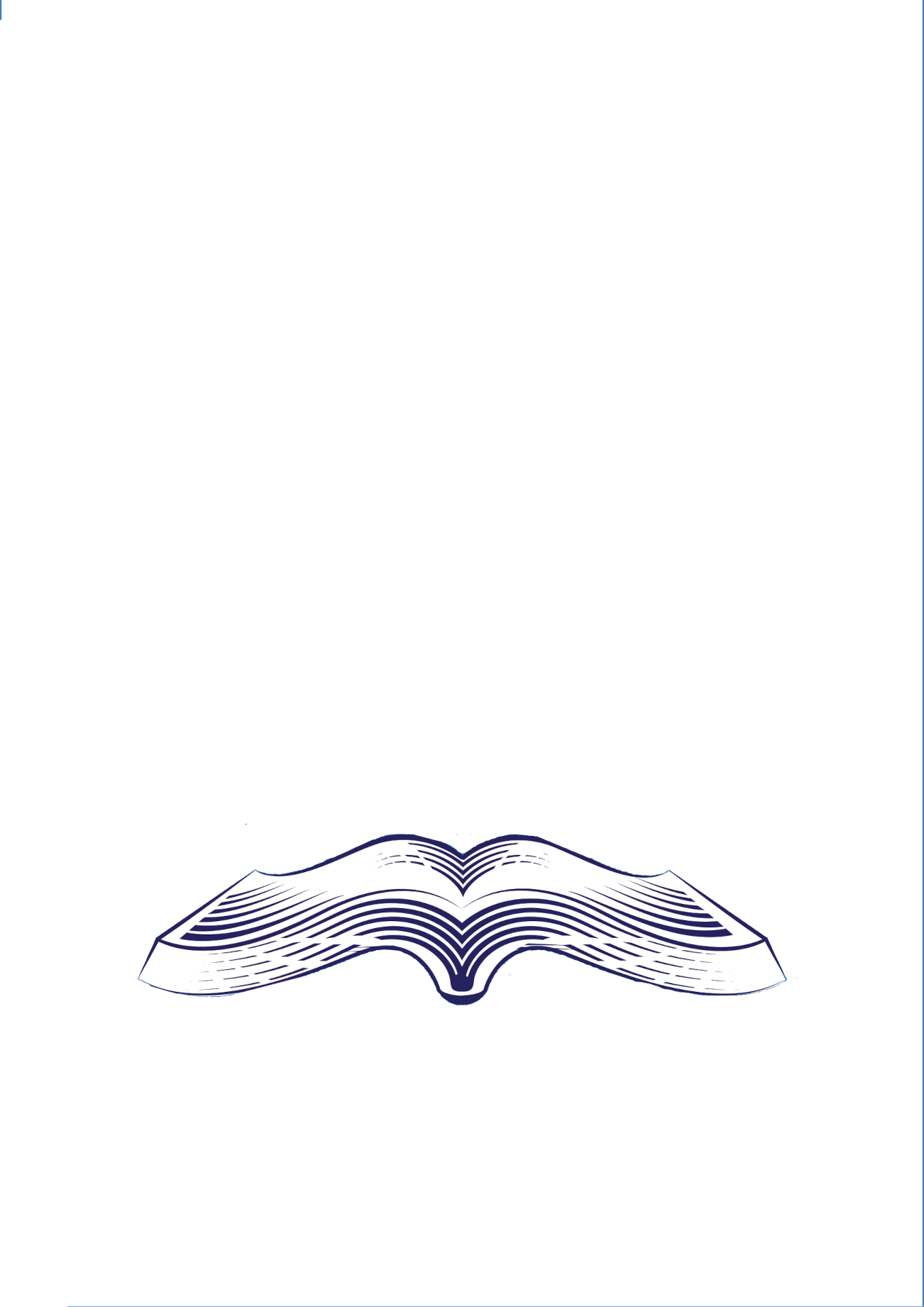 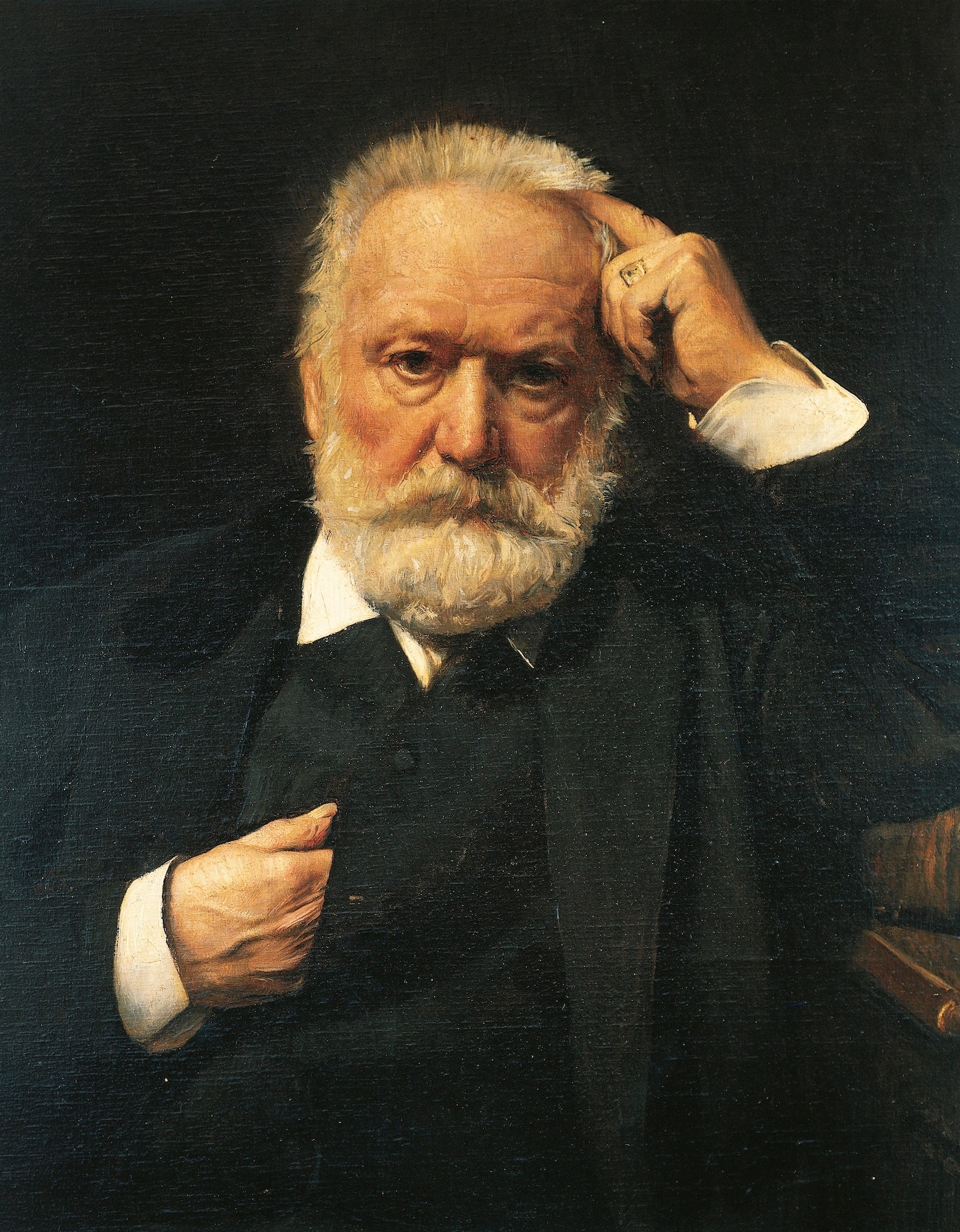 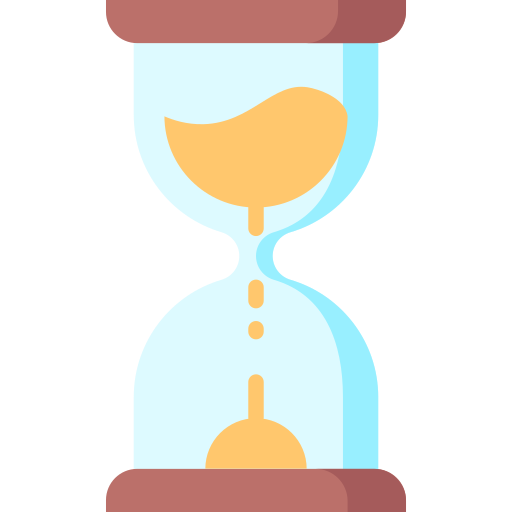 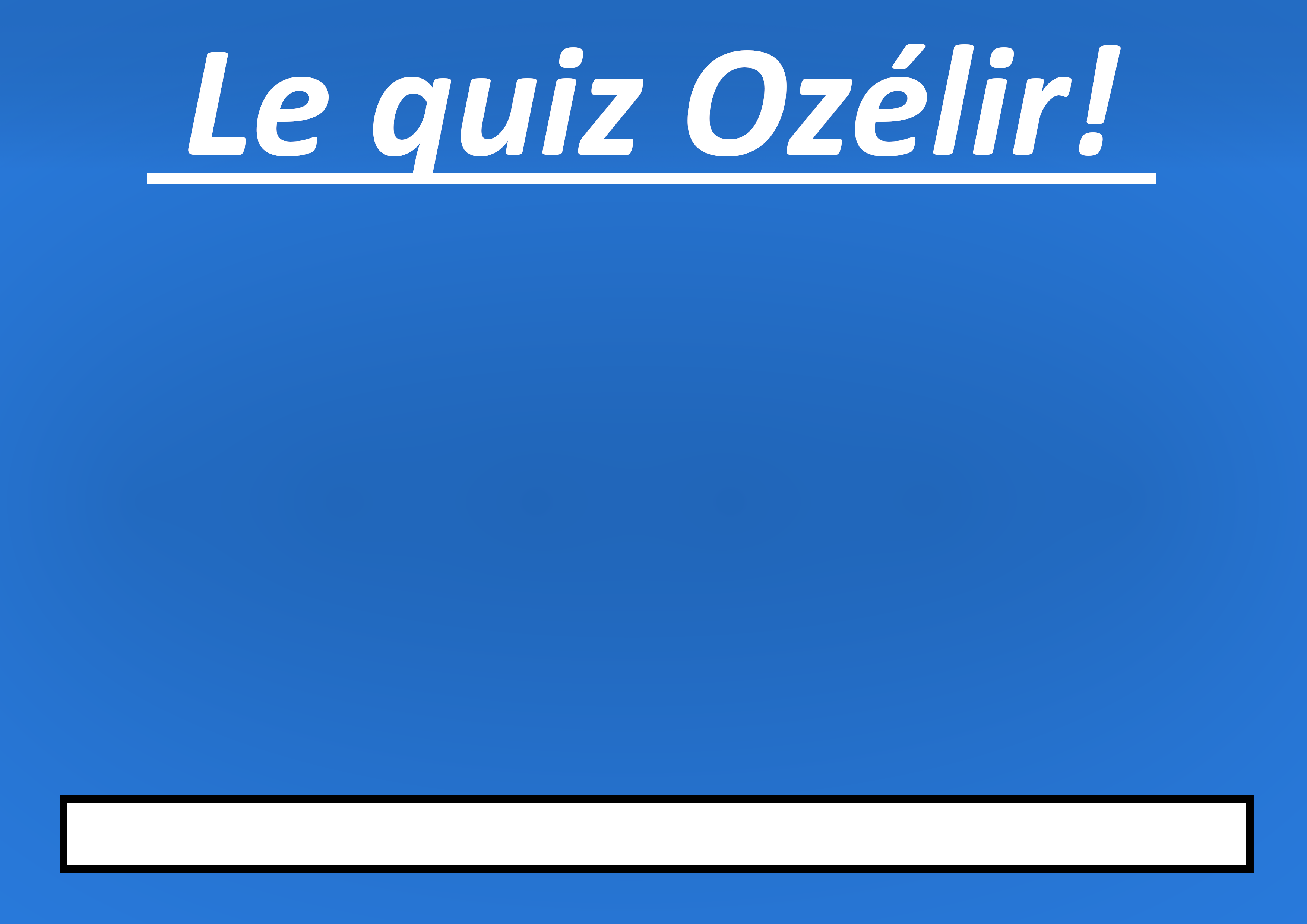 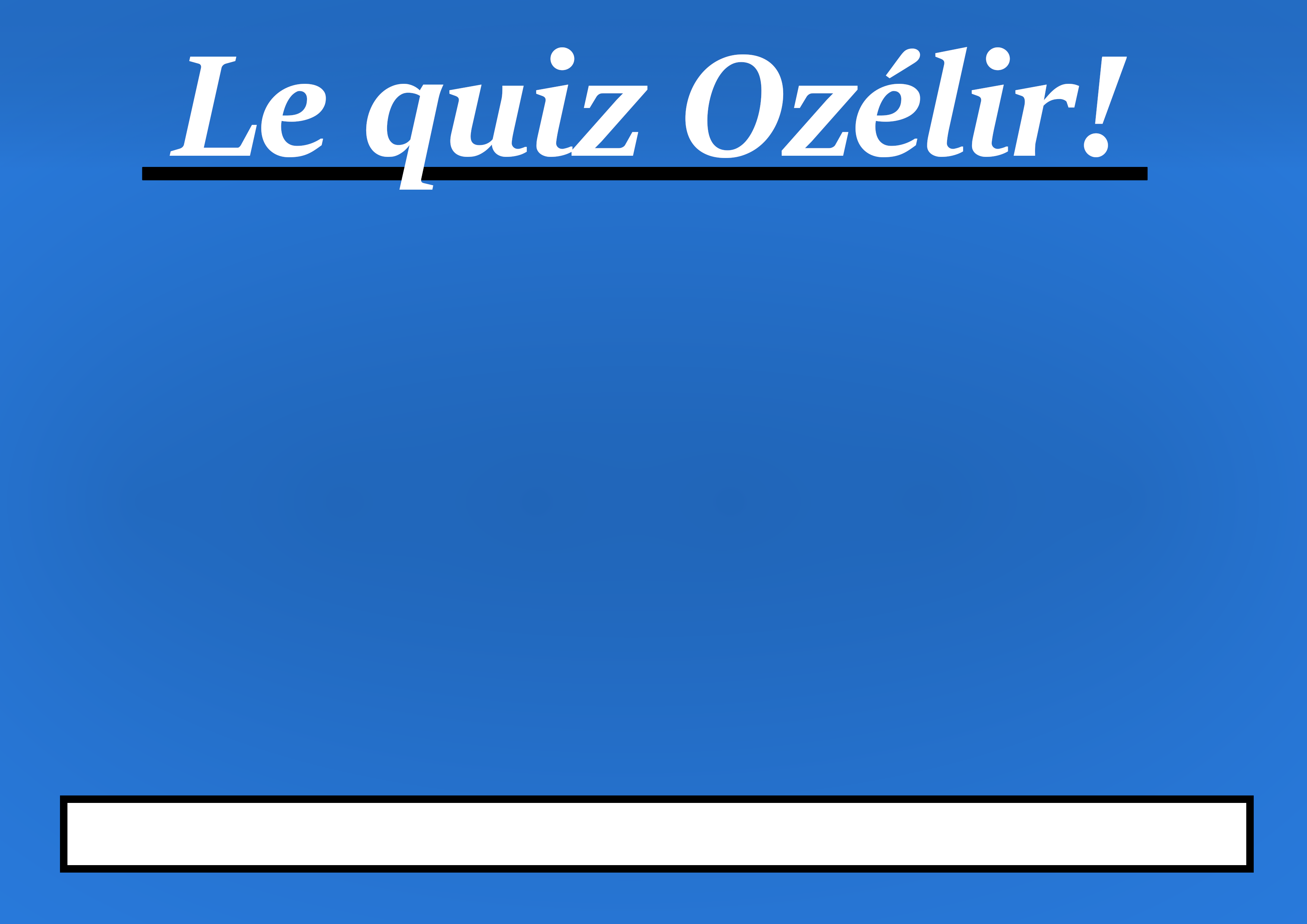 Citations célèbres
Complétez cette citation 

« Enfer chrétien, du feu. Enfer païen, du feu. Enfer mahométan, du feu. Enfer hindou, des flammes. A en croire les religions, [ . . . ] ».    Victor Hugo
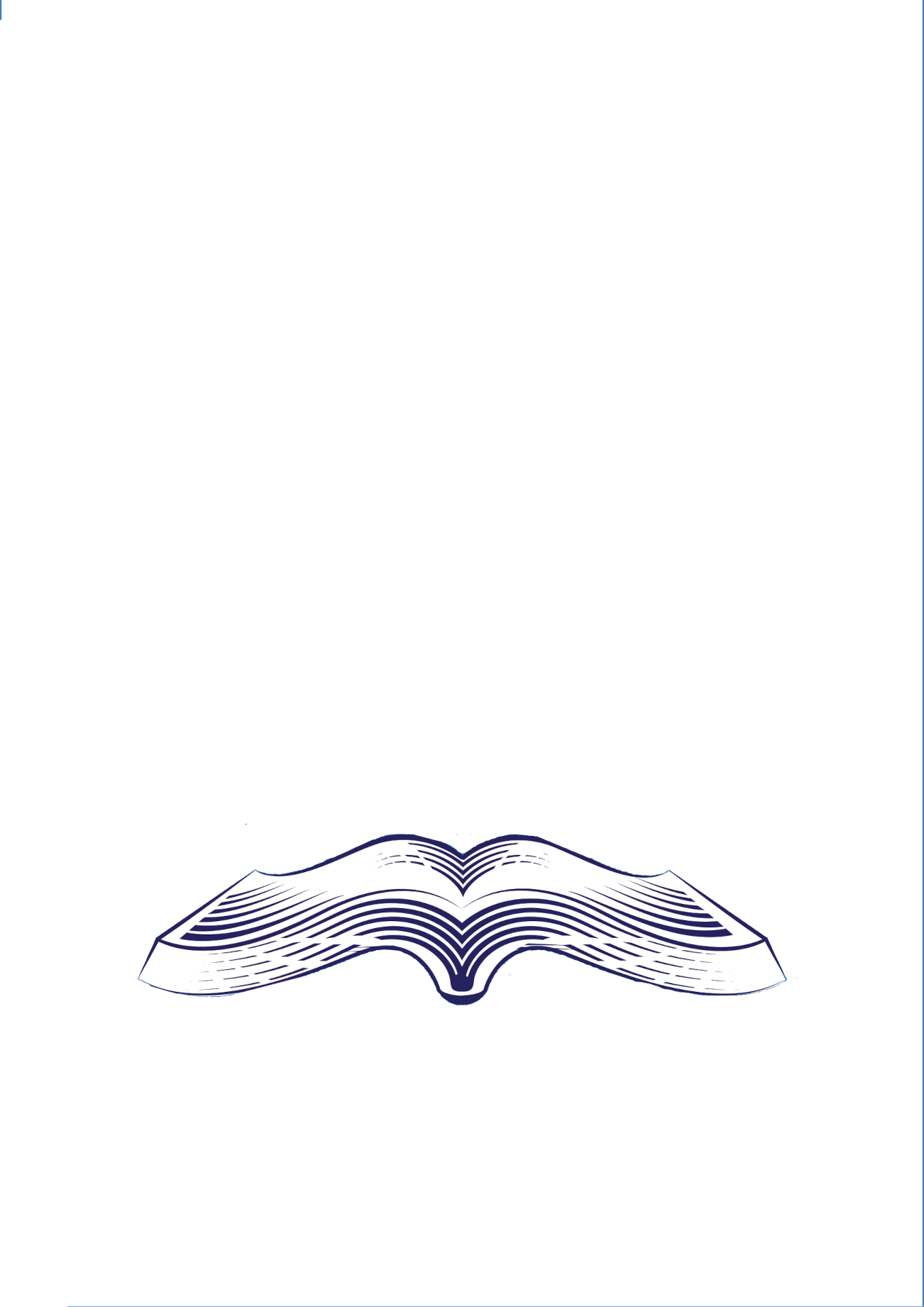 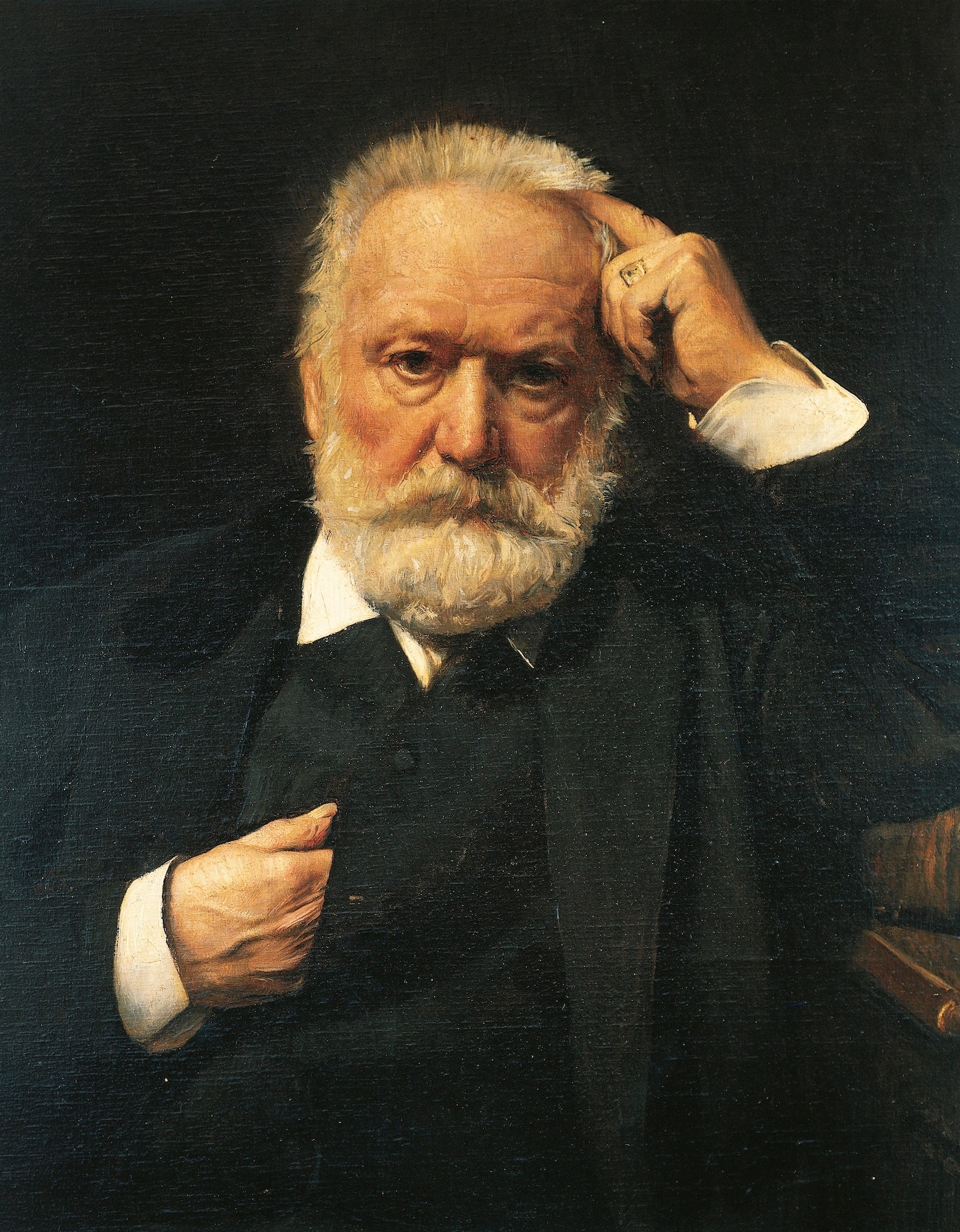 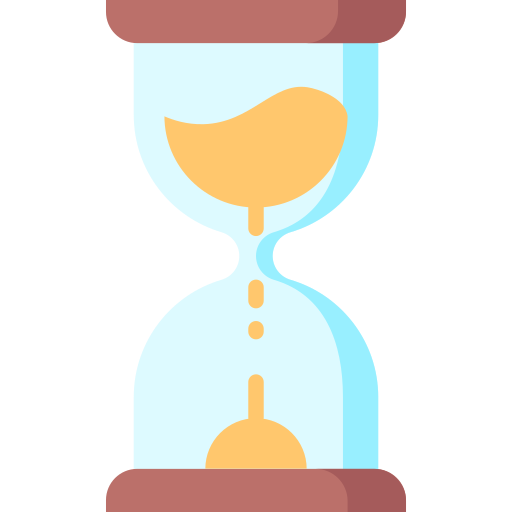 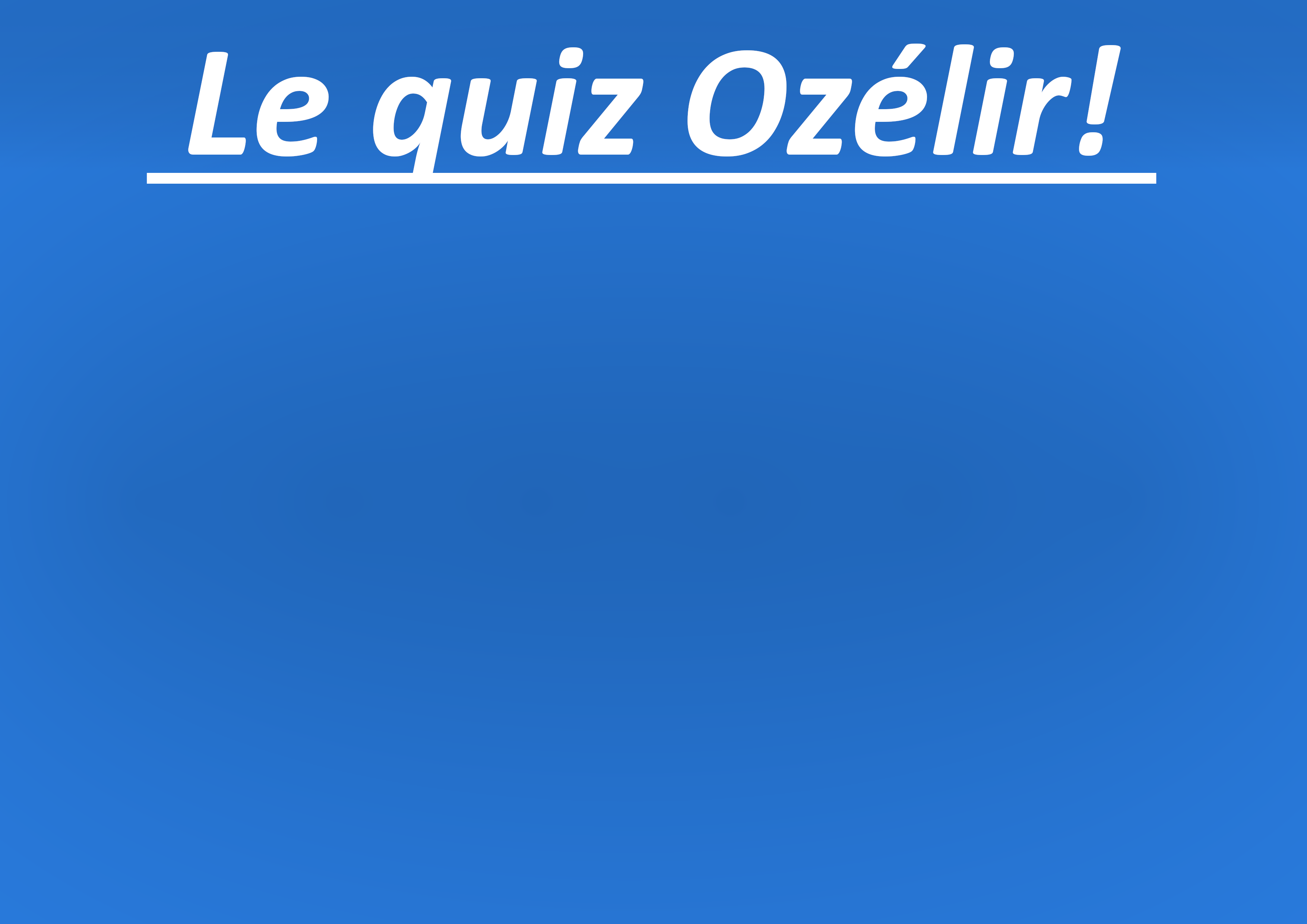 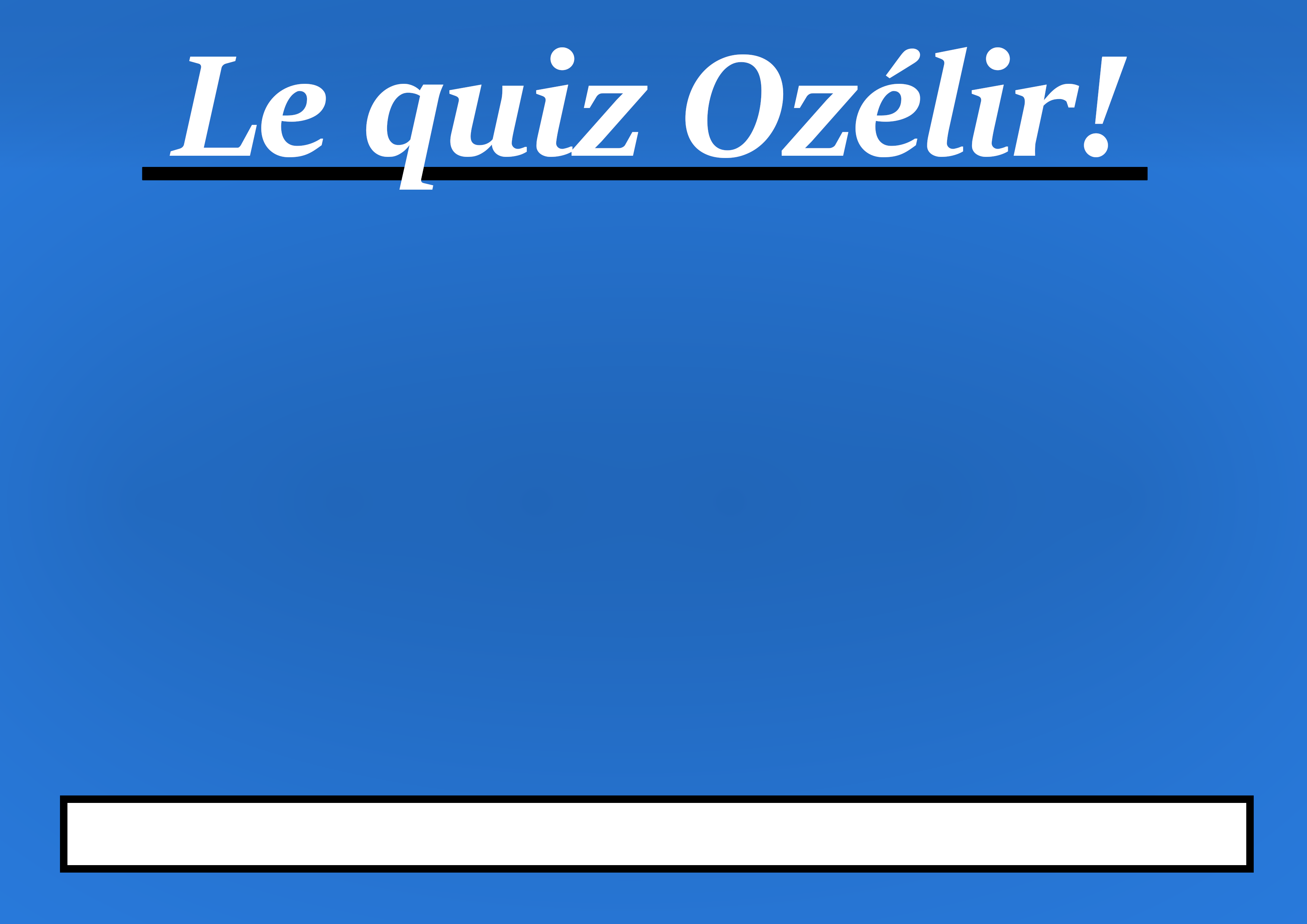 Citations célèbres
Complétez cette citation 

« Enfer chrétien, du feu. Enfer païen, du feu. Enfer mahométan, du feu. Enfer hindou, des flammes. A en croire les religions, Dieu est né rôtisseur. ».    Victor Hugo
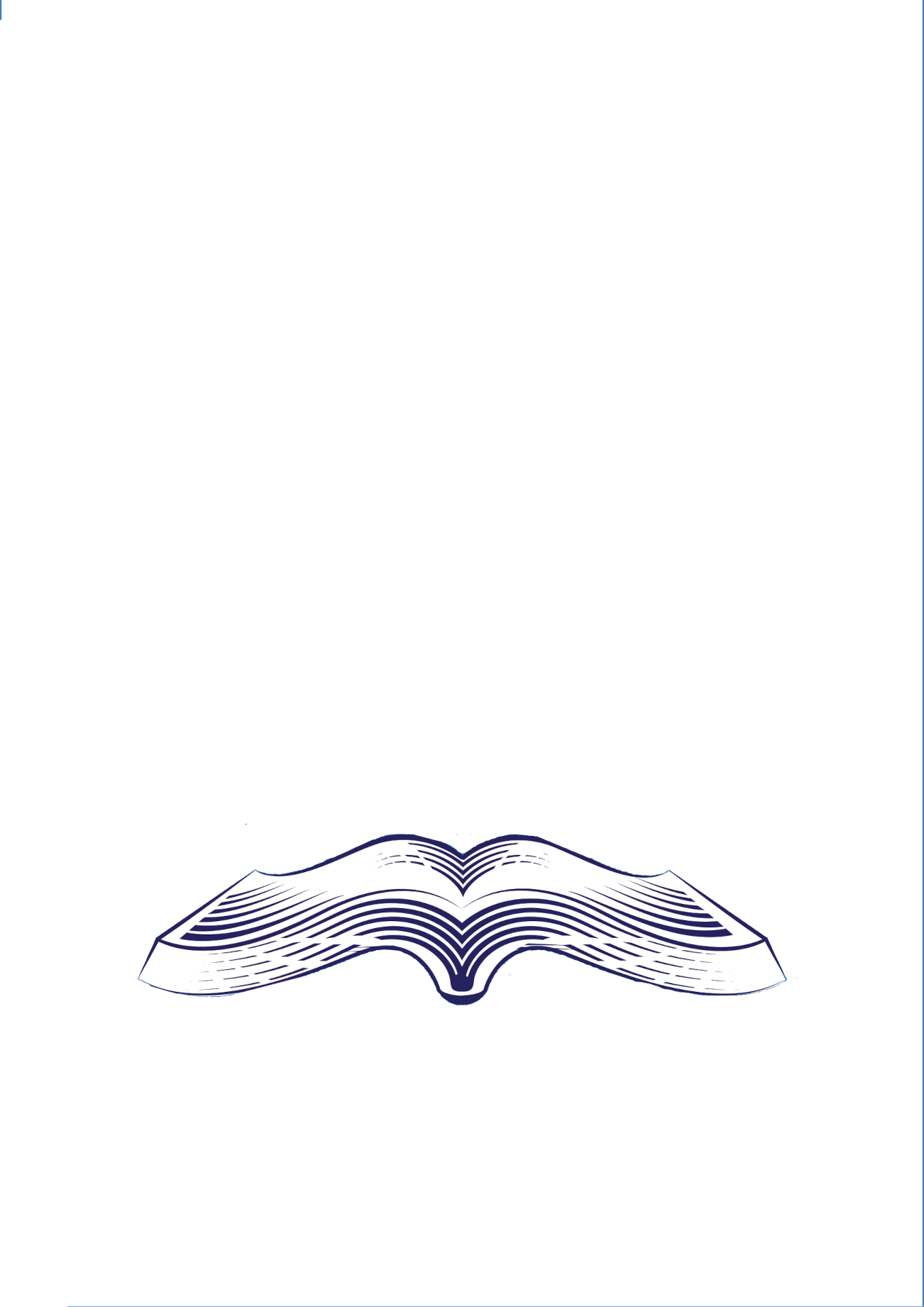 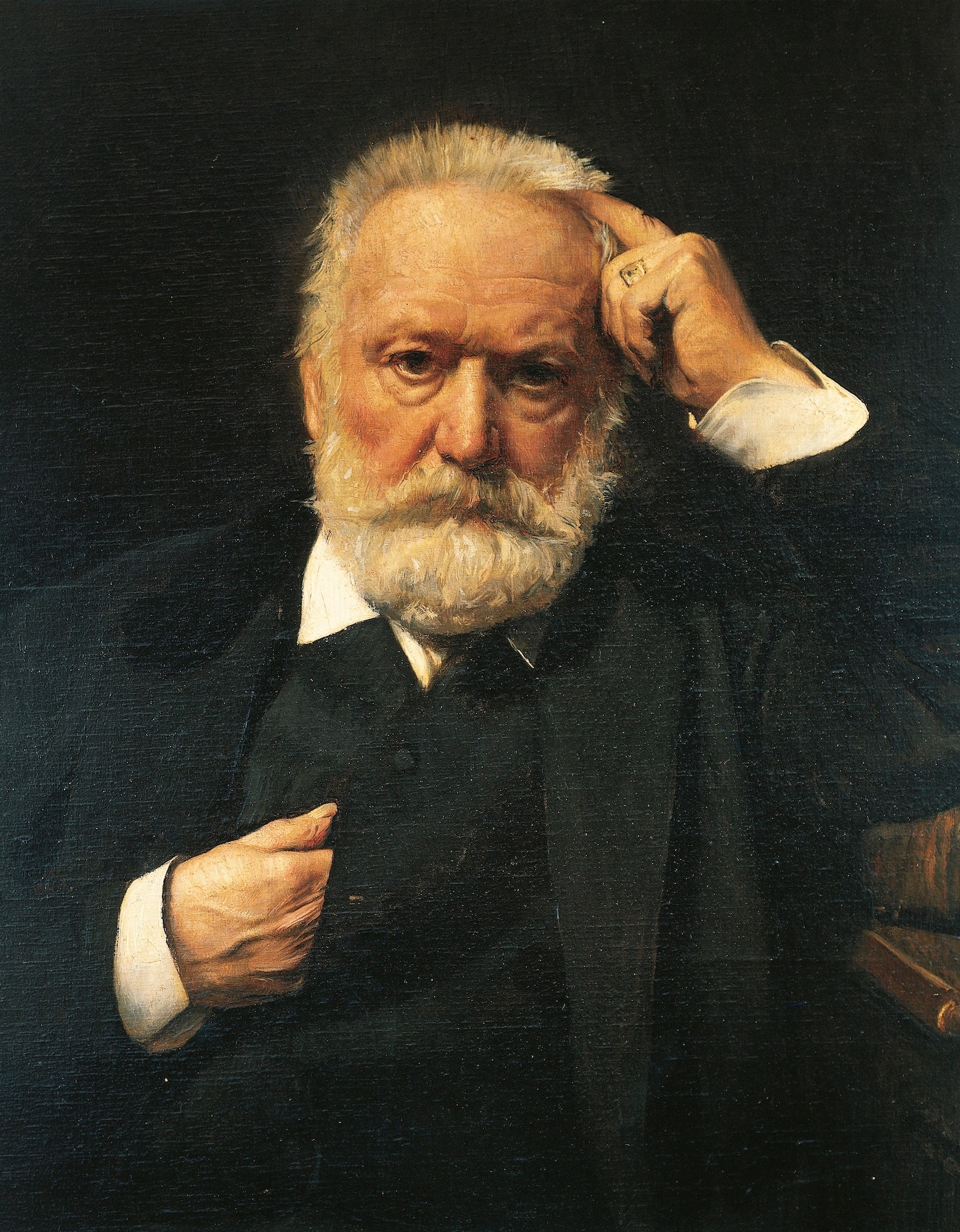 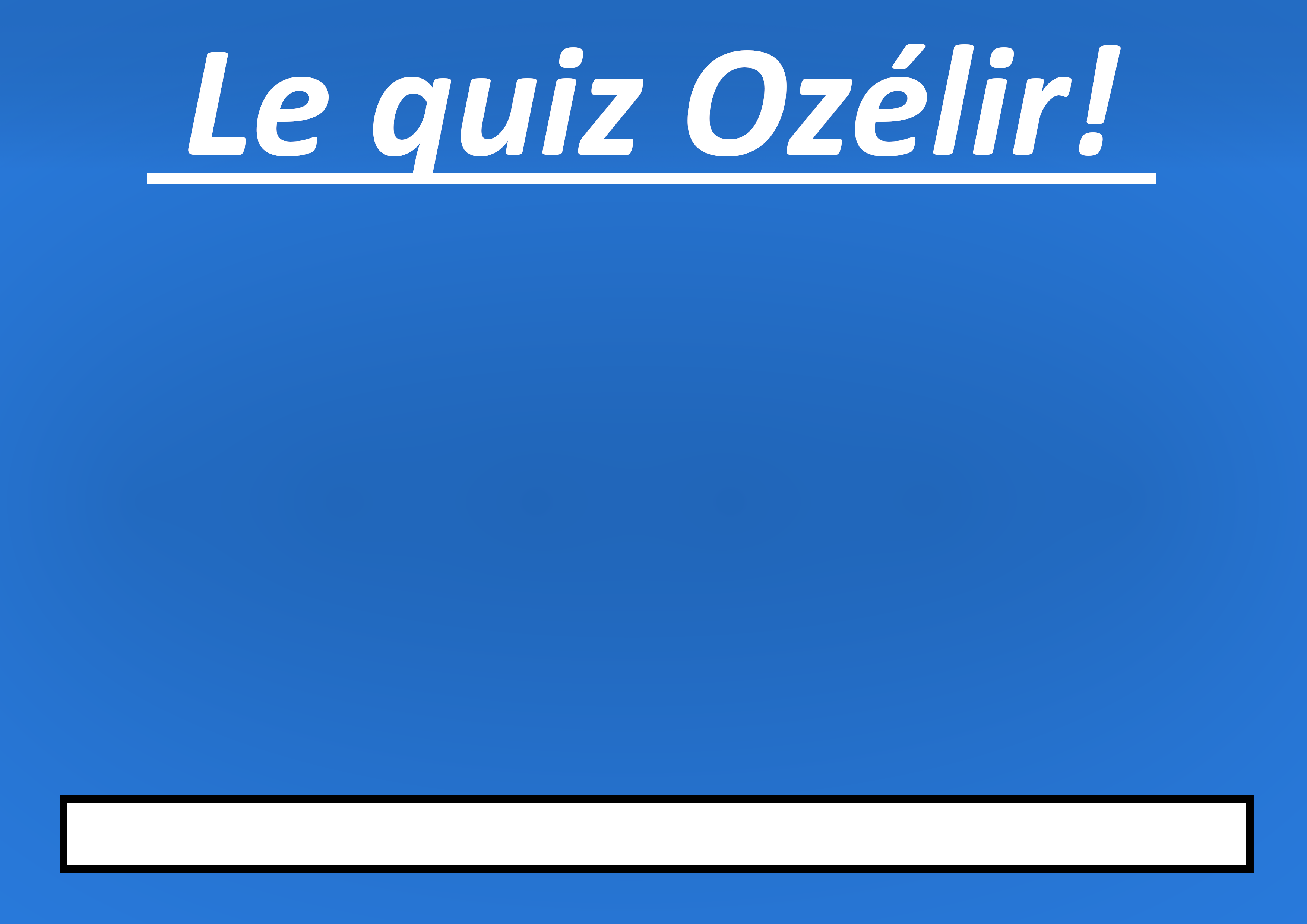 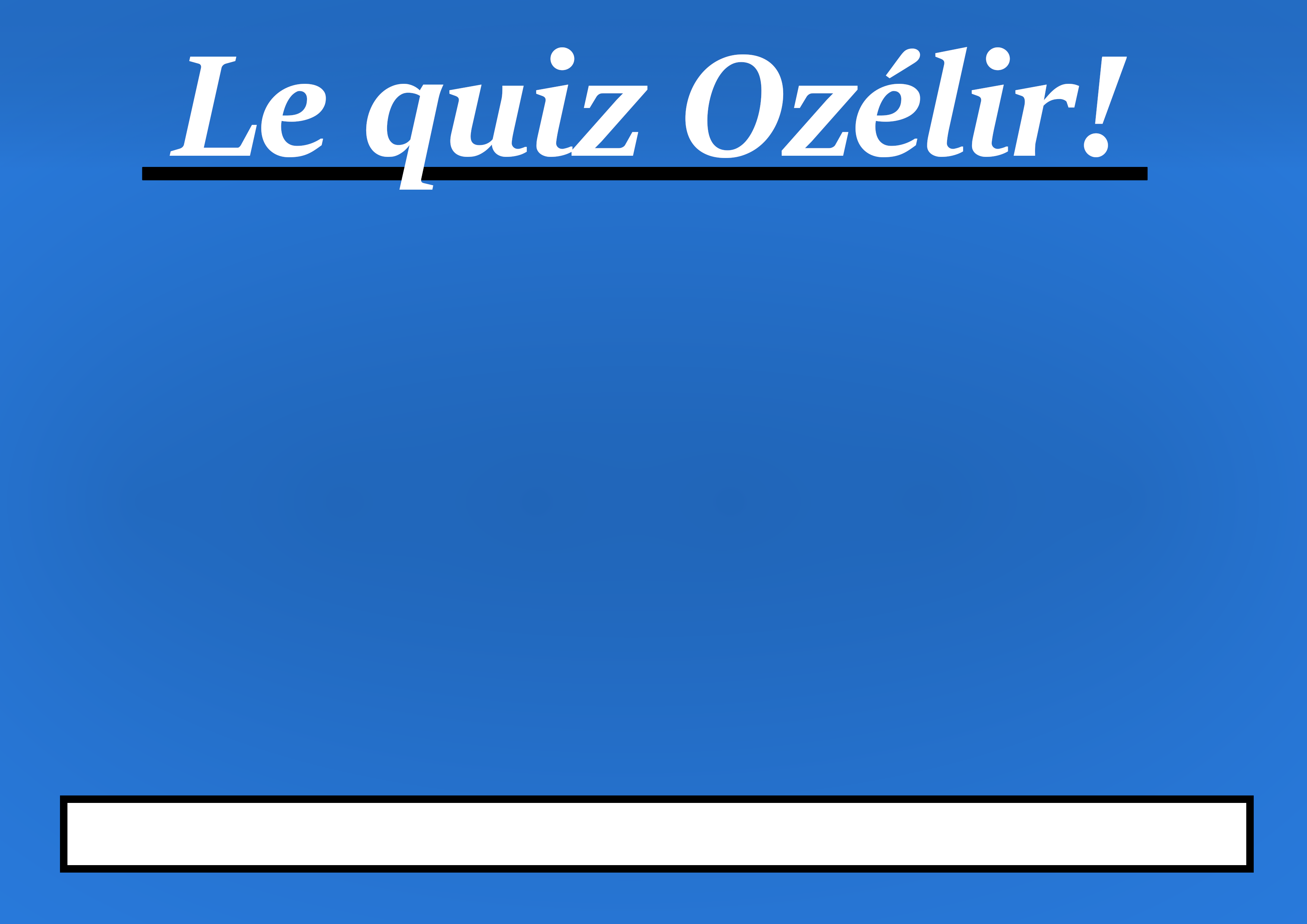 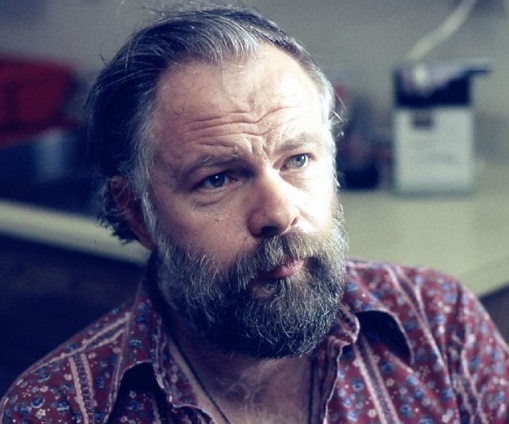 Retrouver l’auteur
Qui est cet auteur de science fiction ?
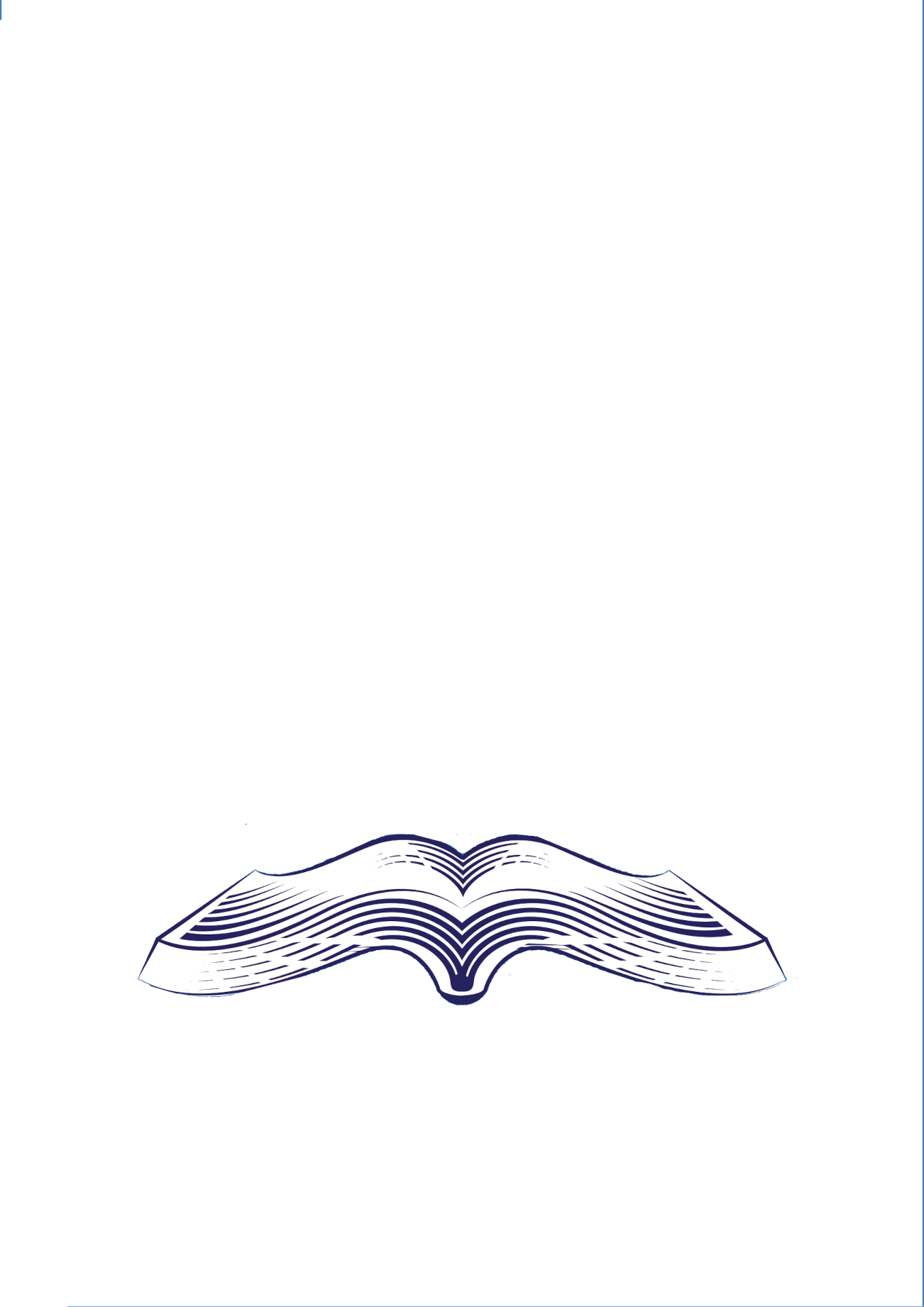 Isaac Hazimov
Lawrence Parks
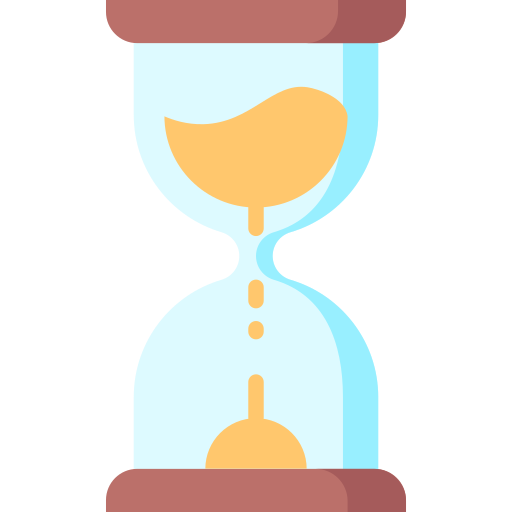 Philip K. Dick
Joel Weber
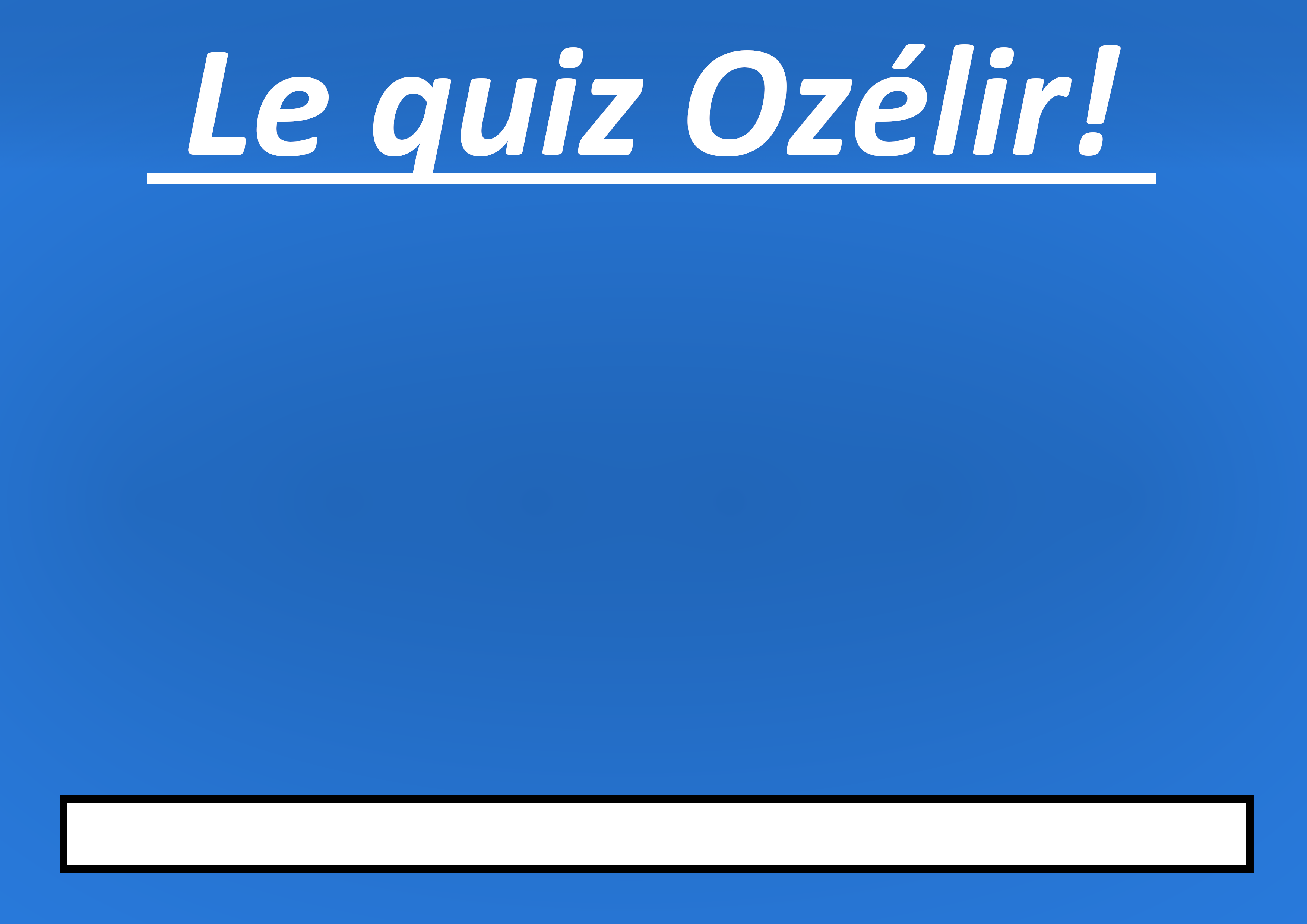 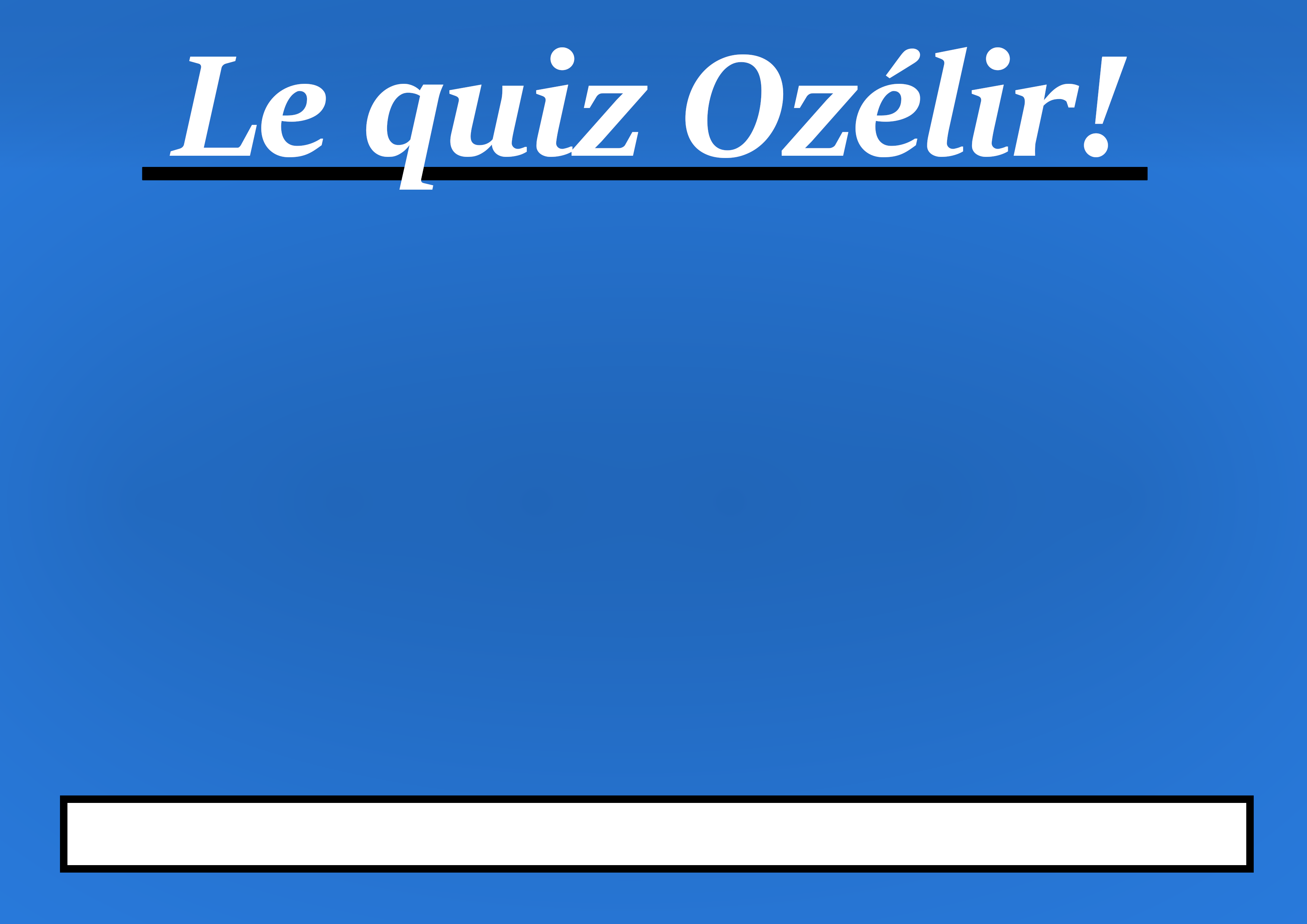 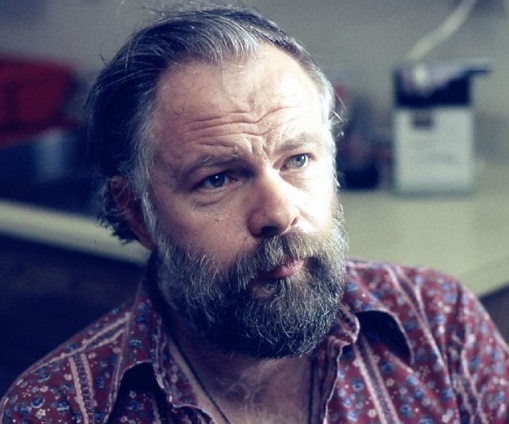 Retrouver l’auteur
Qui est cet auteur de science fiction ?
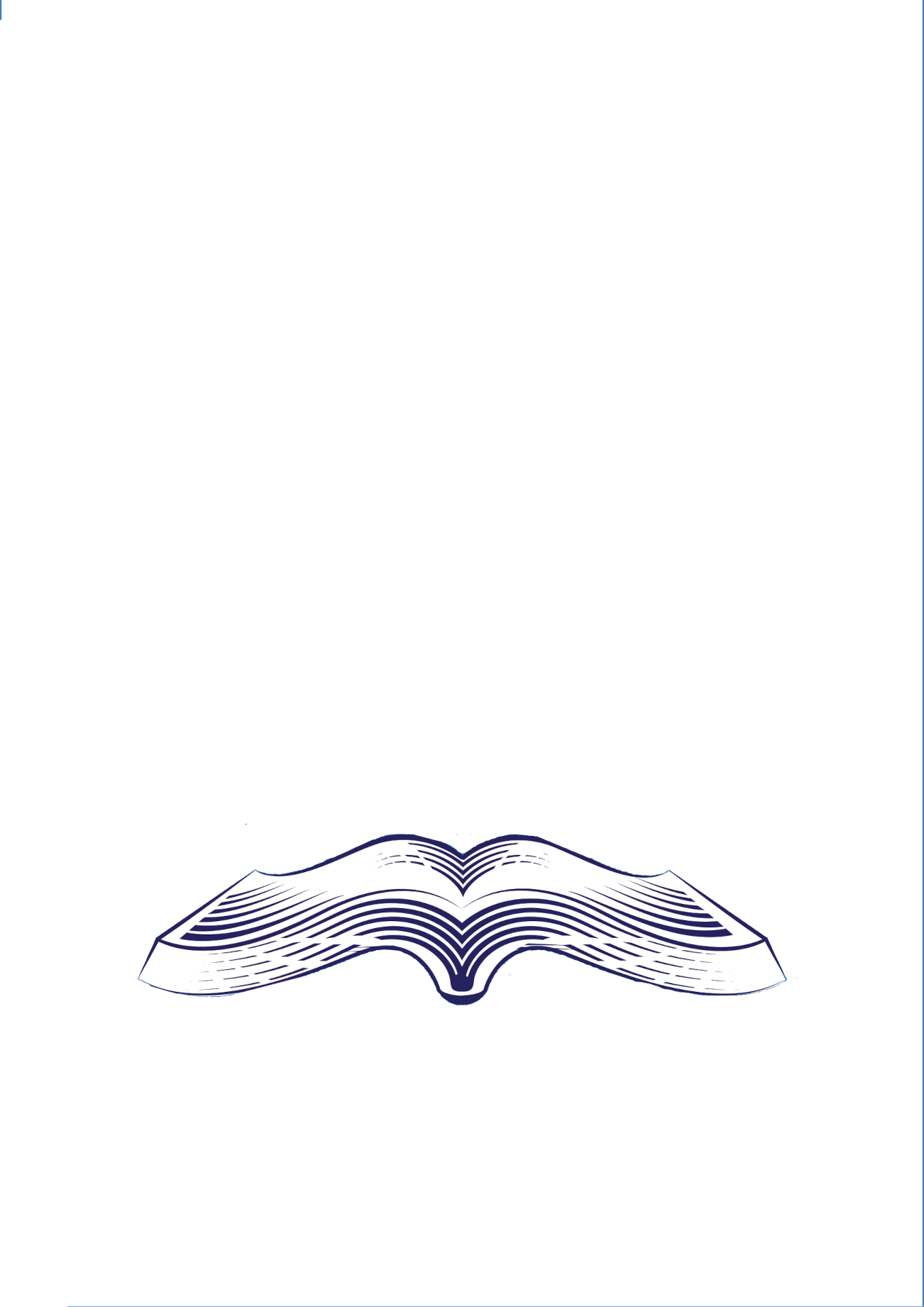 Lawrence Parks
Isaac Hazimov
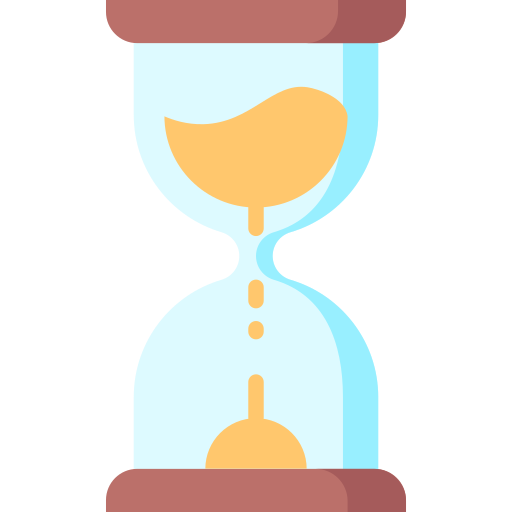 Philip K. Dick
Joel Weber
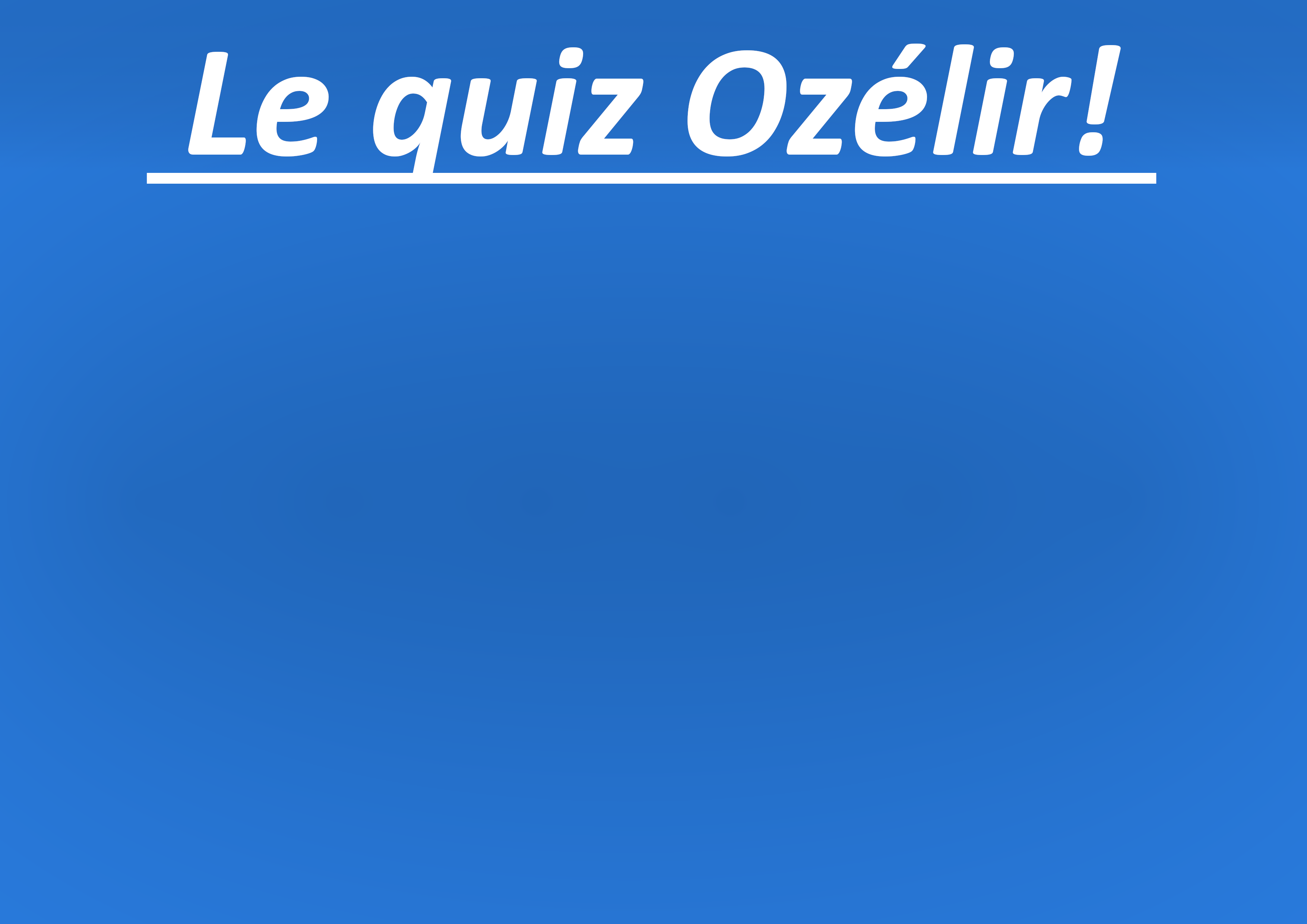 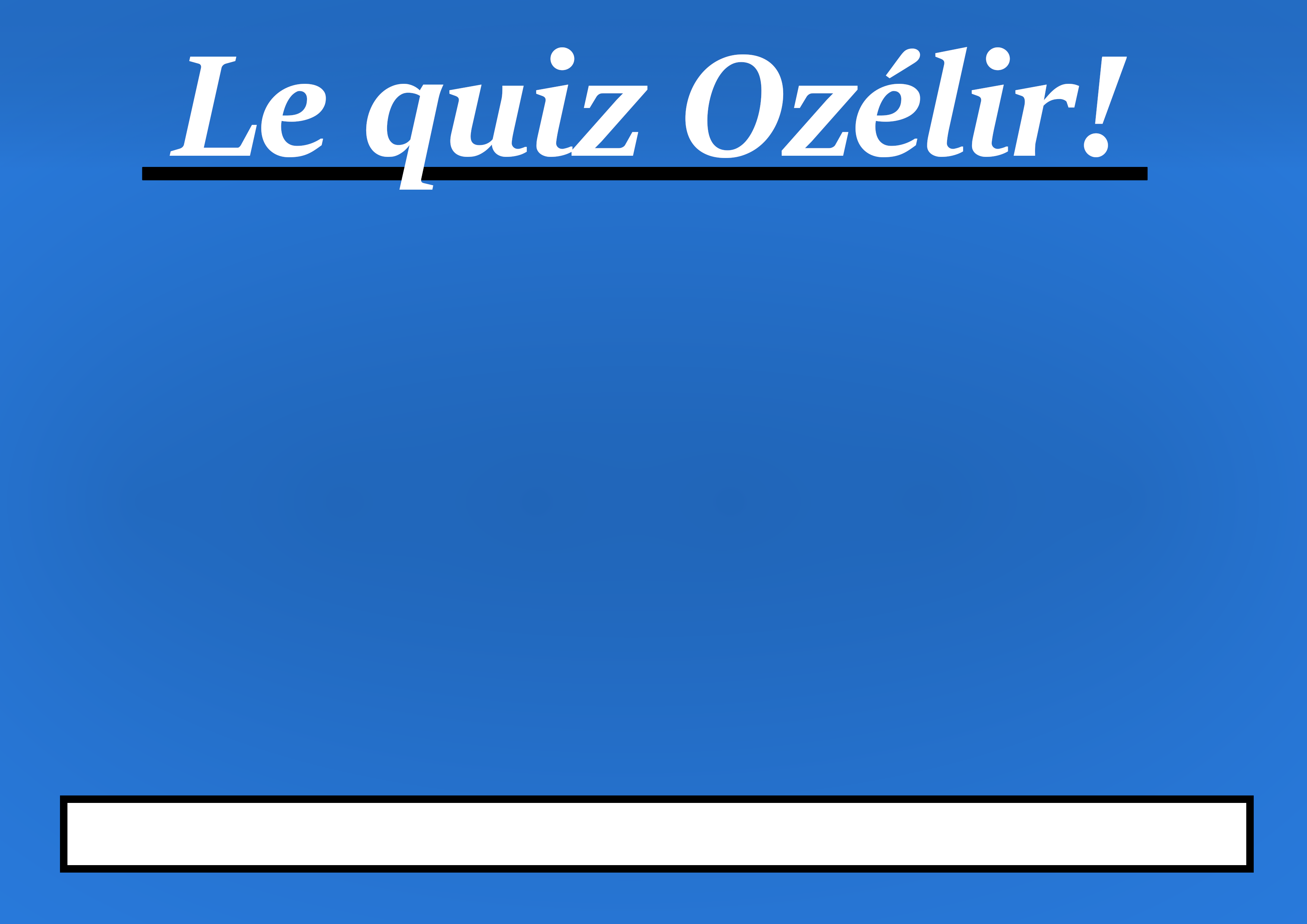 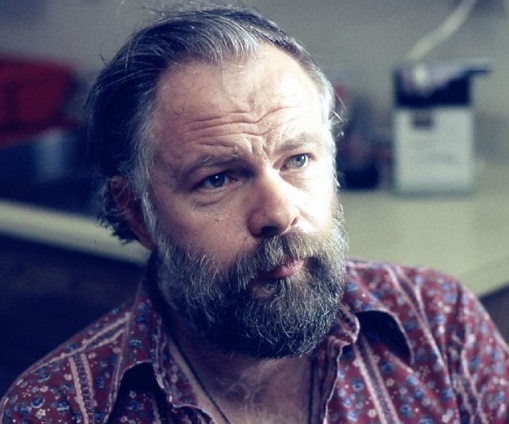 Retrouver l’auteur
Qui est cet auteur de science fiction ?
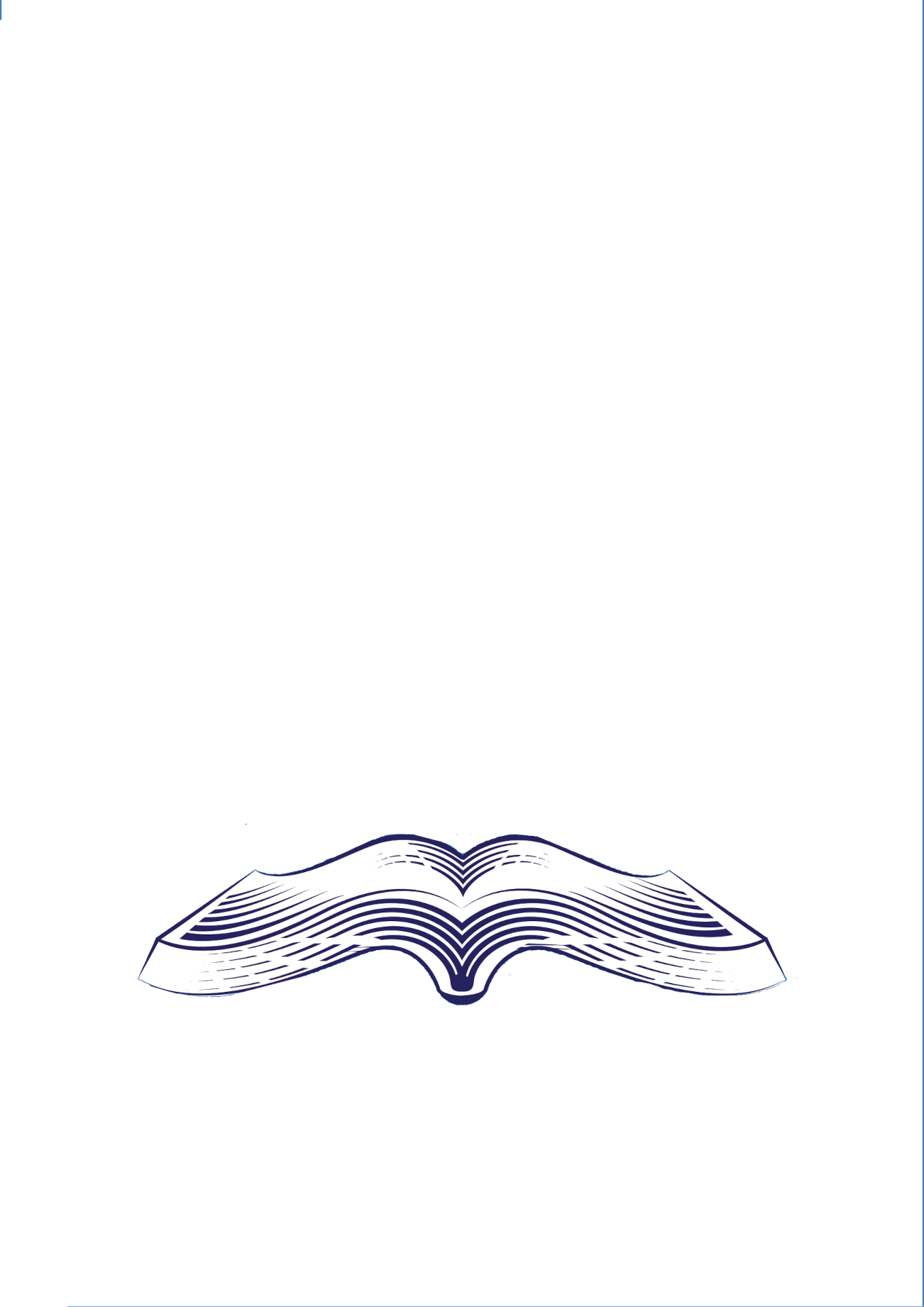 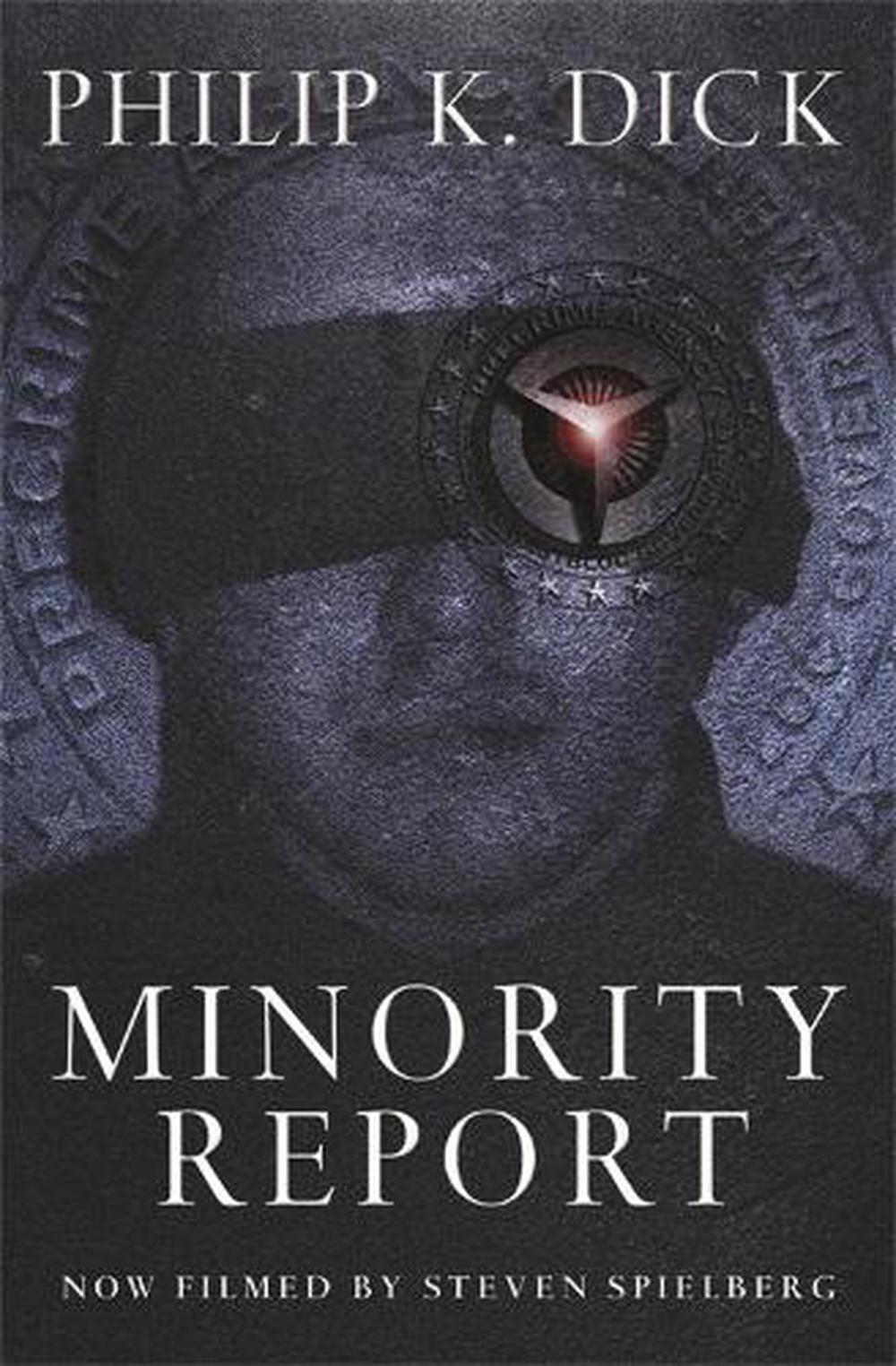 Philip K. Dick
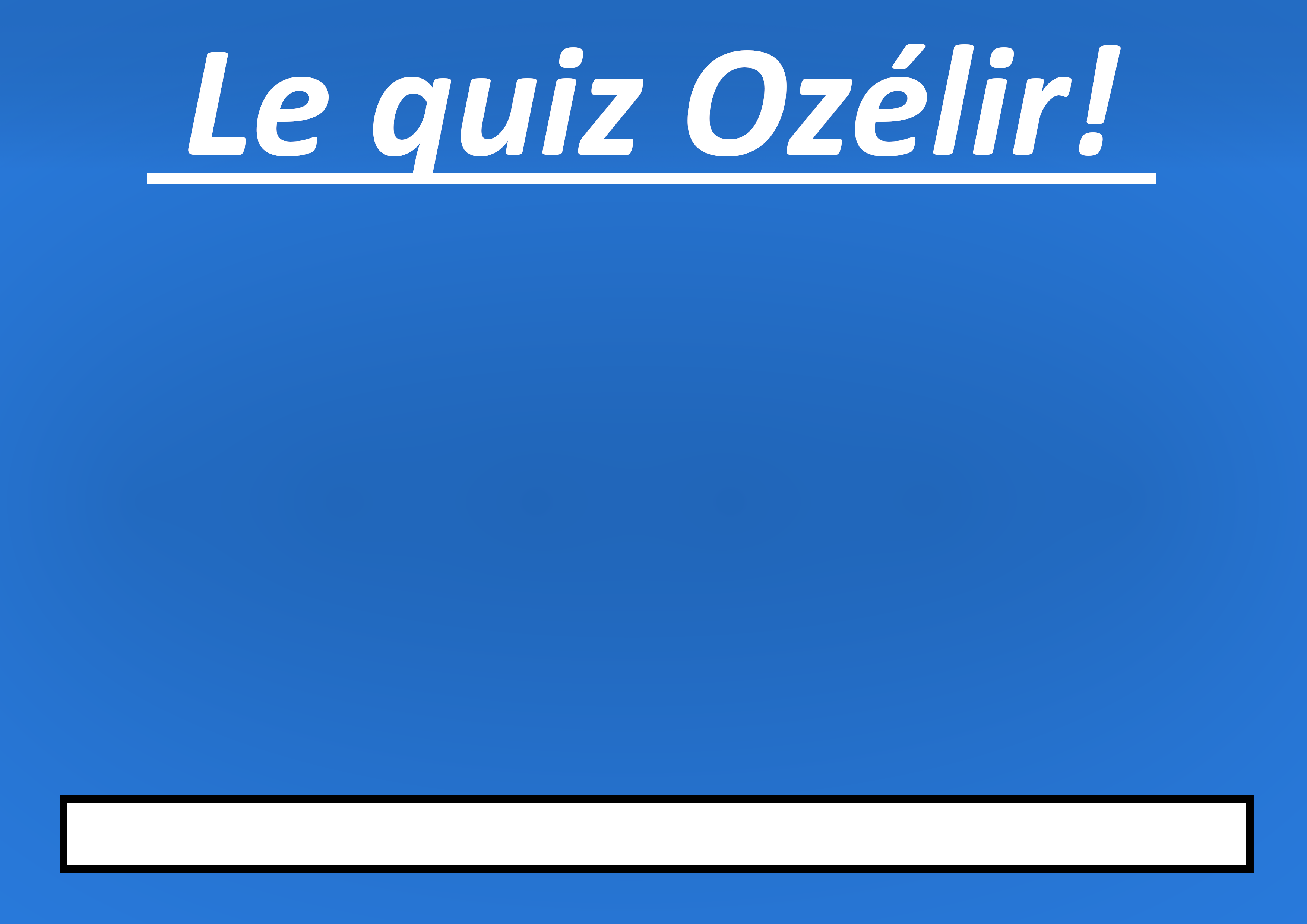 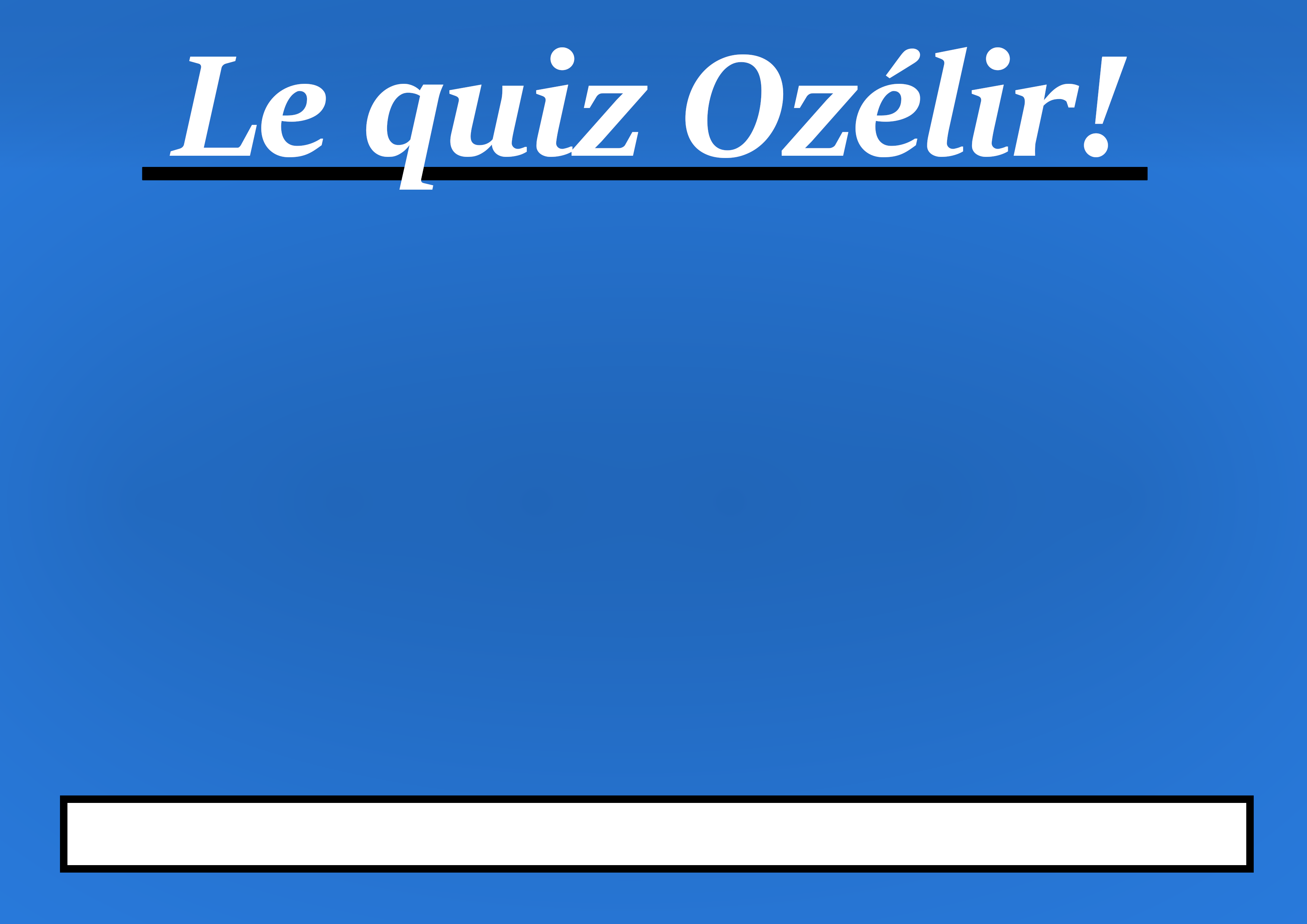 Citations célèbres
Complétez cette citation 

« On ne voit bien qu’avec le cœur. L’essentiel est [ . . . ]. » Antoine de Saint-Exupéry
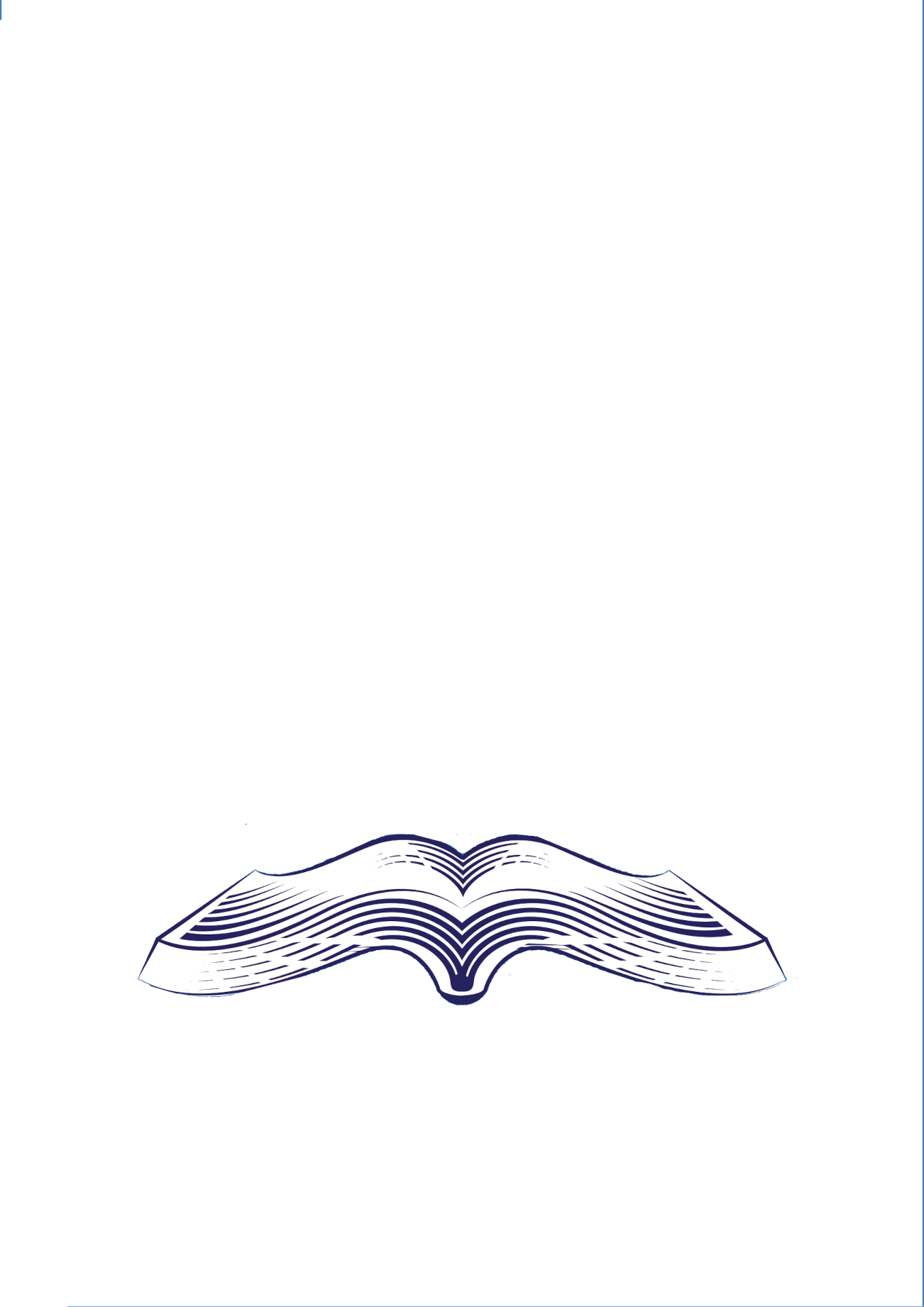 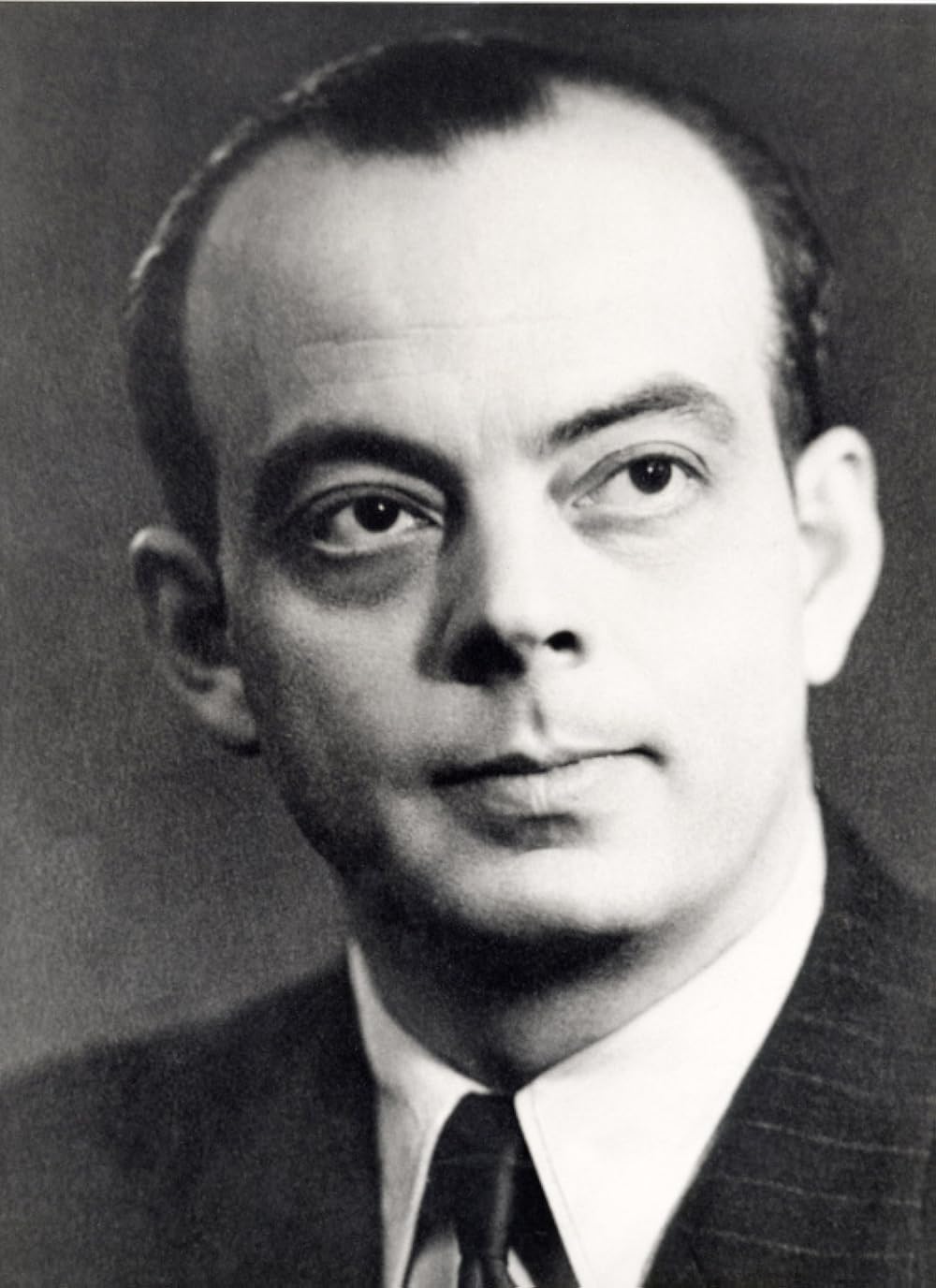 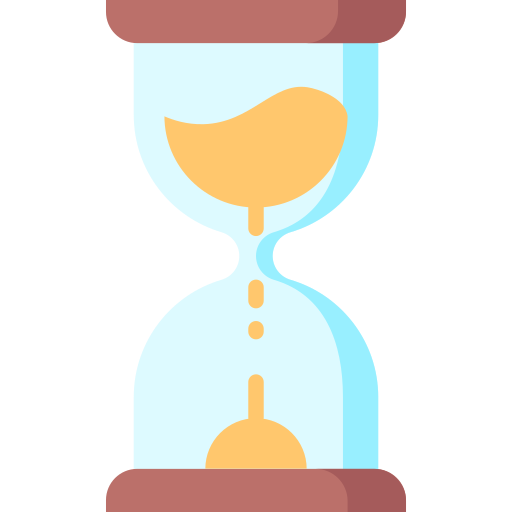 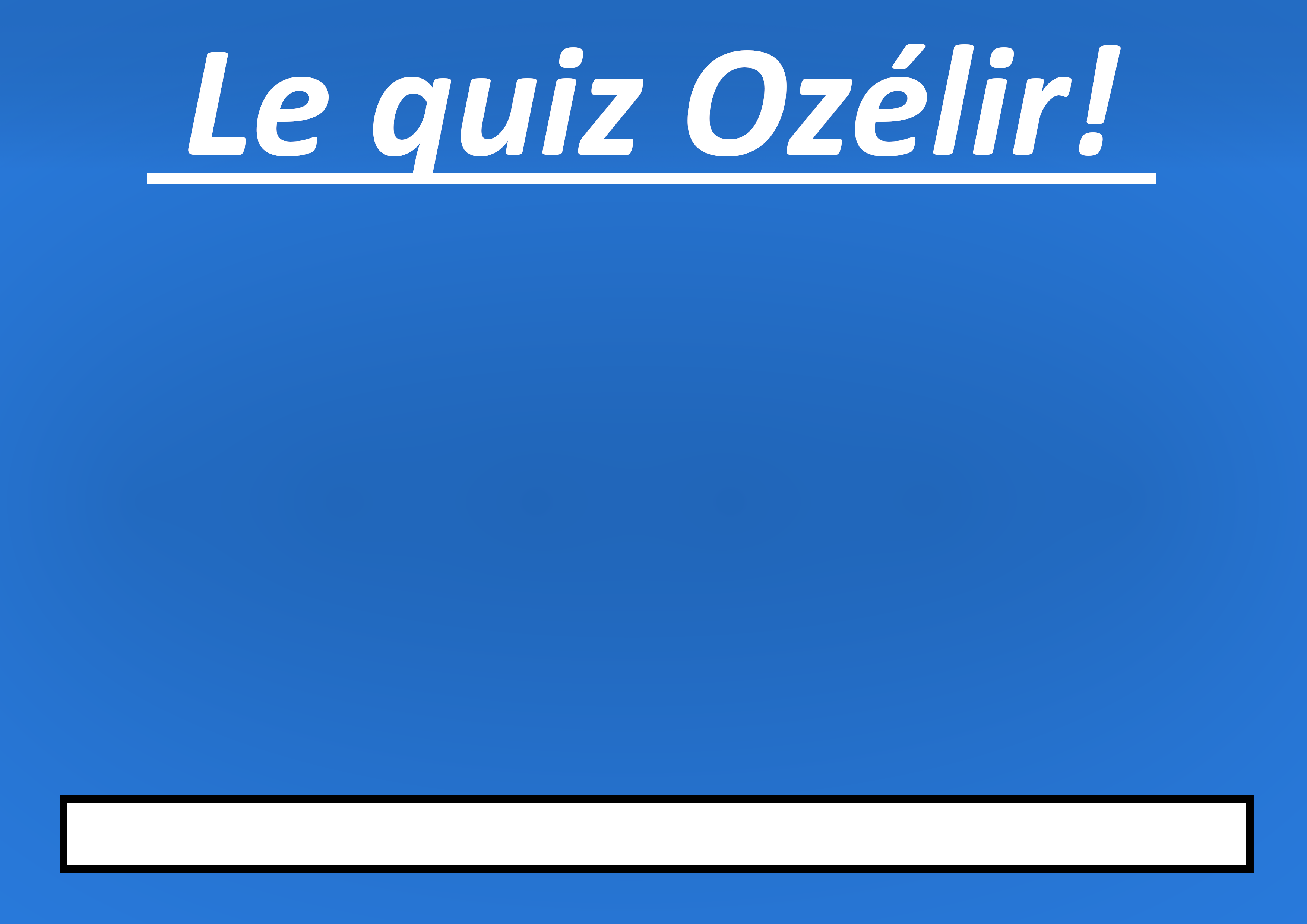 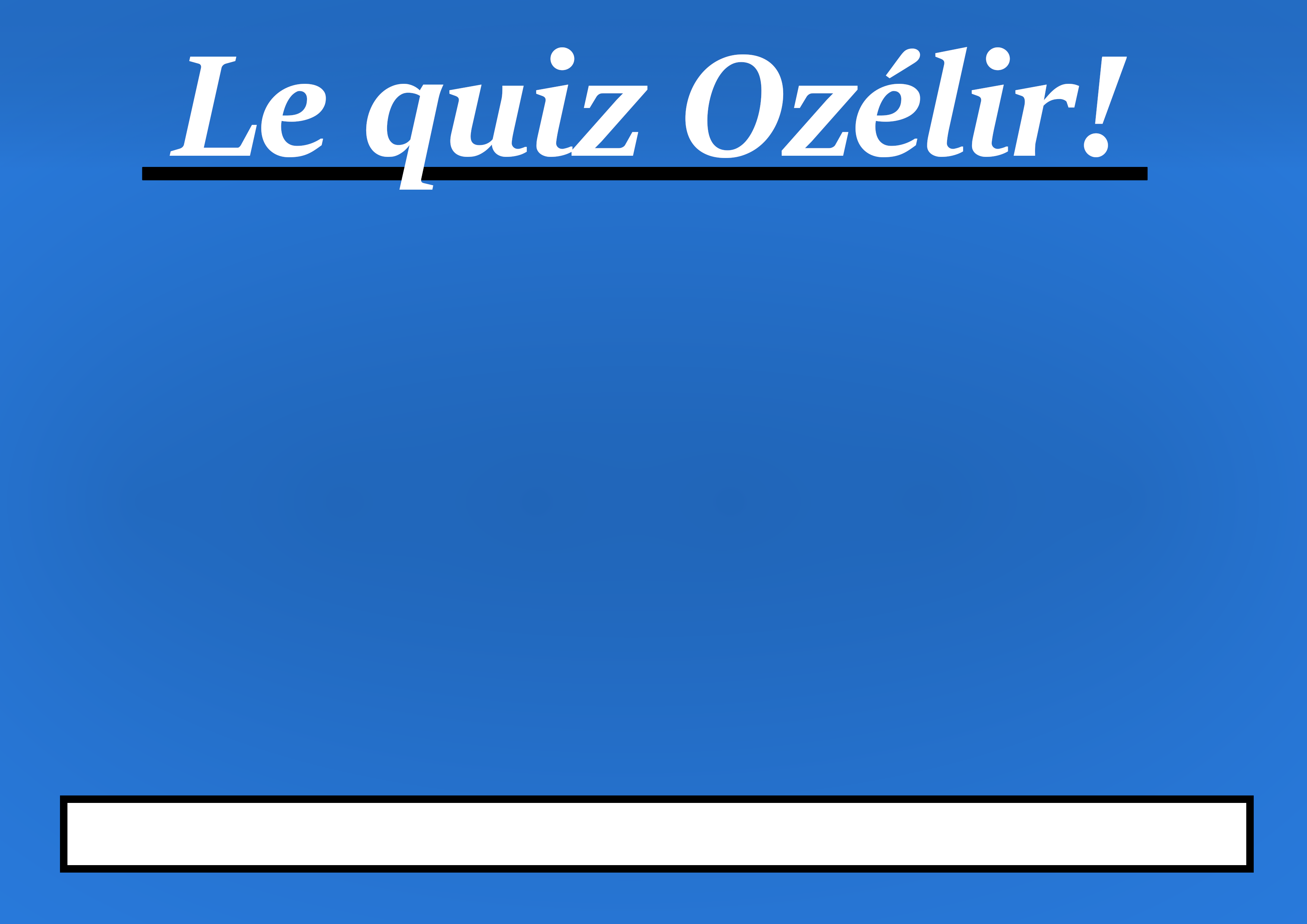 Citations célèbres
Complétez cette citation 

« On ne voit bien qu’avec le cœur. L’essentiel est [ . . . ]. » Antoine de Saint-Exupéry
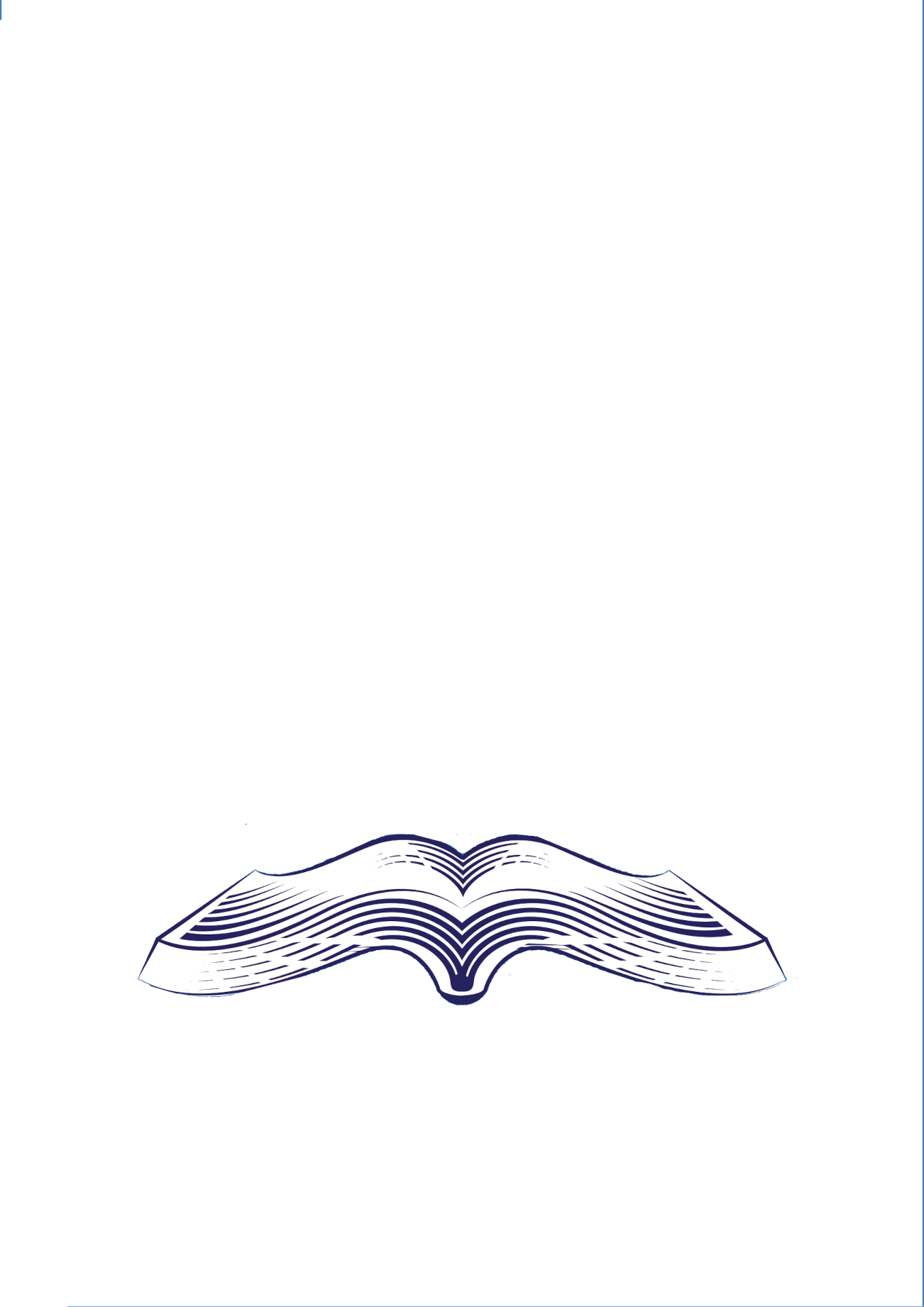 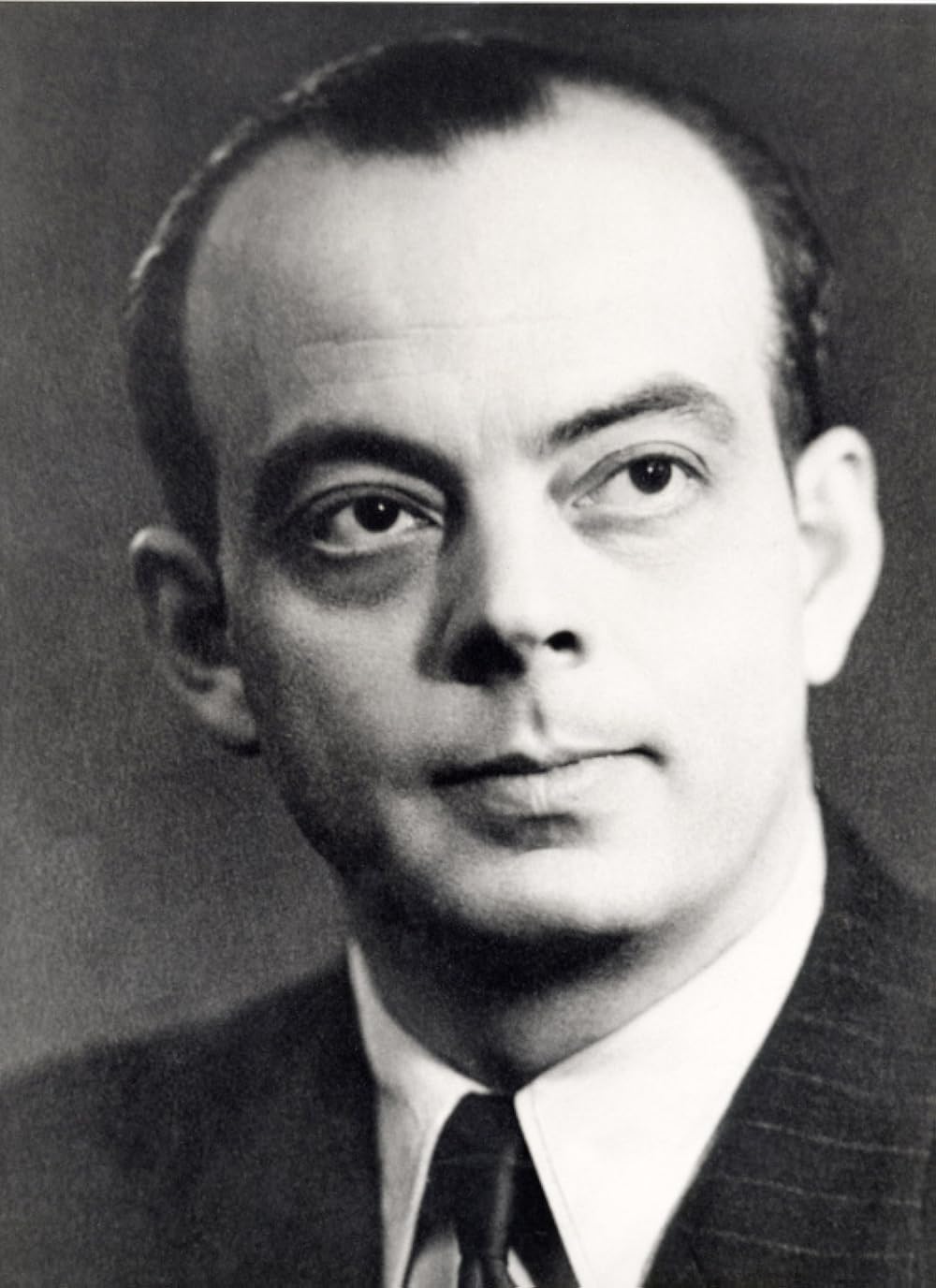 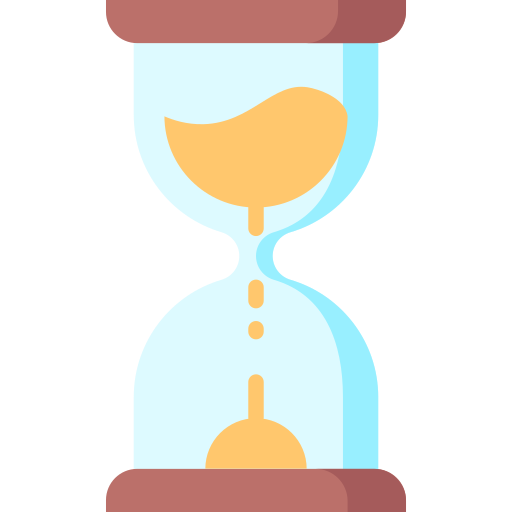 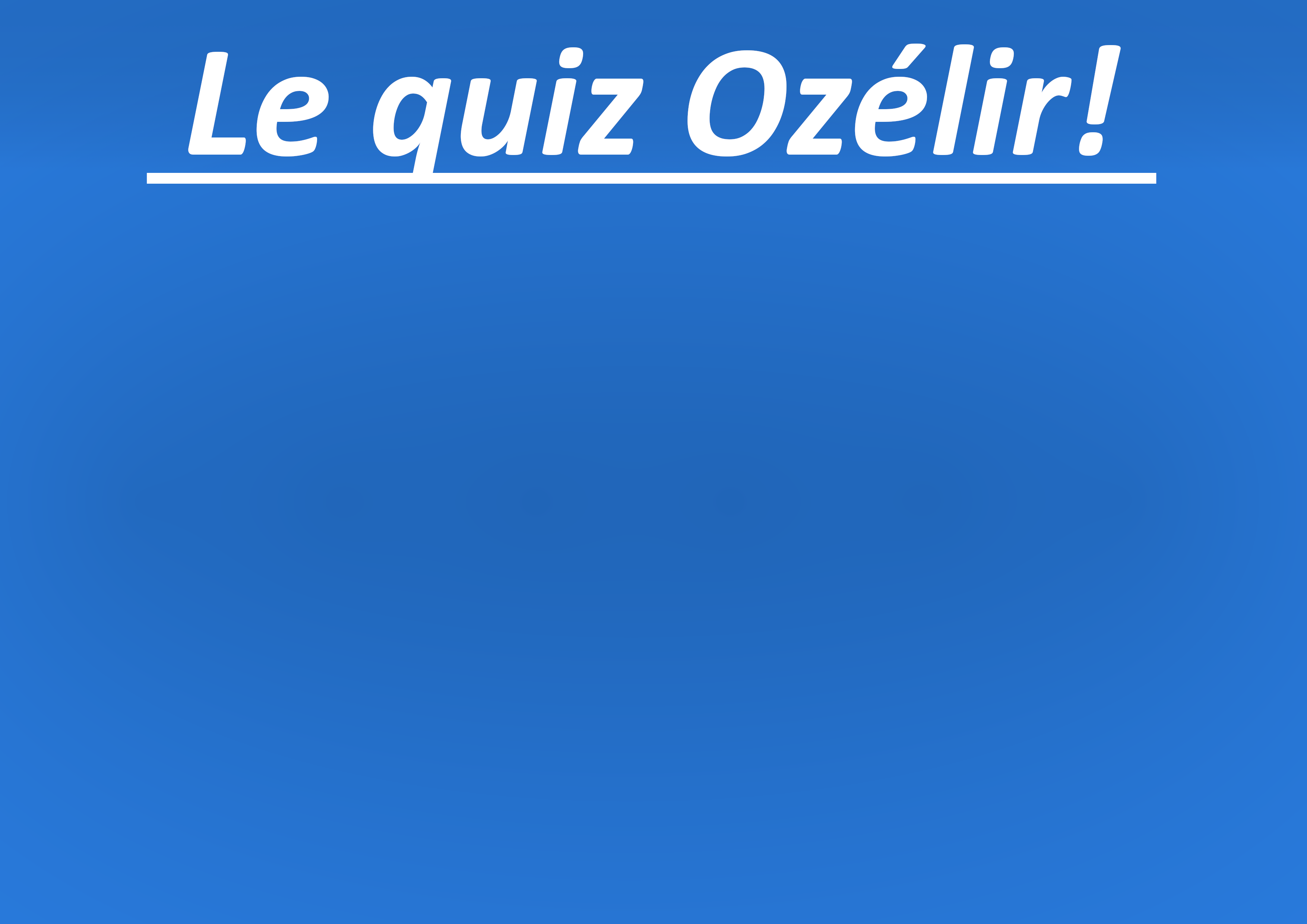 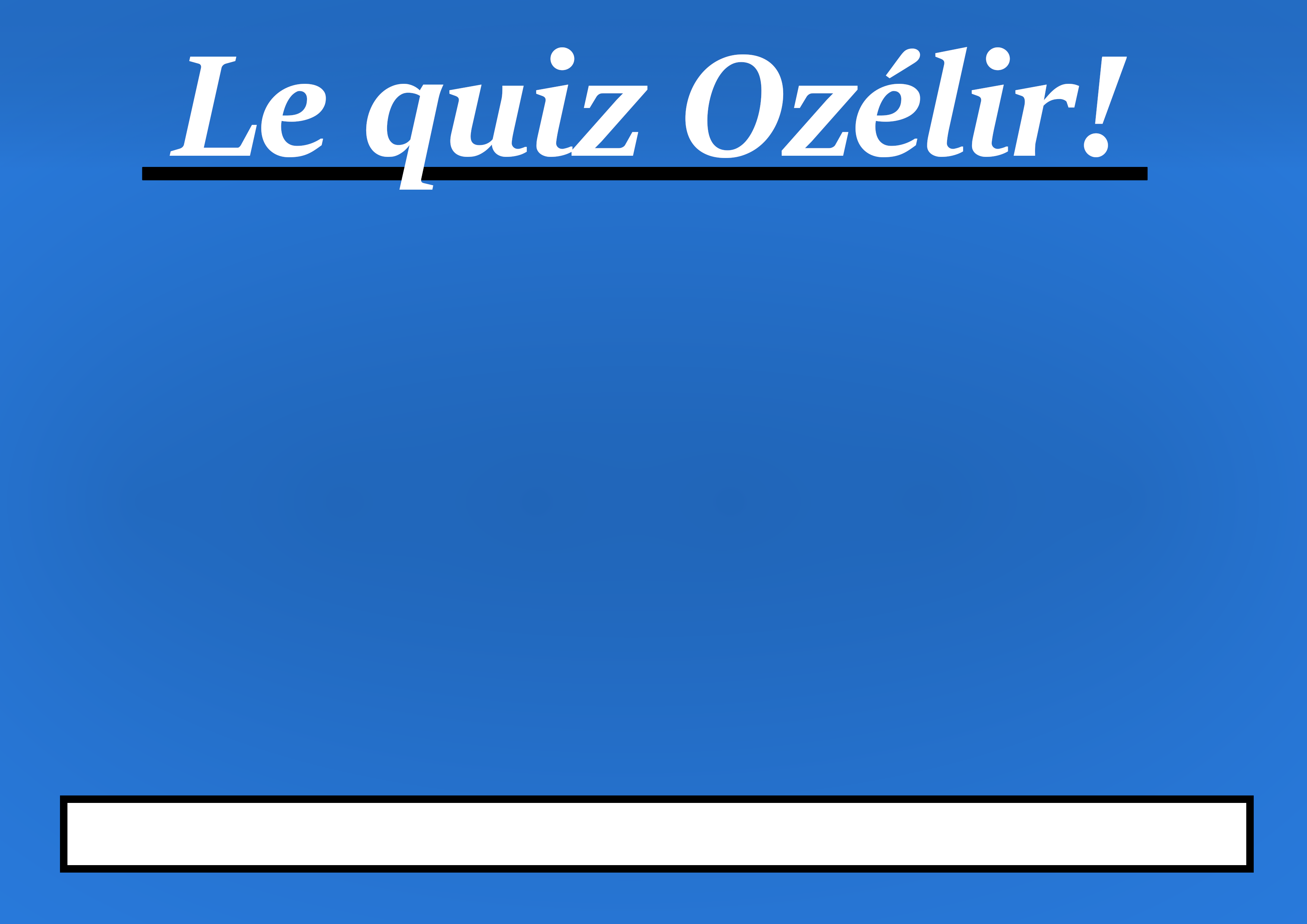 Citations célèbres
Complétez cette citation 

« On ne voit bien qu’avec le cœur. L’essentiel est invisible pour les yeux. » Antoine de Saint-Exupéry
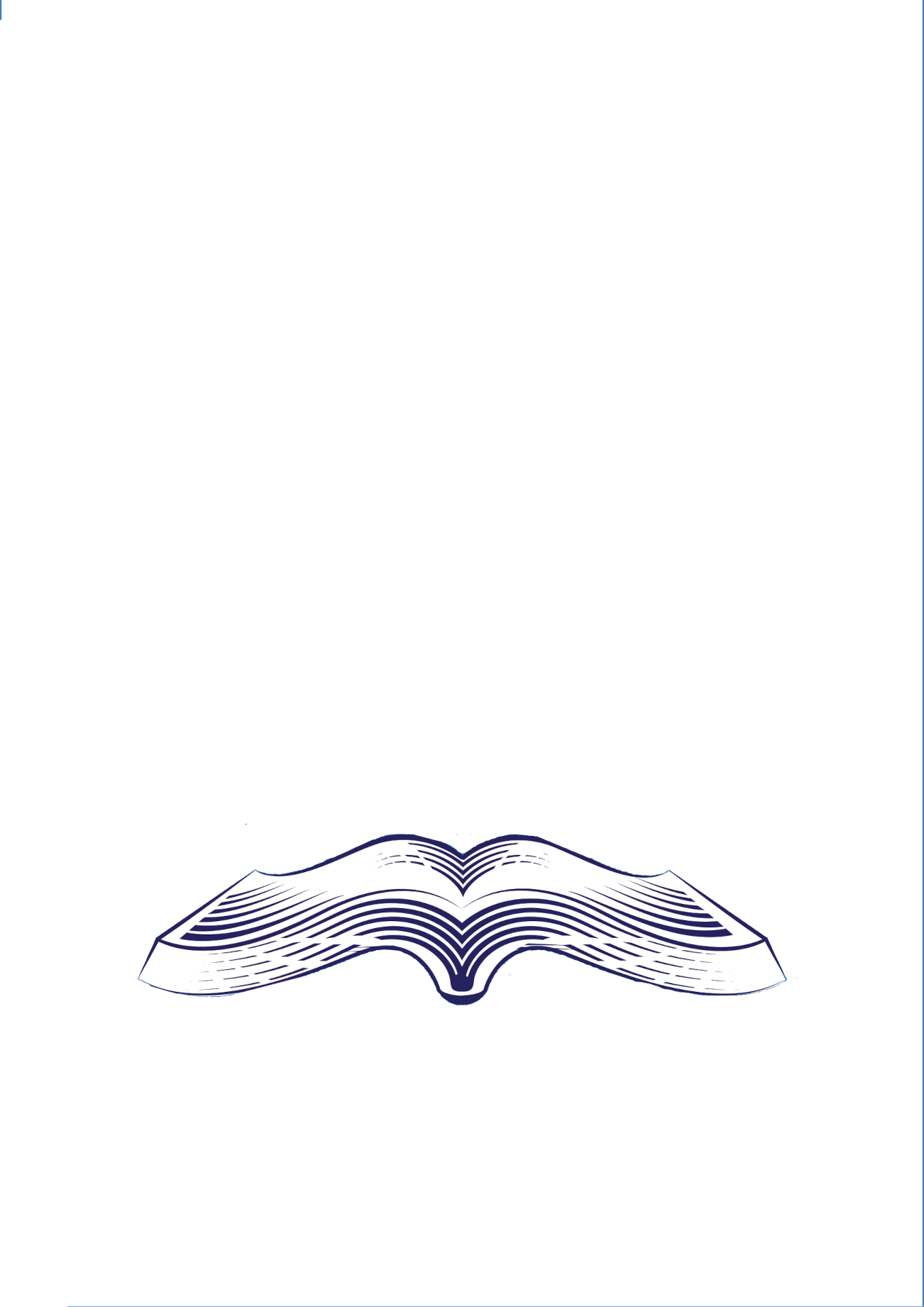 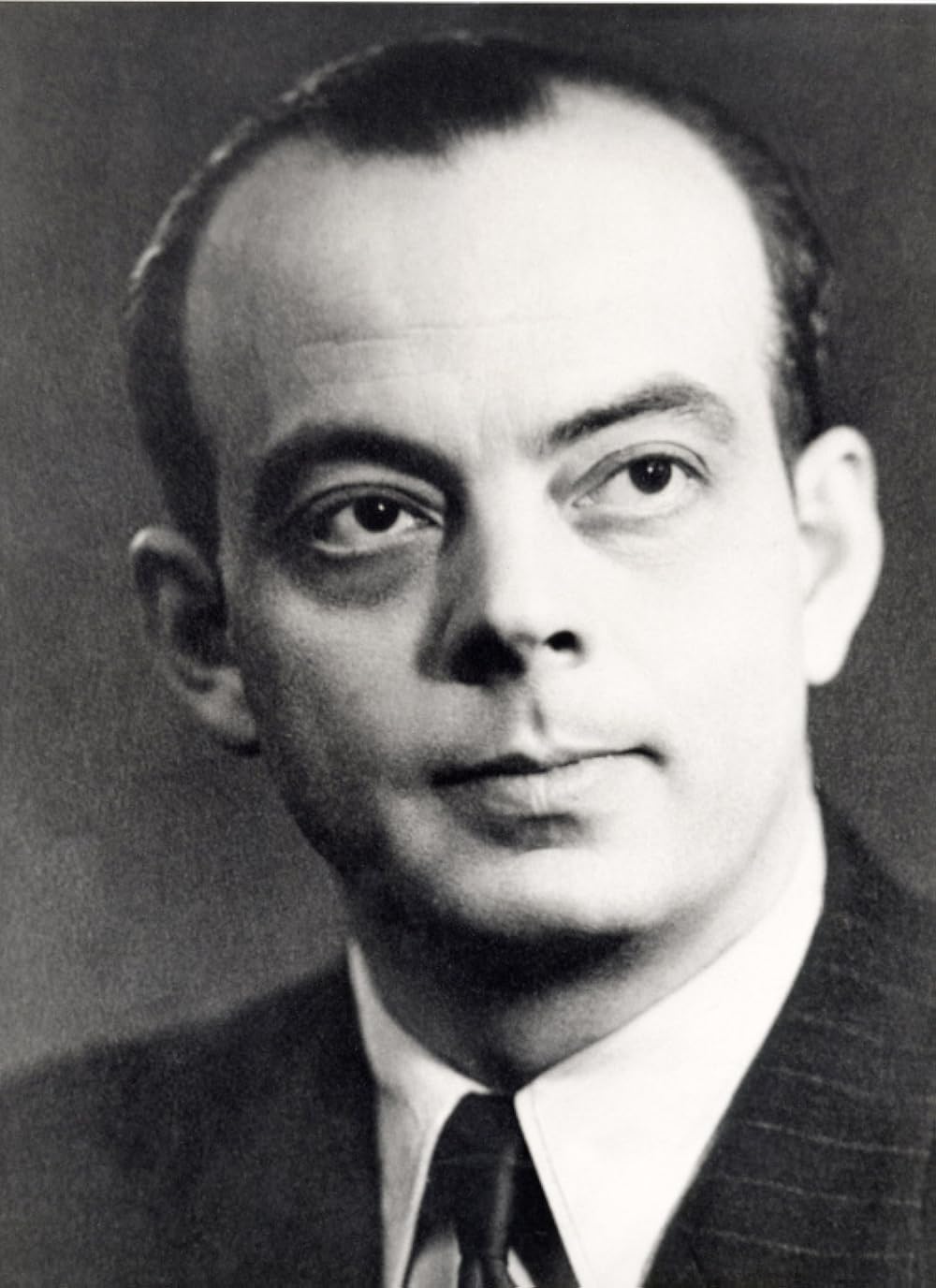 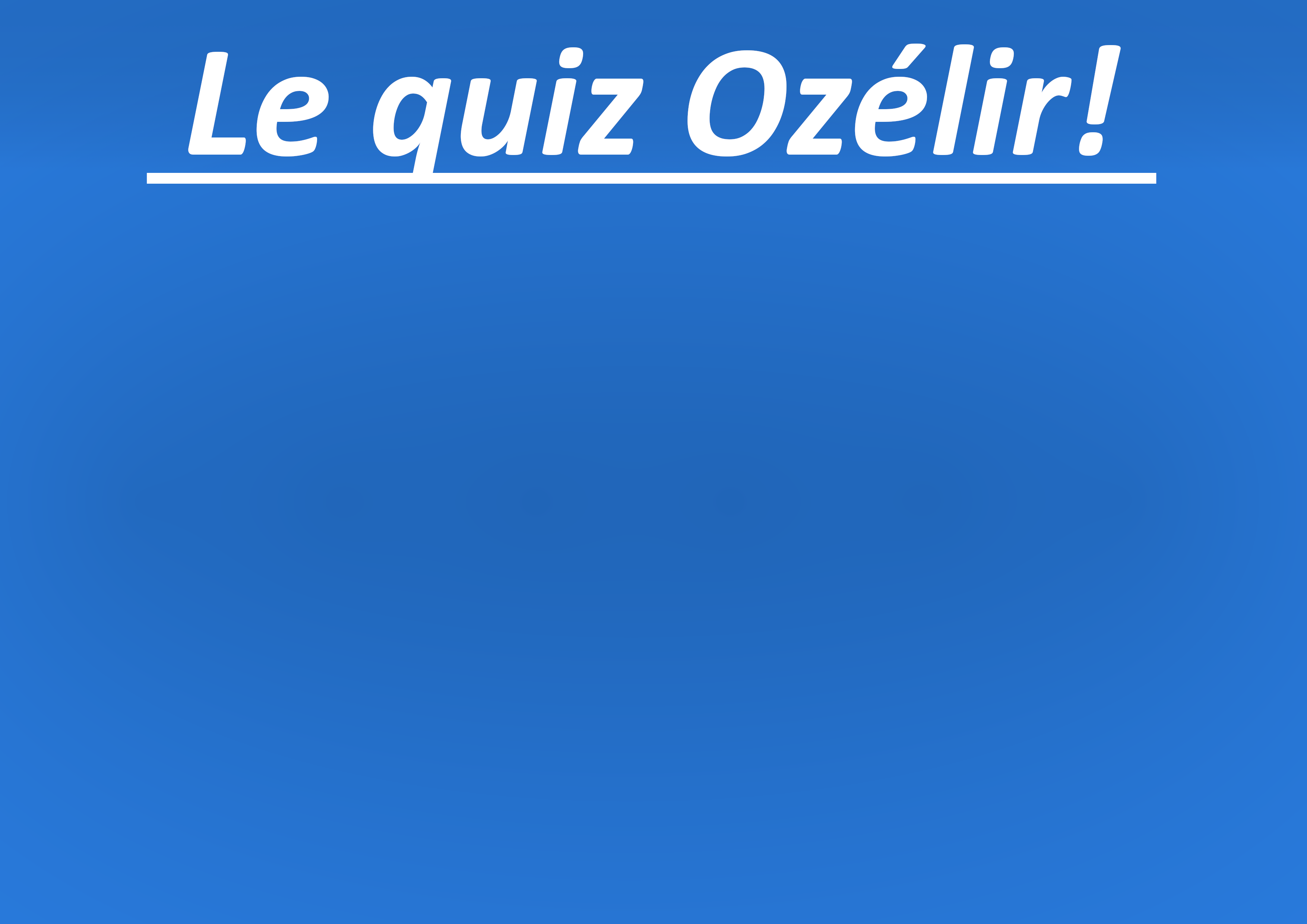 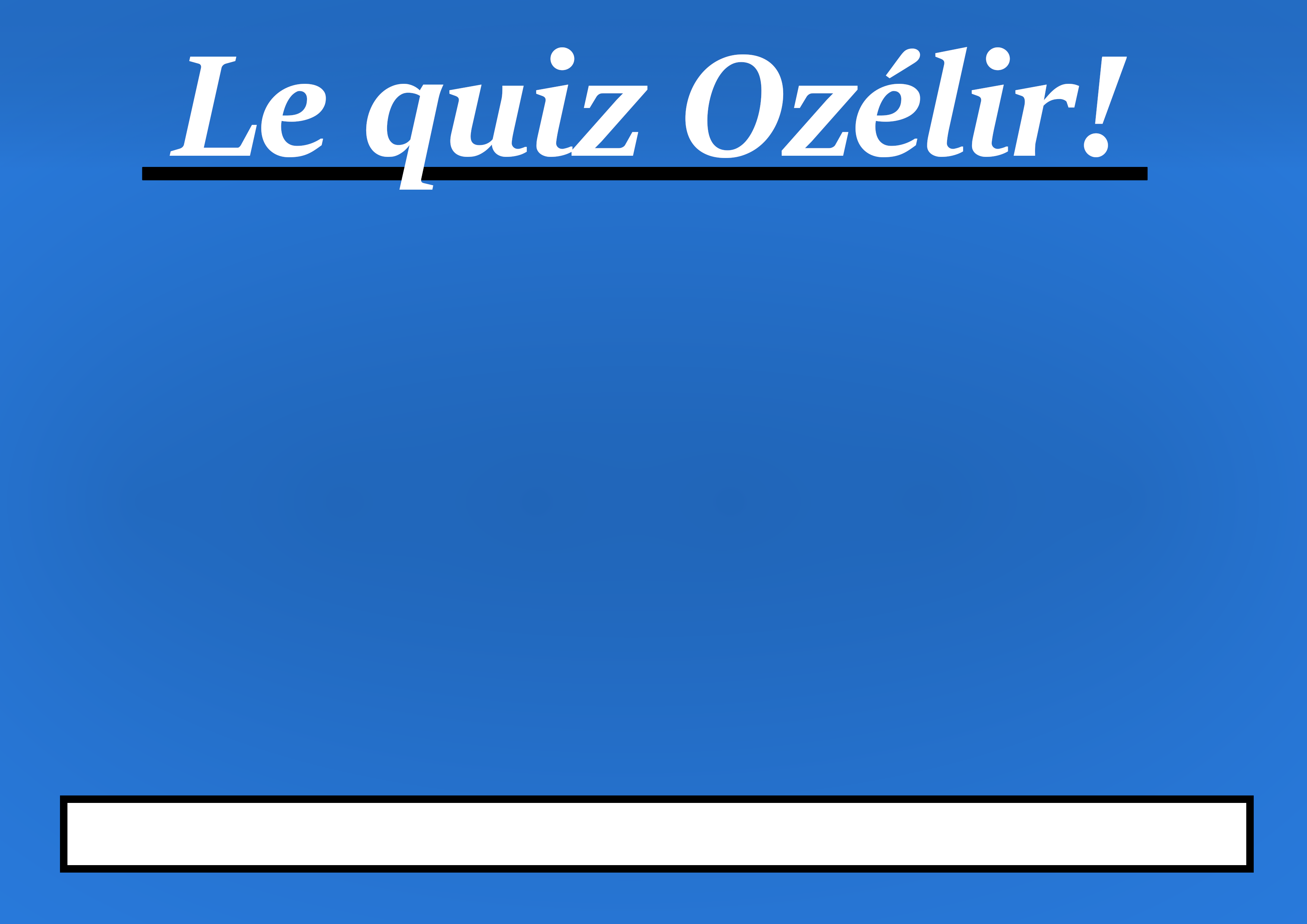 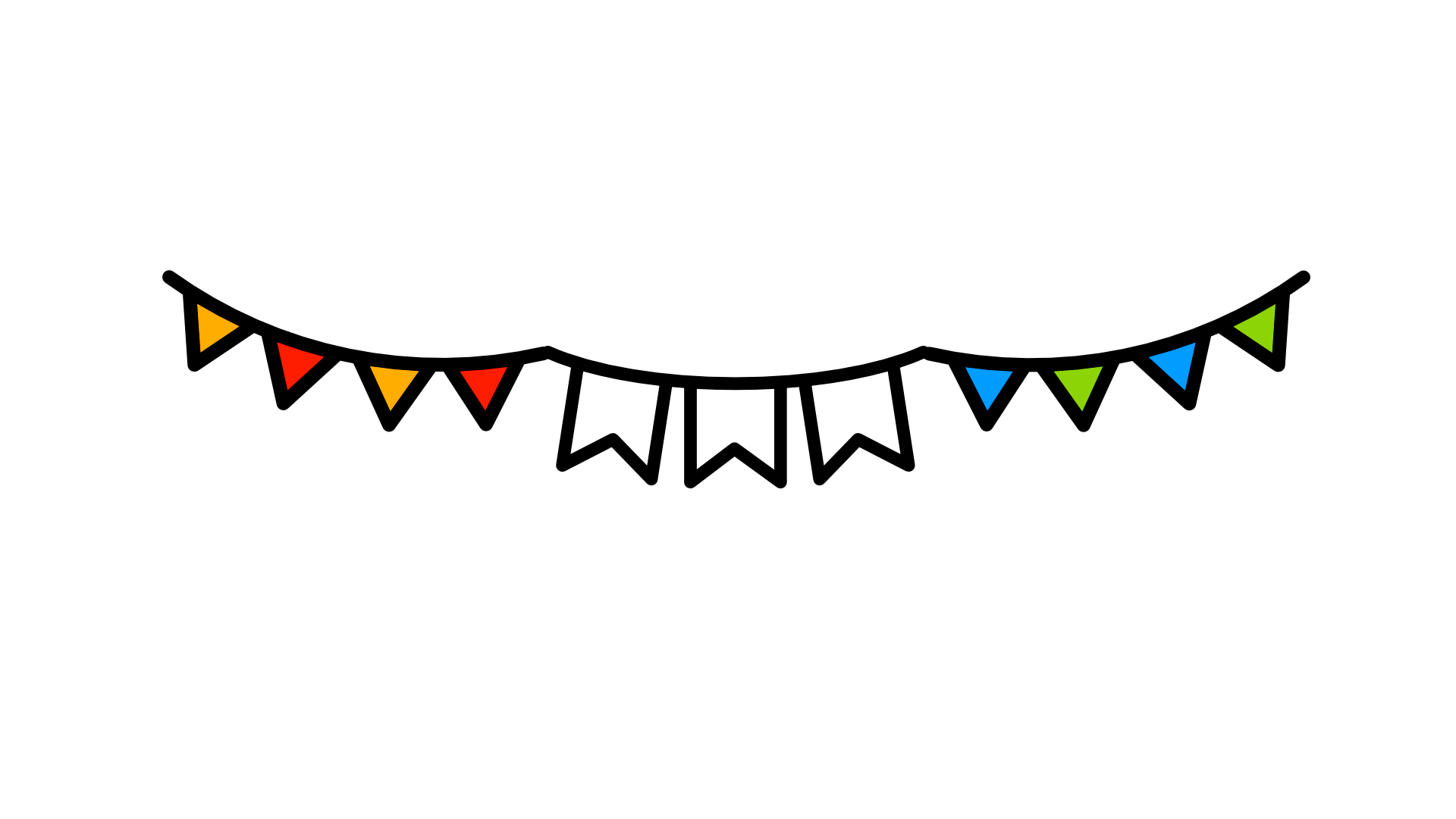 Bravo vous êtes arrivés au terme de ce quiz !
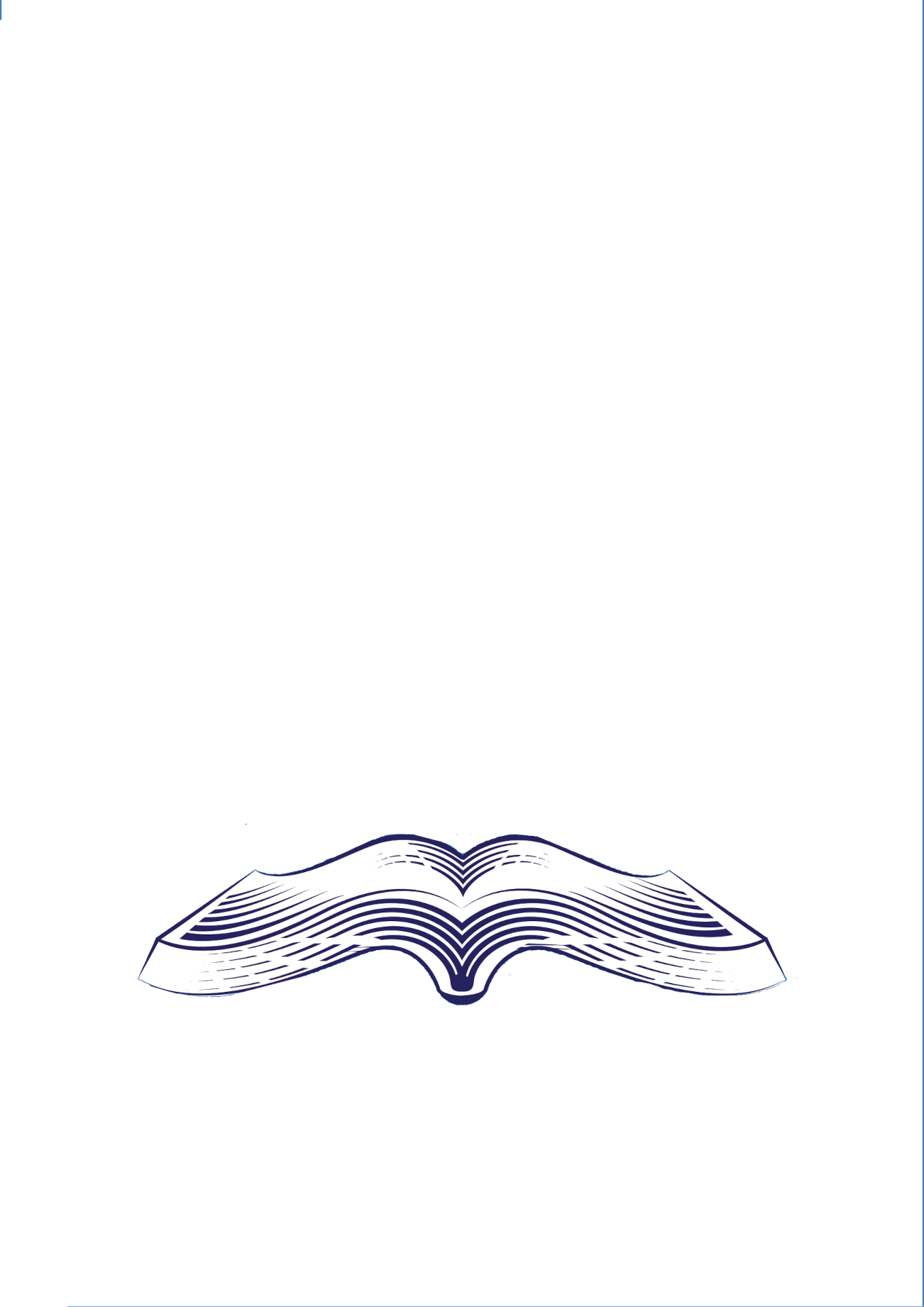 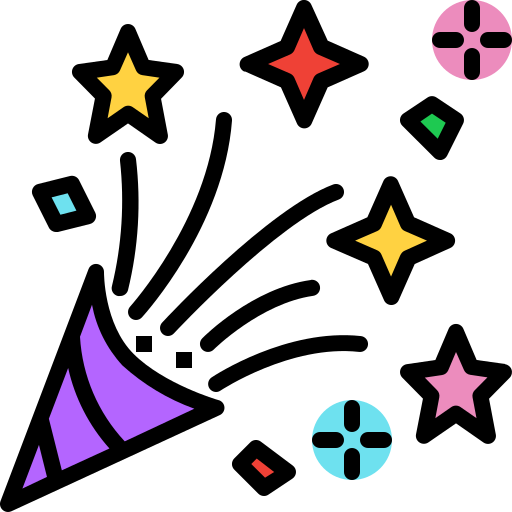 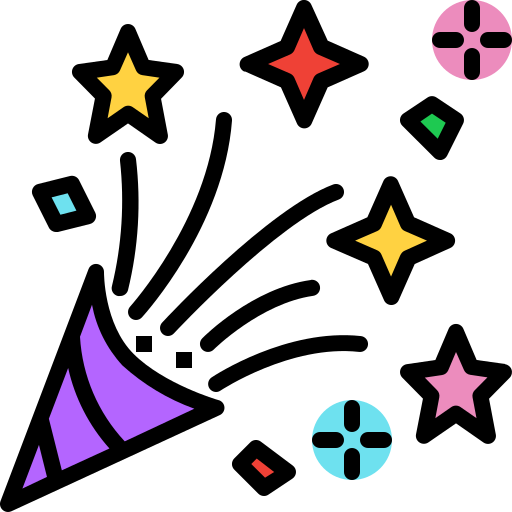 Retrouvez d’autres événement Ozélir ! sur Loiretek.fr